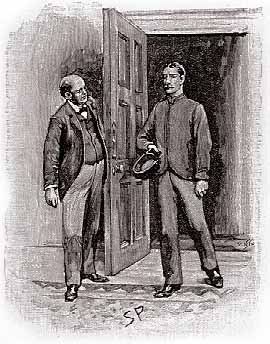 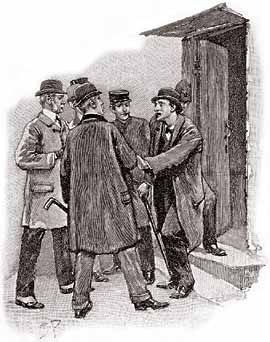 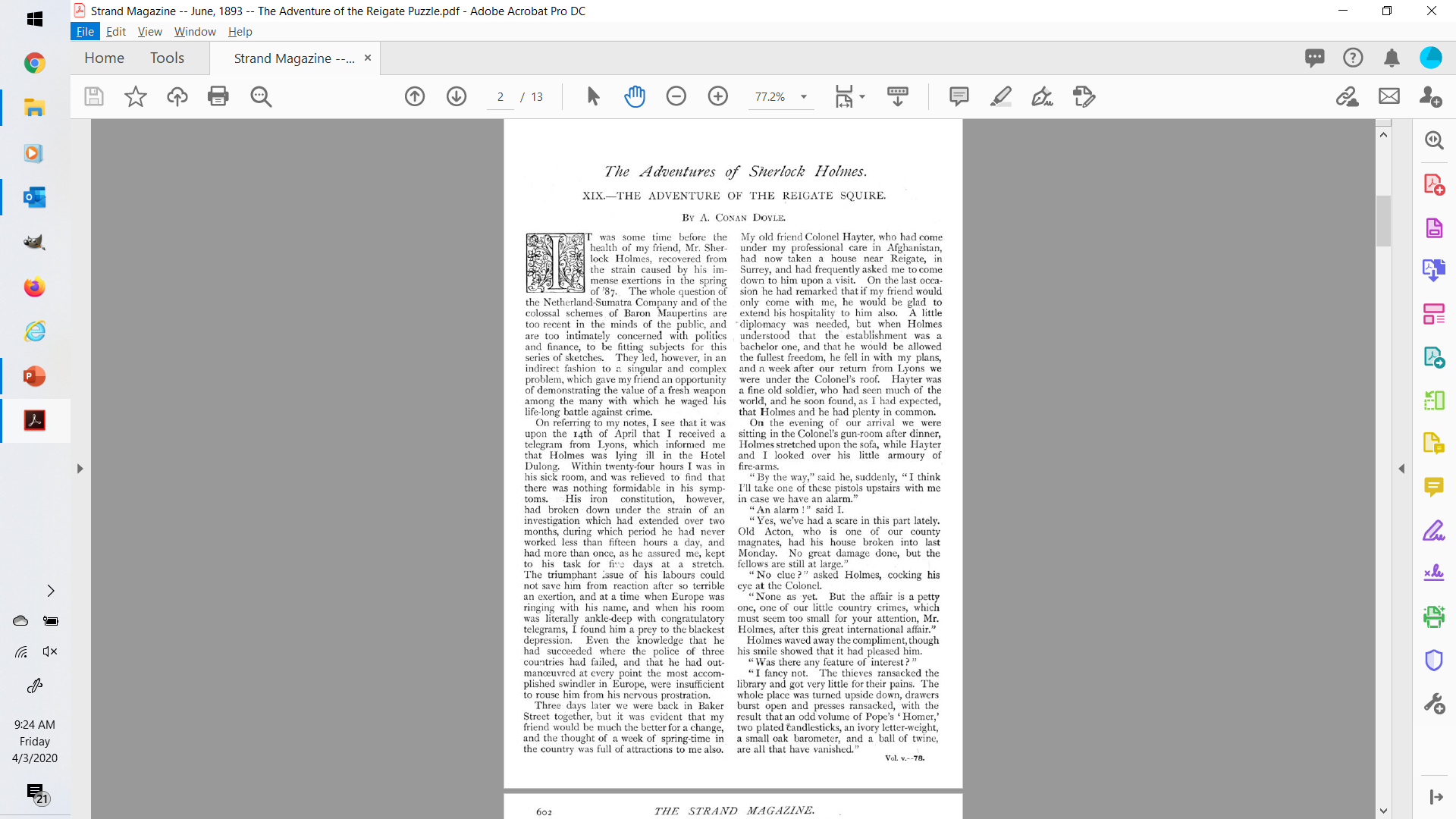 SHERLOCK HOLMES CANONPUZZLES Word Search, Criss Cross & Crossword Puzzle DEVELOPED BY STEVE MASONThe Memoirs of Sherlock Holmes

The Adventure of the Reigate Squire (Puzzle)These Puzzles include specific terms related to the story.  All words and terms come directly out of the Canon.

Thanks to Bill Dorn for his gracious allowance of vocabulary words from Study Guide to Sherlock Holmes, vols. 1 and 2
Reigate Squire (Puzzle) (Puzzle #1)
WORDCIRCLE: Find each of the listed words in the puzzle. Click on each letter found and circle it with a CAPITAL “O”.  You can tab between letters.  Once all terms are found, the remaining un-circled letters should complete a quote from the story below.
Reigate Squire (Puzzle) (Puzzle #2)
CRISS-CROSS: Fit each word into their proper place in the Framework.
Reigate Squire (Puzzle) (Puzzle #3)
CROSSWORD: Each clue is a term from the Canon.  Highlighted clues on the next page are from this Story.
Reigate Squire (Puzzle) (Puzzle #3)
Down
1. Make someone free of a troublesome item
2. Relation; relevance
3. Egress point
4. Removed dirt; put a hole in the ground
5. Sofa
6. Series of related things
7. Imposed itself without invitation
9. Bad-tempered and sulky
13. Upon
14. With an attitude or look of suspicion or disapproval
15. Dispersed or scattered
16. Not clearly expressed or pronounced
17. Burglarized; tore apart
19. Person who saves someone; rescuer
20. Nocturnal insect related to butterflies
22. Industrious insect
25. Rowing boat implement
26. One-horse, two-wheeled, open carriage
27. Place where young plants are grown
31. Small habitable house
35. Boredom
37. Depressing; dreary
38. Ridiculous
39. Instrument measuring atmospheric pressure
42. Lying stretched out on the ground with one's face downward
46. Space between two objects
49. Quick look
50. Driver of a carriage
52. Written
53. Lightly discussing
54. Suitable or appropriate under the circumstances
56. Tatters
59. Small amount
60. Quantity of a medicine or drug taken
61. Measure or quantity measured against another
62. Strong dark red wine
64. Day or night before a significant event
Across
1. Steal; take from
3. Termination of a life
5. Lawyers who handle routine legal business
8. Tobacco residue
10. ________ - room; living room
12. Man who has people working for him; male head of household
13. Speed at which one walks
16. Act of asking for information
18. Idea
21. Intended to convey or refer to
22. Large passenger vehicle
23. Efforts
24. Short letter
28. Chore; job
29. Provision for what is necessary for someone
30. Political subdivision of a British county or shire
32. Significant period in time
33. Remains of a wound
34. Small; insignificant
36. Middle - _____ 
38. Middle-Eastern
40. Tell a fib
41. Meal routine
42. Upset; worried
43. Edge
44. Used ironically in expressions of annoyance or disgust
45. Possessing; having
47. Death; demise
48. Spacious and well-lit
50. Coffee - ___
51. Weak
55. Exact copy
57. Abnormal
58. The first of two alternatives
60. Elderly and infirm
63. Total; all
65. Small commotion
66. Extremely foolish behaviour
67. Large waterbirds with long necks and short legs
68. Visible trace, evidence
Reigate Squire (Puzzle) (Puzzle #4)
WORDCIRCLE: Find each of the listed words in the puzzle. Click on each letter found and circle it with a CAPITAL “O”.  You can tab between letters.  Once all terms are found, the remaining un-circled letters should complete a quote from the story below.
Reigate Squire (Puzzle) (Puzzle #5)
CRISS-CROSS: Fit each word into their proper place in the Framework.
Reigate Squire (Puzzle) (Puzzle #6)
CROSSWORD: Each clue is a term from the Canon.  Highlighted clues on the next page are from this Story.
Reigate Squire (Puzzle) (Puzzle #6)
Down
1. Amusing; humourous
2. Covering; top
3. Bind something
4. Inquire
5. ___ - lined
6. Impose on
7. Listen
8. Someone who tells untruths
9. Out of the ordinary
10. Person easily taken advantage of or injured
12. Level area at the top of a staircase
14. ________ - room; room off the bedroom where clothes are kept
15. Uncertain belief
16. Prevailing fashion or style at a particular time
17. Precious stone of a violet or purple quartz
18. Ideas; notions
20. _______ - seven very fine emeralds
21. A corner or slope
23. Person made weak or disabled by injury
28. Lying stretched out on the ground
31. Termination
34. Ante - _____
35. From a distance
37. Savagery; brutality
40. By _____; exclamation
41. Not even or regular in pattern or movement
43. In preparation or progress
45. Strong - ___
47. Coloured slightly
48. ____ - room
49. Firmly held belief or opinion
51. In contrast or comparison with the fact that
53. _____- candlesticks; candlesticks coated with silver
56. Long-bladed tool struck with a hammer to cut through hard materials
59. By means of
61. Inflict harm in return for a wrong
63. Mistake; error
64. Slow run
65. _____ and ends
66. Small commotion
Across
2. Horizontal crosspiece over a door or window
7. Greeting
10. Hallway
11. Interfere in or busy oneself unduly with something
13. Version different in some respect
14. Ankle - _____
15. Transgression
19. _____________ - room; room with no particular function
22. Extreme efforts
24. Small bite or drink
25. Person's face or facial expression
26. Pace of walking or running
27. Young lady
29. Up until the present time
30. Short wooden or wax match
32. State of caution, vigilance, or preparedness
33. _____ - flagged; floor made from flat slabs
36. Mail
38. Faded; lessened
39. Beat with a stick or whip
42. Significant period of time
44. Burglar 
46. Three goddesses who presided over the life of humans
50. Atmosphere
51. Entire; total
52. Small cut
54. Area of a county
55. Throw; hurl
57. Member of the lowest order of the British nobility
58. Underground vault used as a burial place
60. Small quantity of a substance, especially a liquid
62. Shrewdness; discernment
64. Pants
67. Adolescence
68. Powerful or influential person
69. Very small amount
Reigate Squire (Puzzle) (Puzzle #7)
WORDCIRCLE: Find each of the listed words in the puzzle. Click on each letter found and circle it with a CAPITAL “O”.  You can tab between letters.  Once all terms are found, the remaining un-circled letters should complete a quote from the story below.
Reigate Squire (Puzzle) (Puzzle #8)
CRISS-CROSS: Fit each word into their proper place in the Framework.
Reigate Squire (Puzzle) (Puzzle #9)
CROSSWORD: Each clue is a term from the Canon.  Highlighted clues on the next page are from this Story.
Reigate Squire (Puzzle) (Puzzle #9)
Down
1. To and _____
2. Legal proceeding to take property from another
3. Singular
4. Inquire
5. Termination
7. Walk back and forth
10. Extreme
12. Peace officer with limited policing authority
14. Assistance
15. In a way that seems reasonable
16. Sudden uncontrollable attack of convulsions
18. Added comments to the text
19. Of a greater age
22. Frozen expanse
23. Horse food
25. Distinctive attribute or aspect of something
26. Ability to do something
28. Sharply; bitterly
30. Easy to control or influence
31. Clever, original, and inventive
32. Money earned for work done
34. Similar to
35. Not difficult
38. ____, _____; Expressing disapproval or annoyance
39. Instance of pretending to be someone else
40. Half - ______
42.Inquire too closely into a person’s private affairs
44. Stylish and fashionable
48. Large, unruly crowd
49. ____ - faced
52. Inflict harm in return for an injury or wrong done to another
55. Mistaken belief based on unsound argument
56. Place where weapons are kept
58. Required at a certain time
61. Tier; quantity covering a surface
62. Thick piece of soft material used to absorb liquids
63. Function assumed by a person in a particular situation
64. Arm or leg of a person
66. ___ - room
Across
1. Feel a desire or liking for
6. A friendly slap or pat with the hand
8. By _____
9. Throw an area into involuntary upheaval
11. Large expanse of water
13. Powder made from a white or grey mineral
17. Deliberately harmful; spiteful
19. Heavy - ____ 
20. Long rods of metal typically used as an obstruction, fastening, or weapon
21. Lazy person who stays in bed long after the usual time for arising
24. Feeling or expressing embarrassment
27. Condition of being right, appropriate, or fitting
29. Having a lively, cheerful manner
33. Supporter of a person or organization with funds
35. Look at
36. Open-topped glass flask typically used for serving wine or water
37. Young woman
38. Braided cord
41. The fates are against ____
43. Deep - ______
45. Small piece or part fitted to the end of an object
46. House or store
47. Limbs flung out widely
50. Small drinks of a liquid
51. Agreement to combine for a particular purpose
53. Large passenger vehicle
54. Feature or fact that deserves praise or reward
57. Obtained
59. Room off a kitchen where food is stored
60. Fruit with a hard shell and edible kernel
62. Any one of numerous black, gray, or white sea birds
65. Small country house 
67. In a strange or perplexing way
68. Art of dealing with people in a sensitive and effective way
69. Short period of sleep to recharge
70. Before the present time
Reigate Squire (Puzzle) (Puzzle #1)
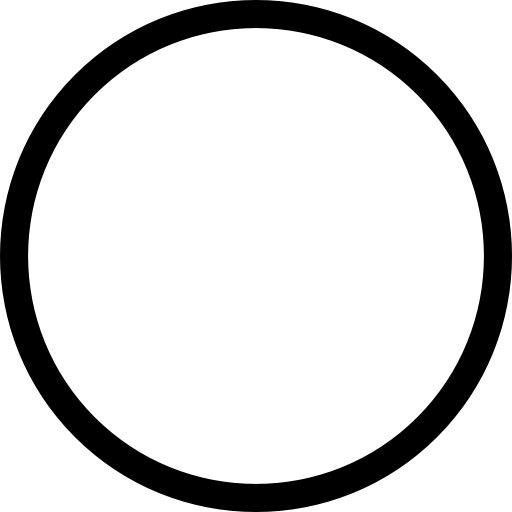 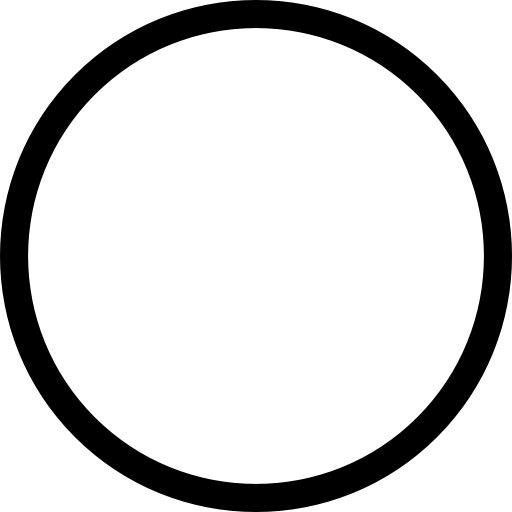 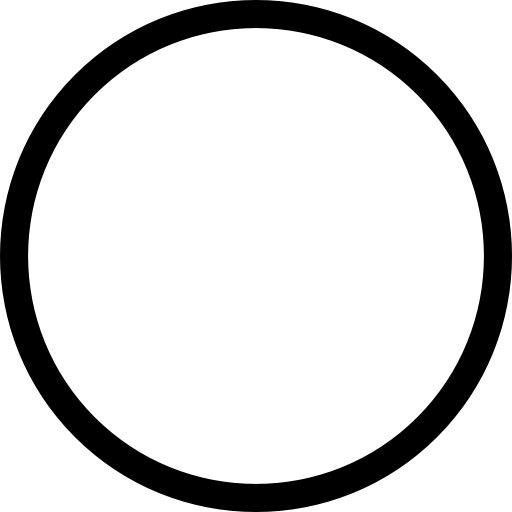 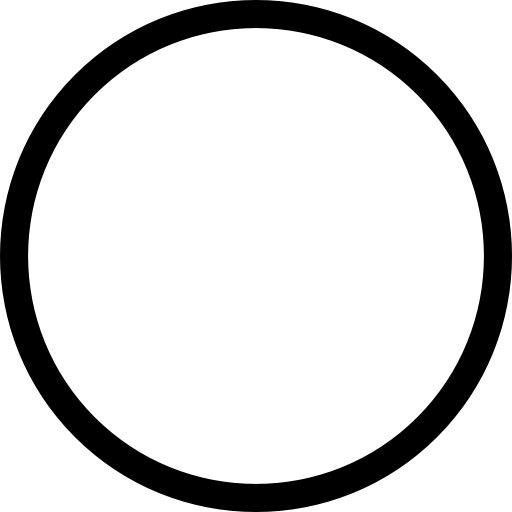 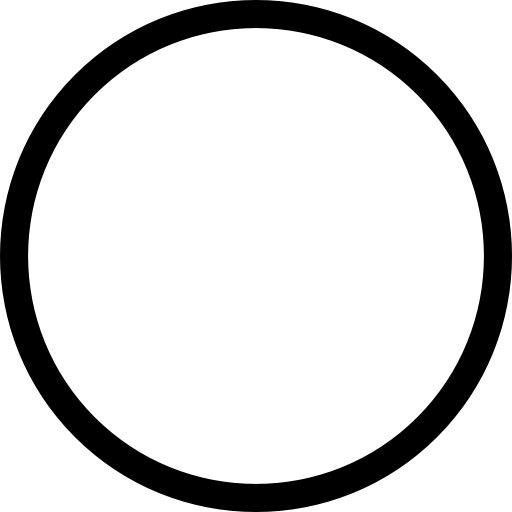 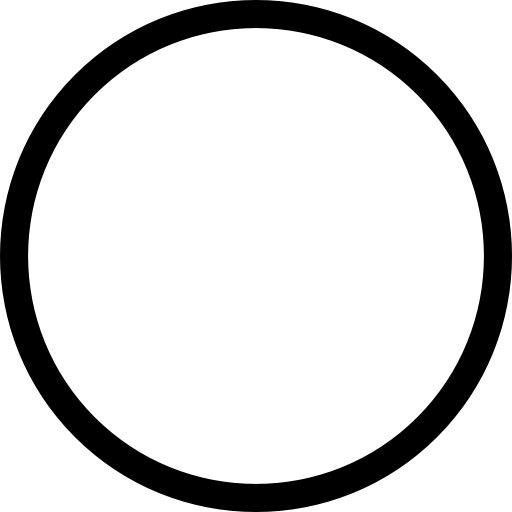 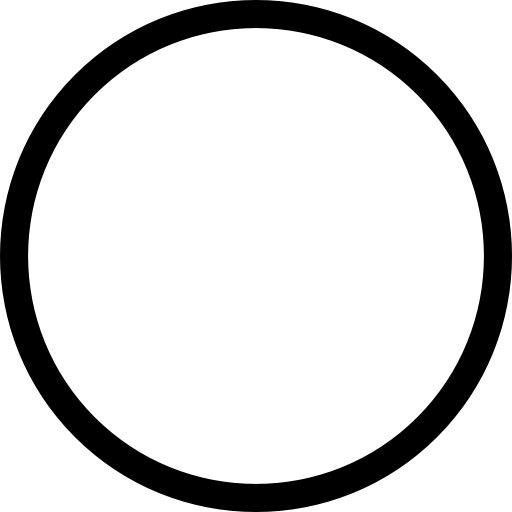 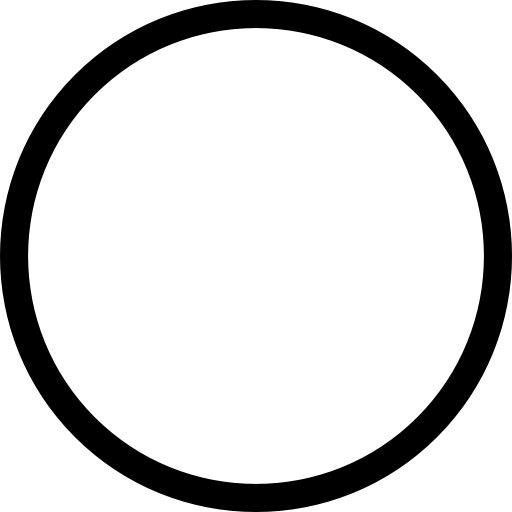 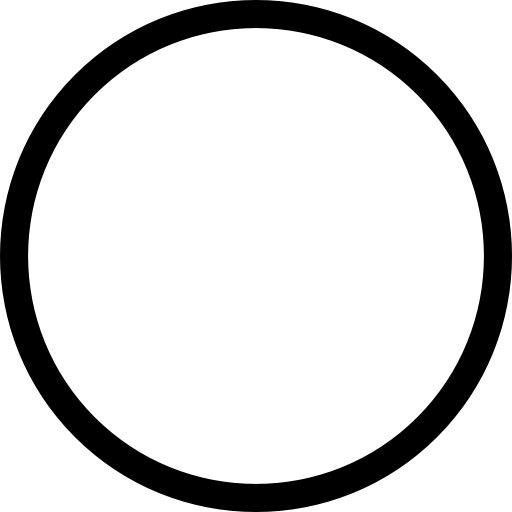 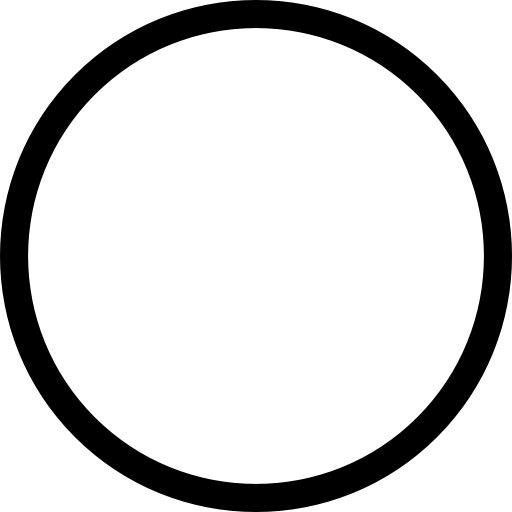 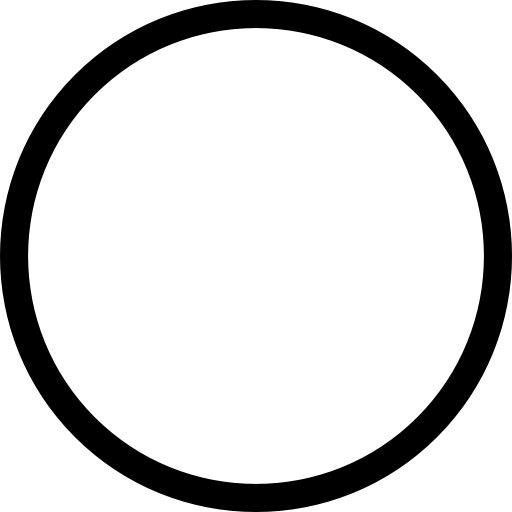 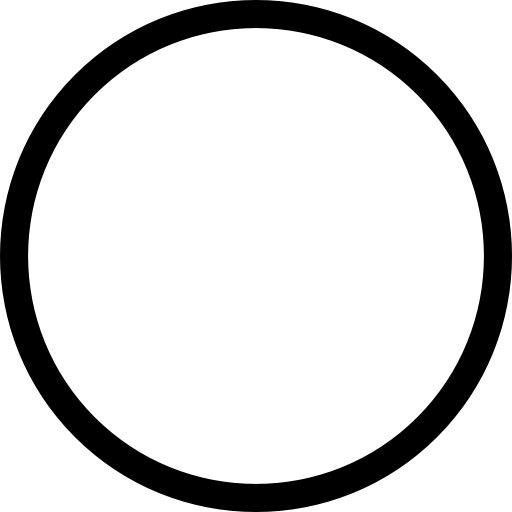 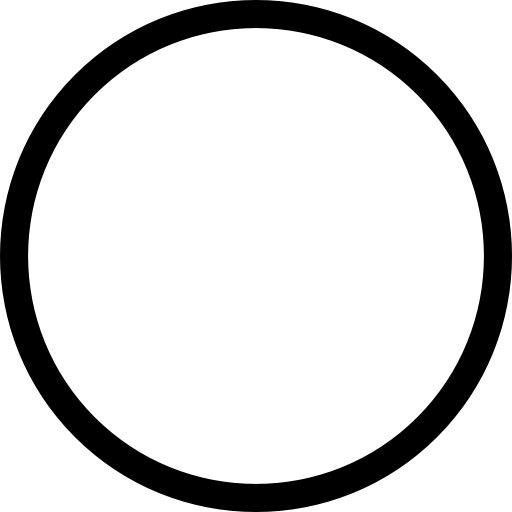 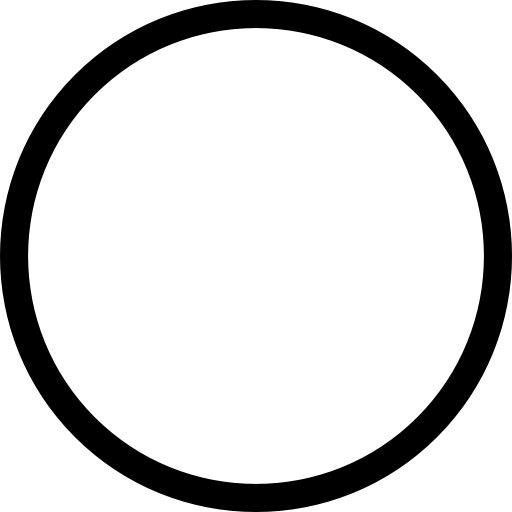 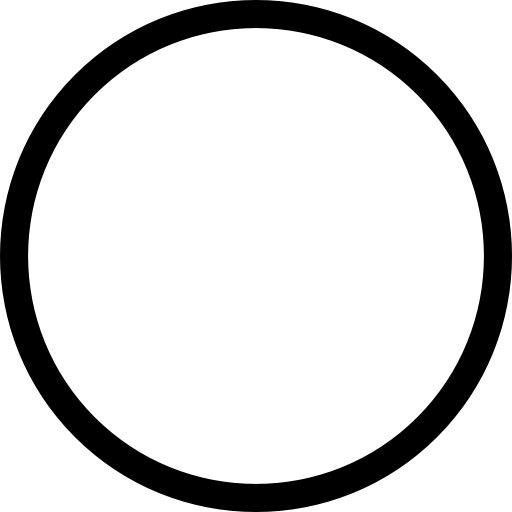 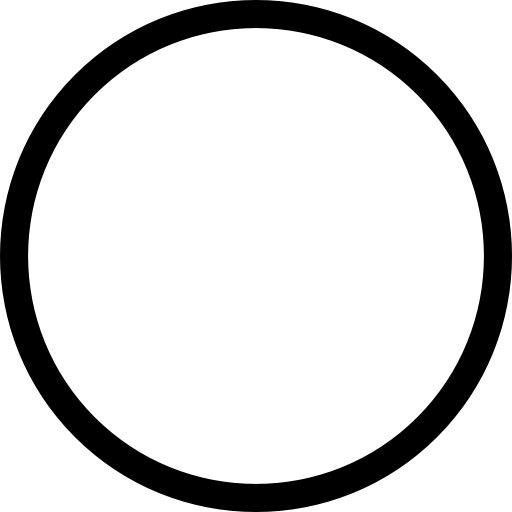 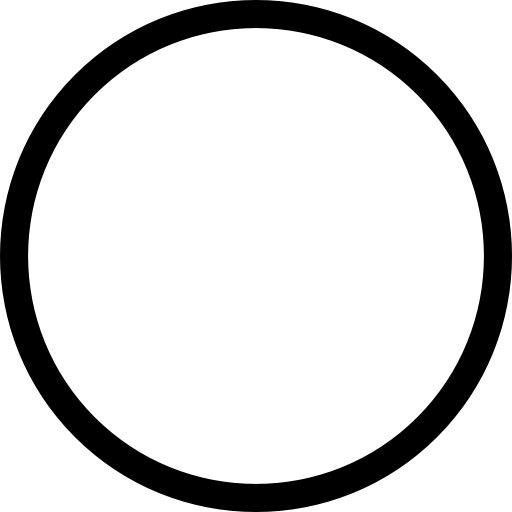 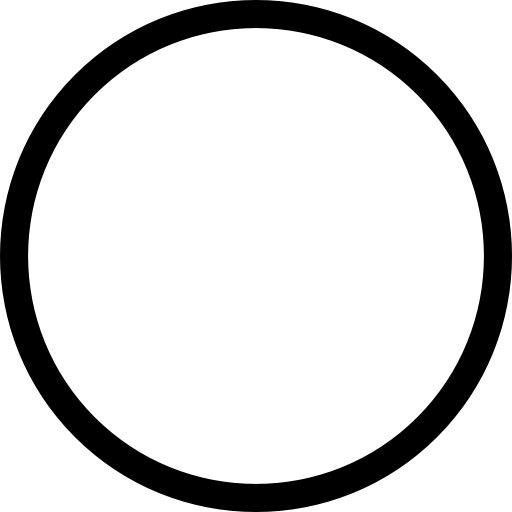 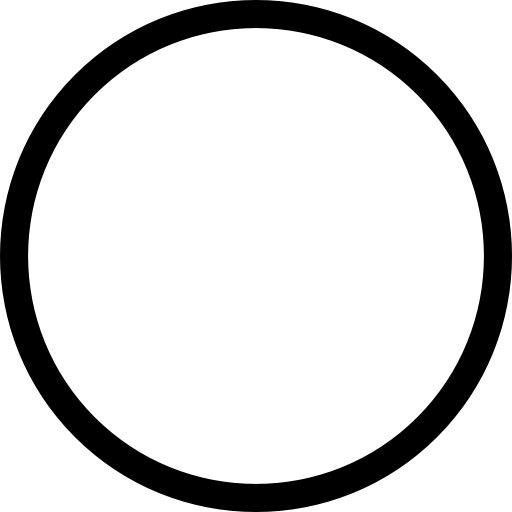 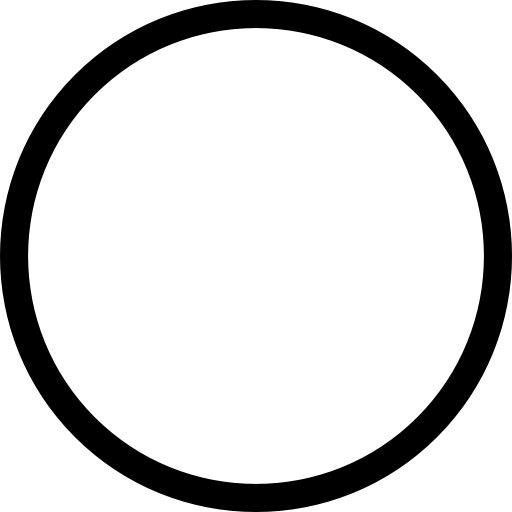 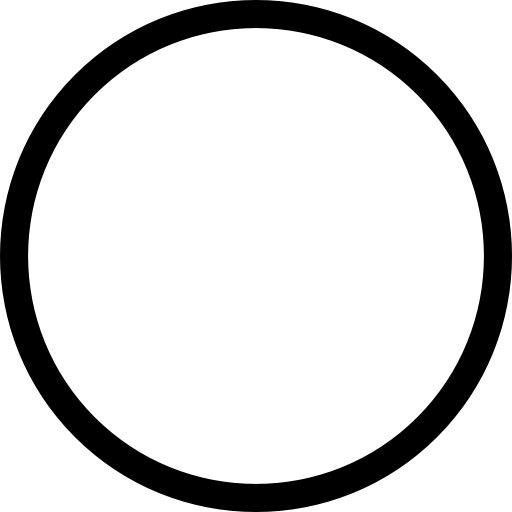 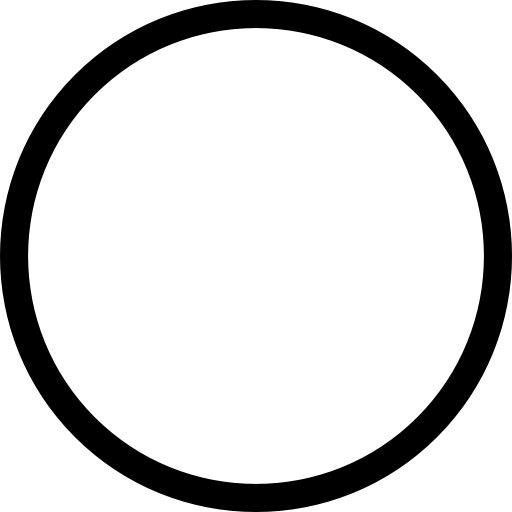 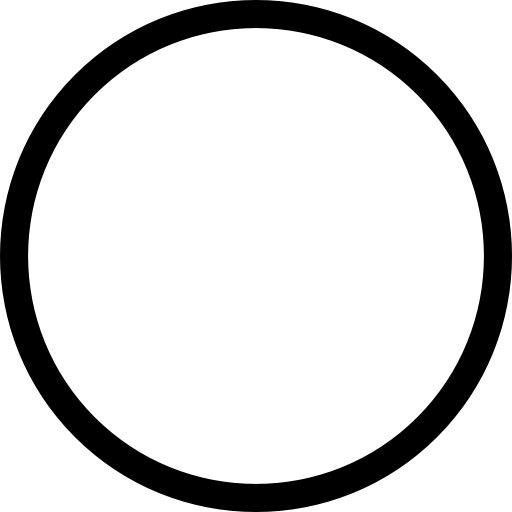 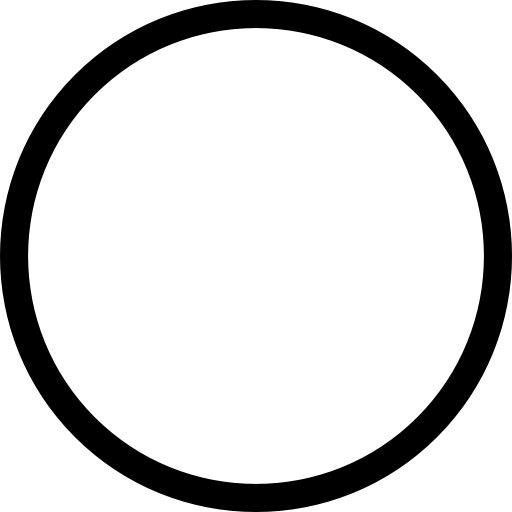 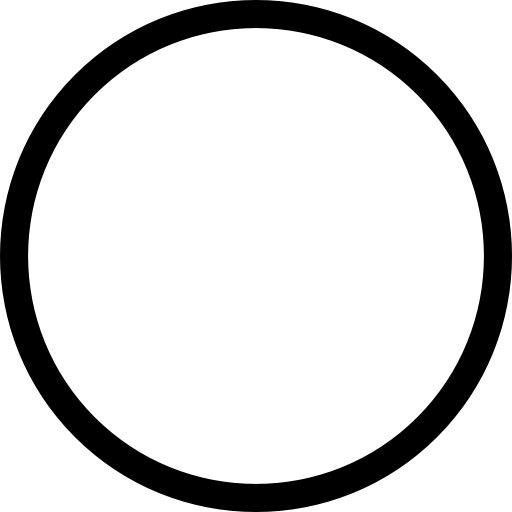 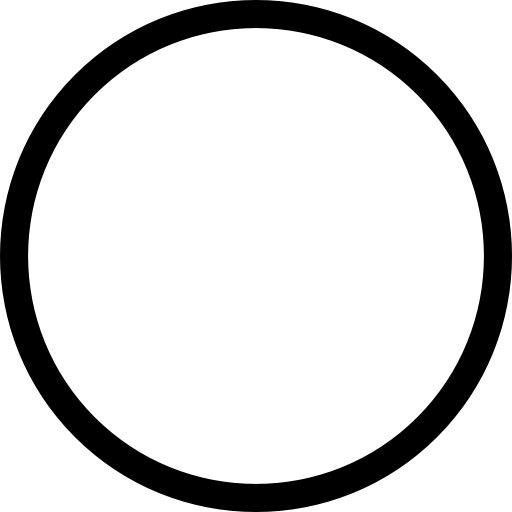 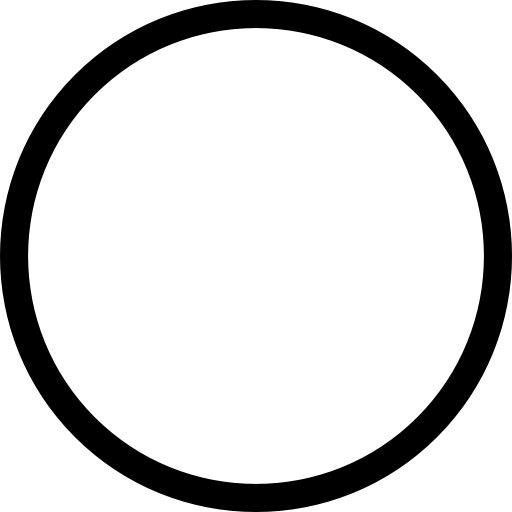 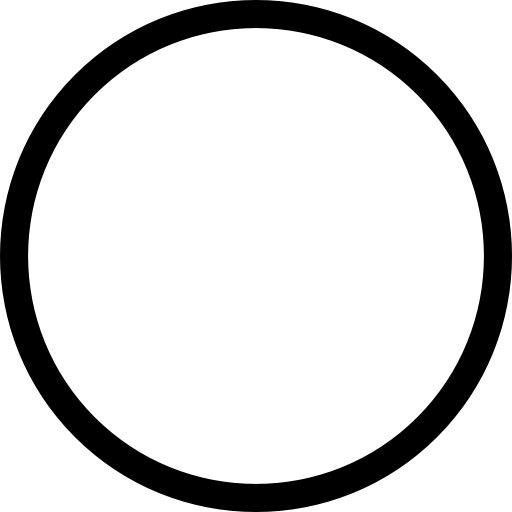 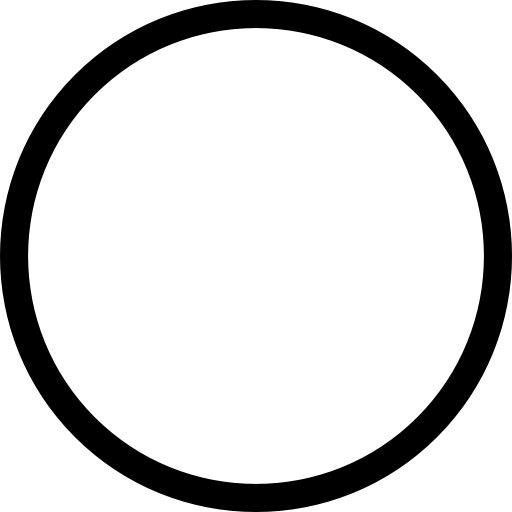 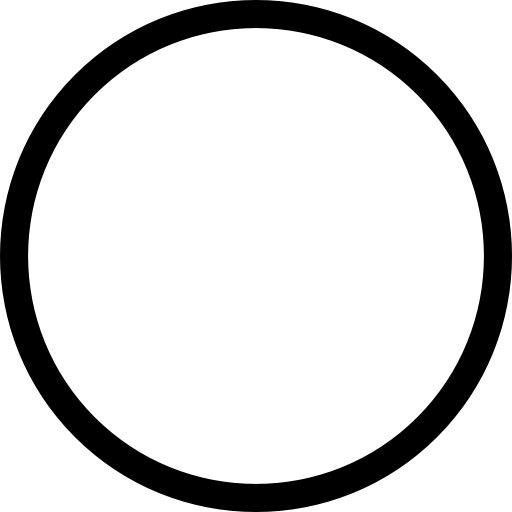 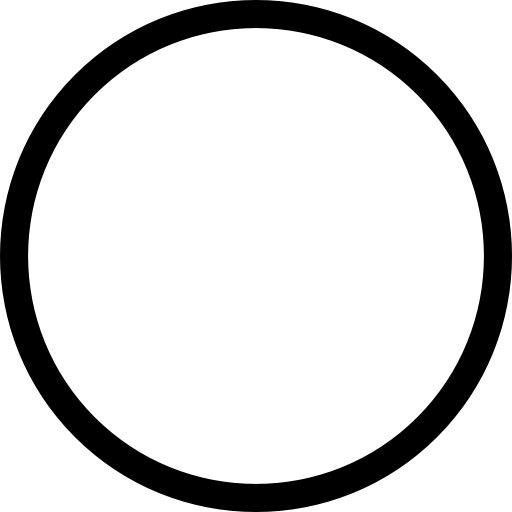 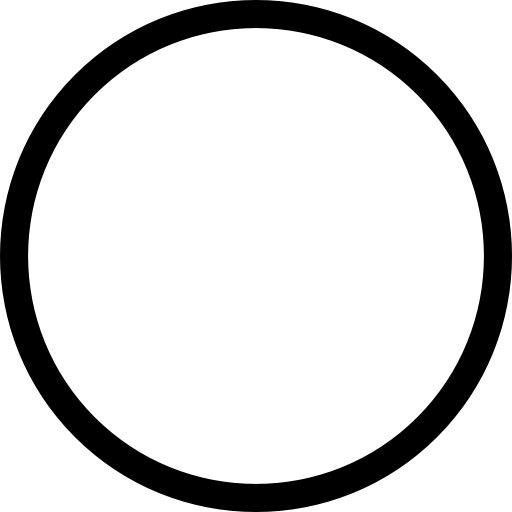 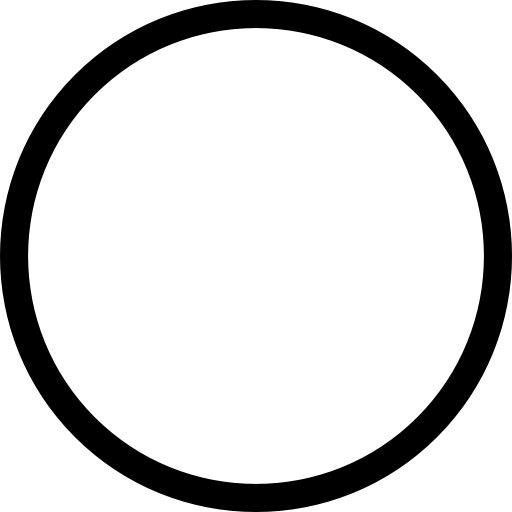 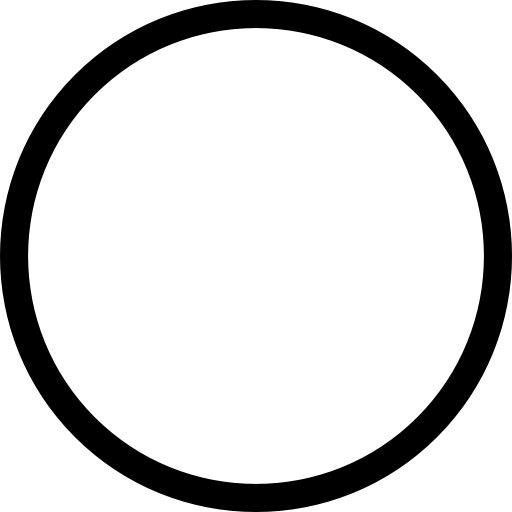 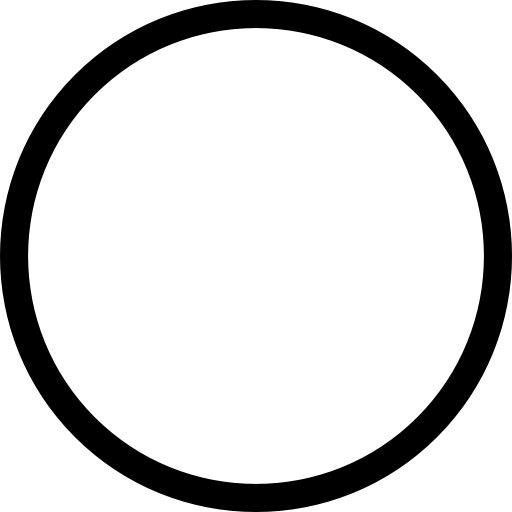 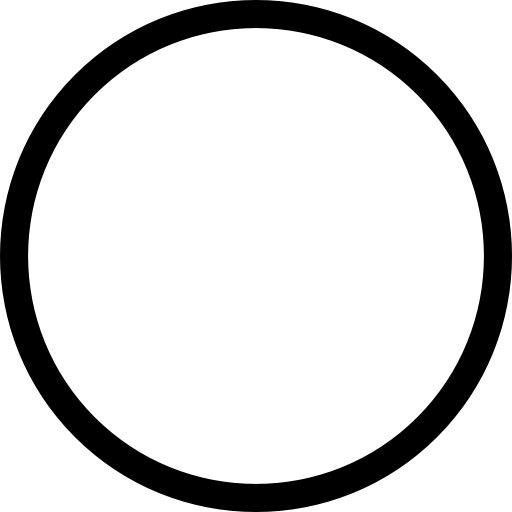 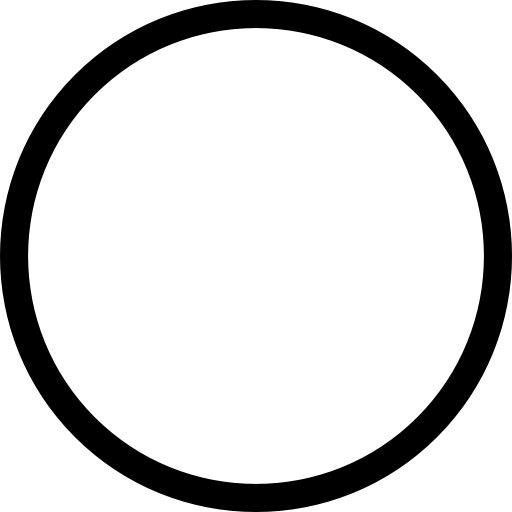 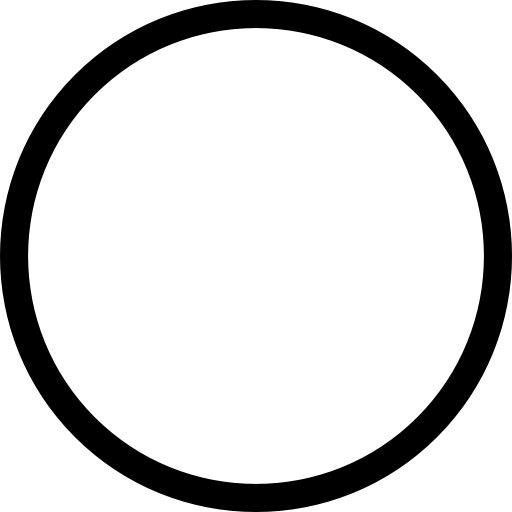 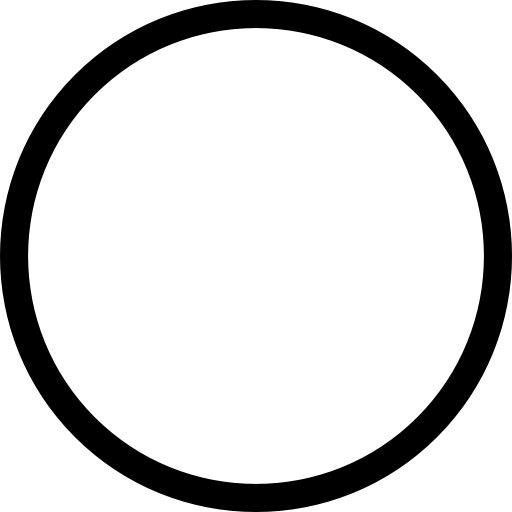 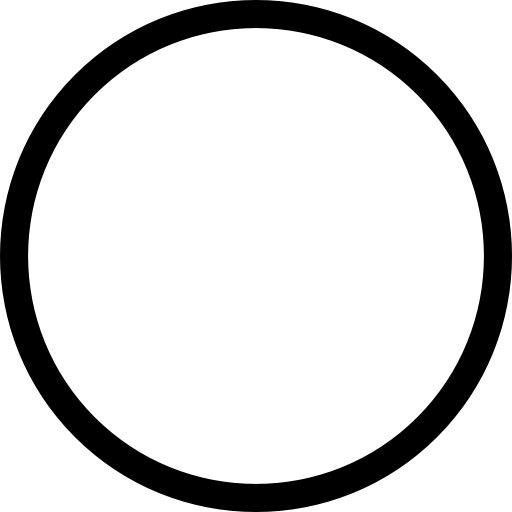 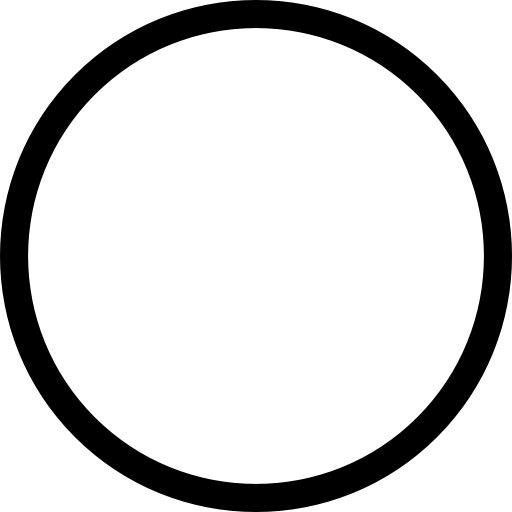 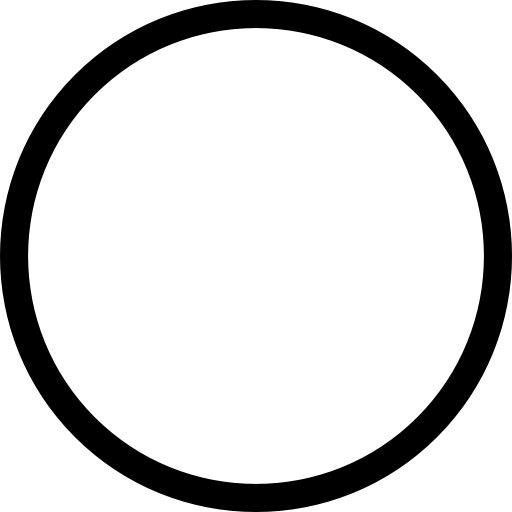 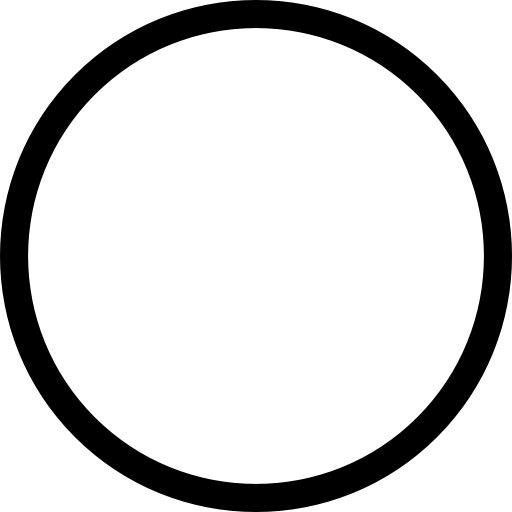 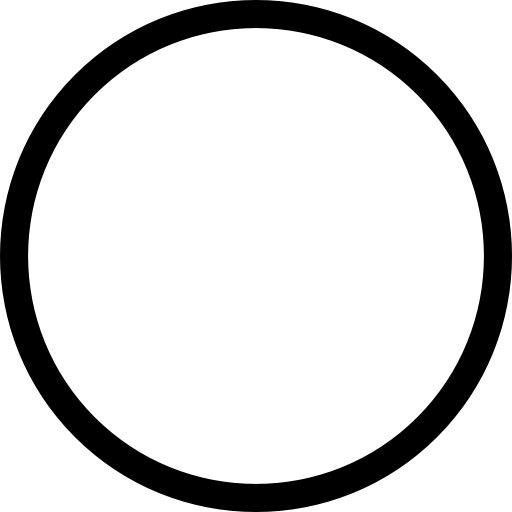 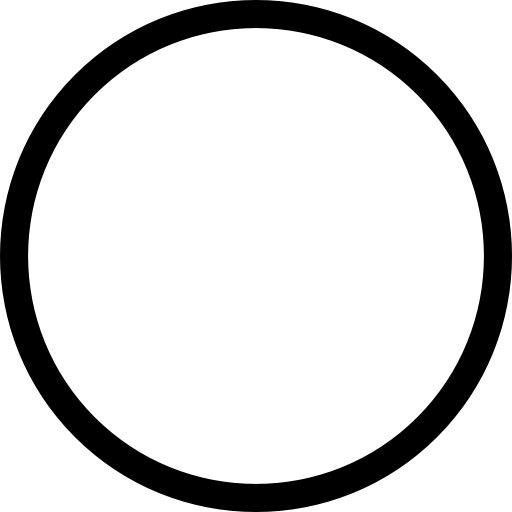 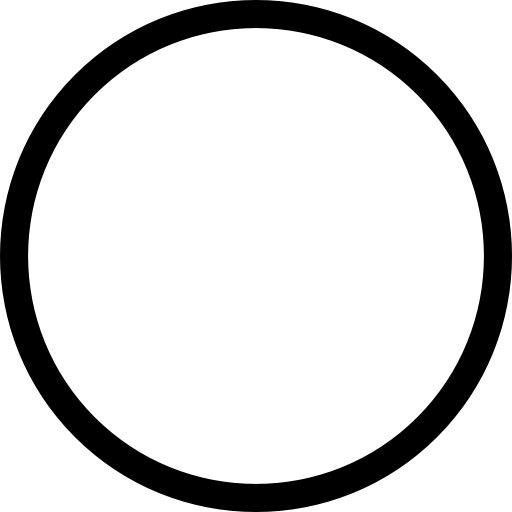 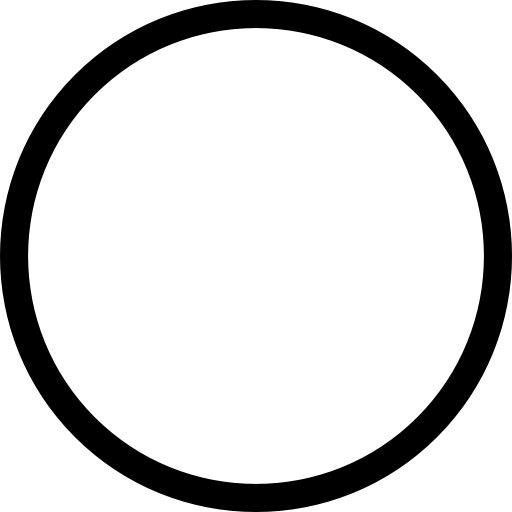 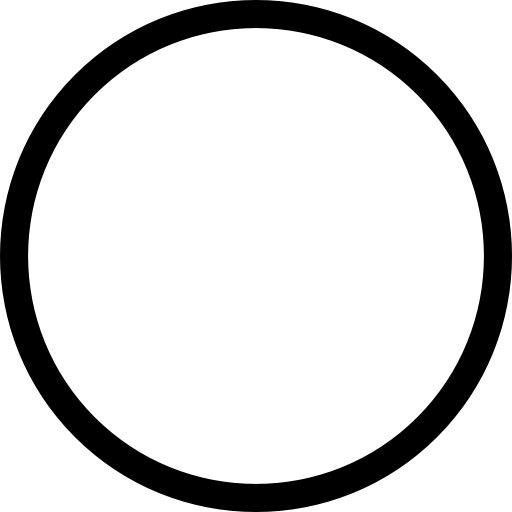 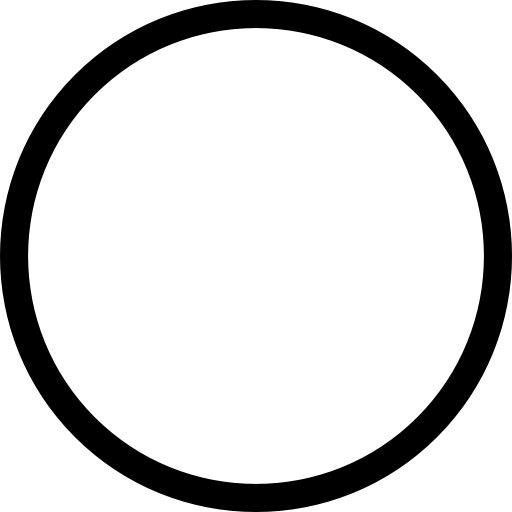 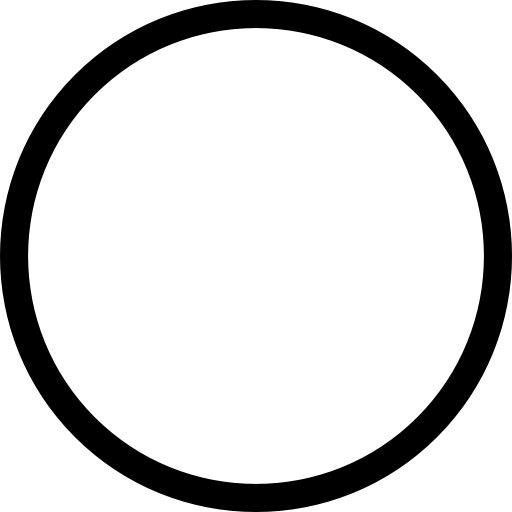 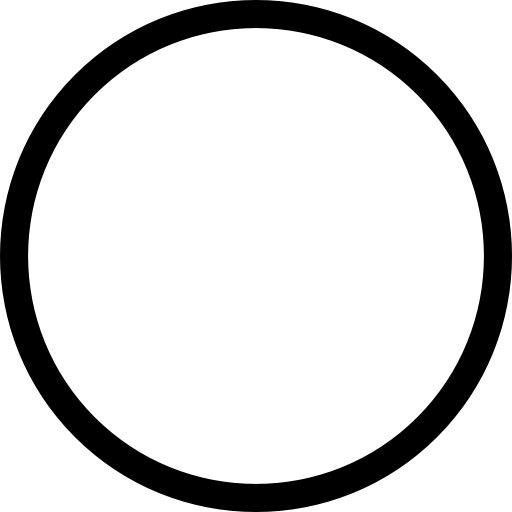 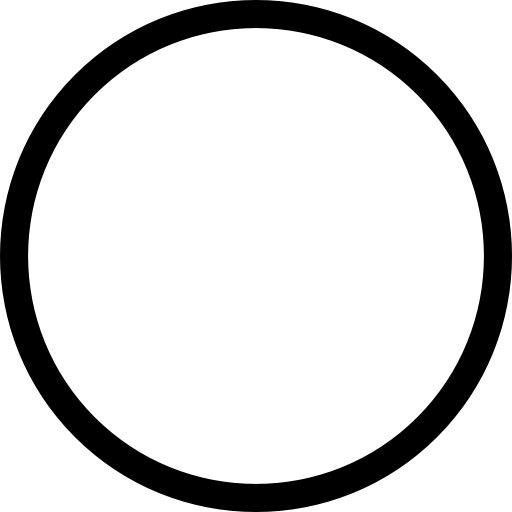 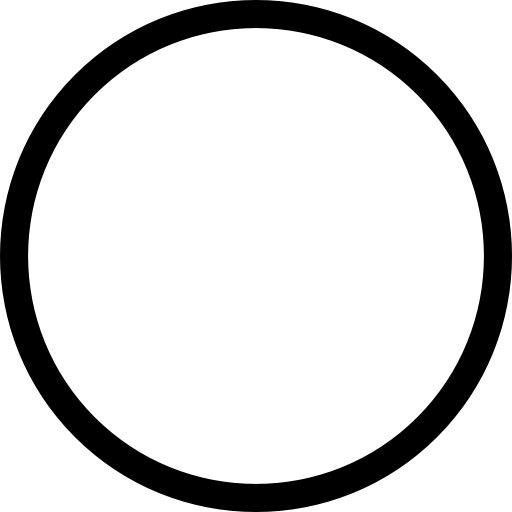 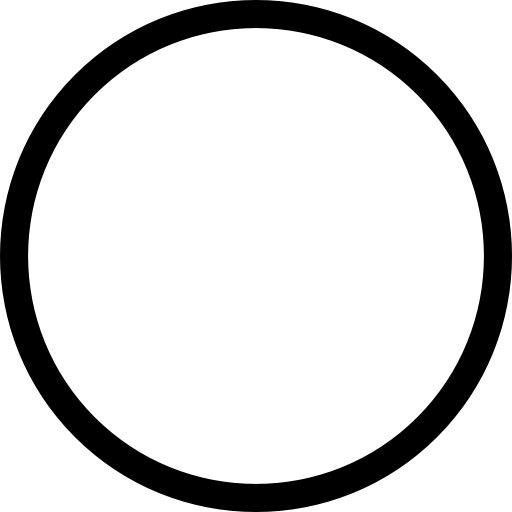 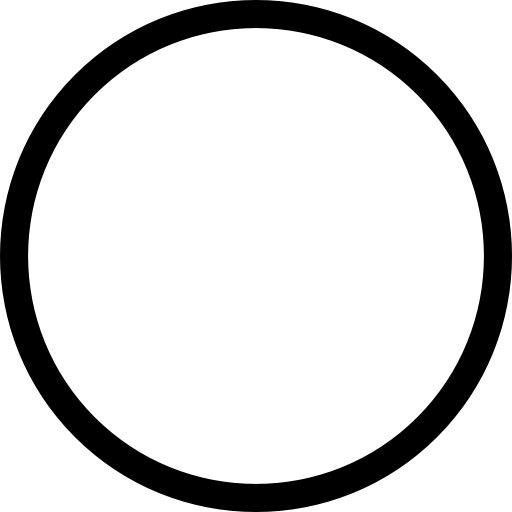 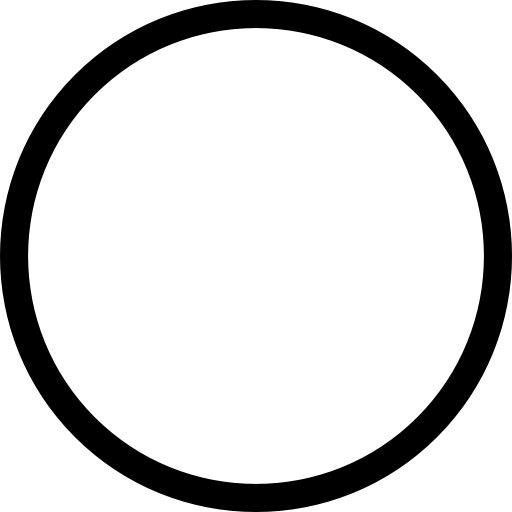 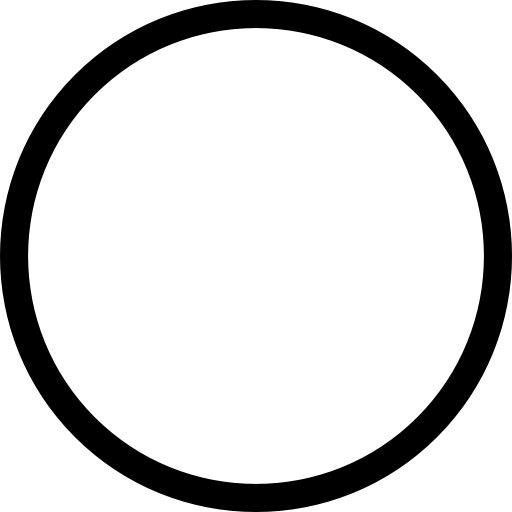 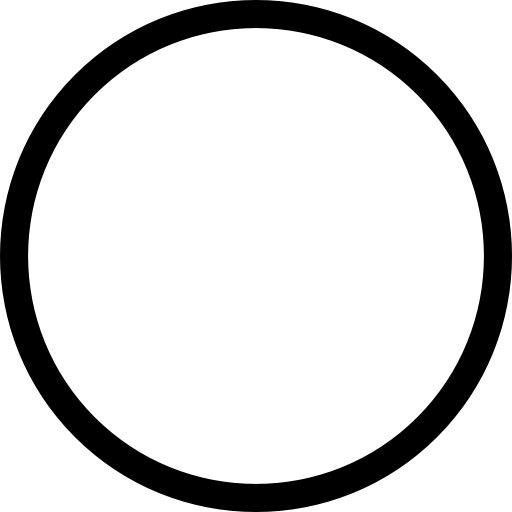 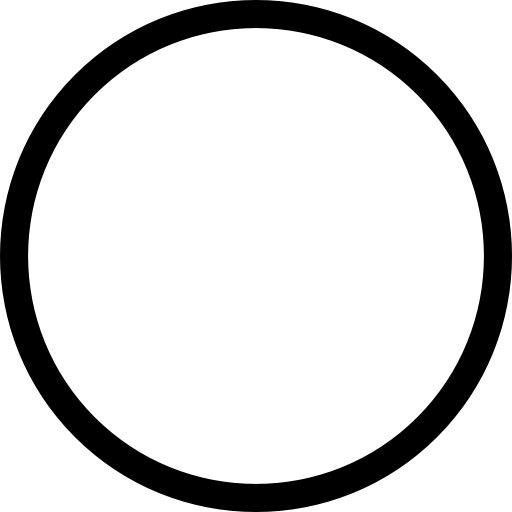 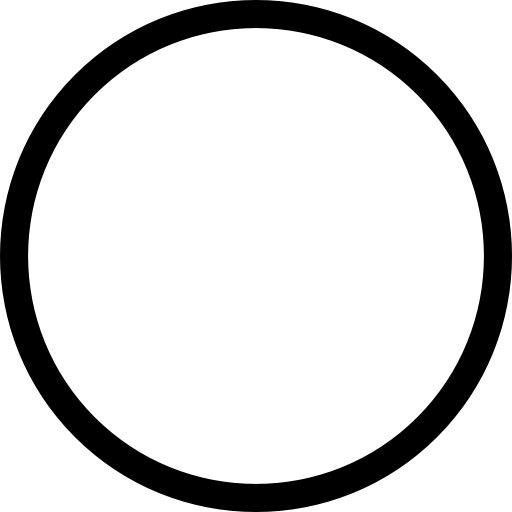 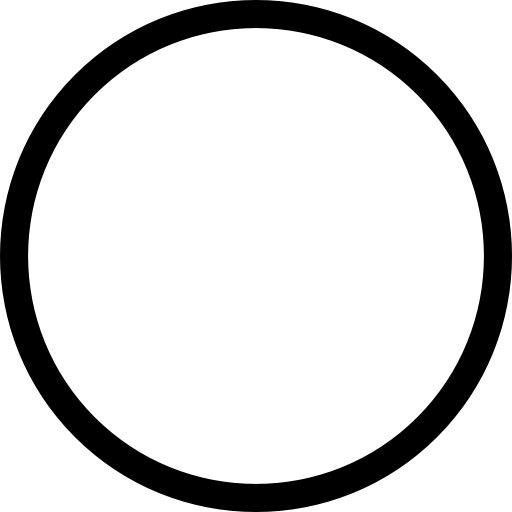 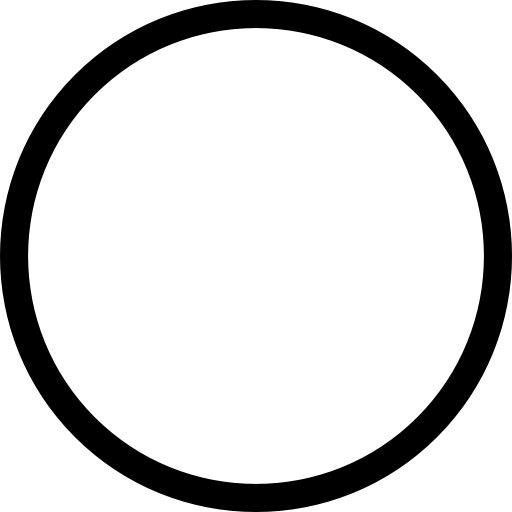 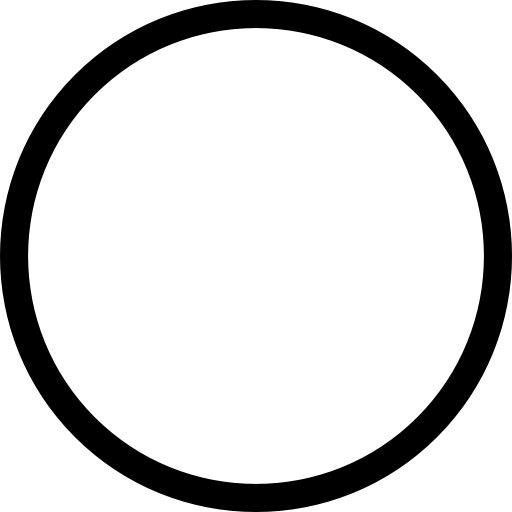 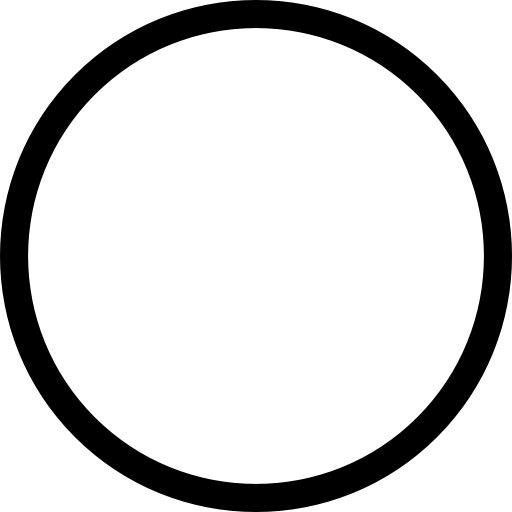 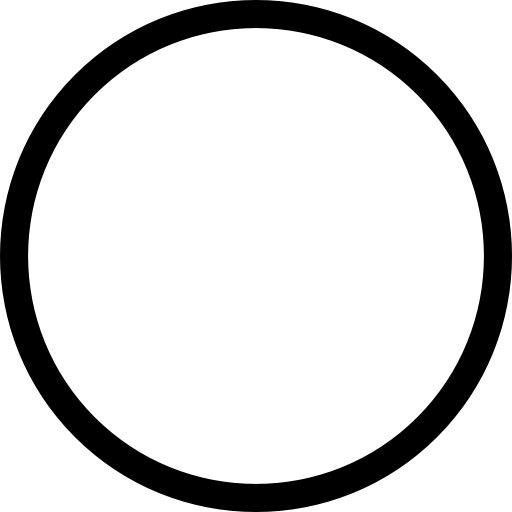 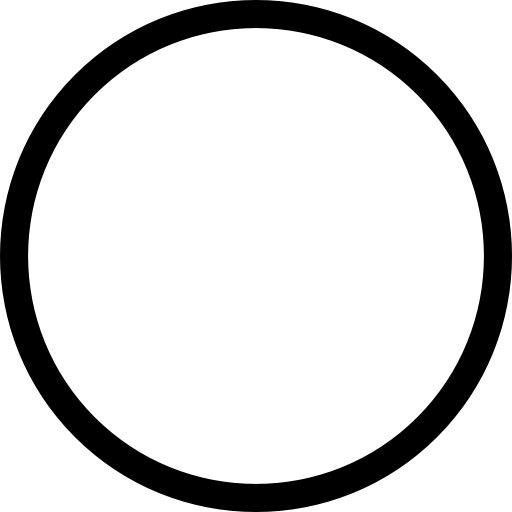 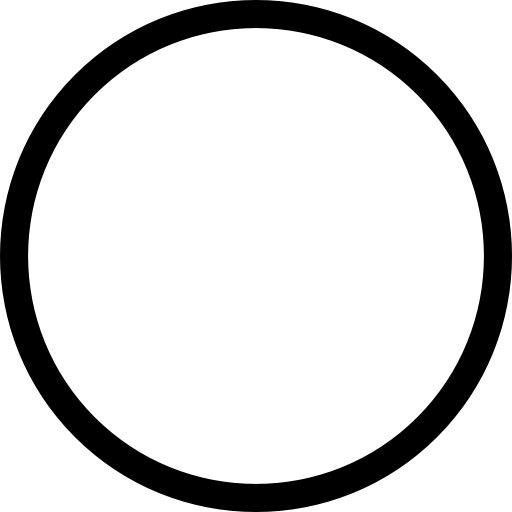 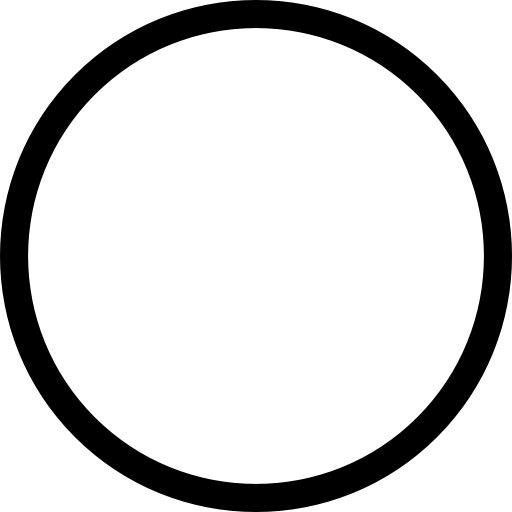 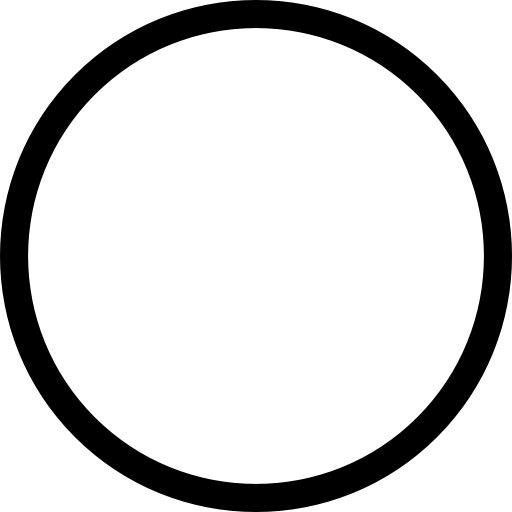 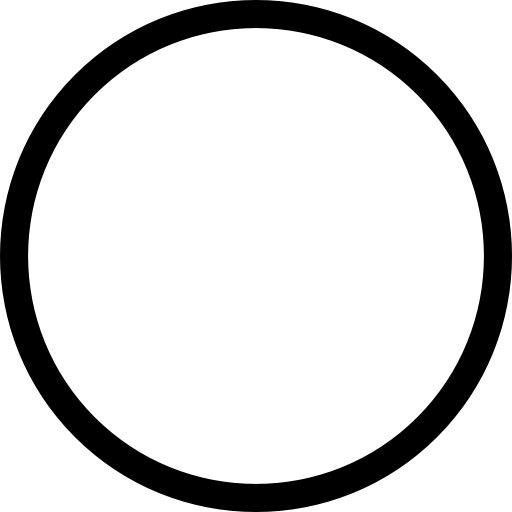 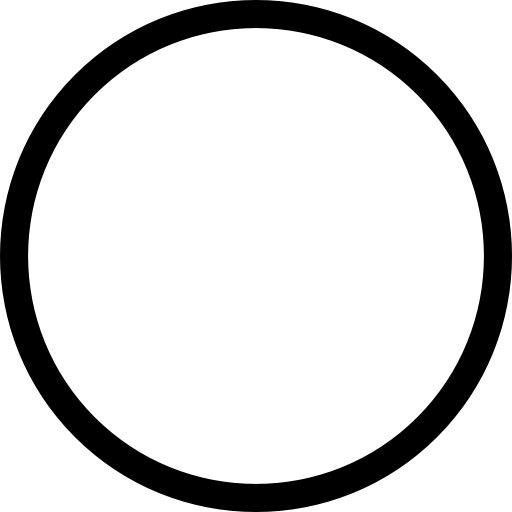 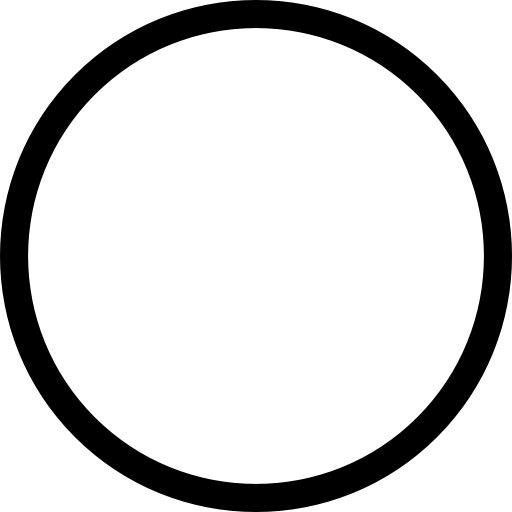 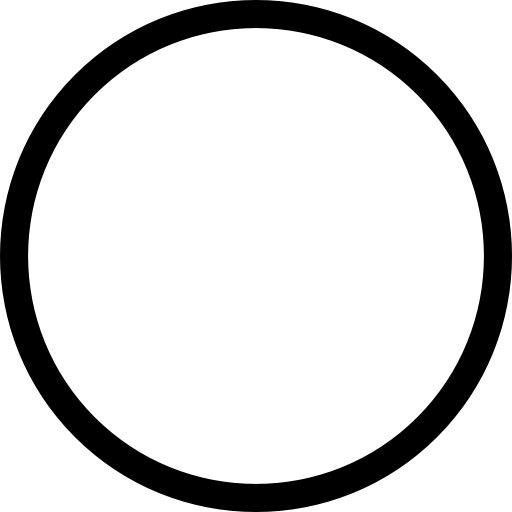 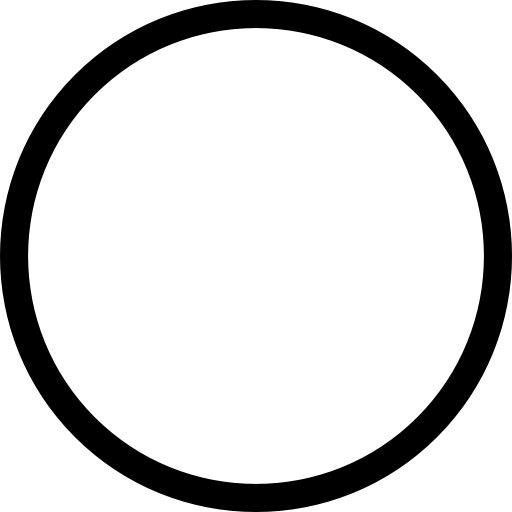 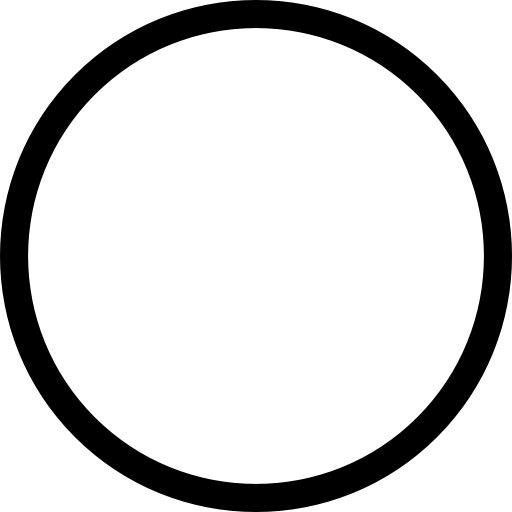 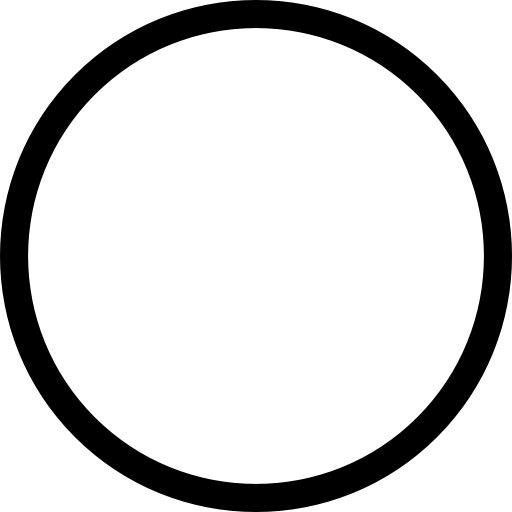 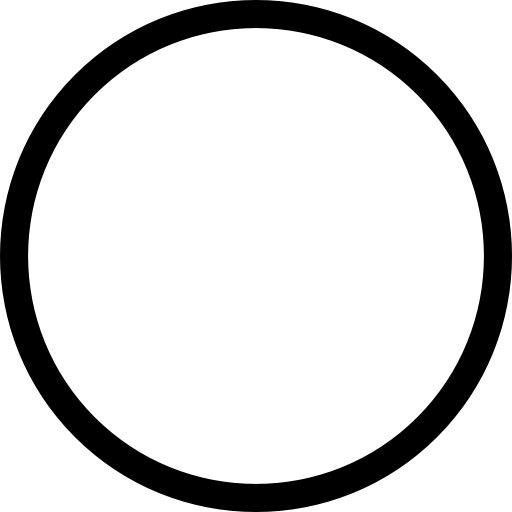 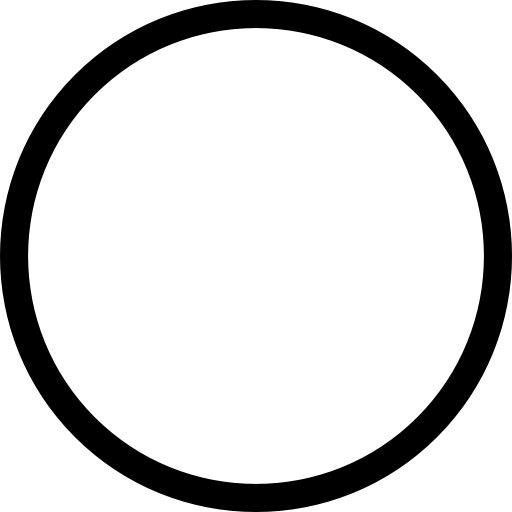 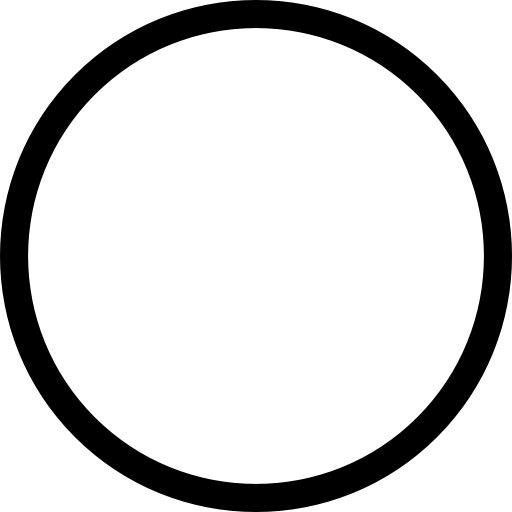 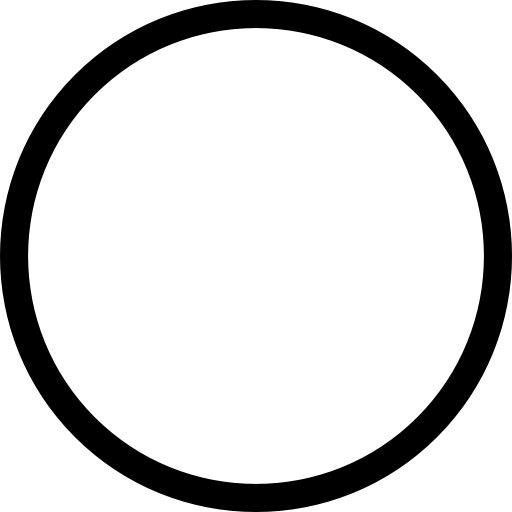 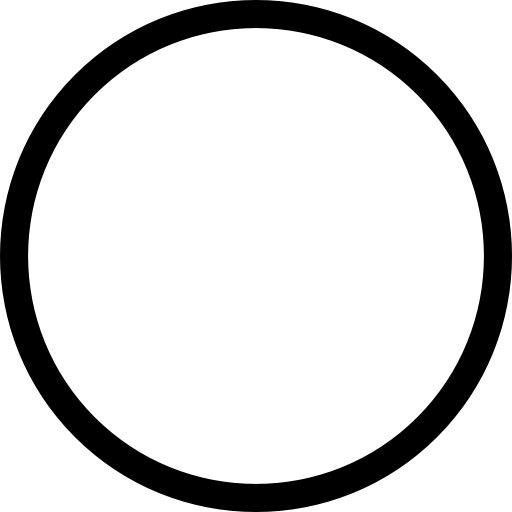 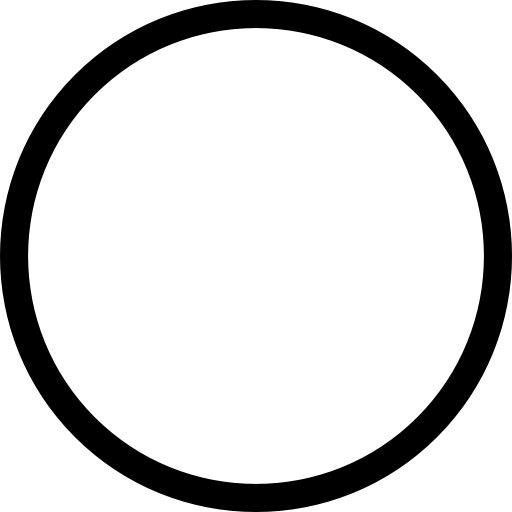 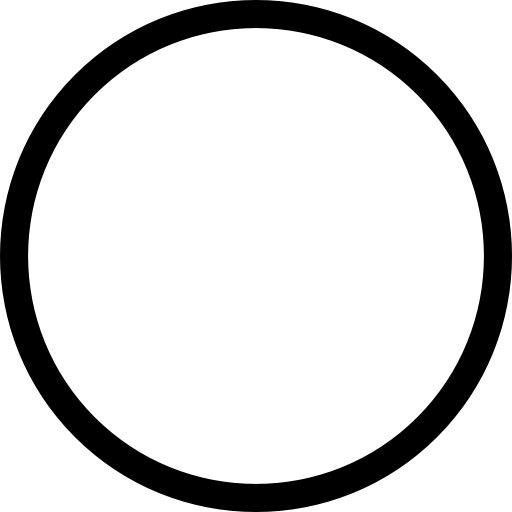 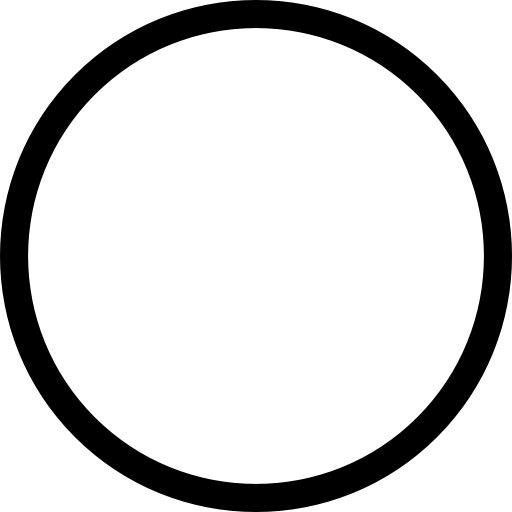 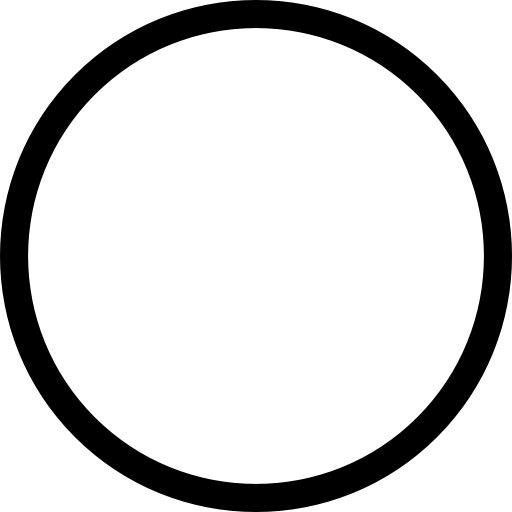 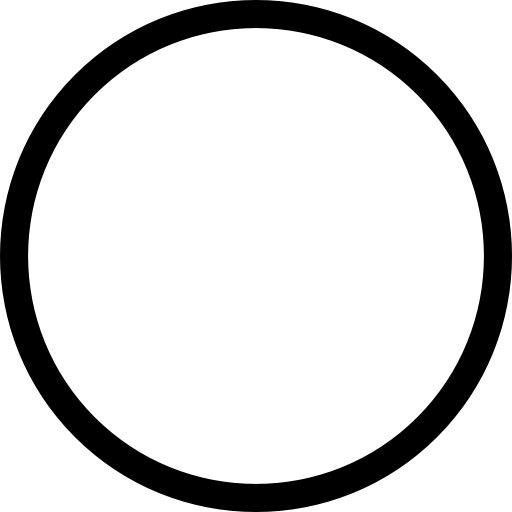 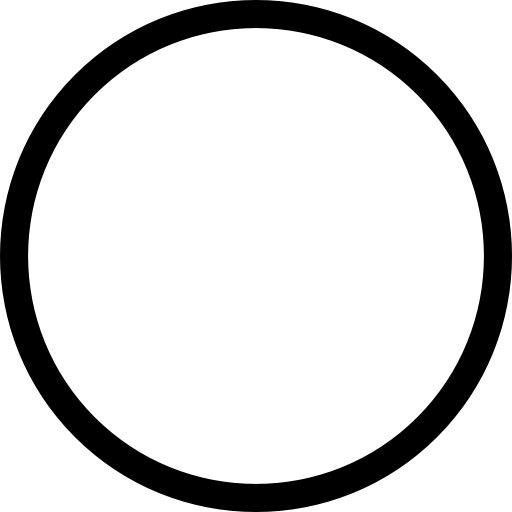 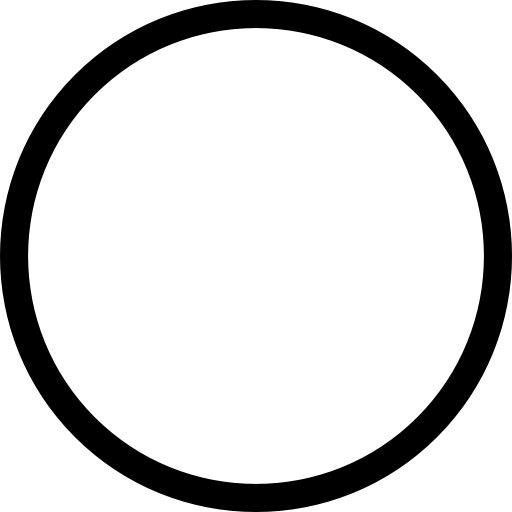 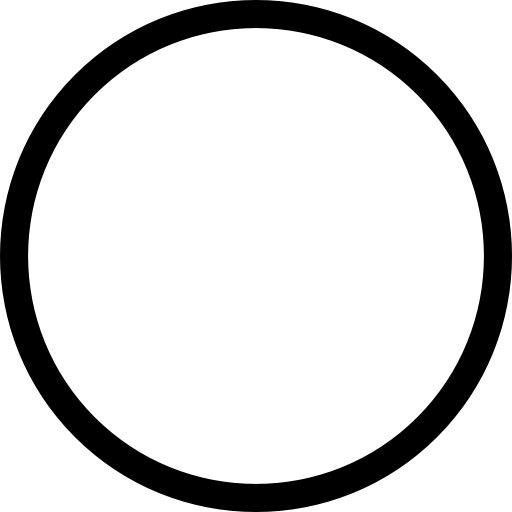 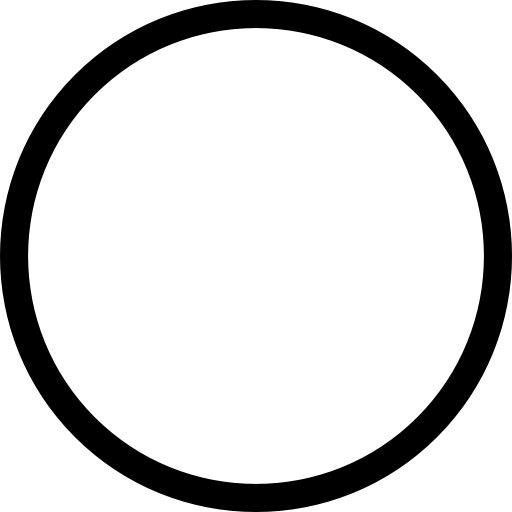 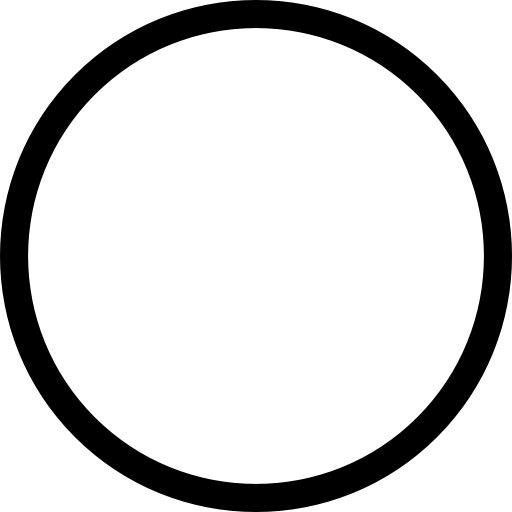 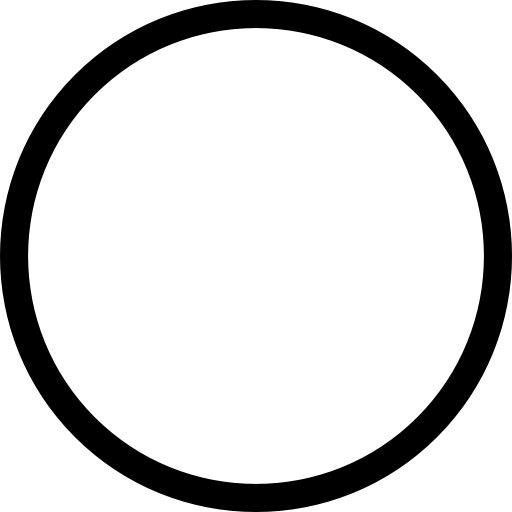 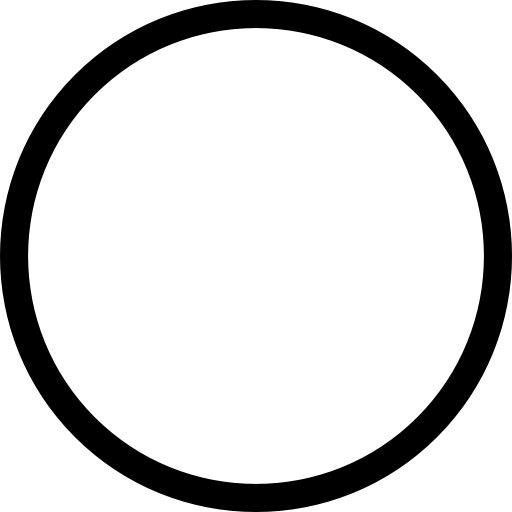 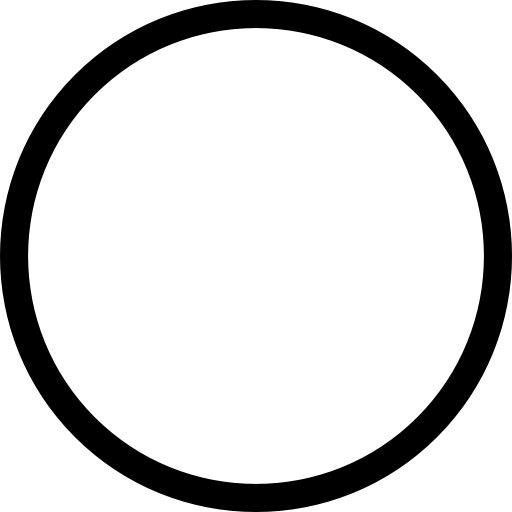 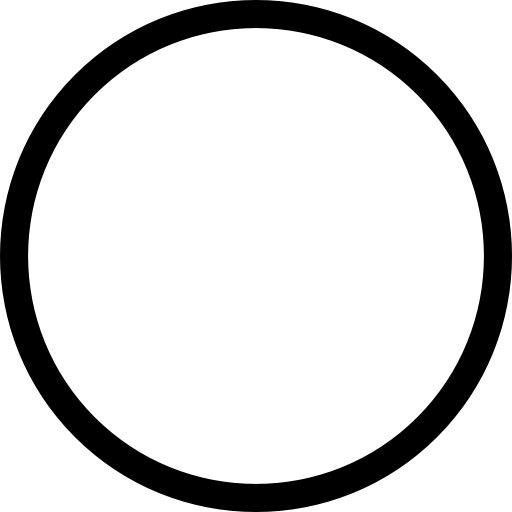 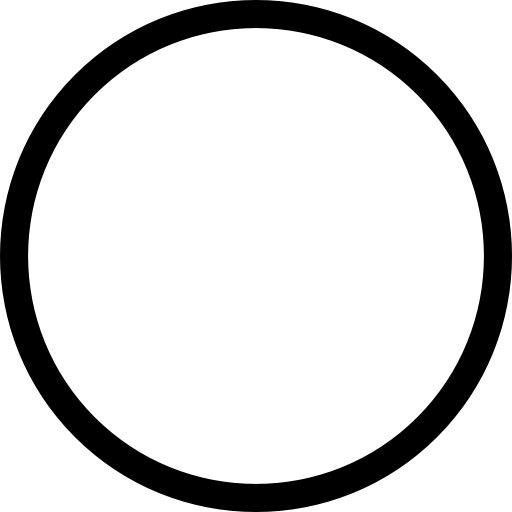 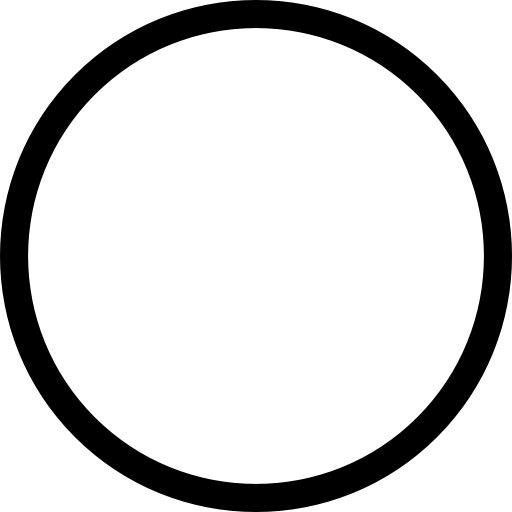 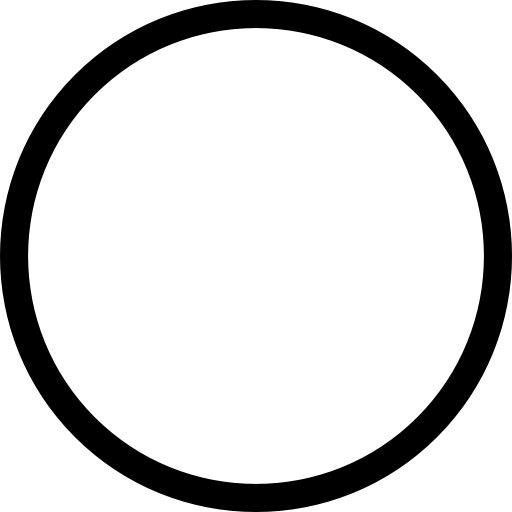 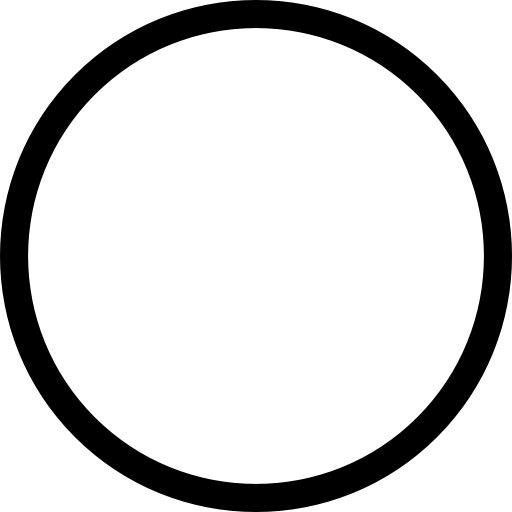 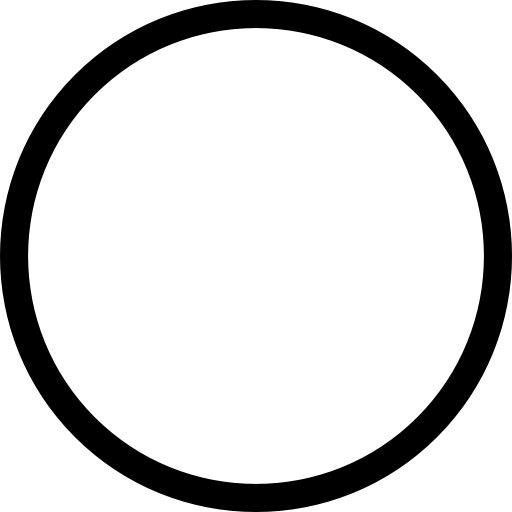 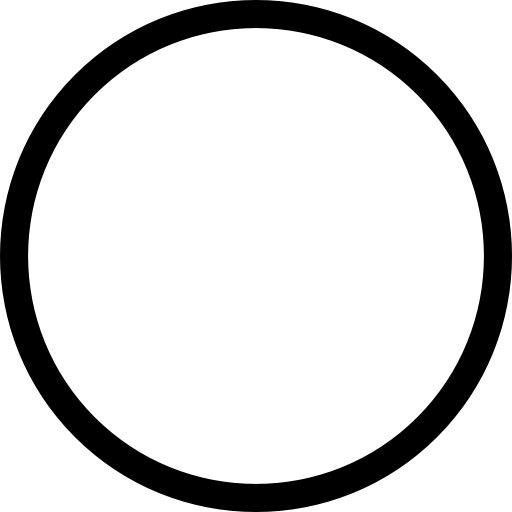 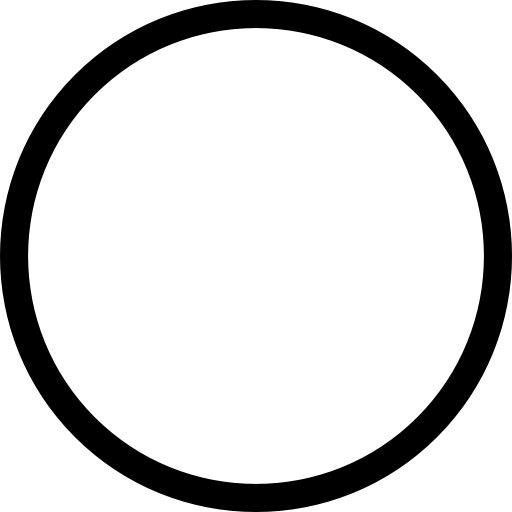 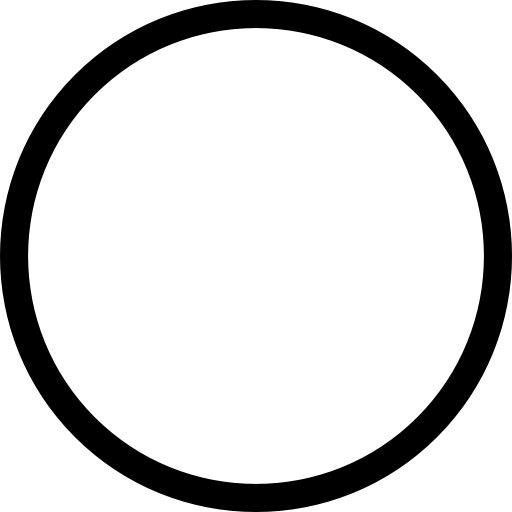 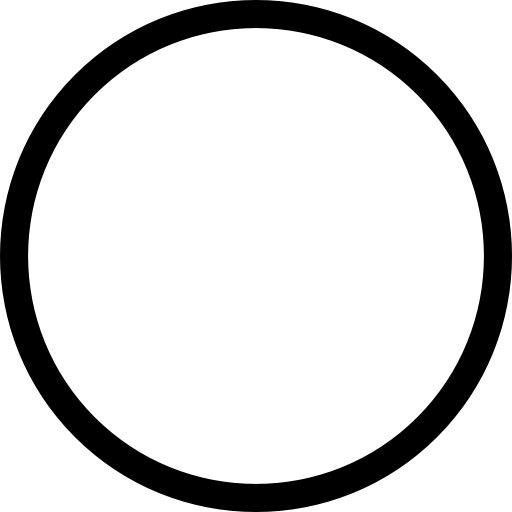 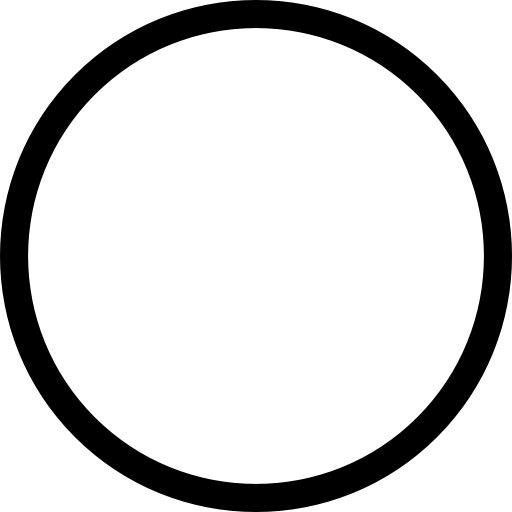 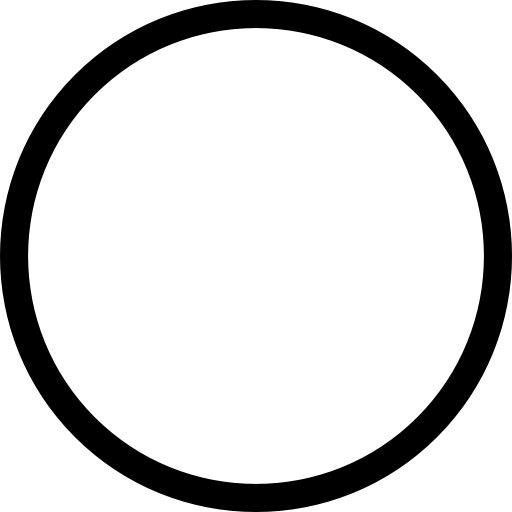 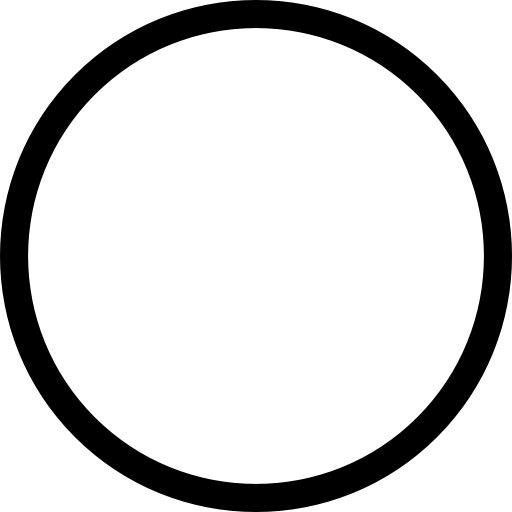 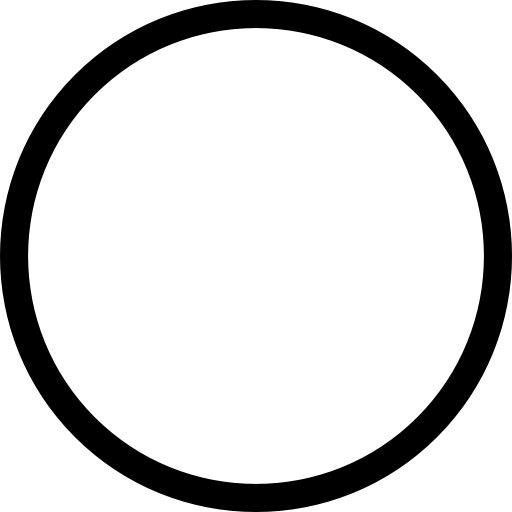 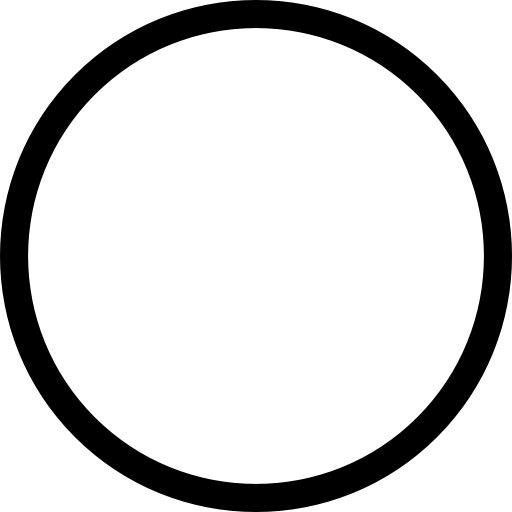 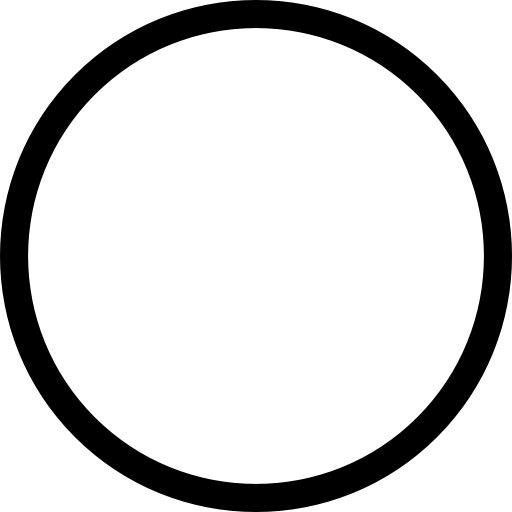 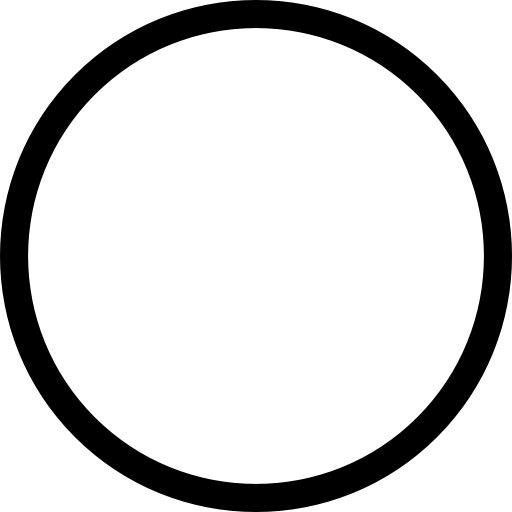 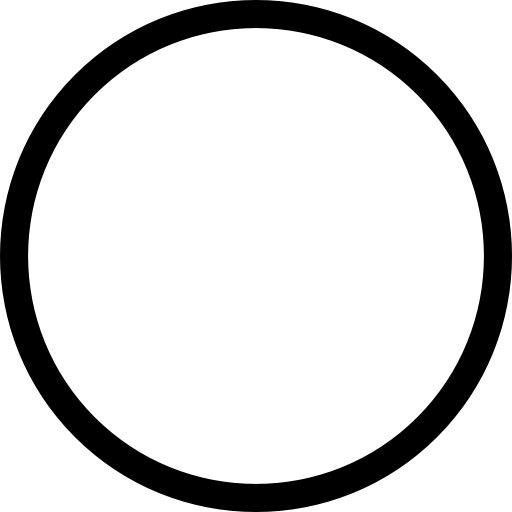 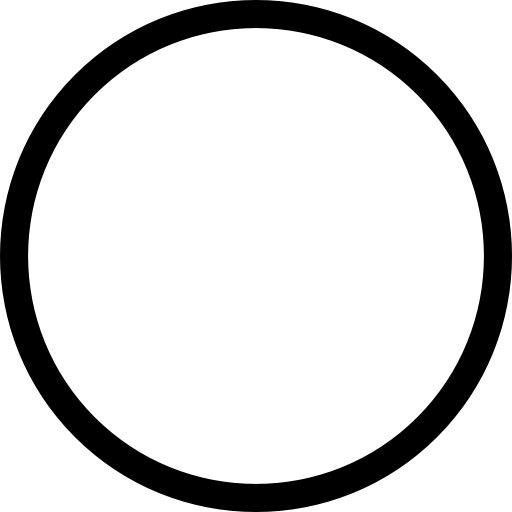 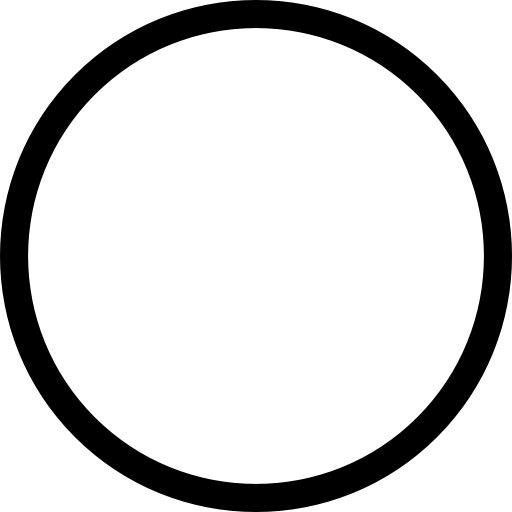 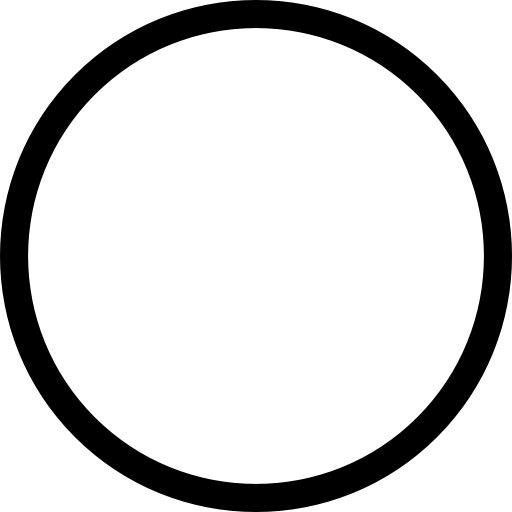 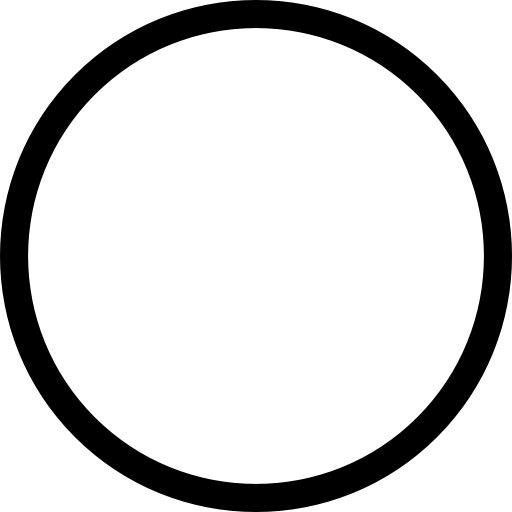 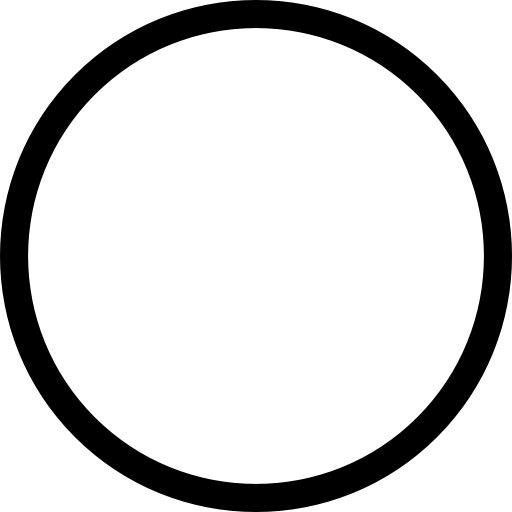 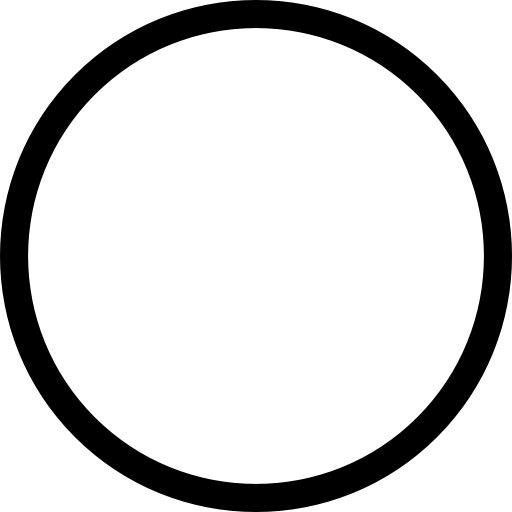 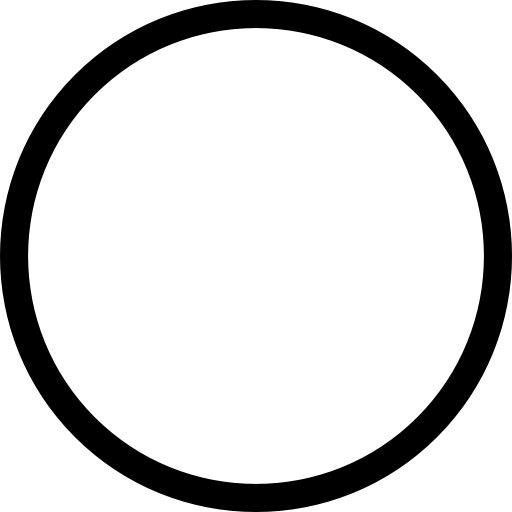 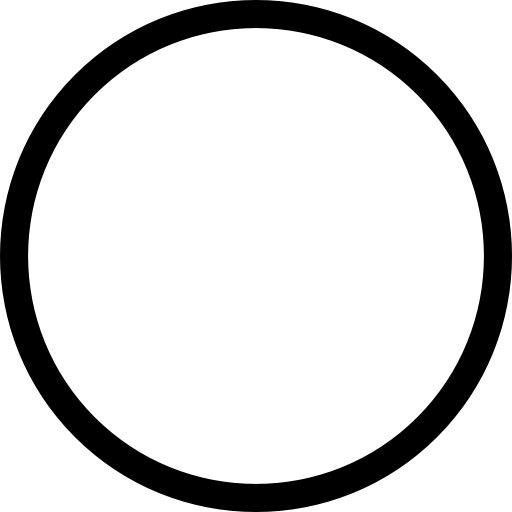 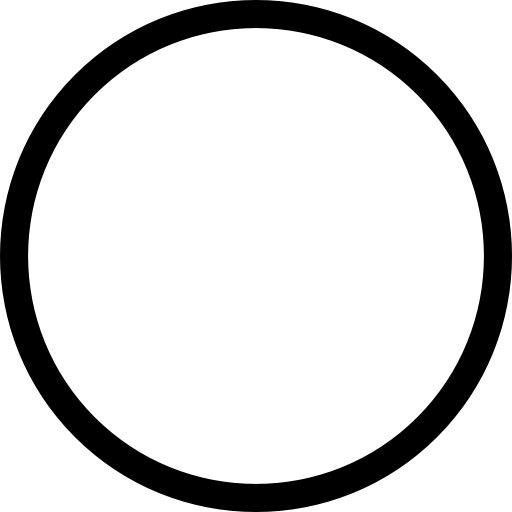 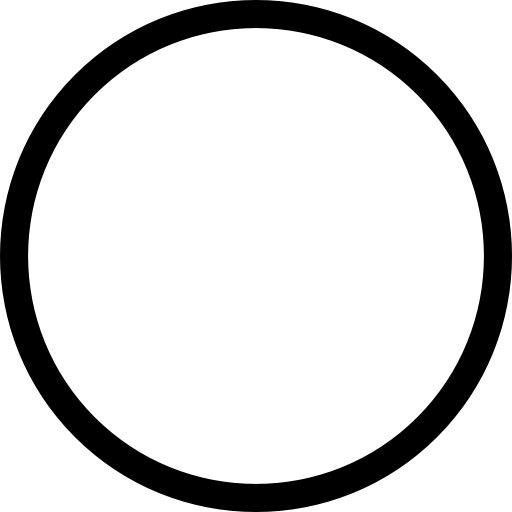 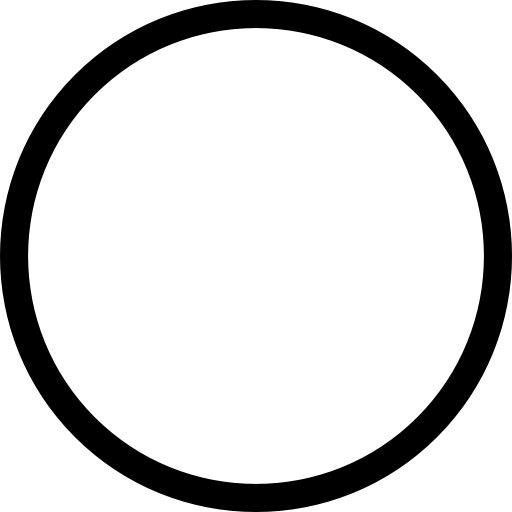 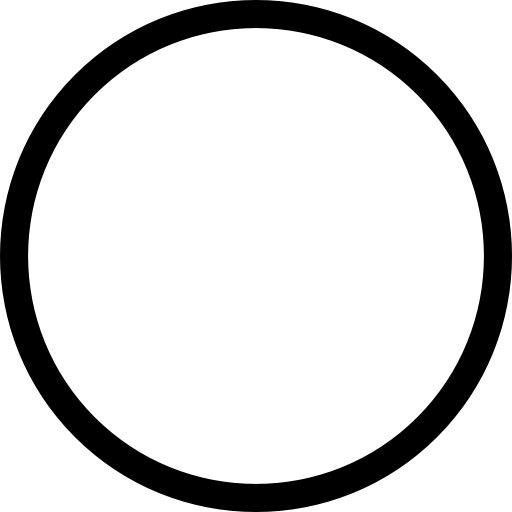 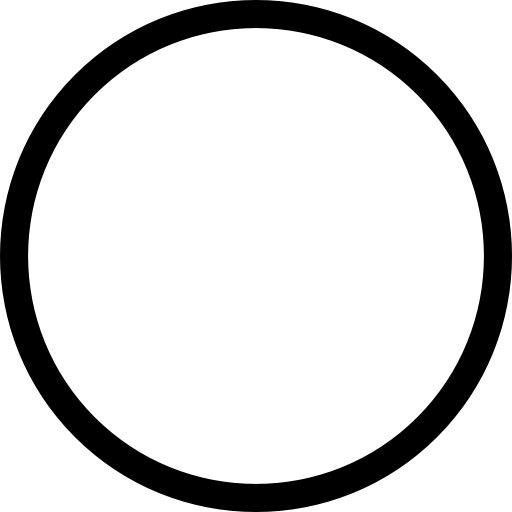 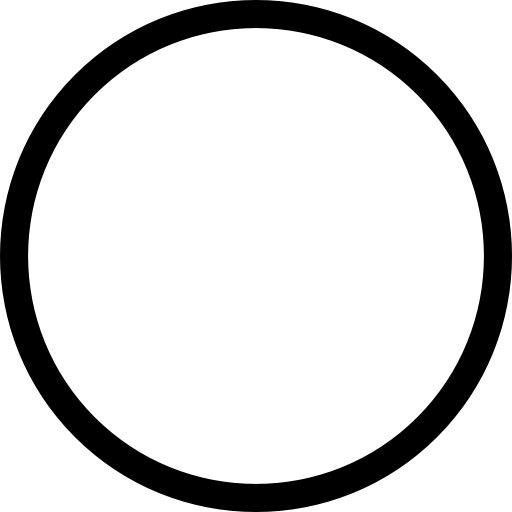 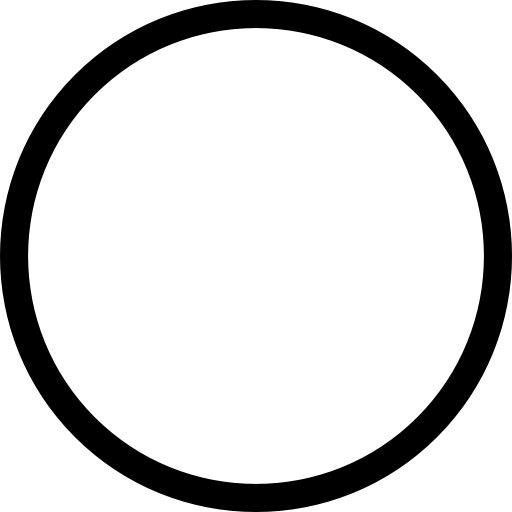 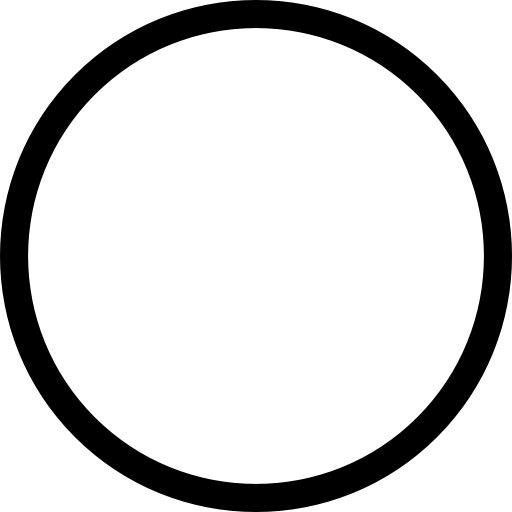 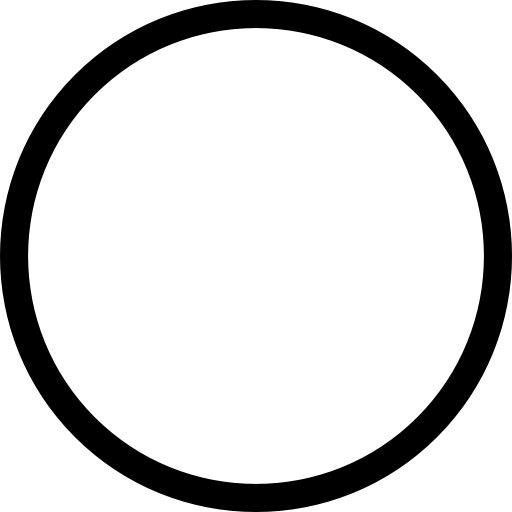 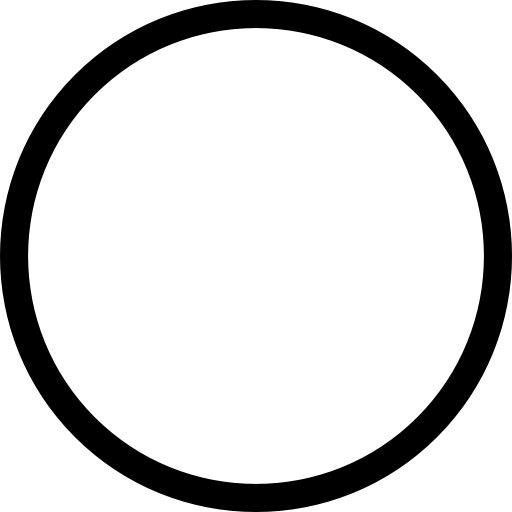 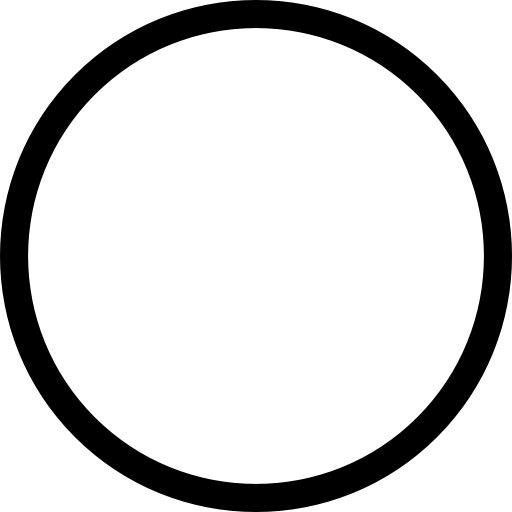 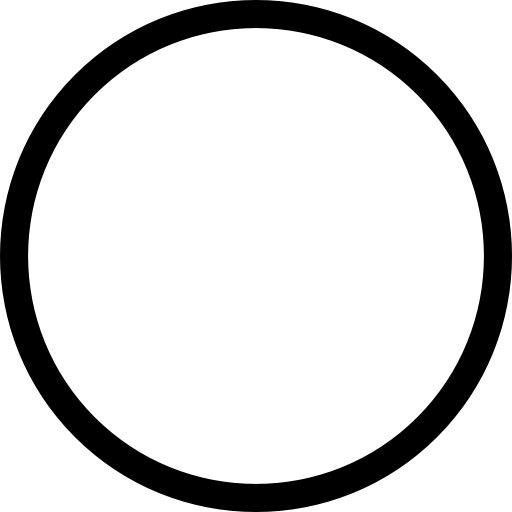 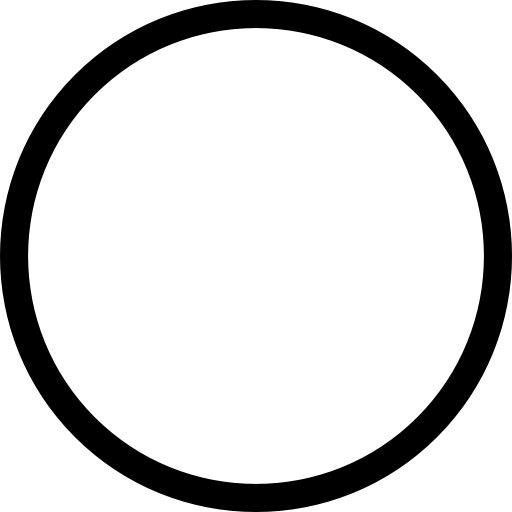 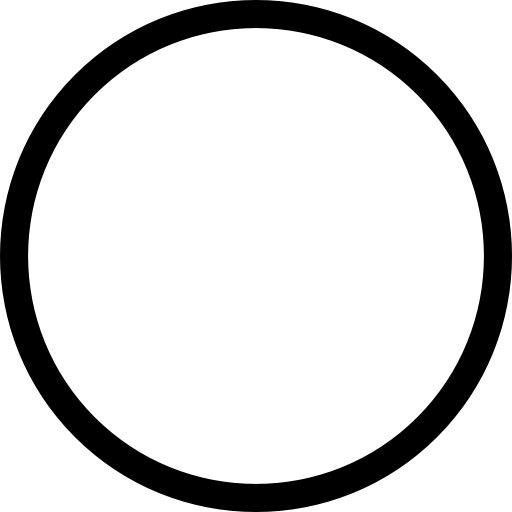 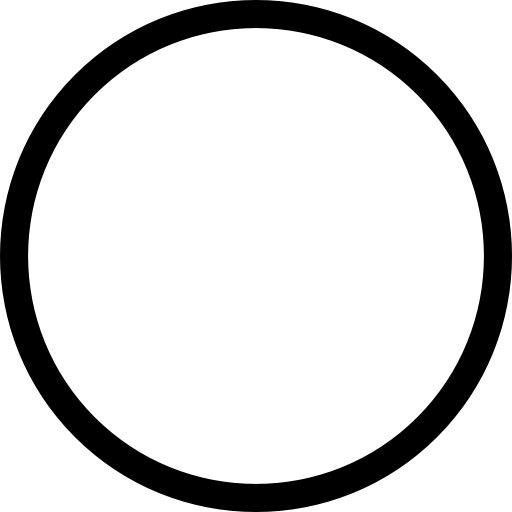 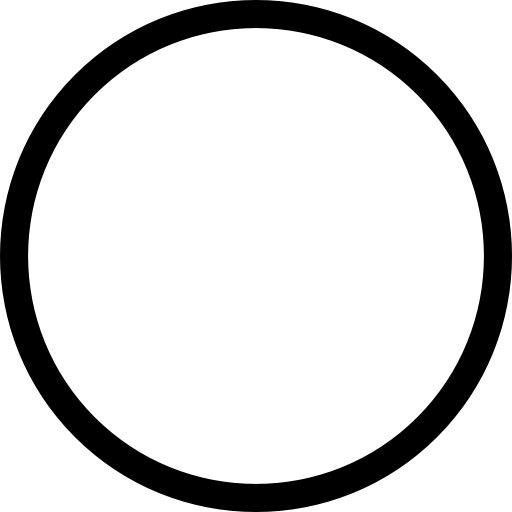 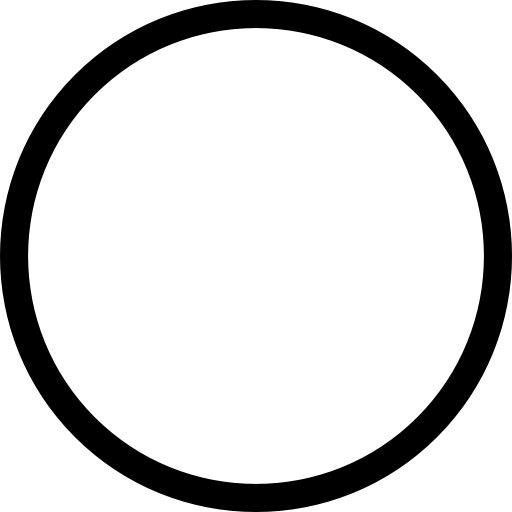 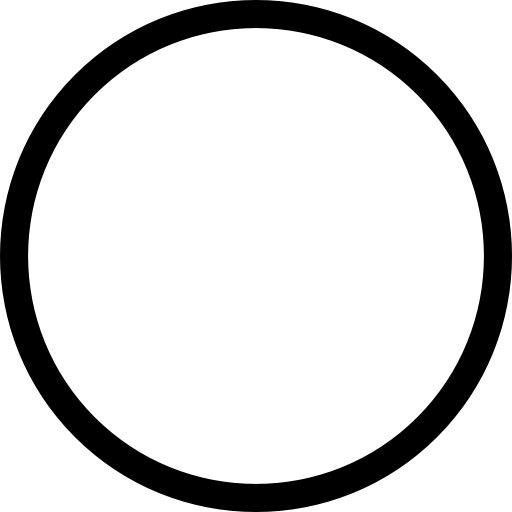 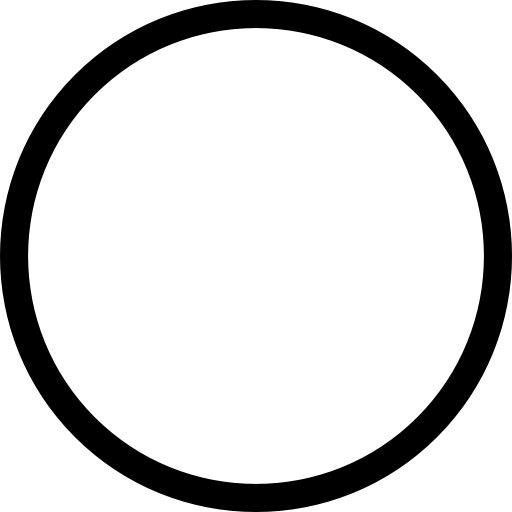 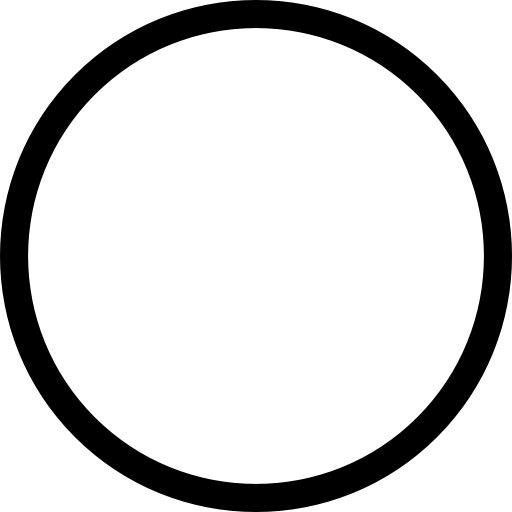 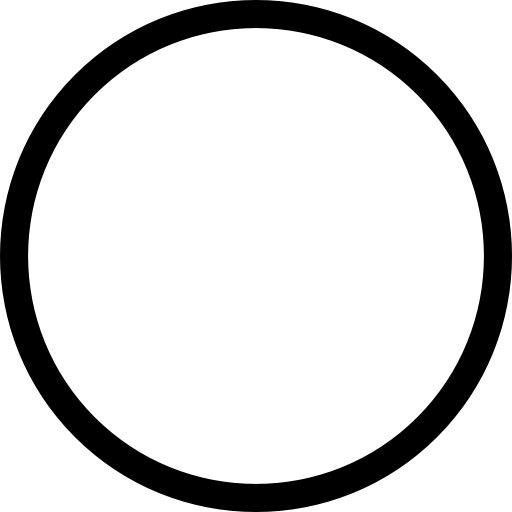 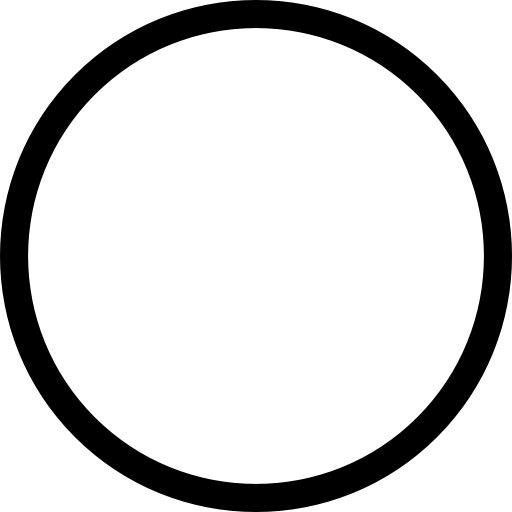 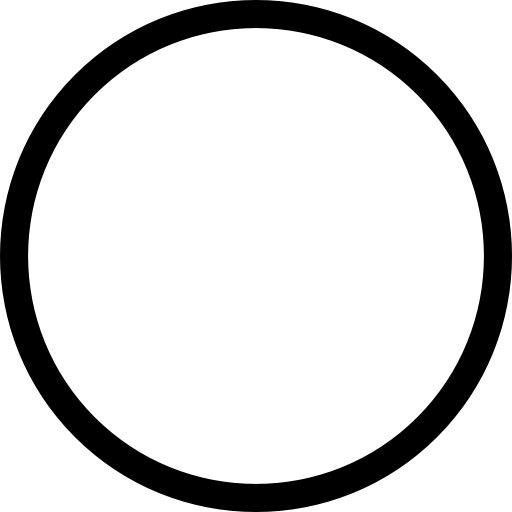 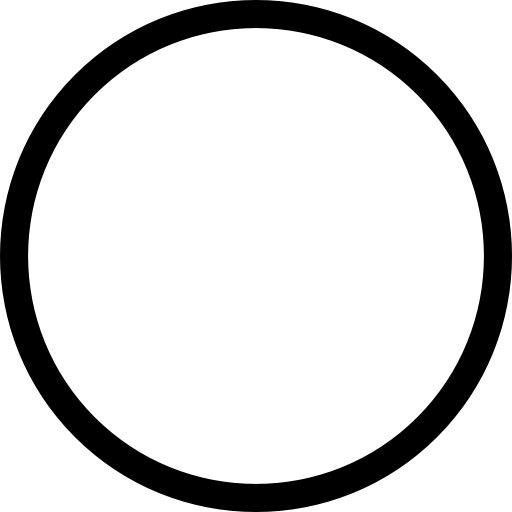 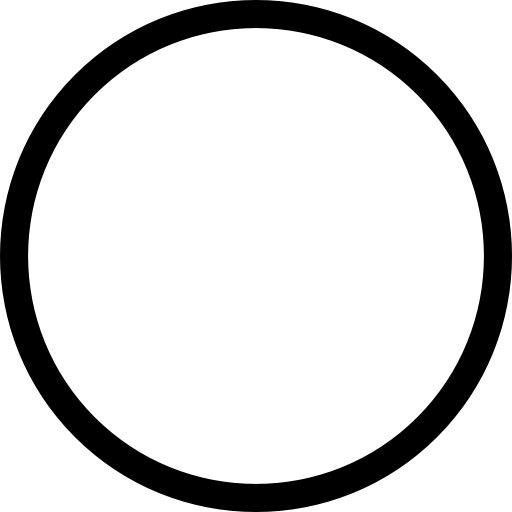 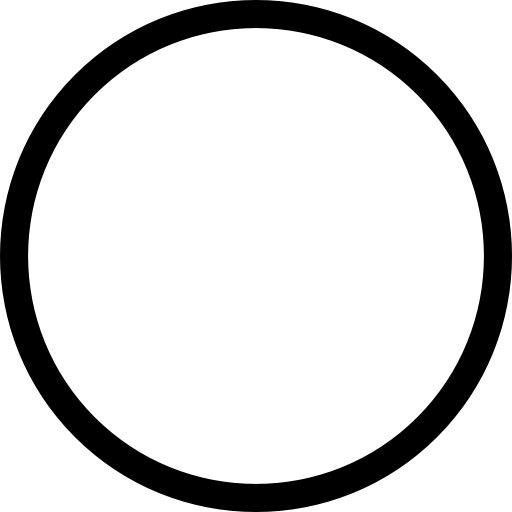 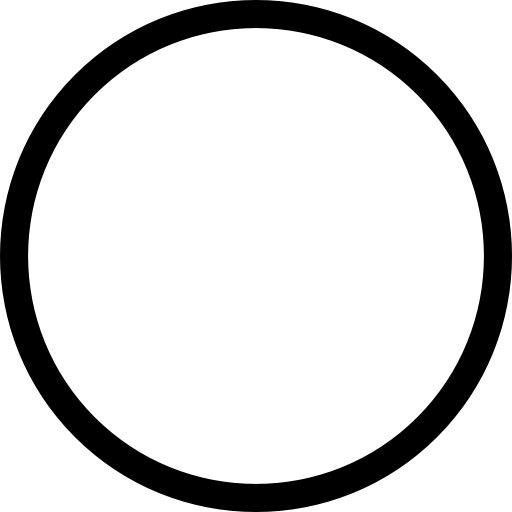 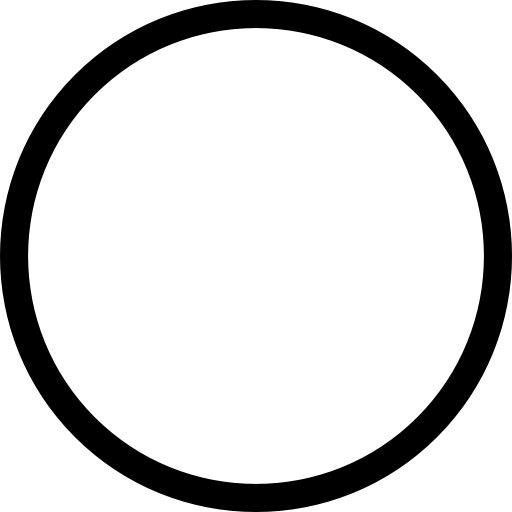 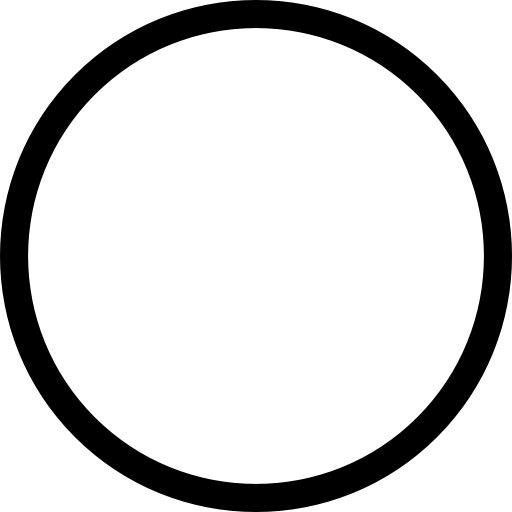 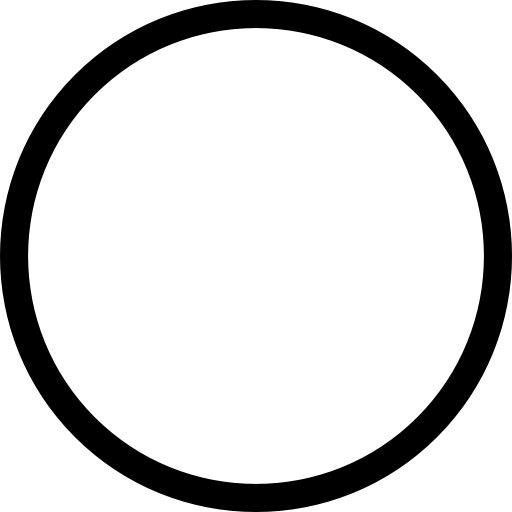 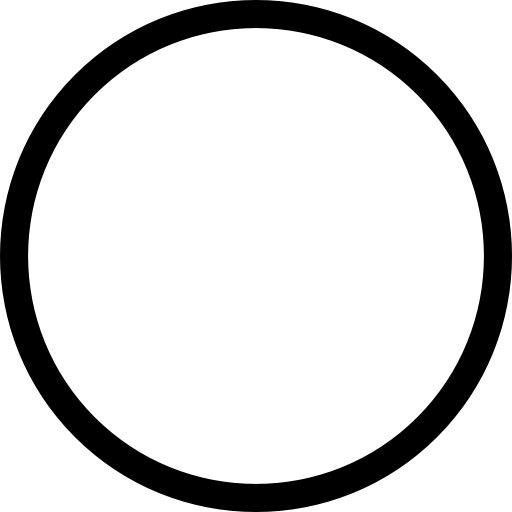 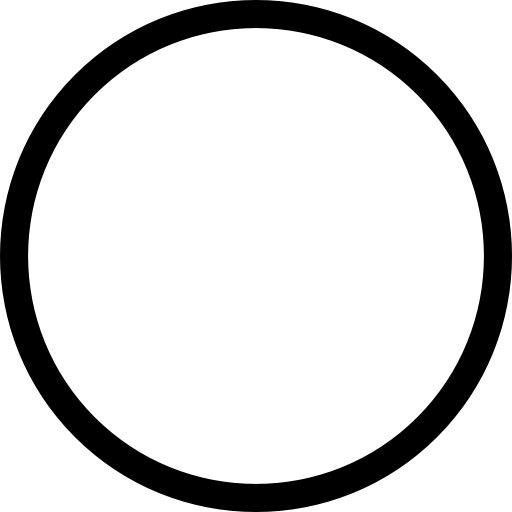 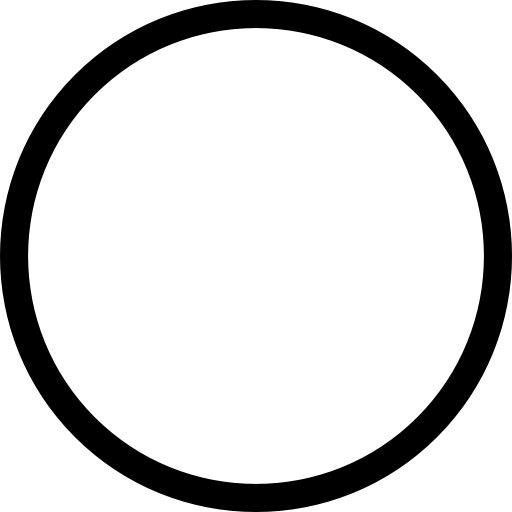 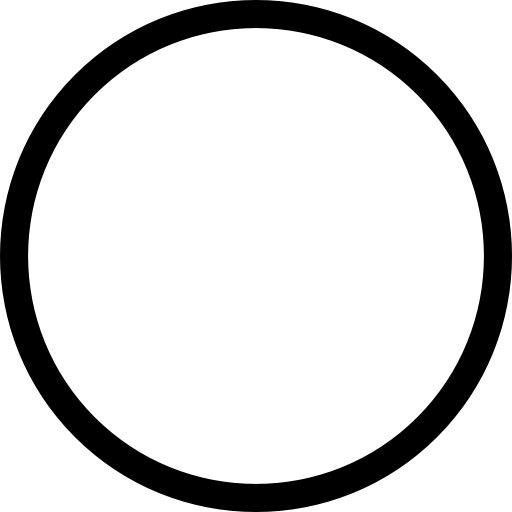 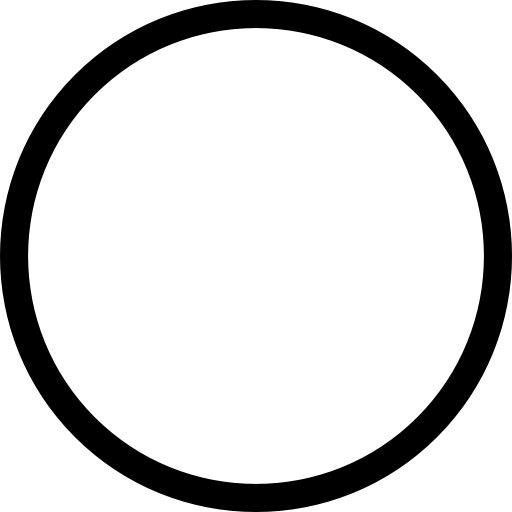 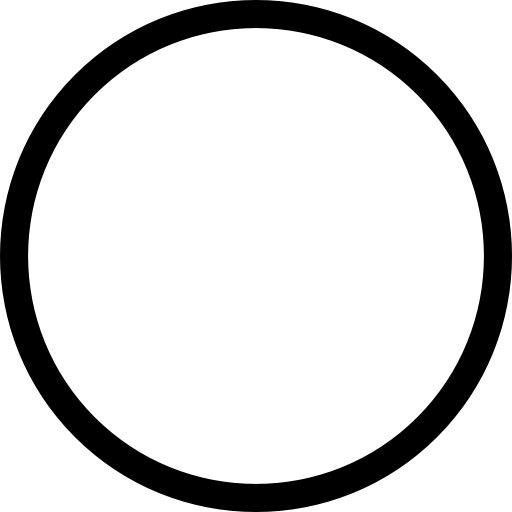 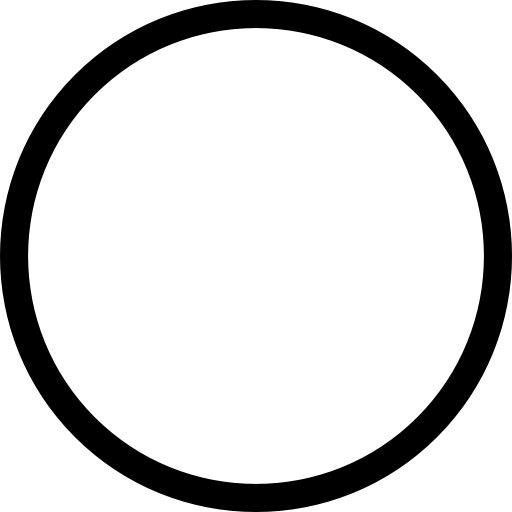 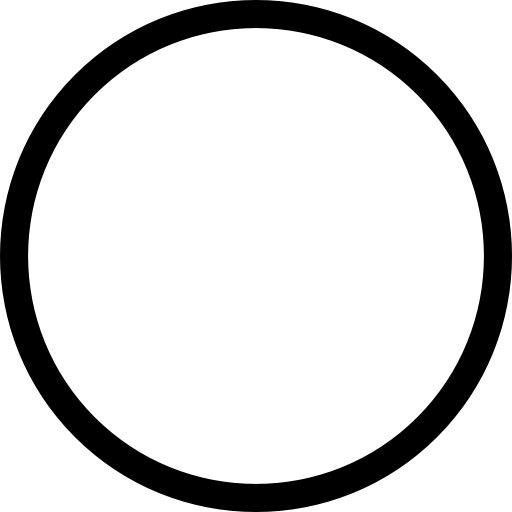 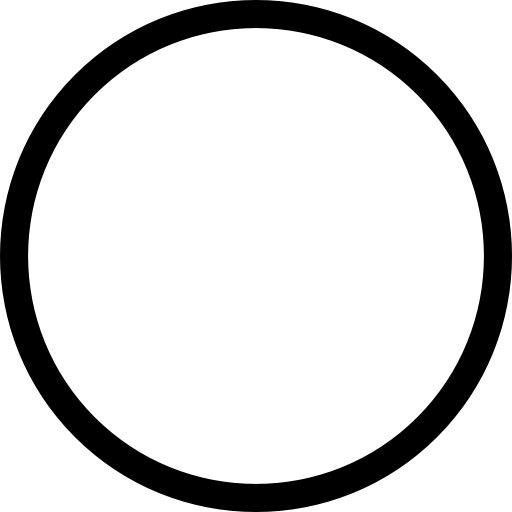 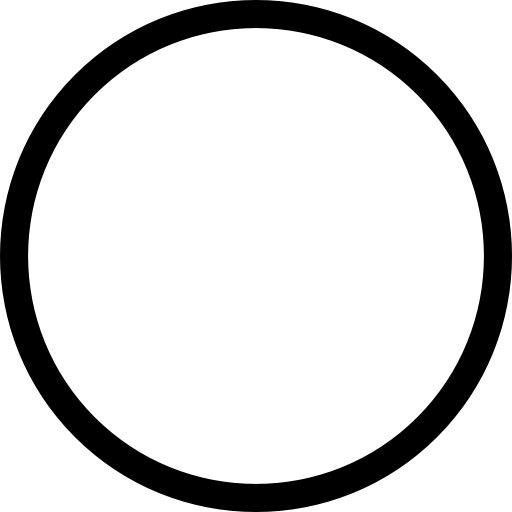 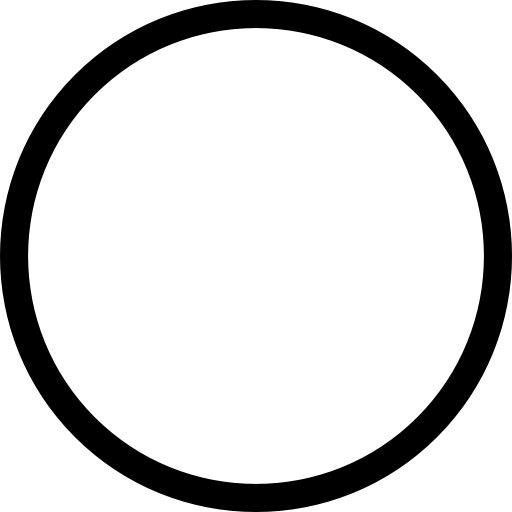 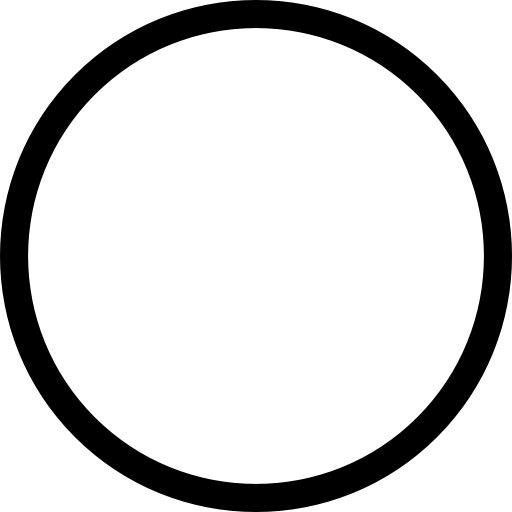 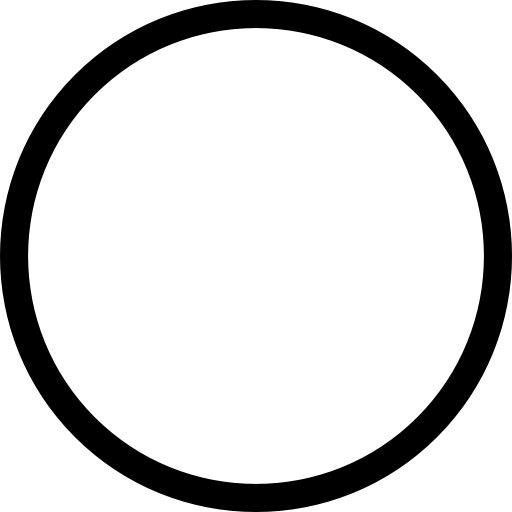 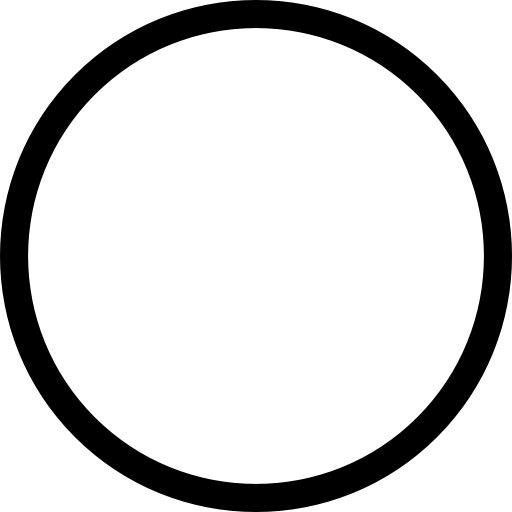 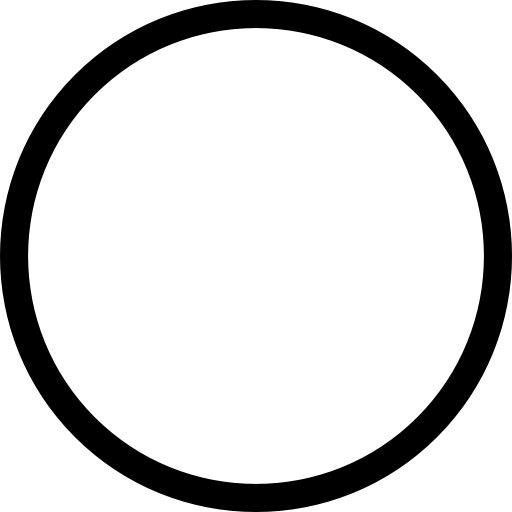 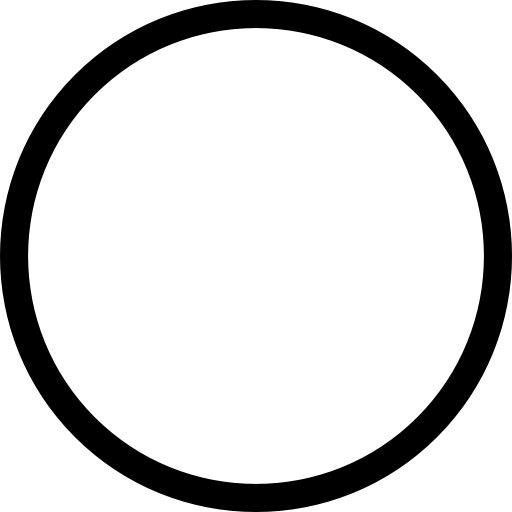 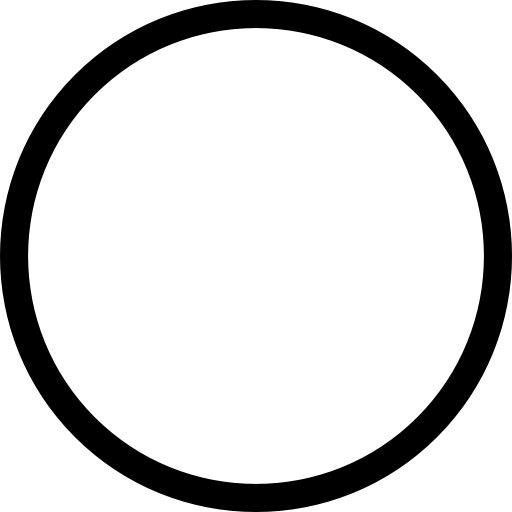 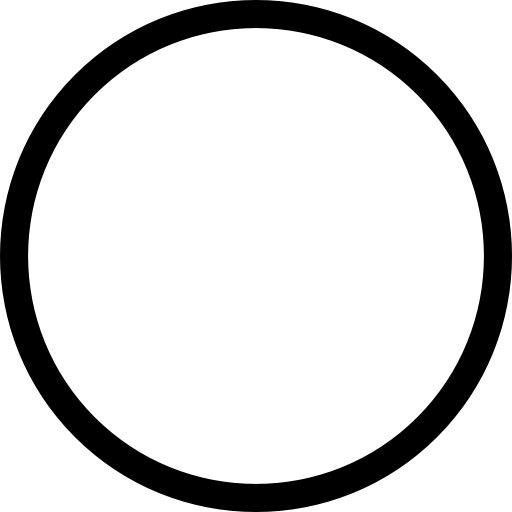 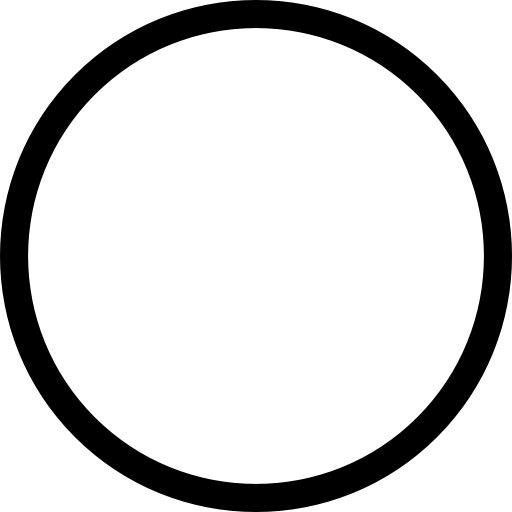 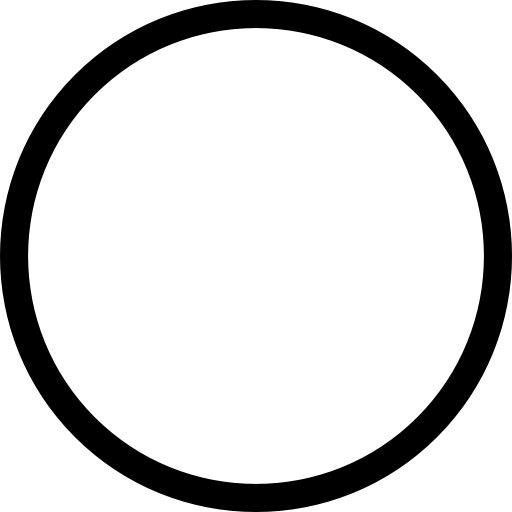 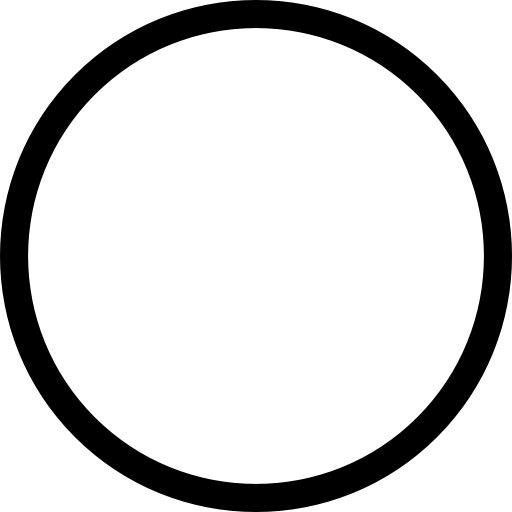 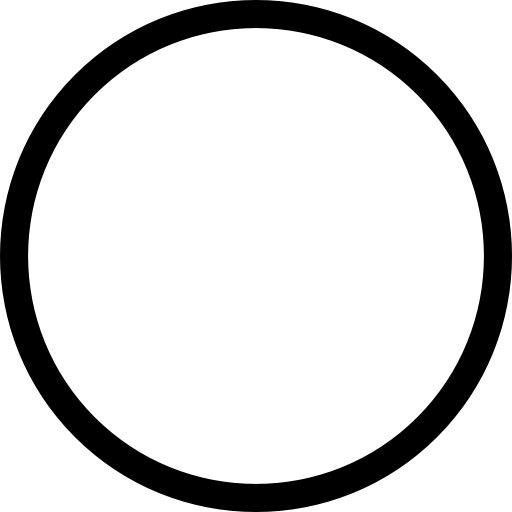 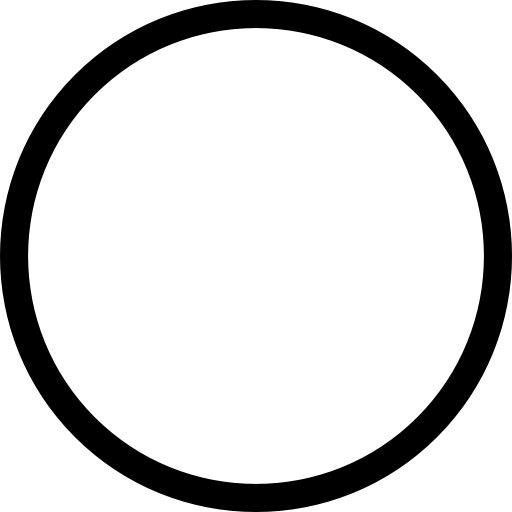 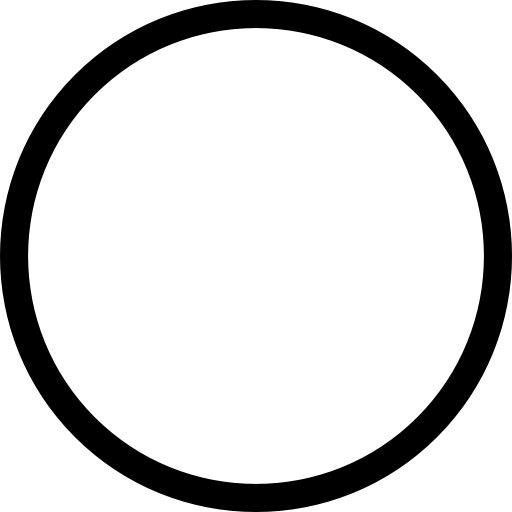 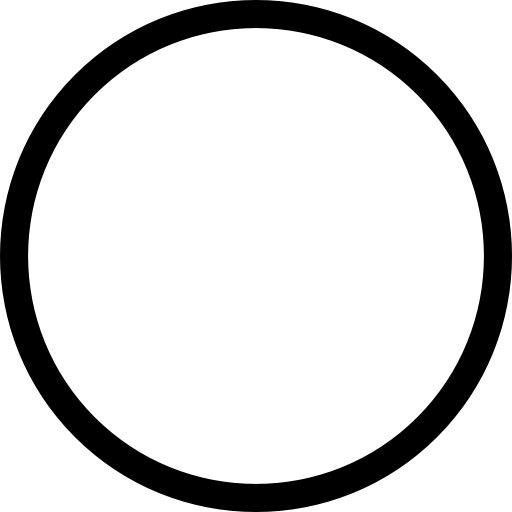 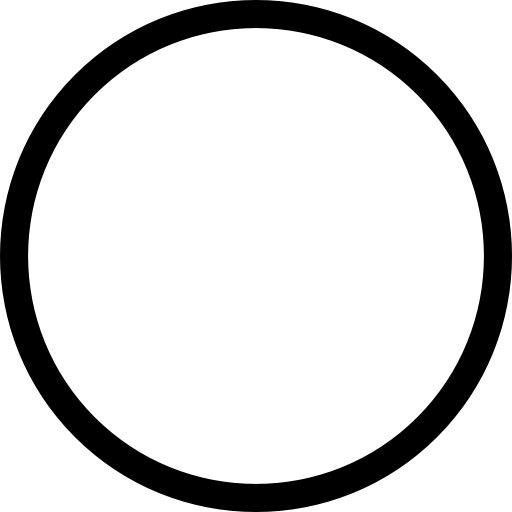 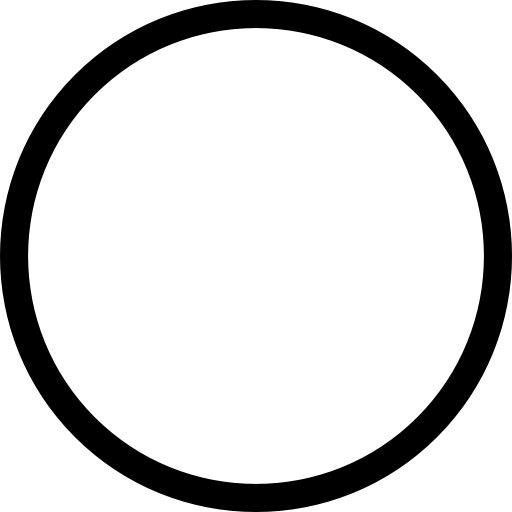 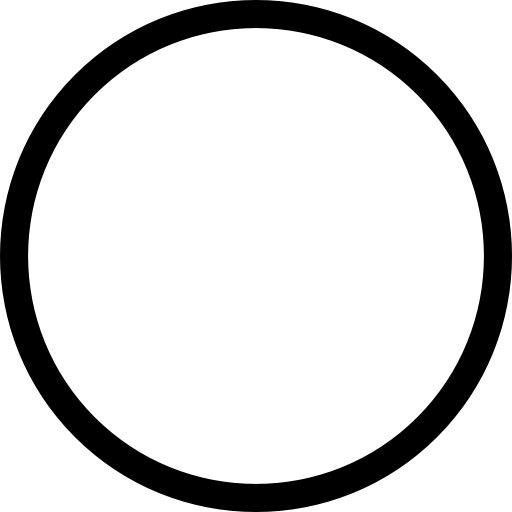 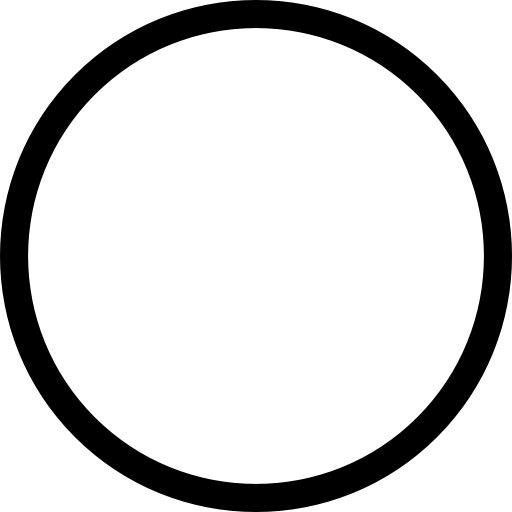 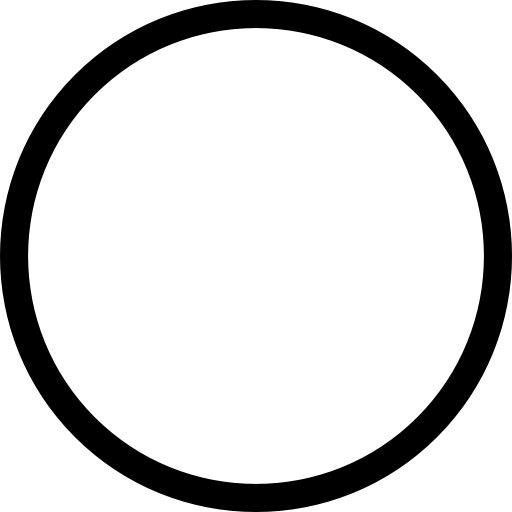 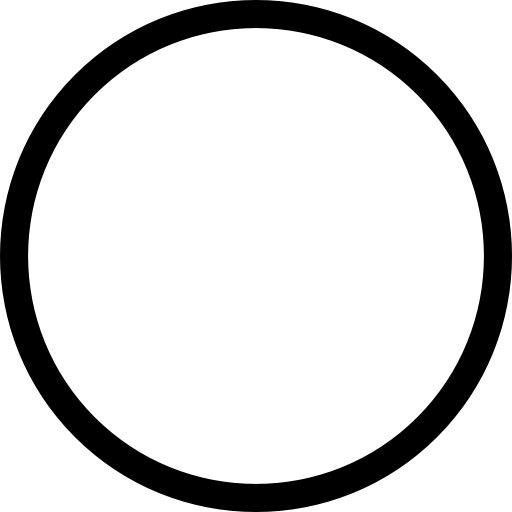 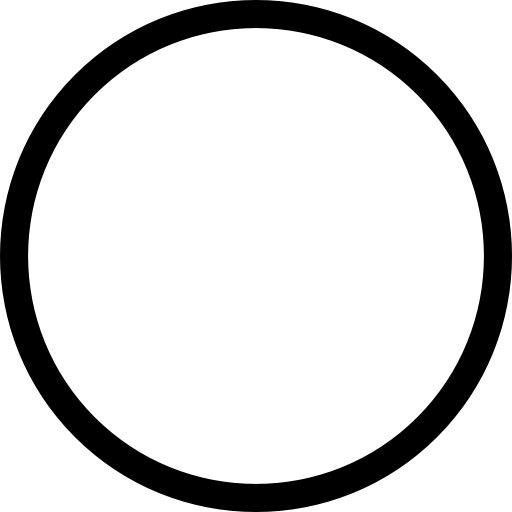 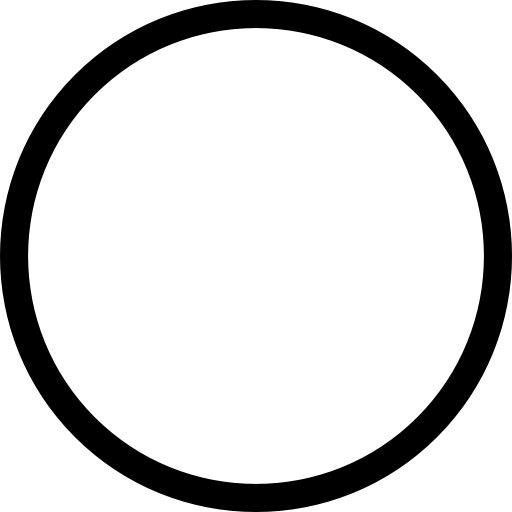 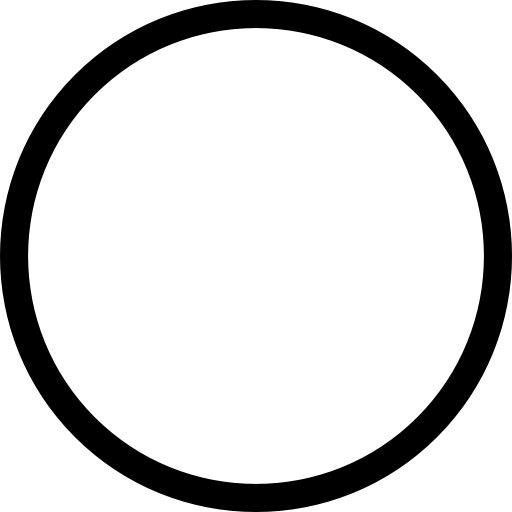 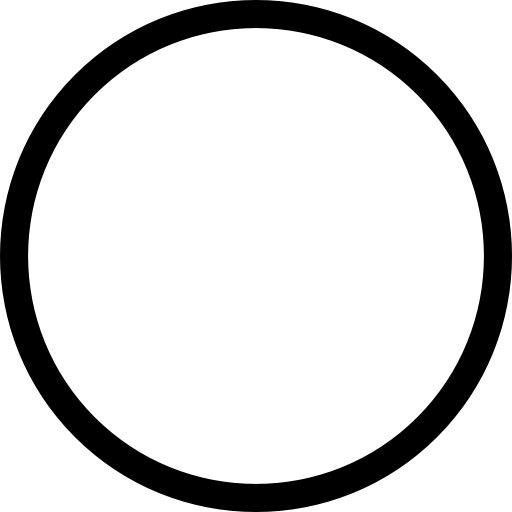 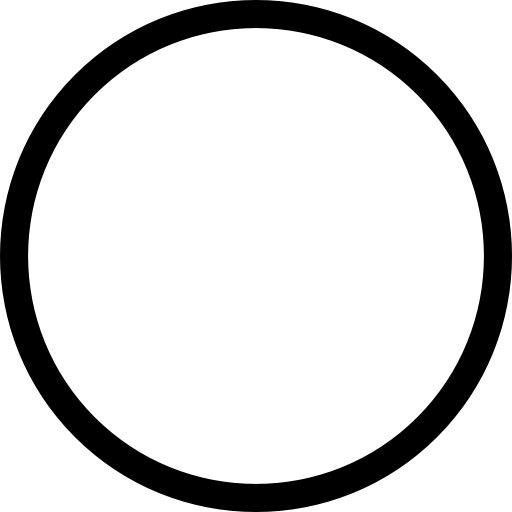 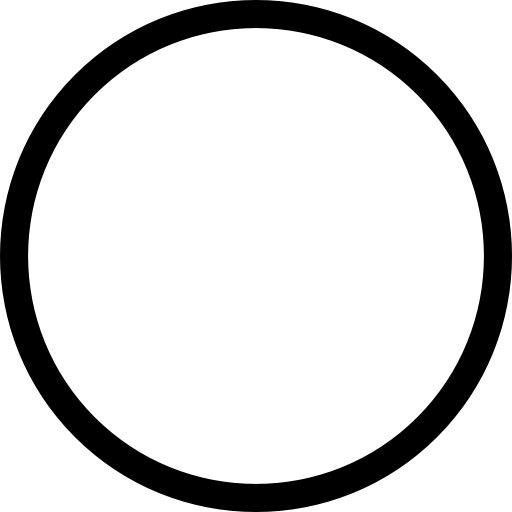 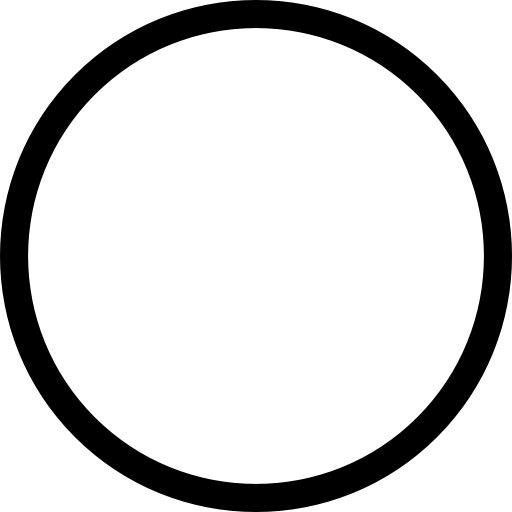 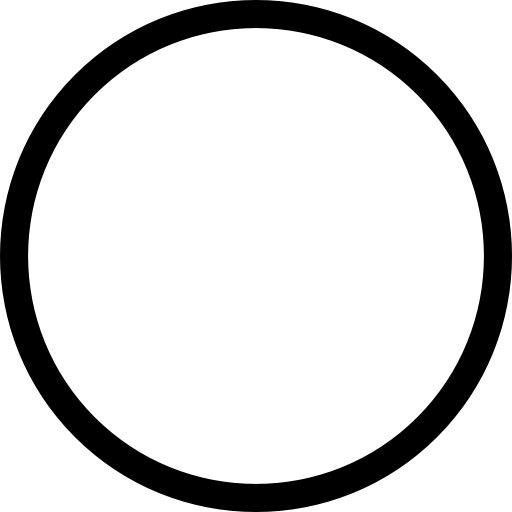 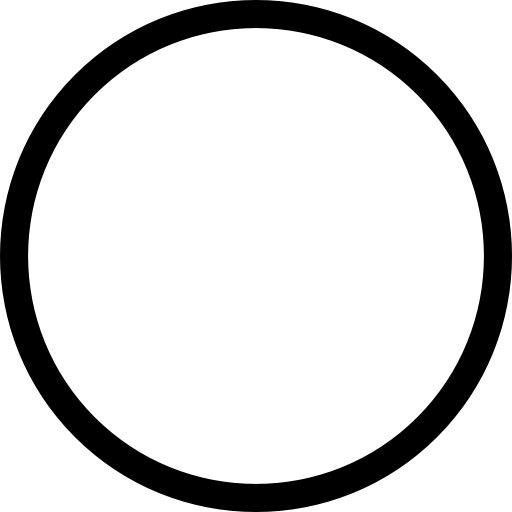 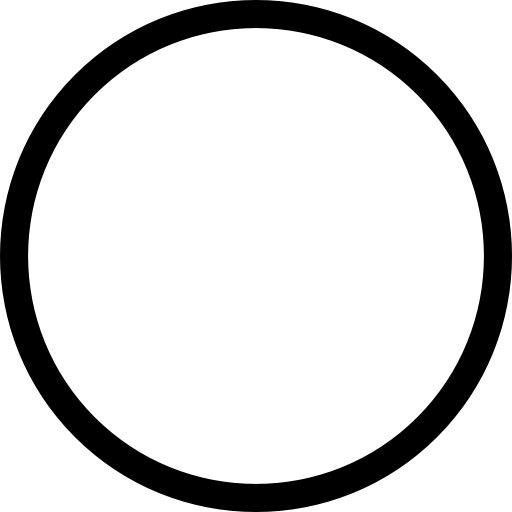 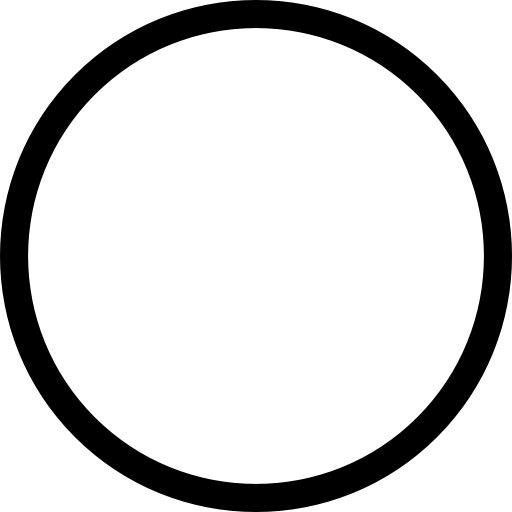 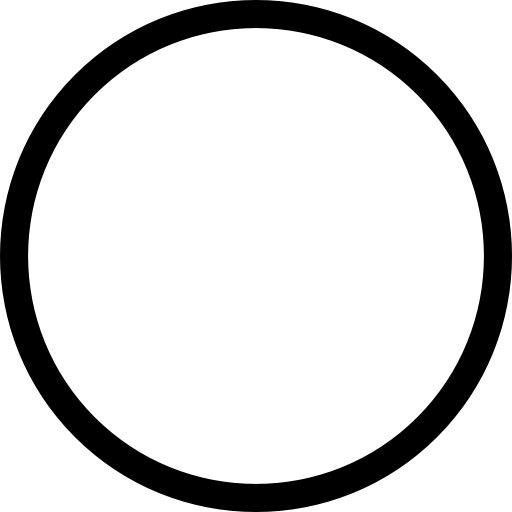 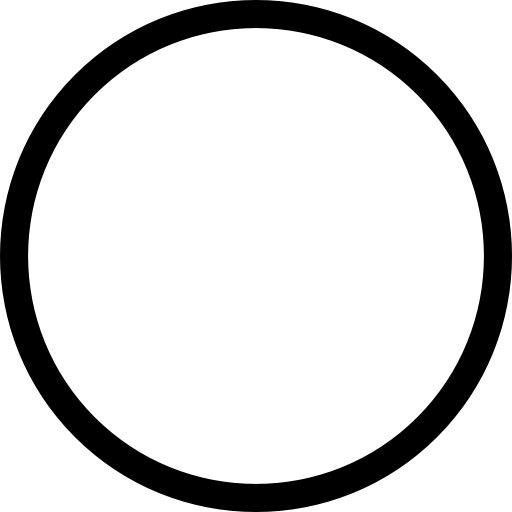 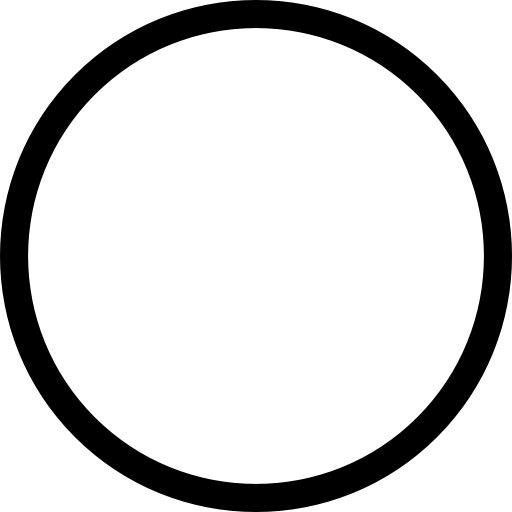 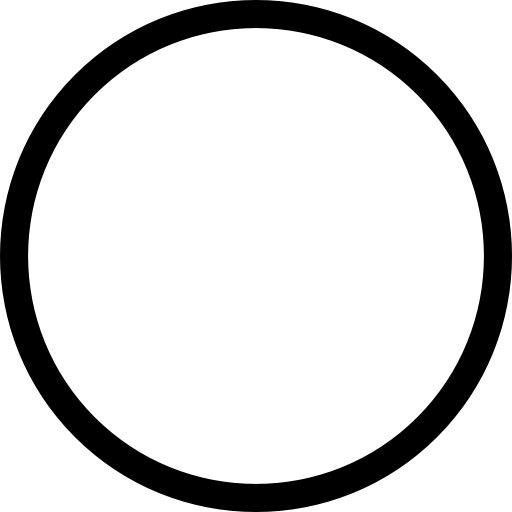 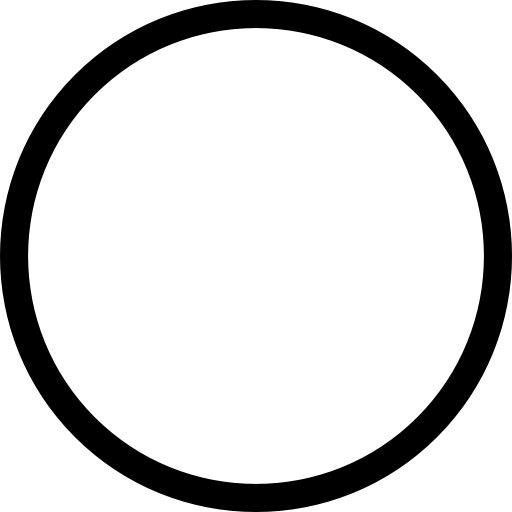 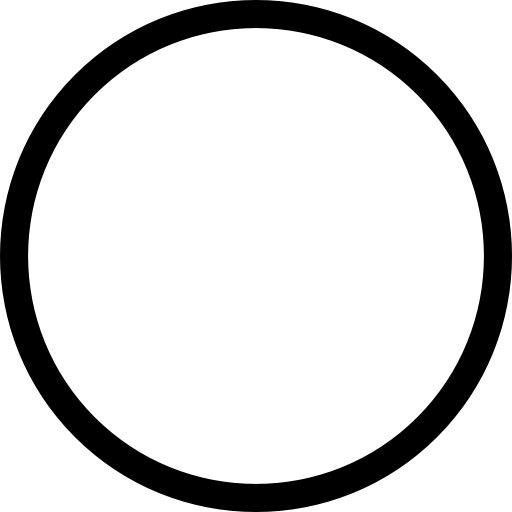 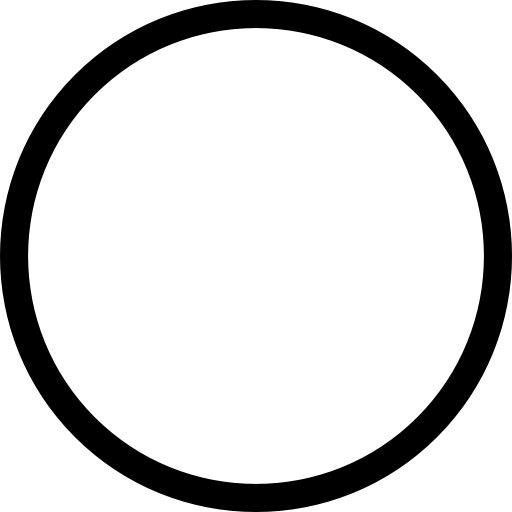 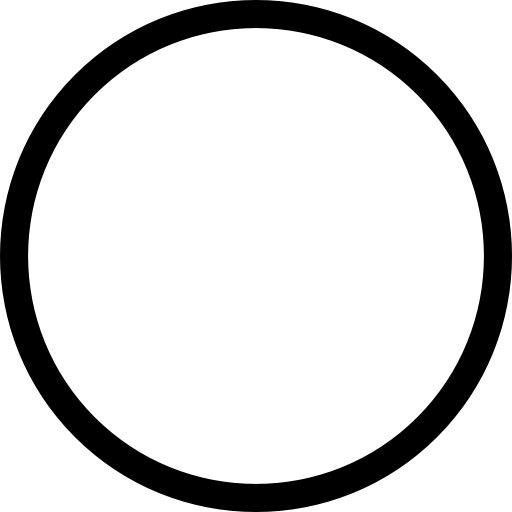 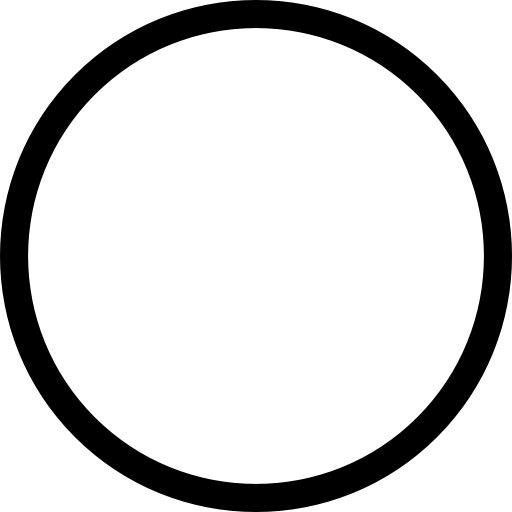 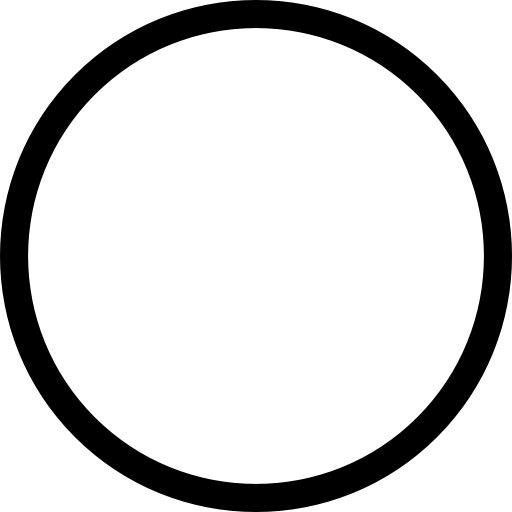 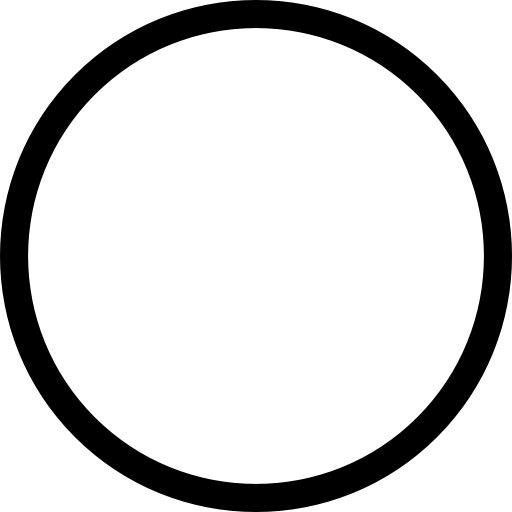 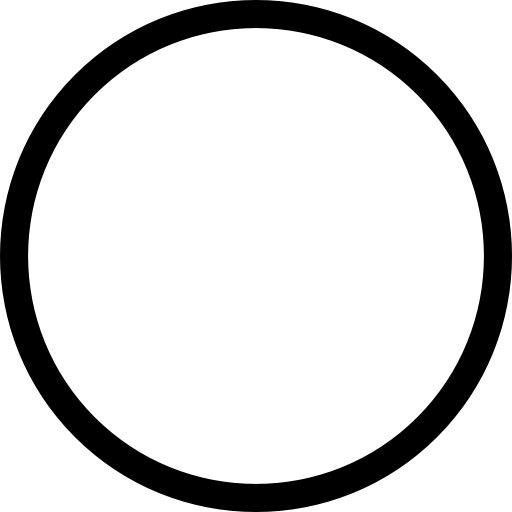 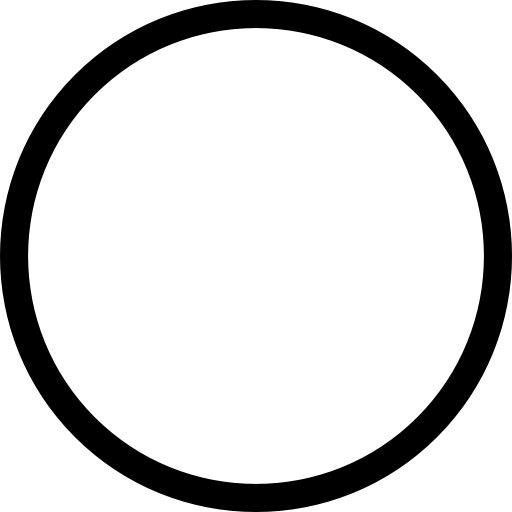 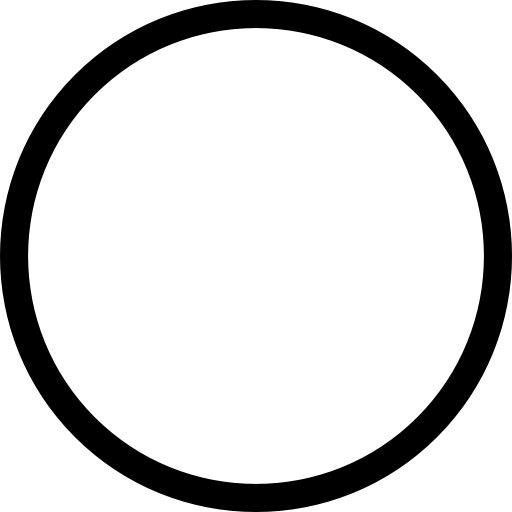 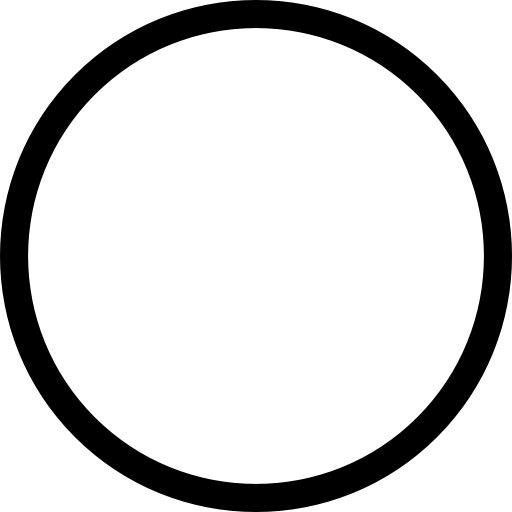 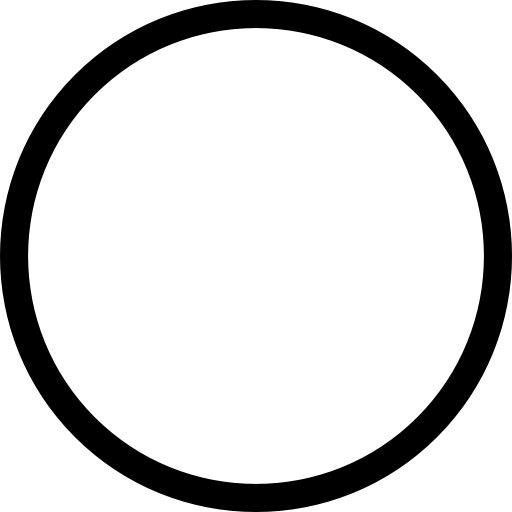 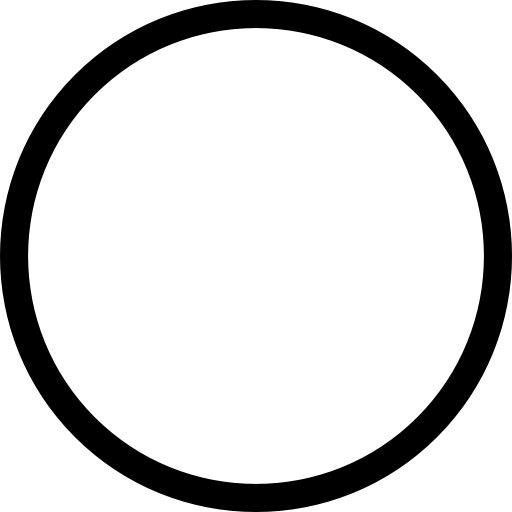 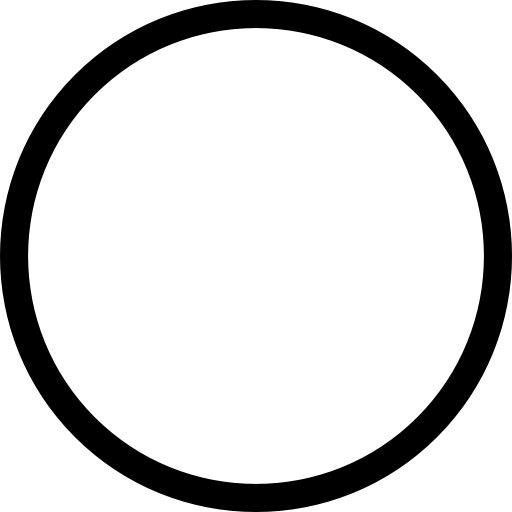 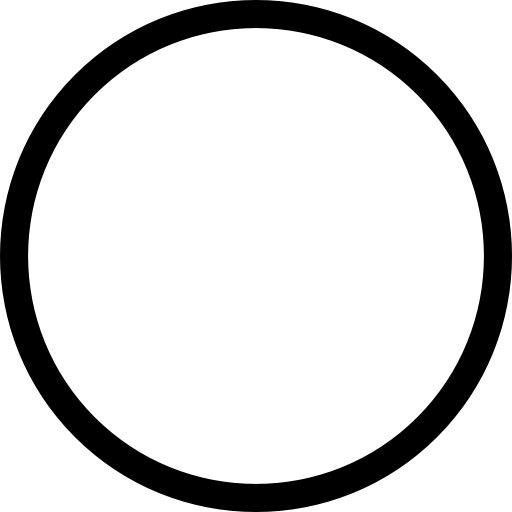 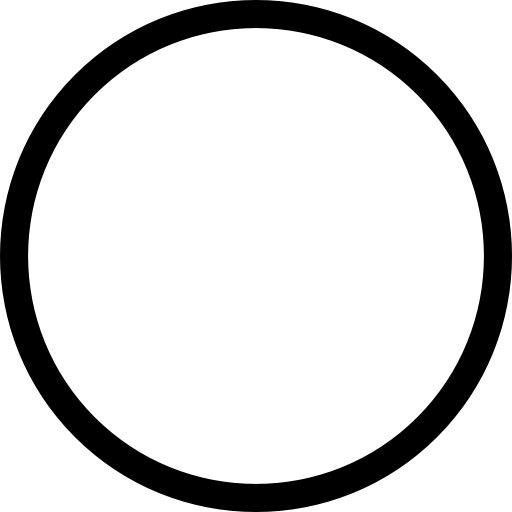 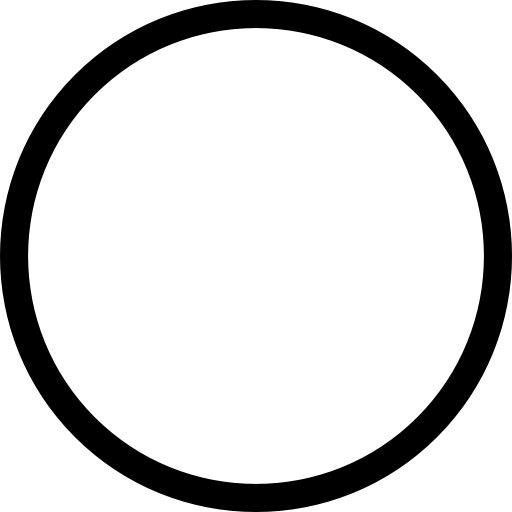 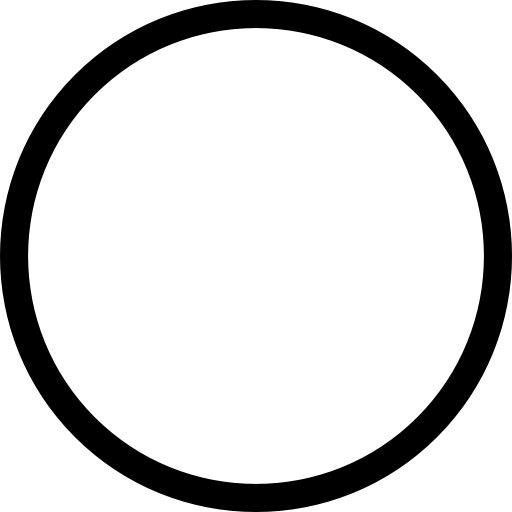 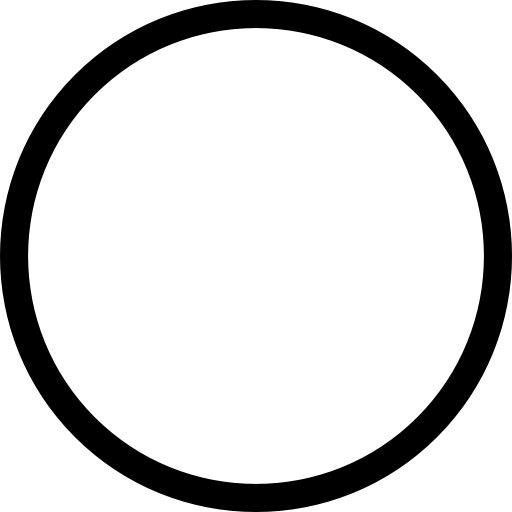 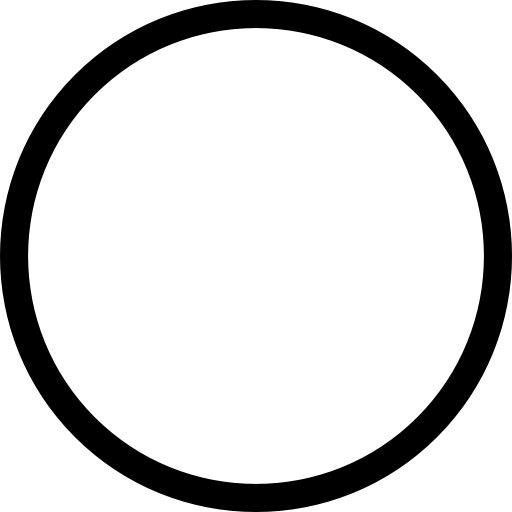 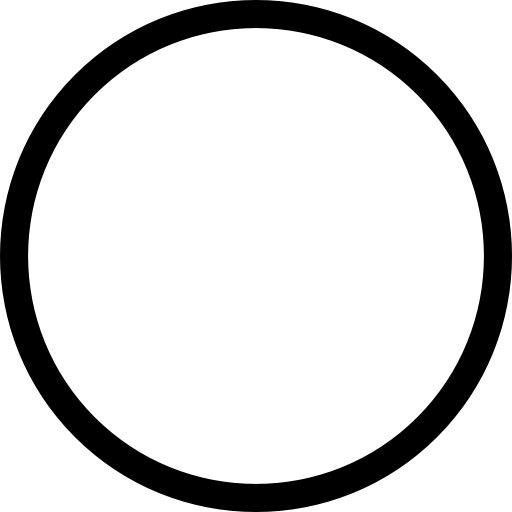 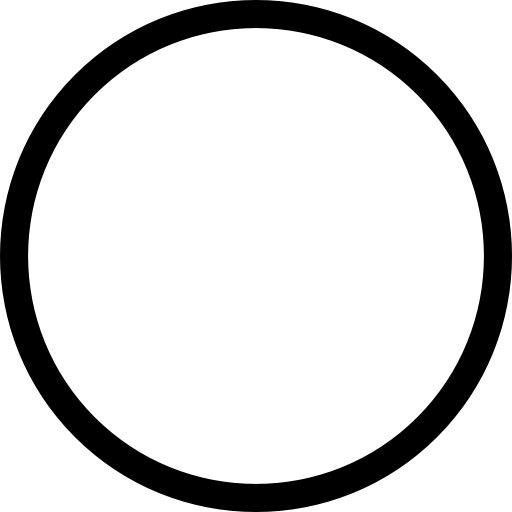 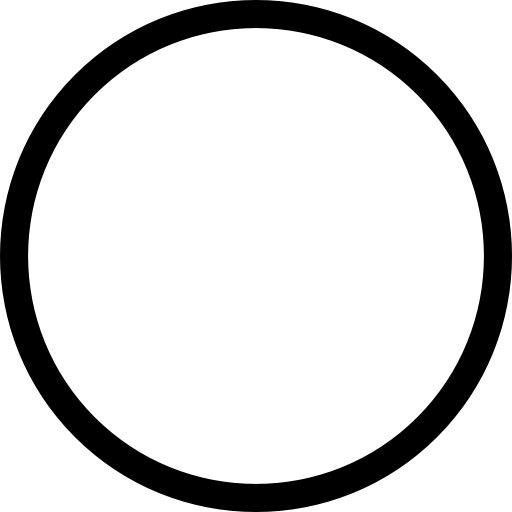 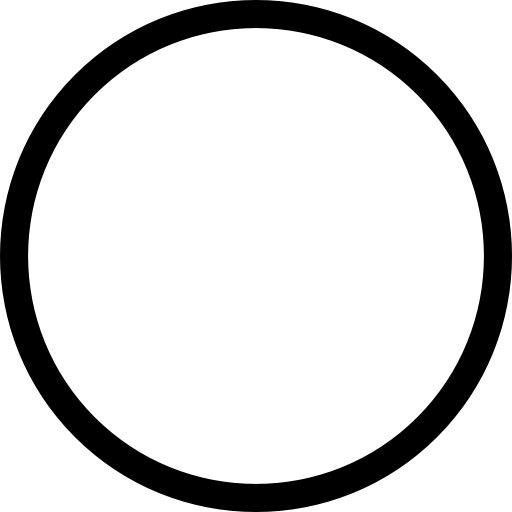 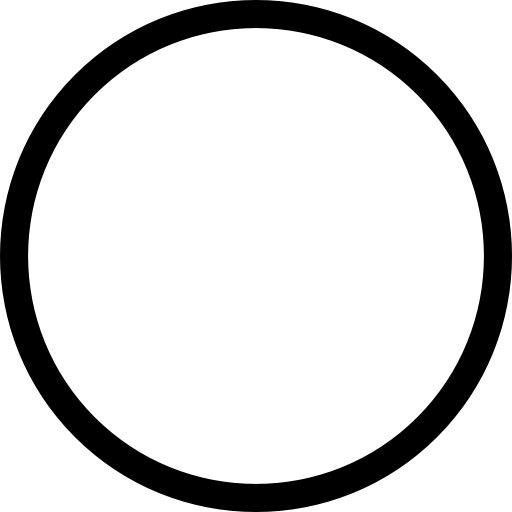 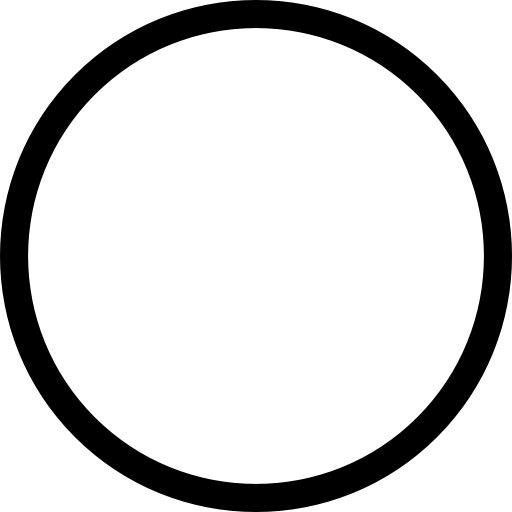 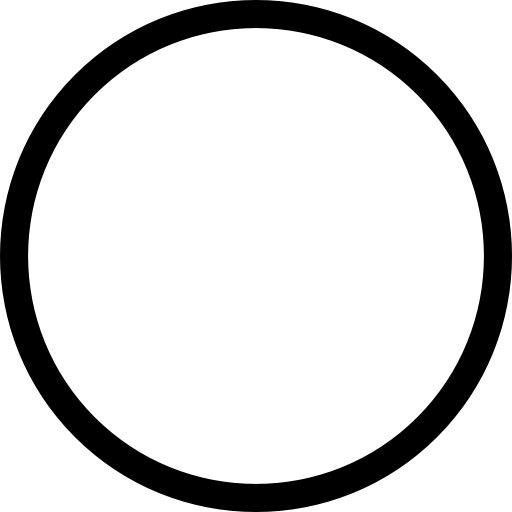 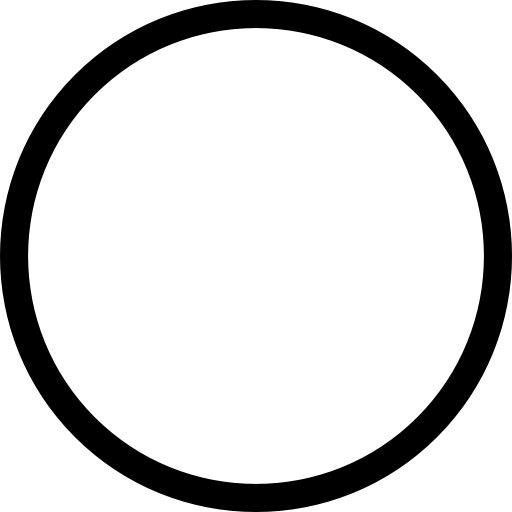 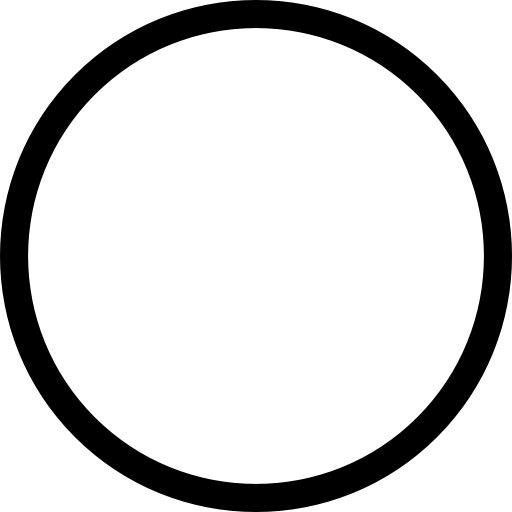 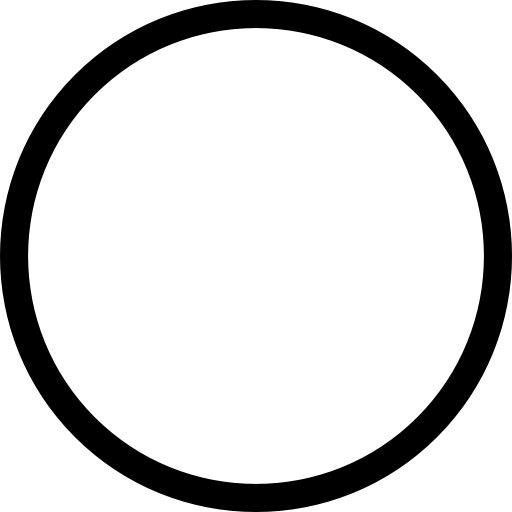 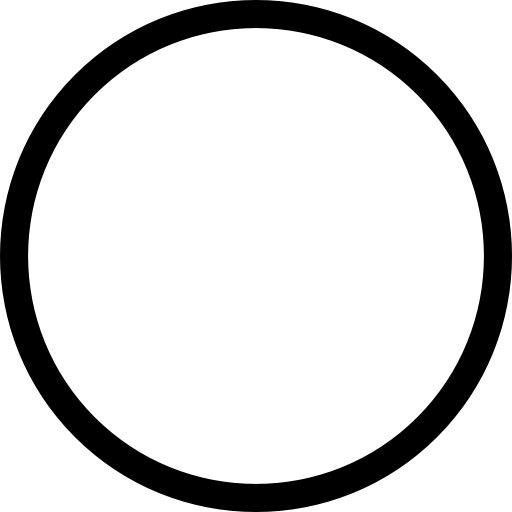 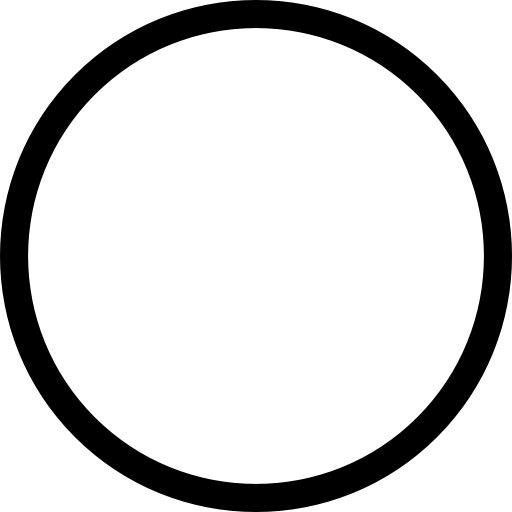 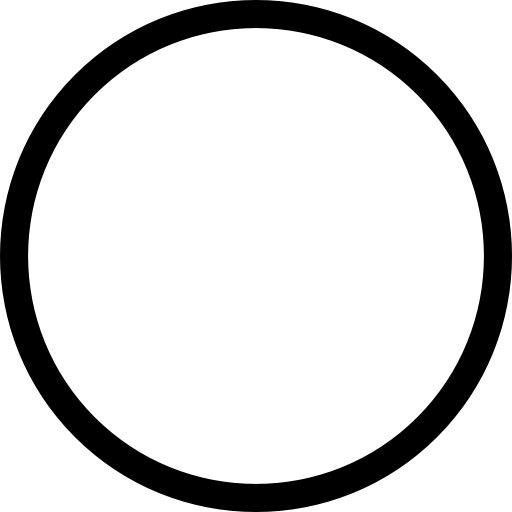 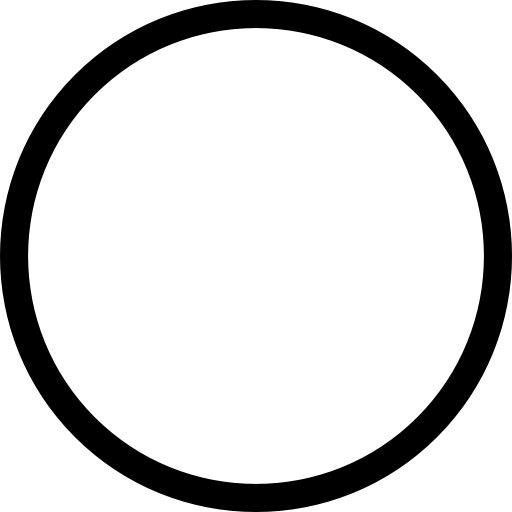 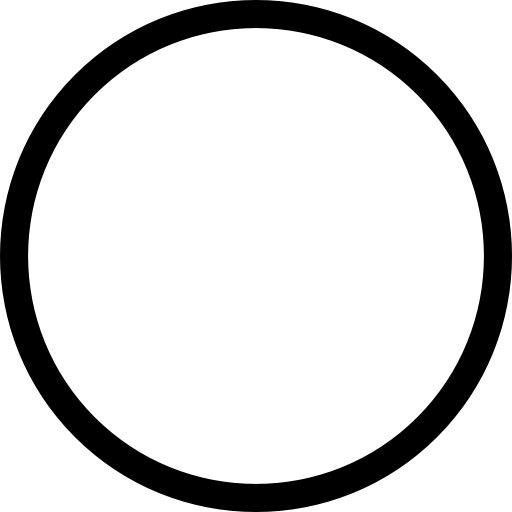 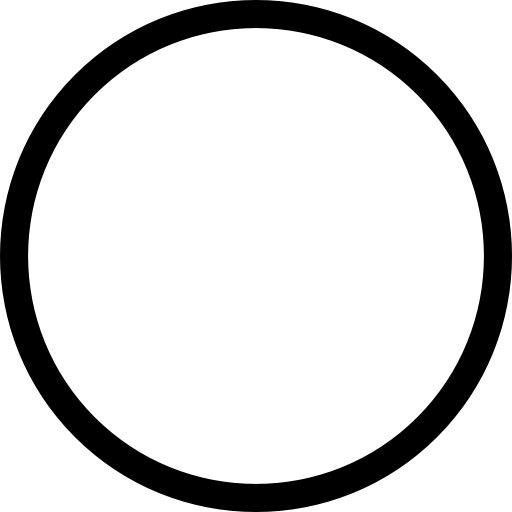 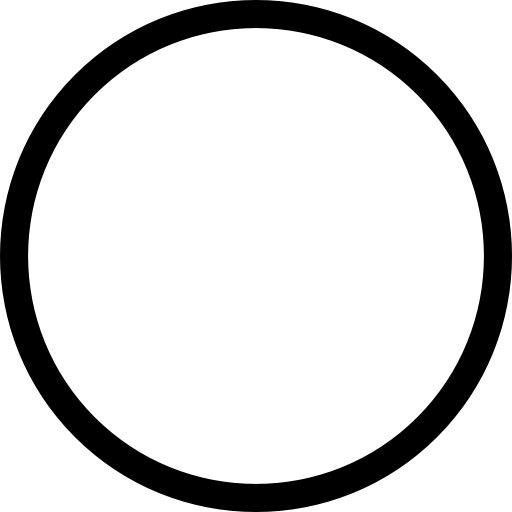 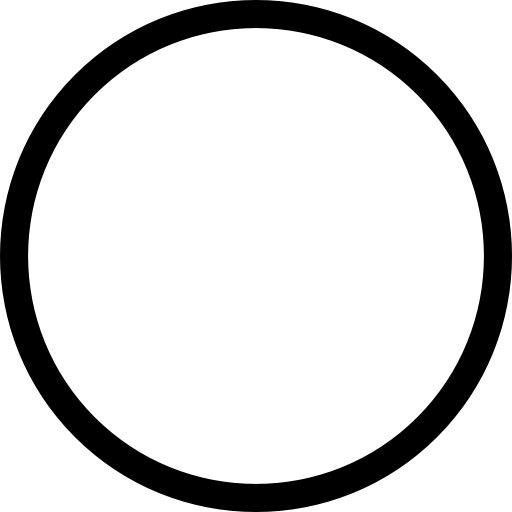 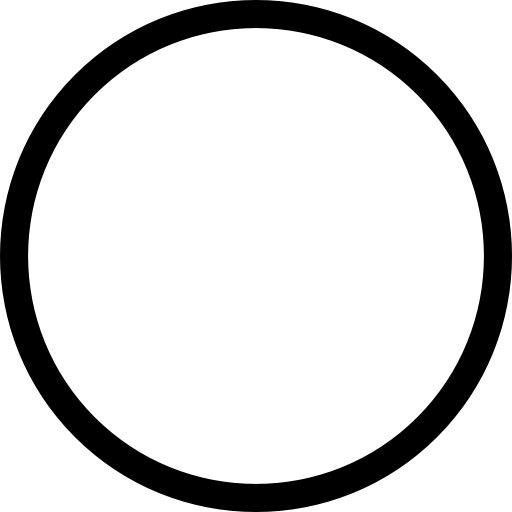 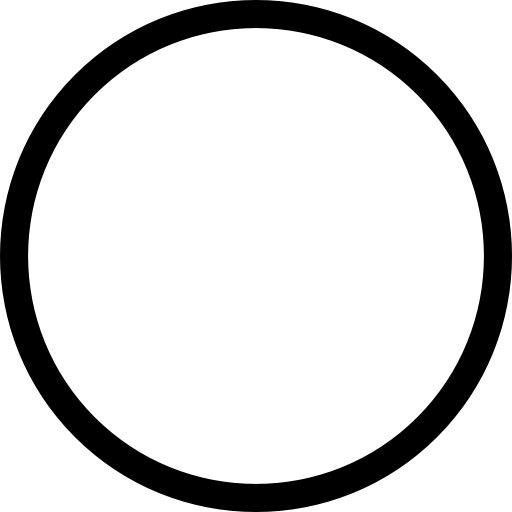 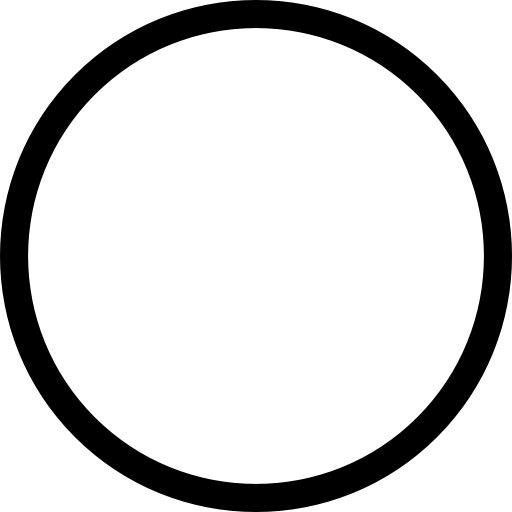 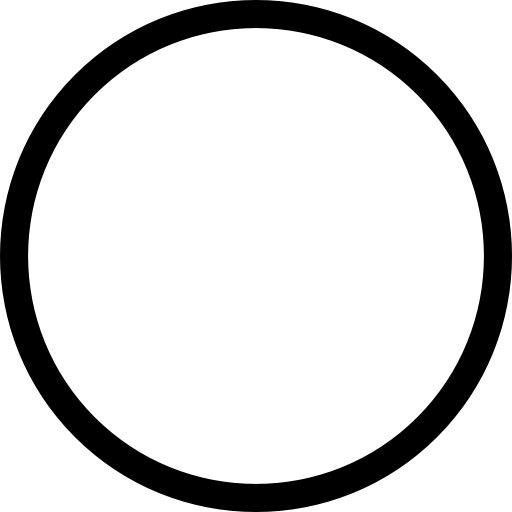 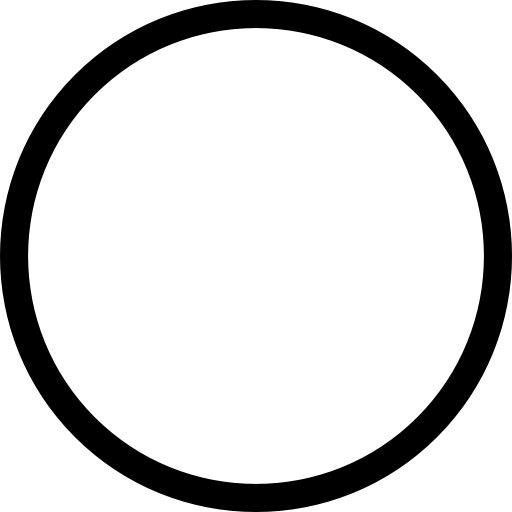 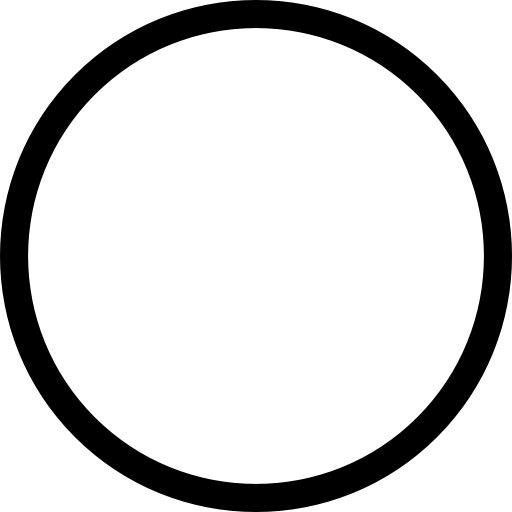 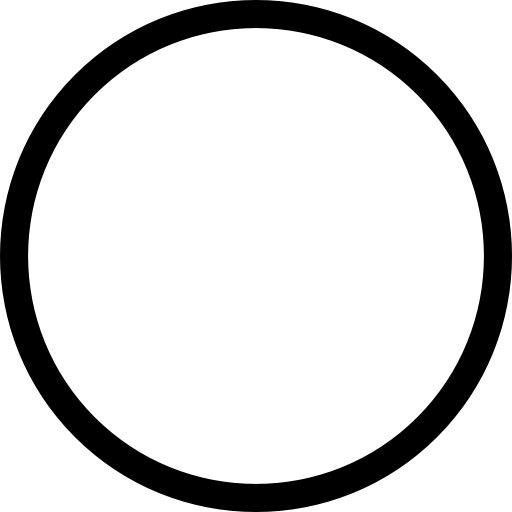 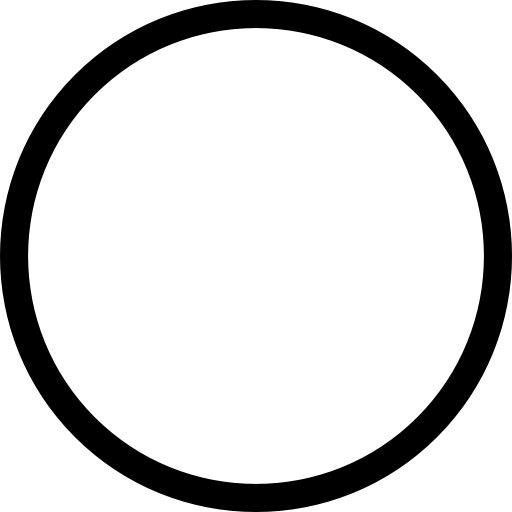 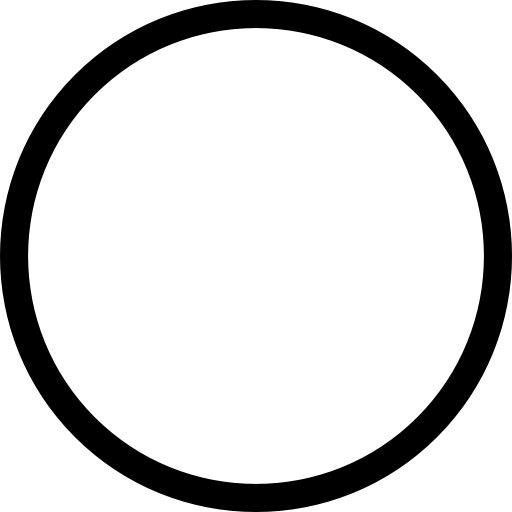 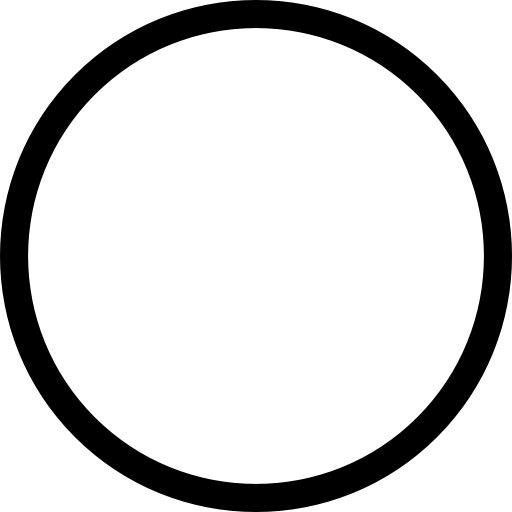 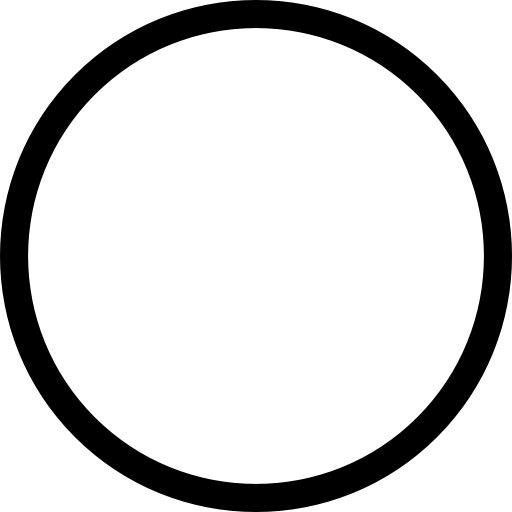 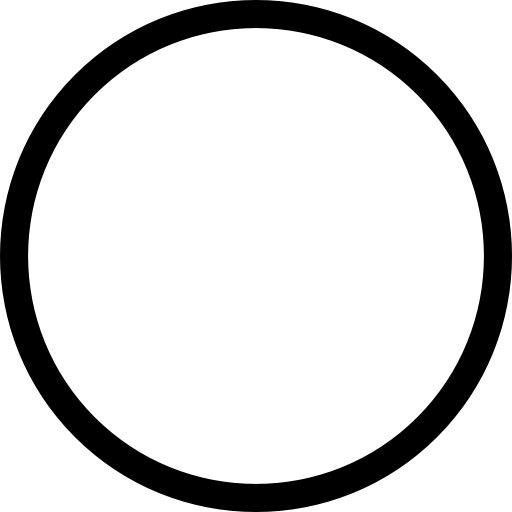 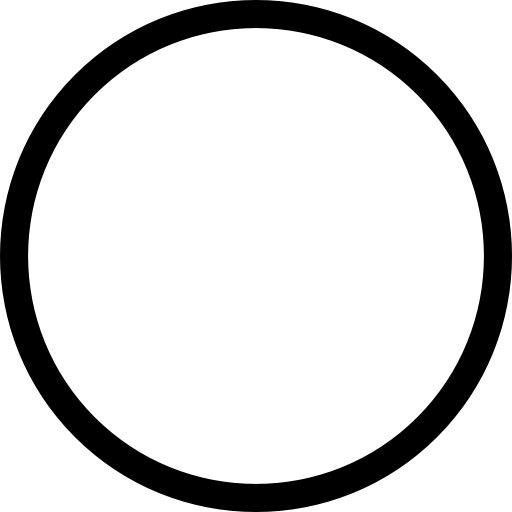 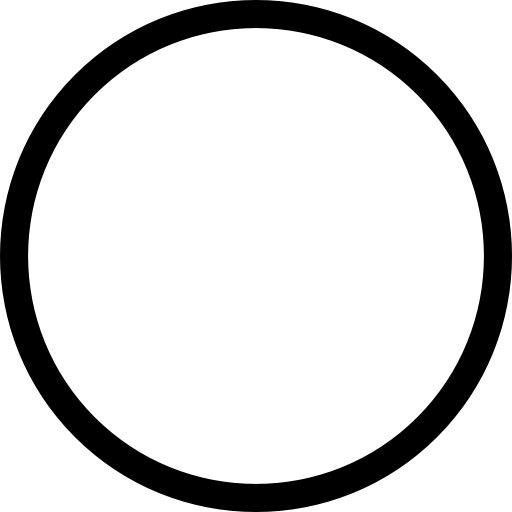 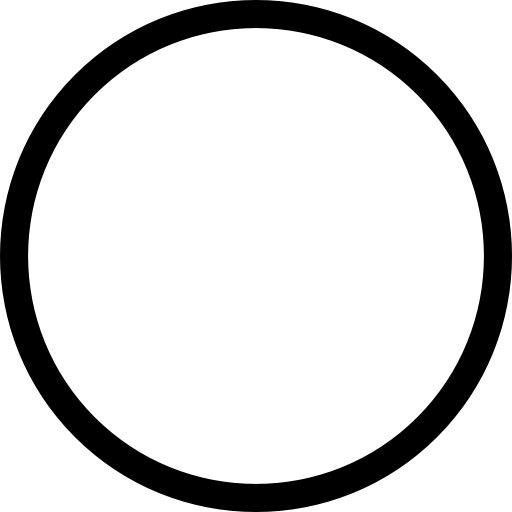 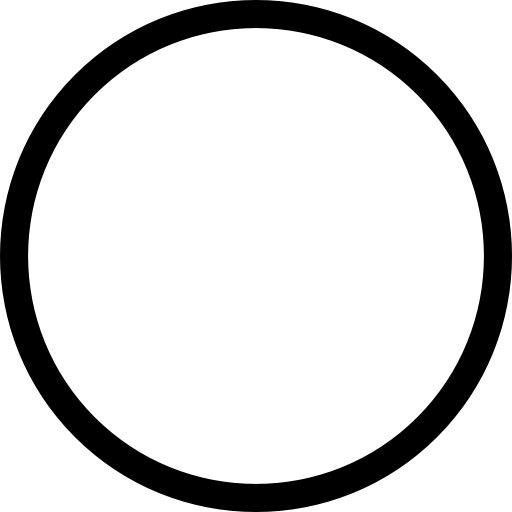 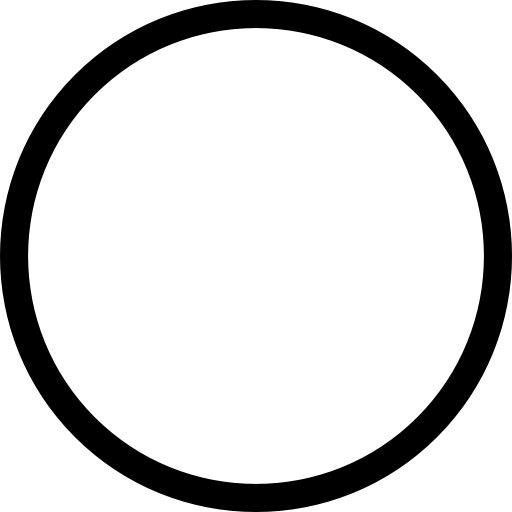 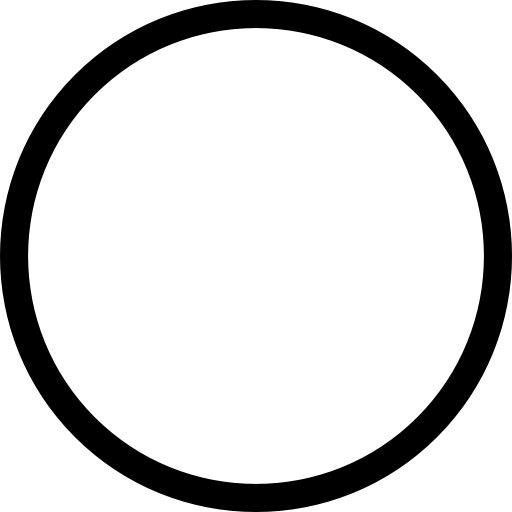 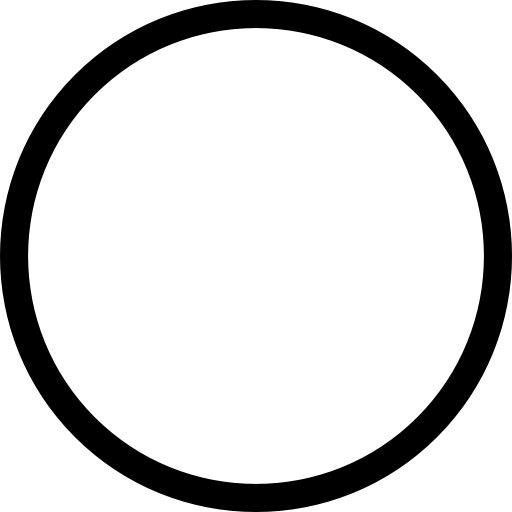 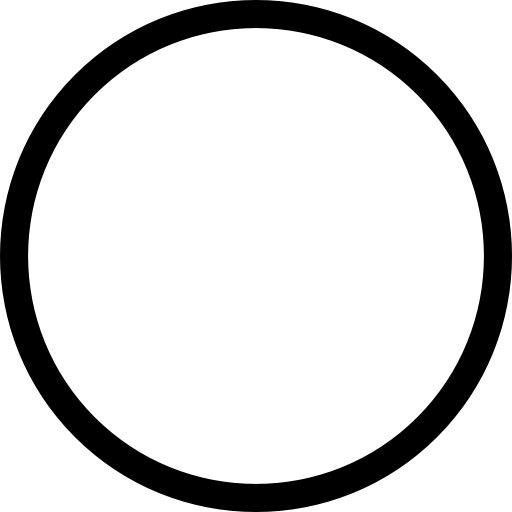 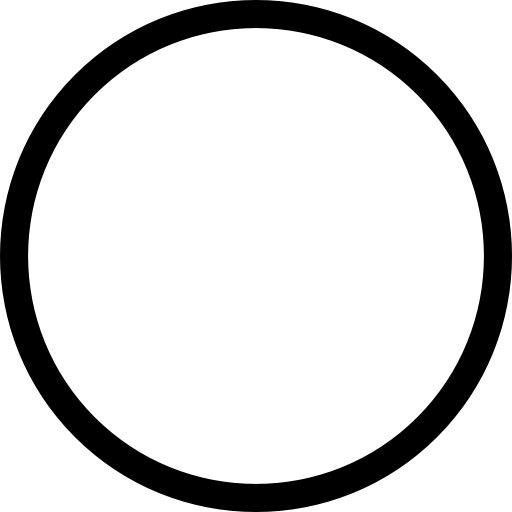 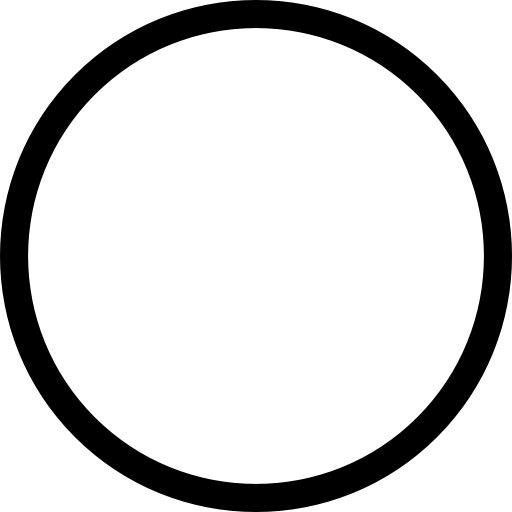 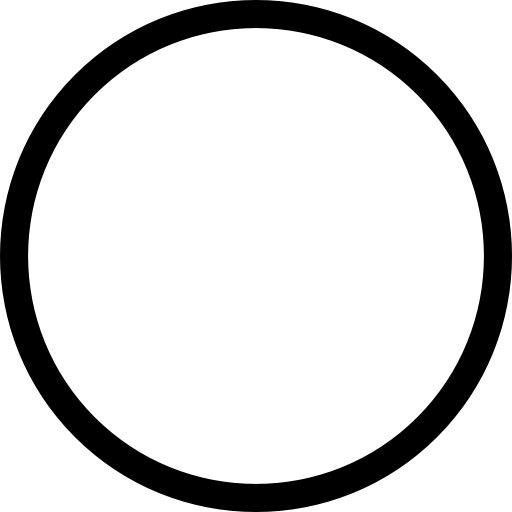 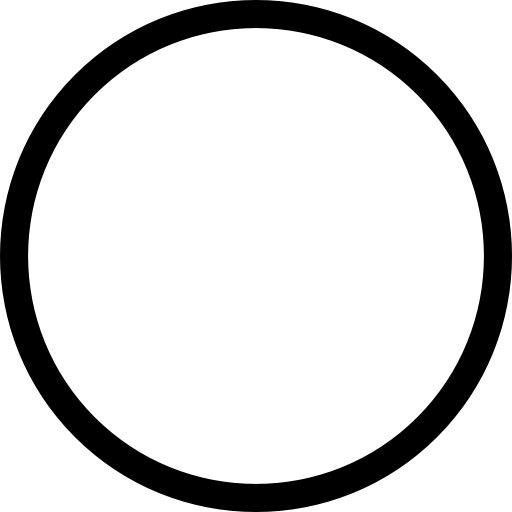 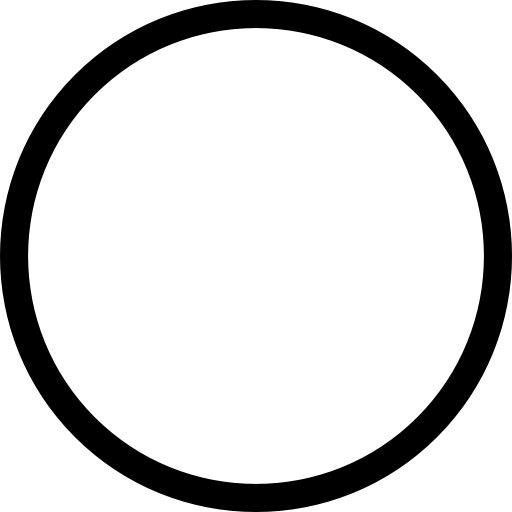 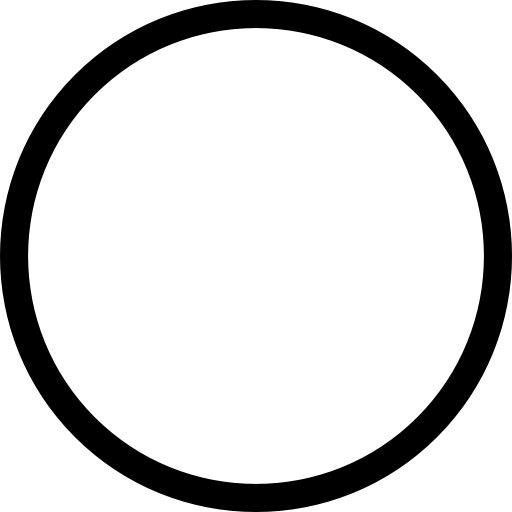 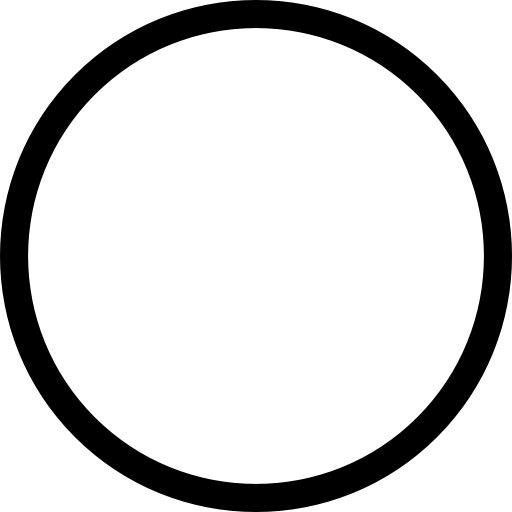 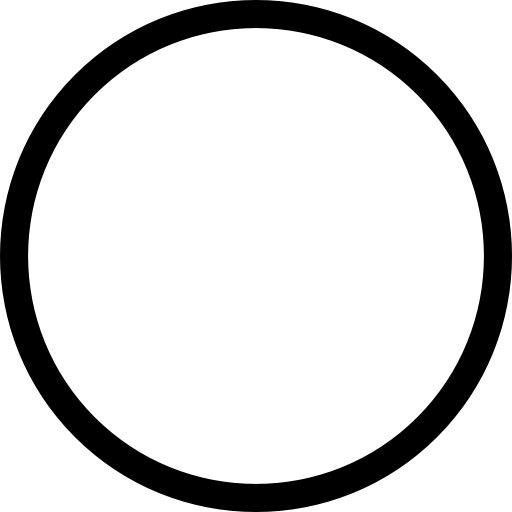 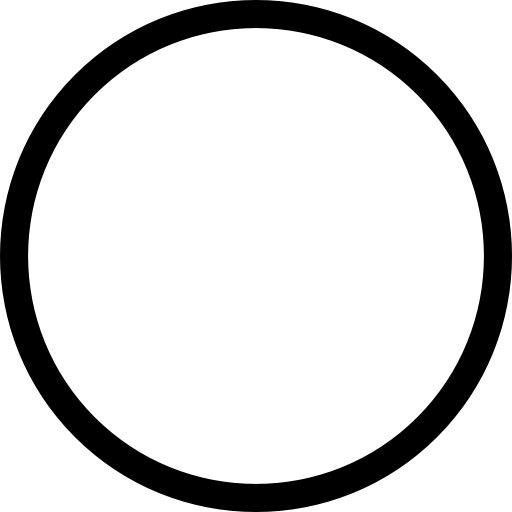 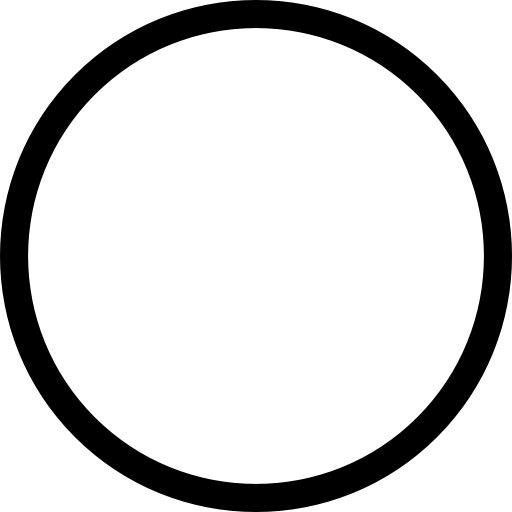 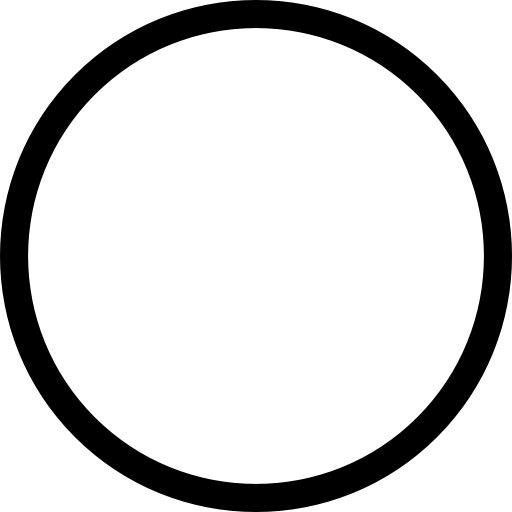 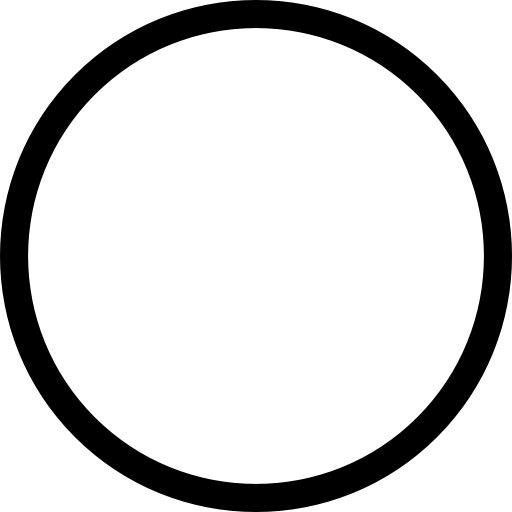 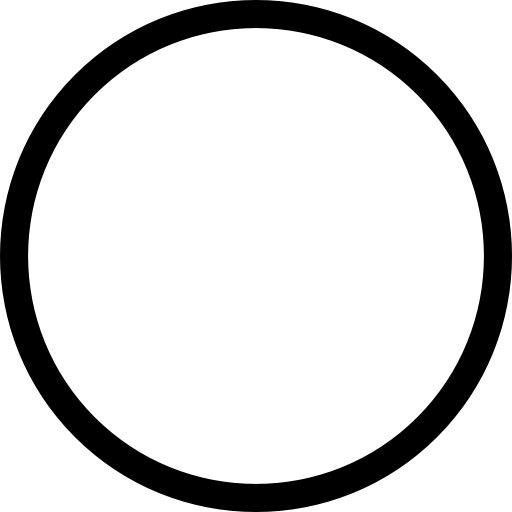 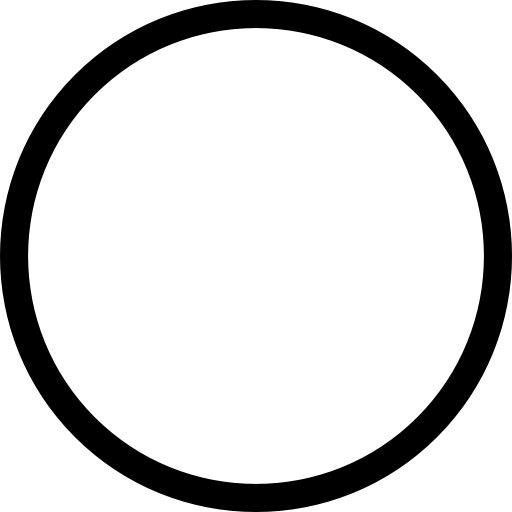 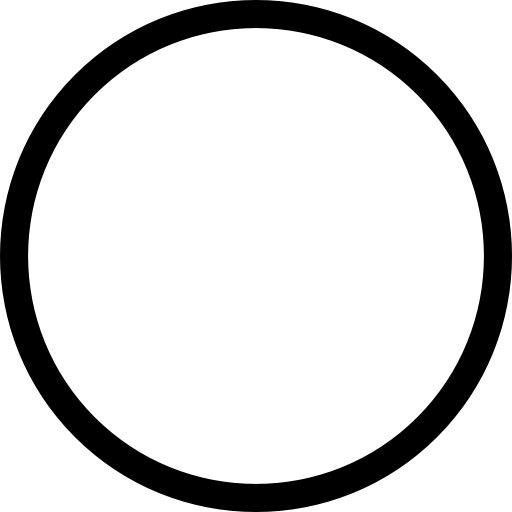 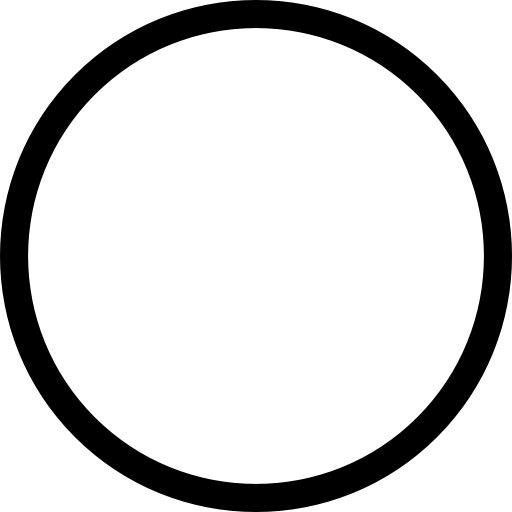 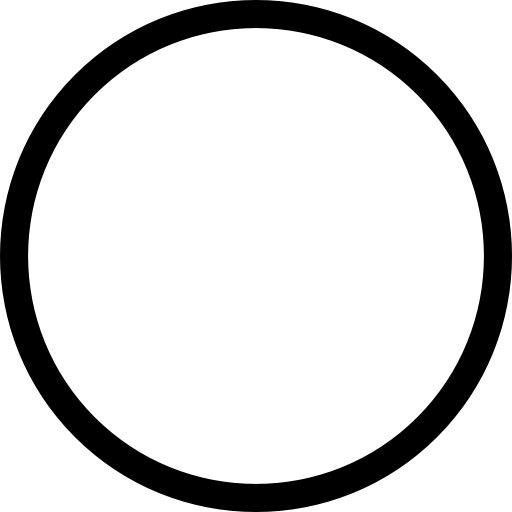 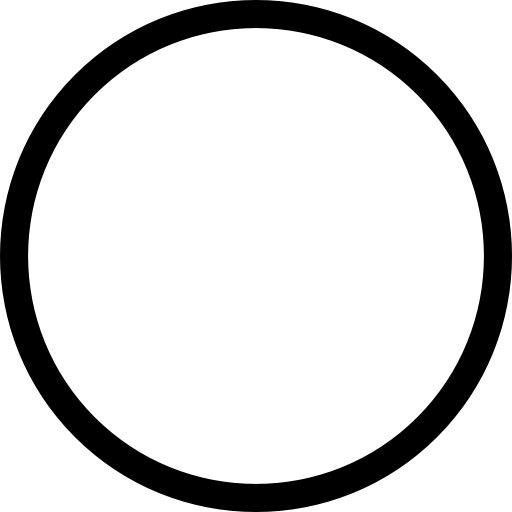 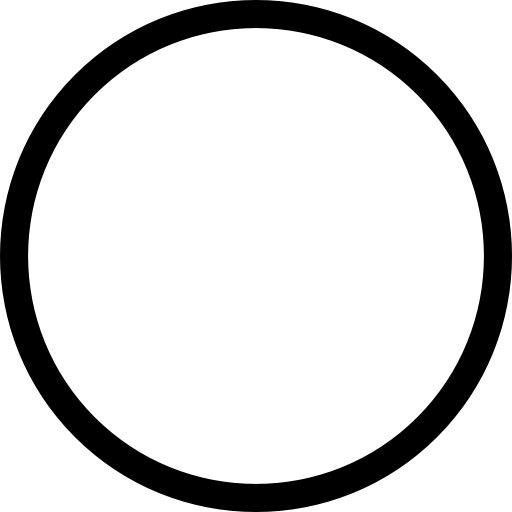 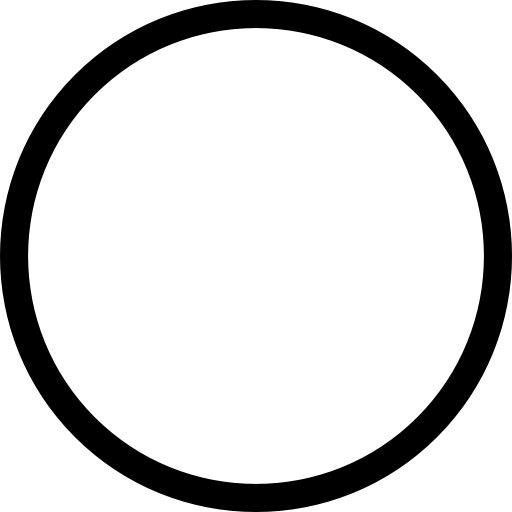 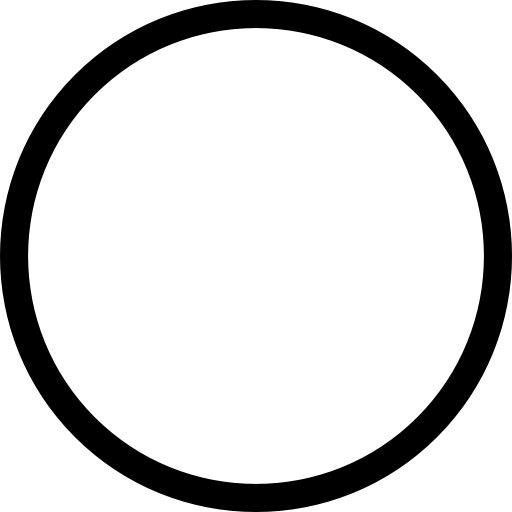 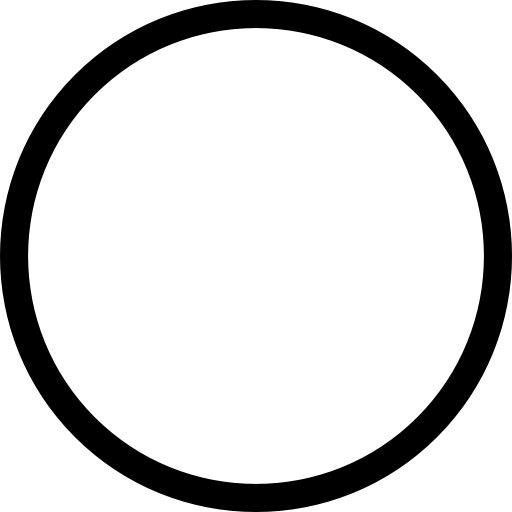 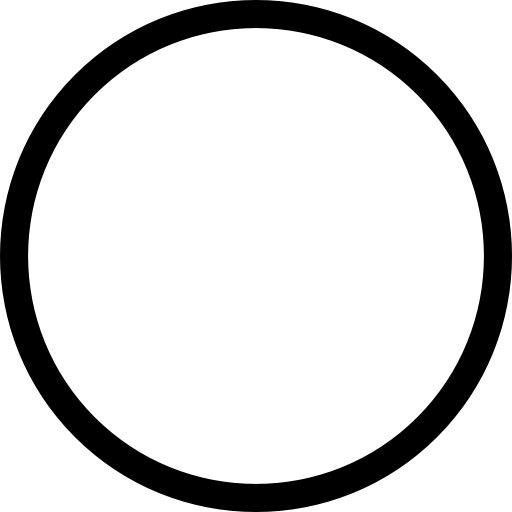 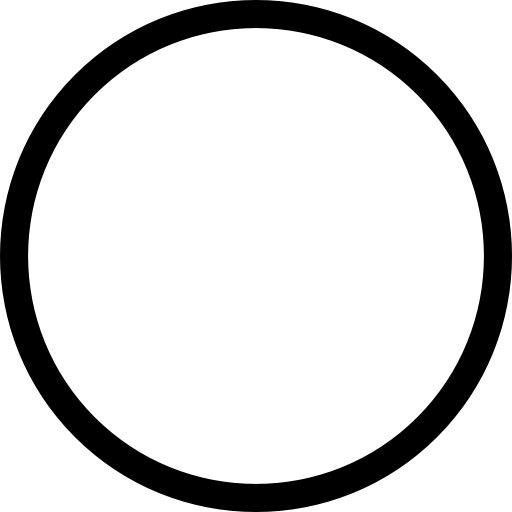 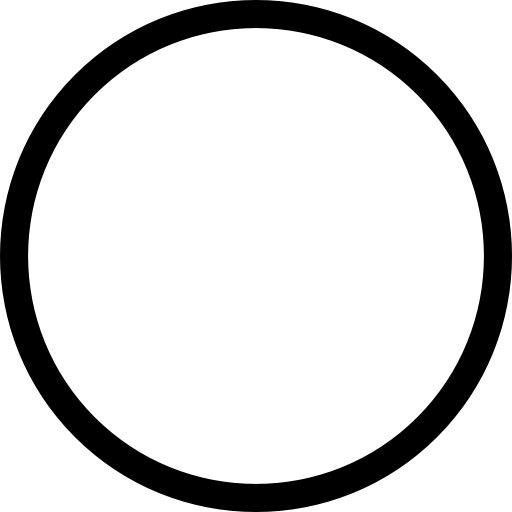 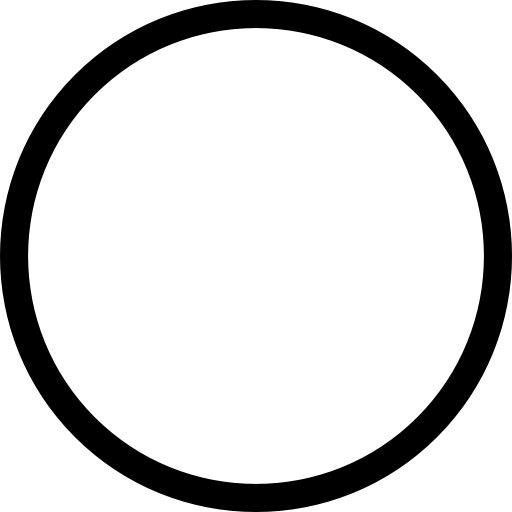 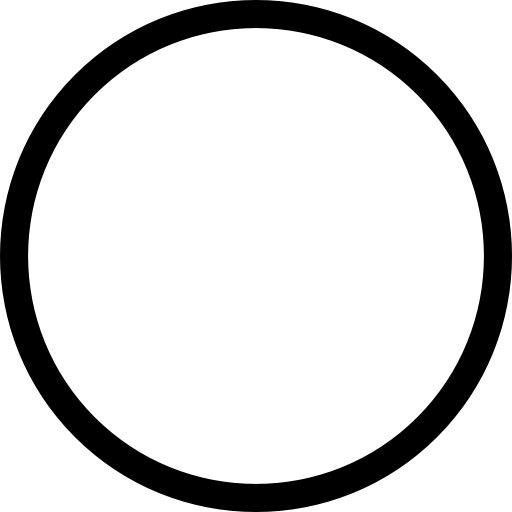 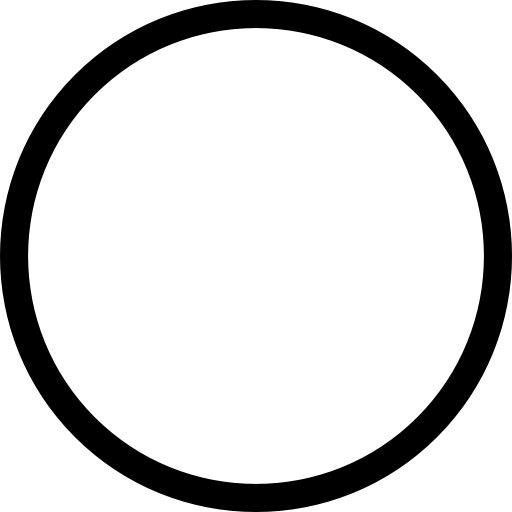 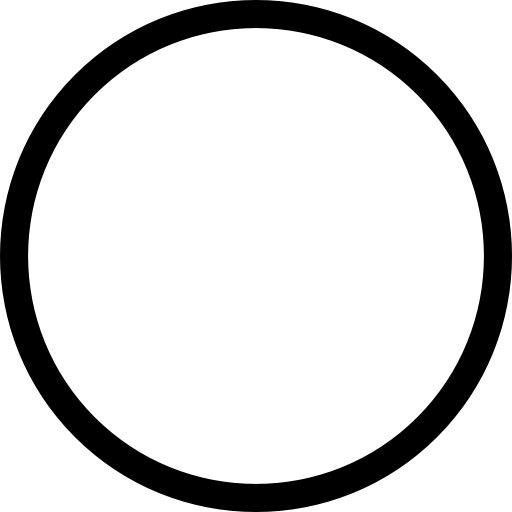 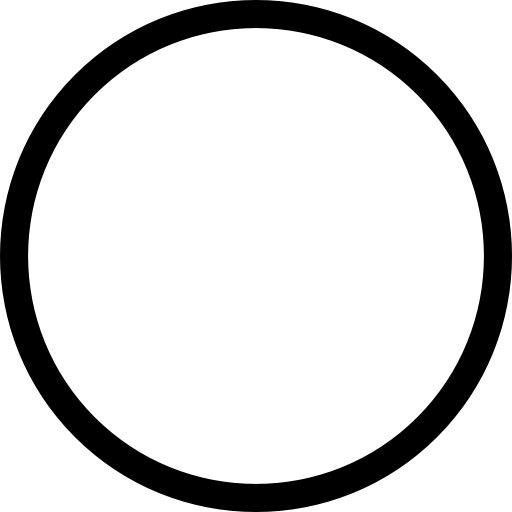 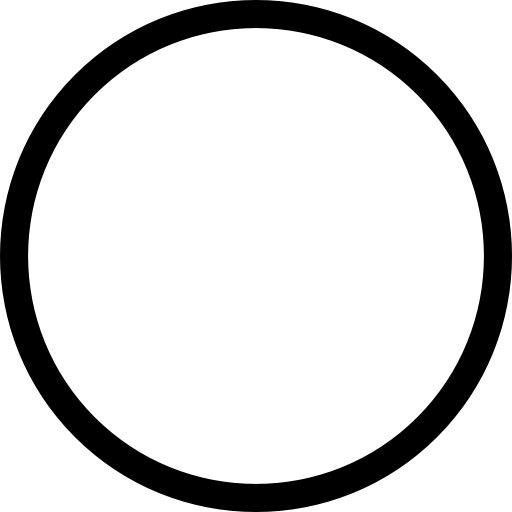 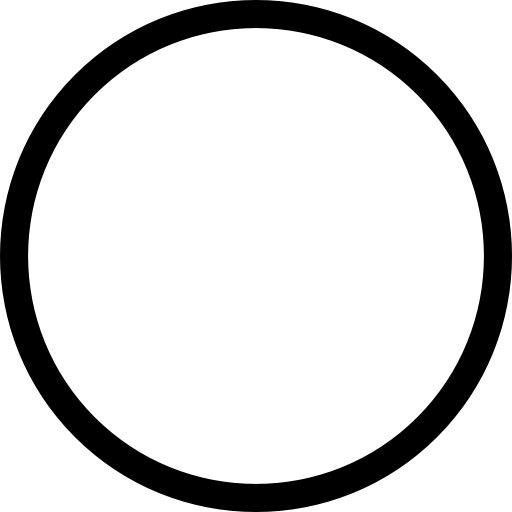 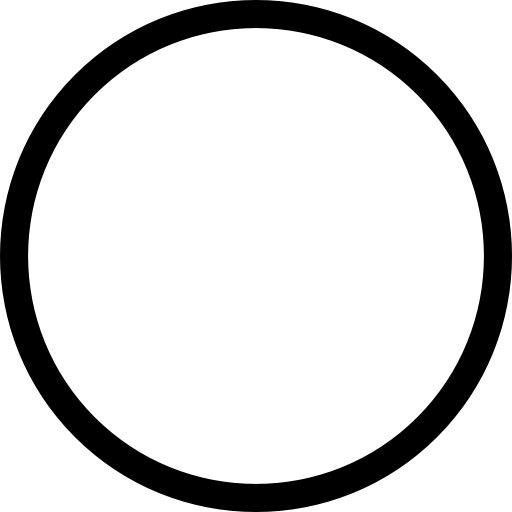 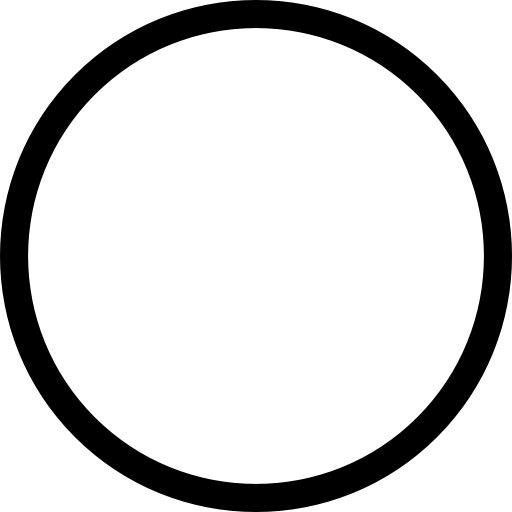 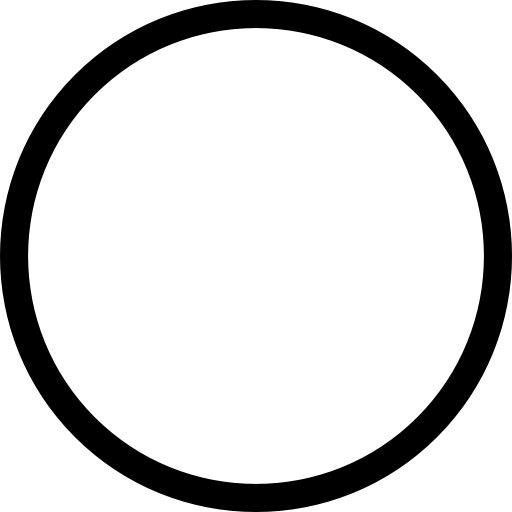 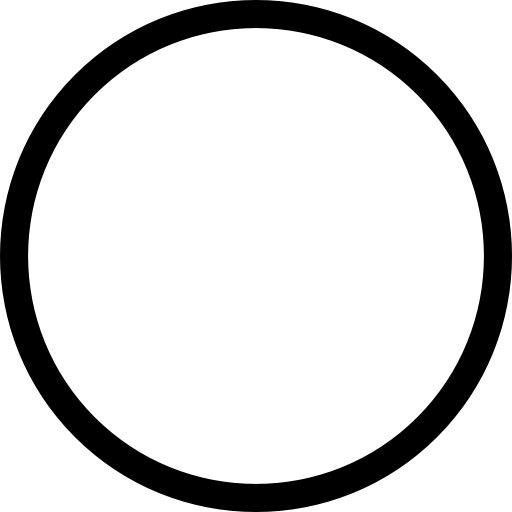 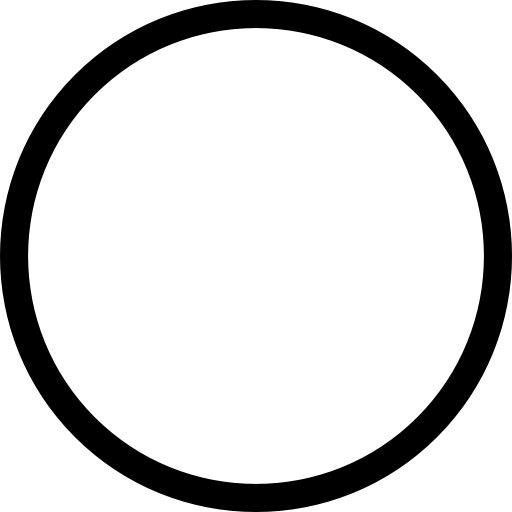 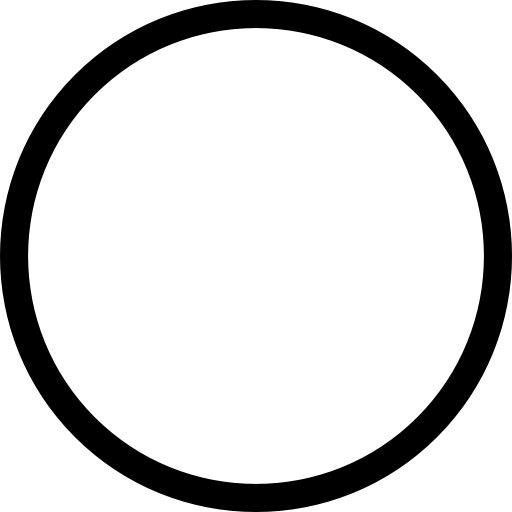 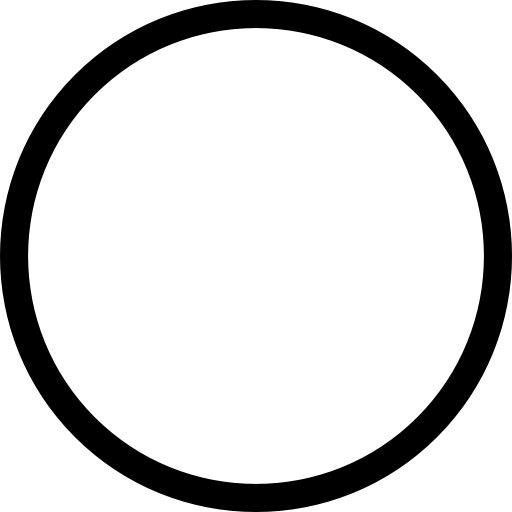 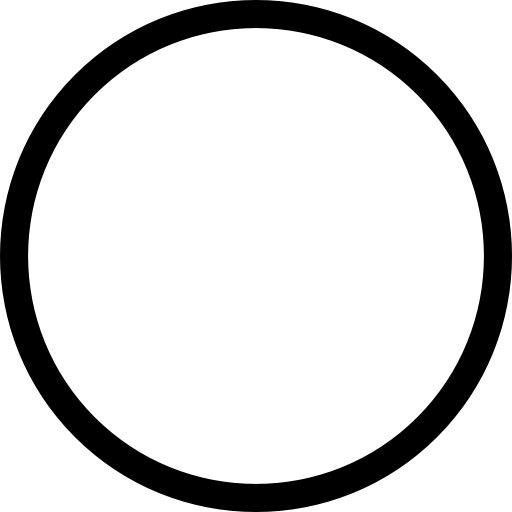 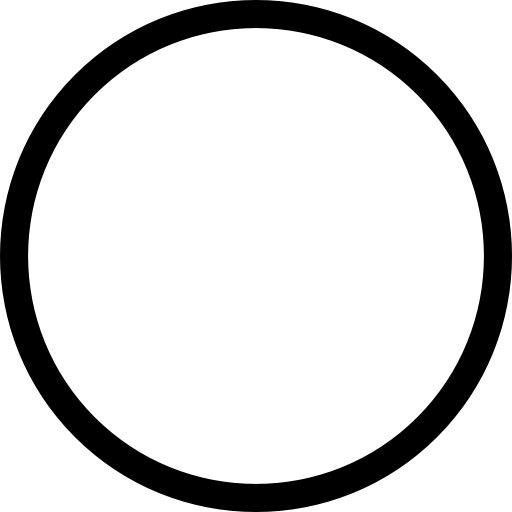 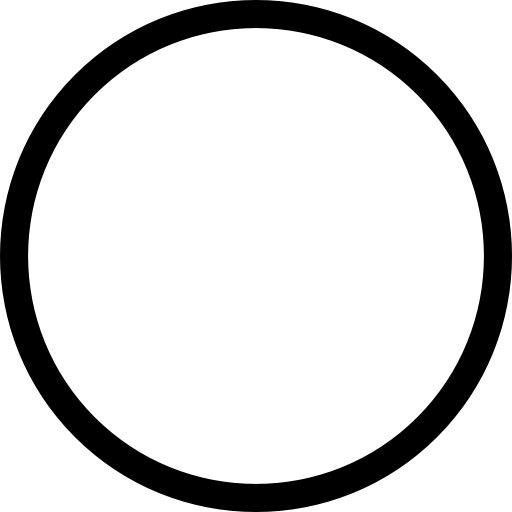 Reigate Squire (Puzzle) (Puzzle #2)
Reigate Squire (Puzzle) (Puzzle #3)
Reigate Squire (Puzzle) (Puzzle #4)
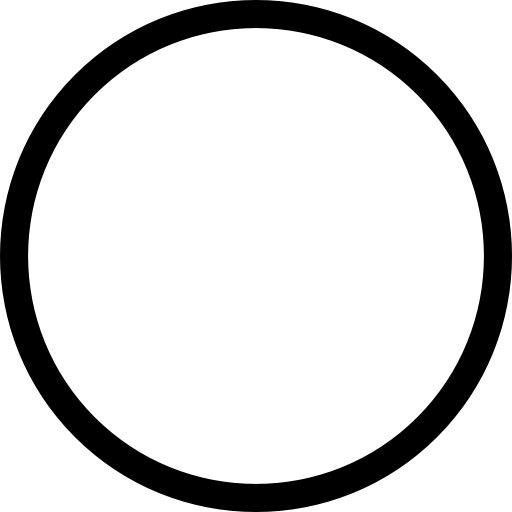 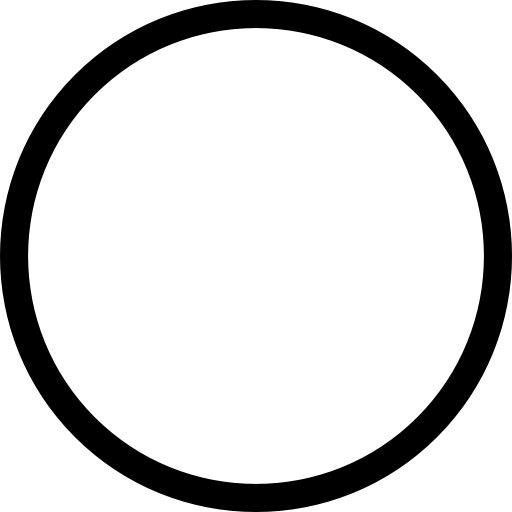 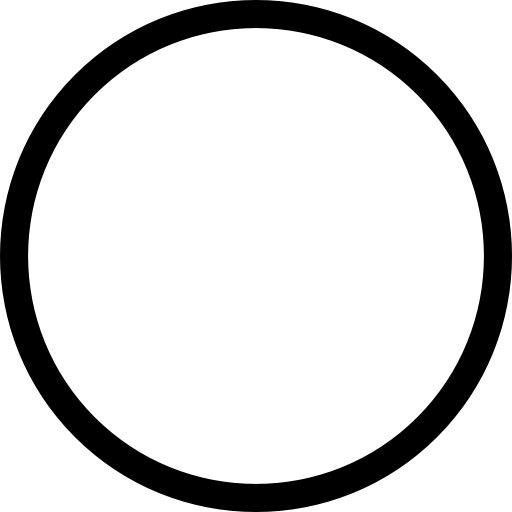 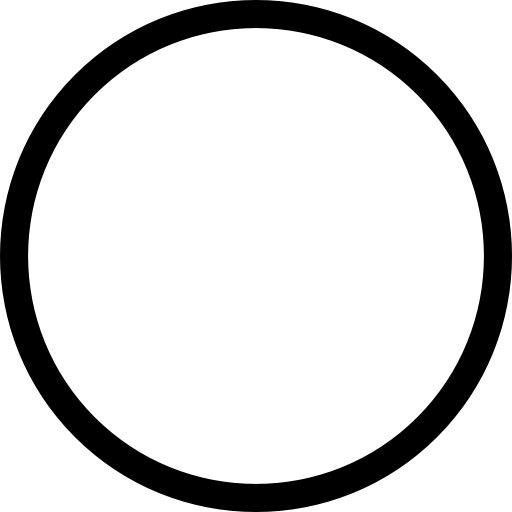 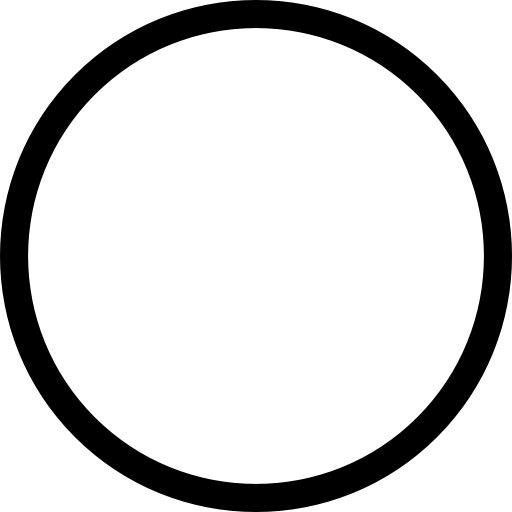 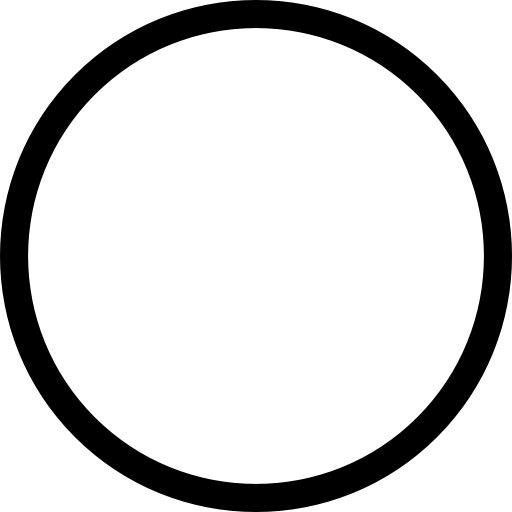 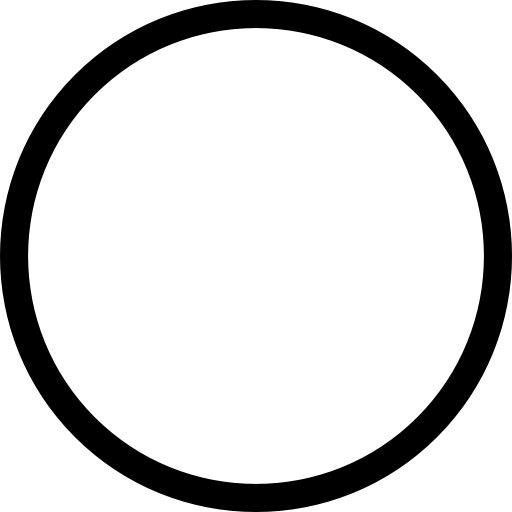 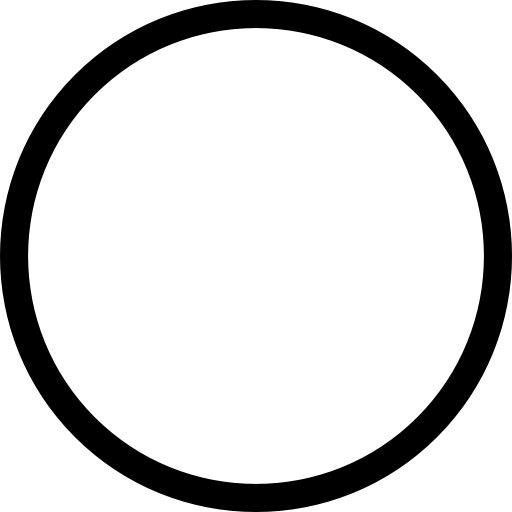 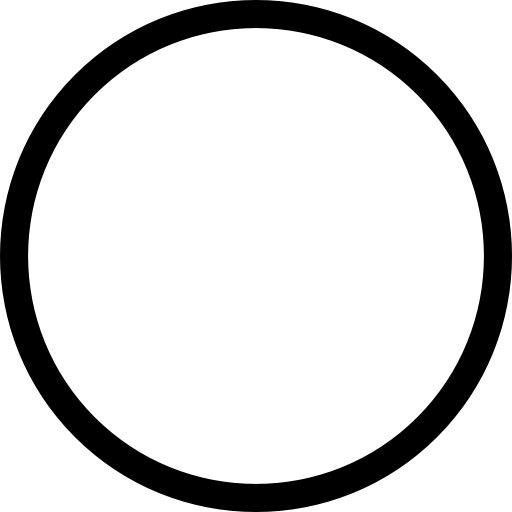 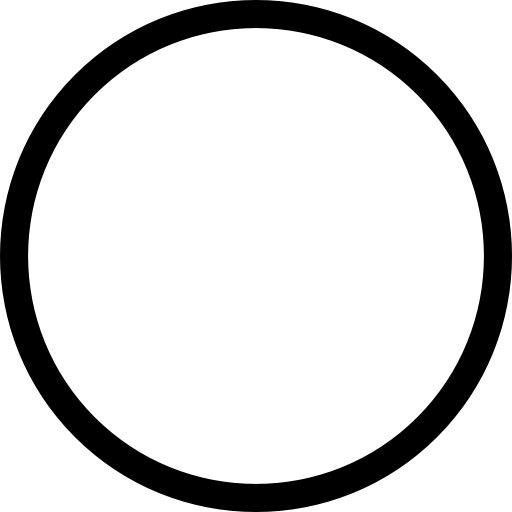 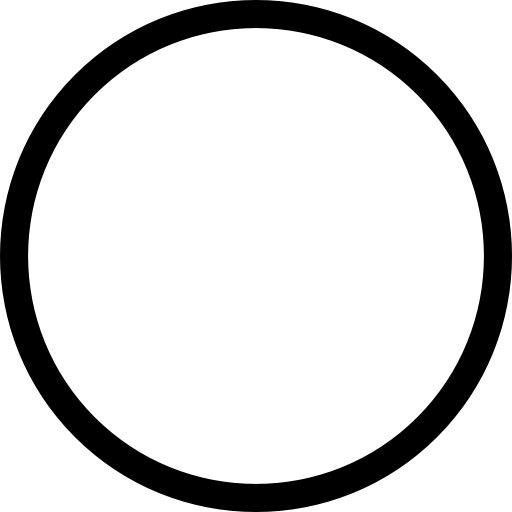 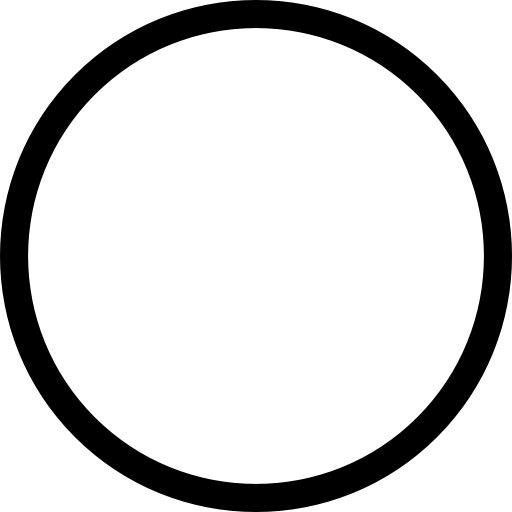 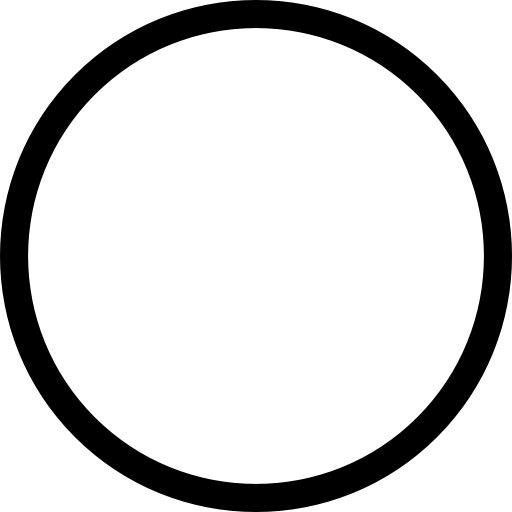 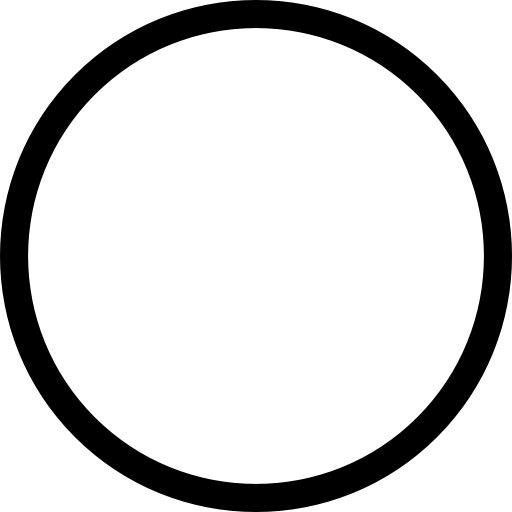 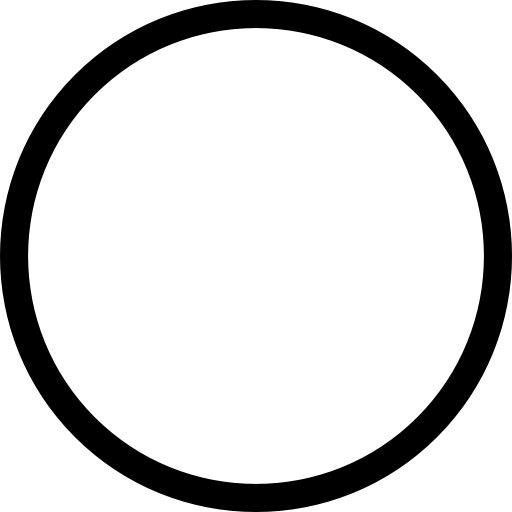 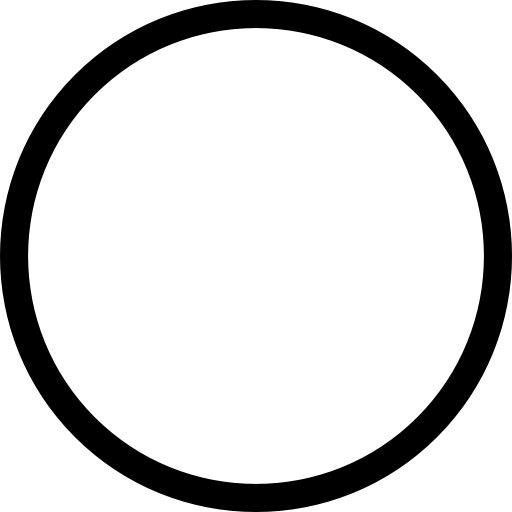 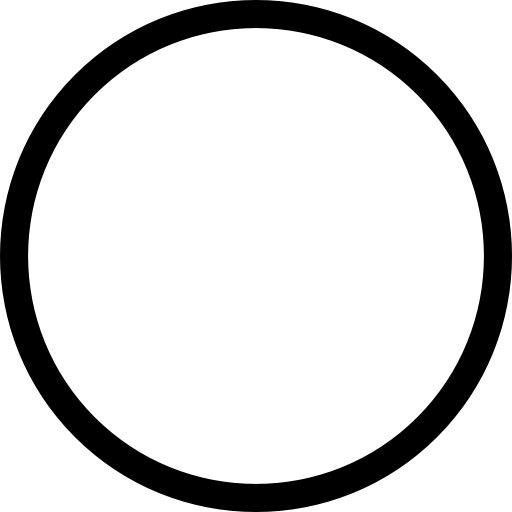 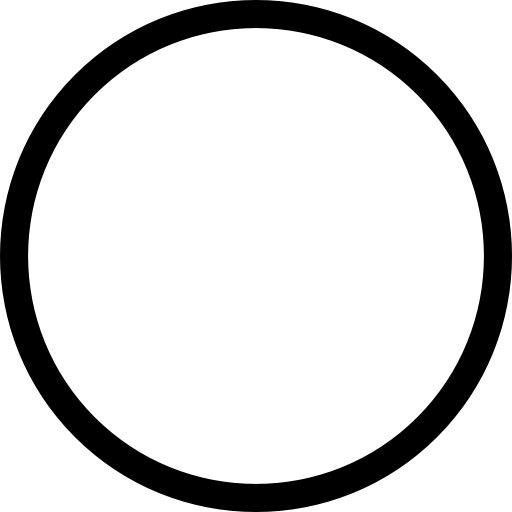 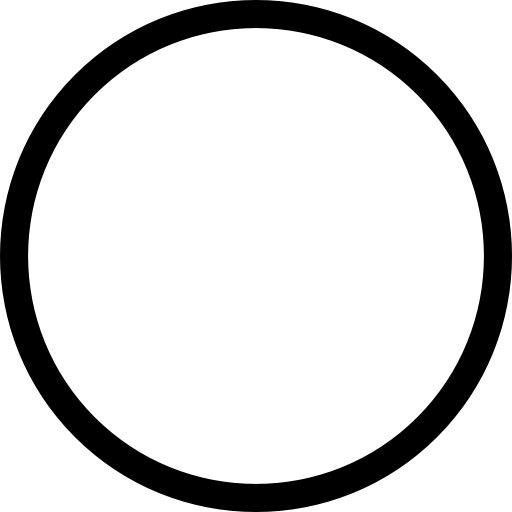 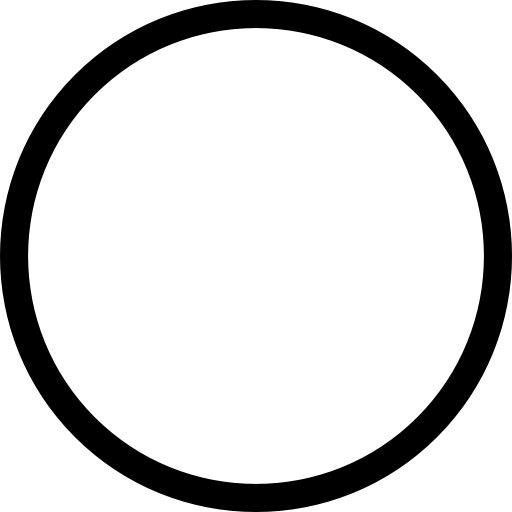 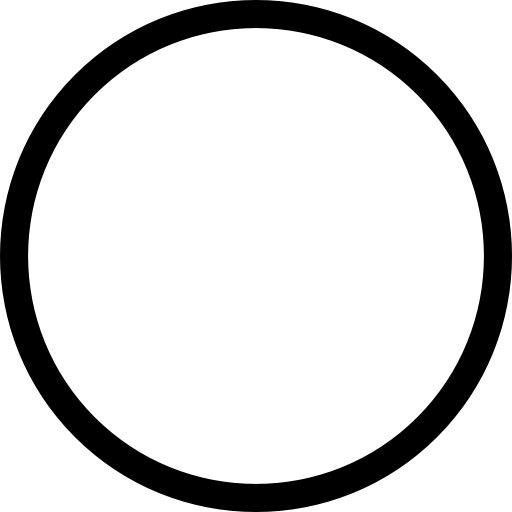 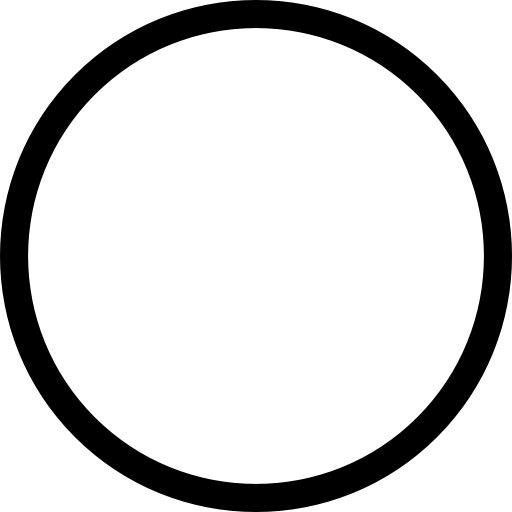 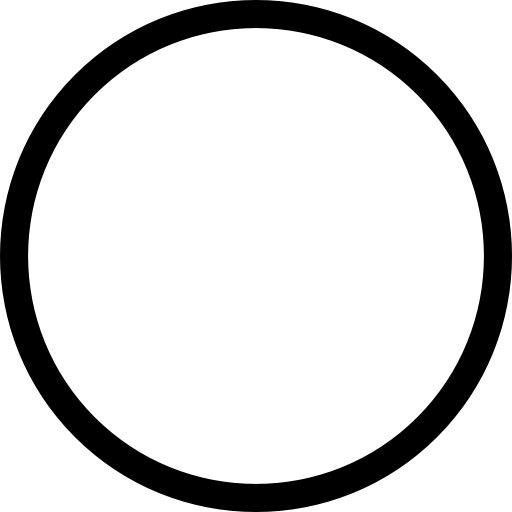 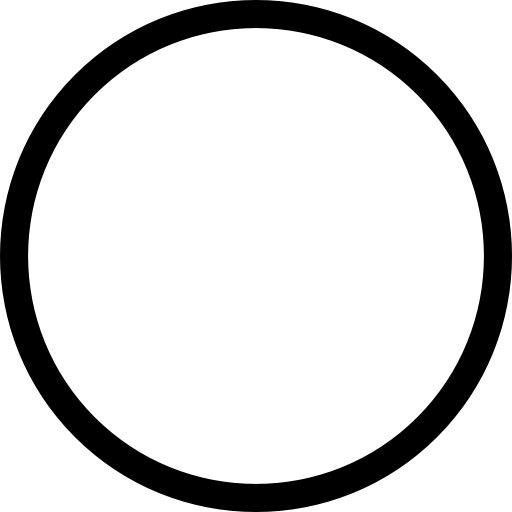 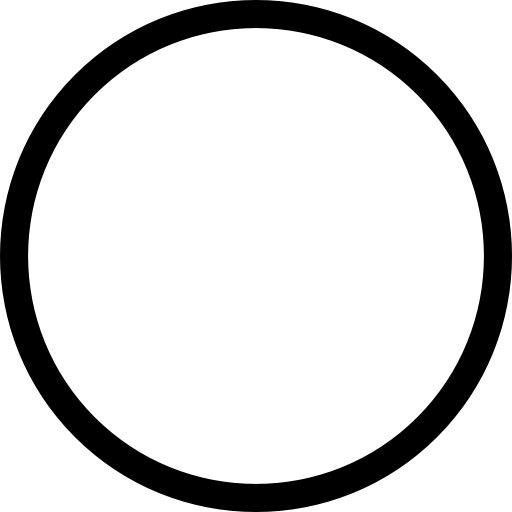 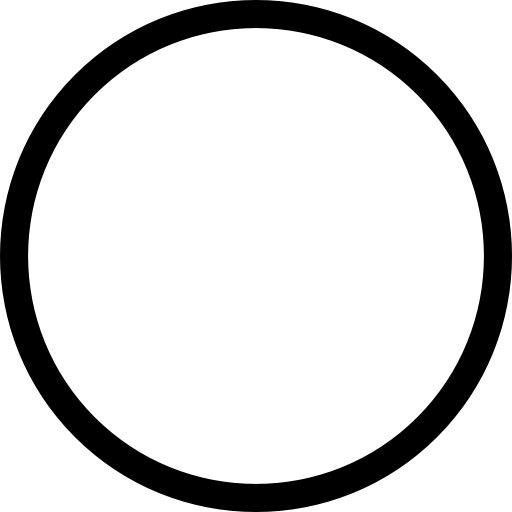 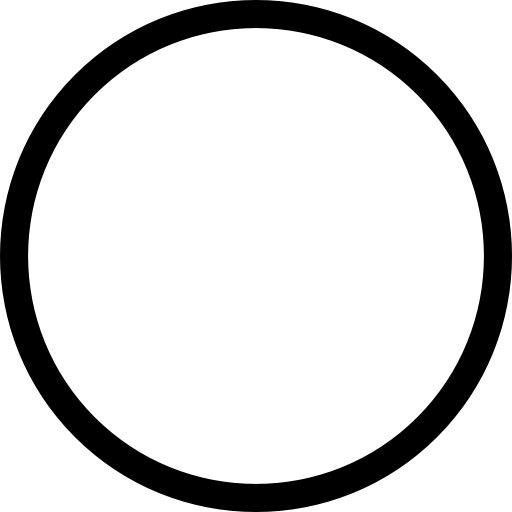 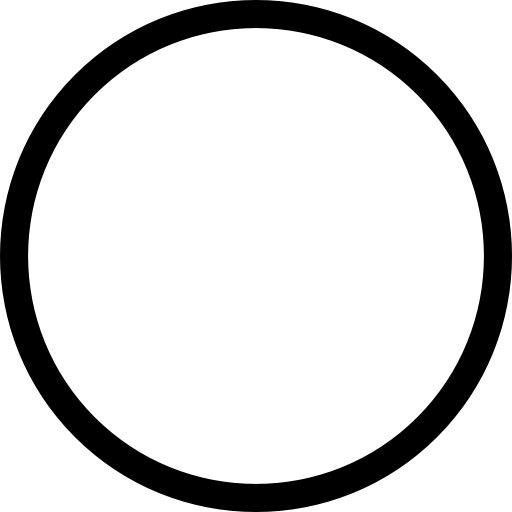 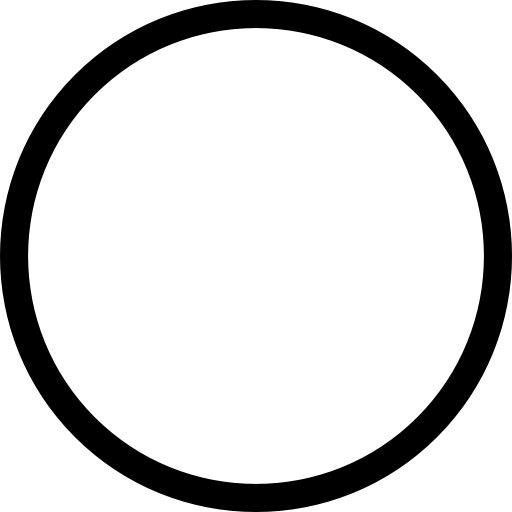 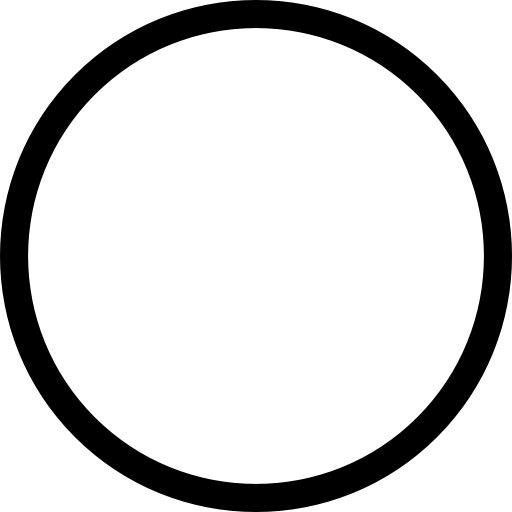 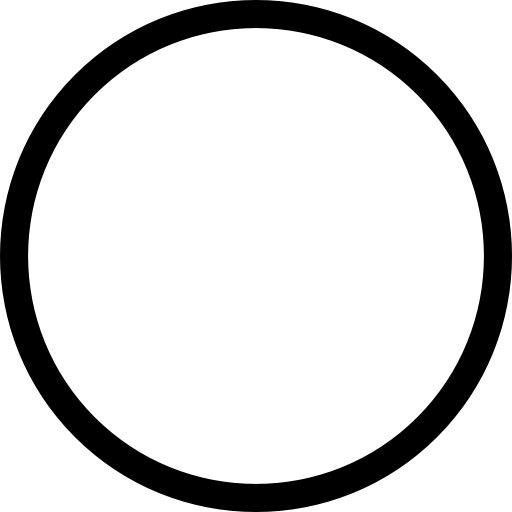 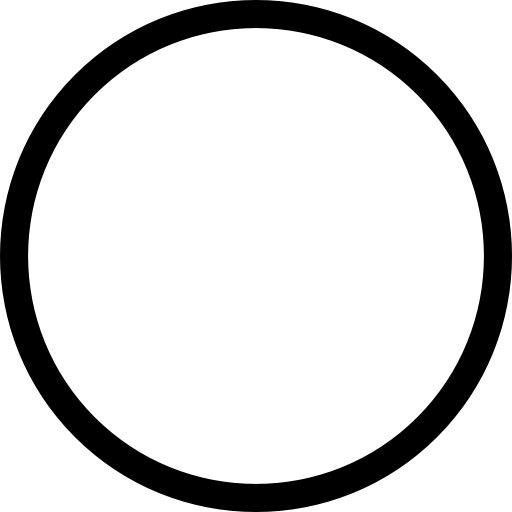 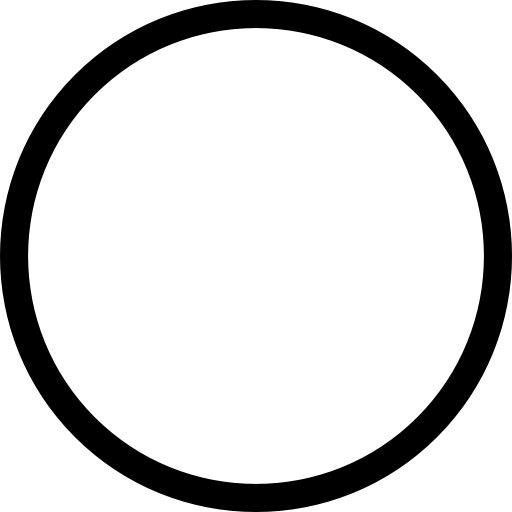 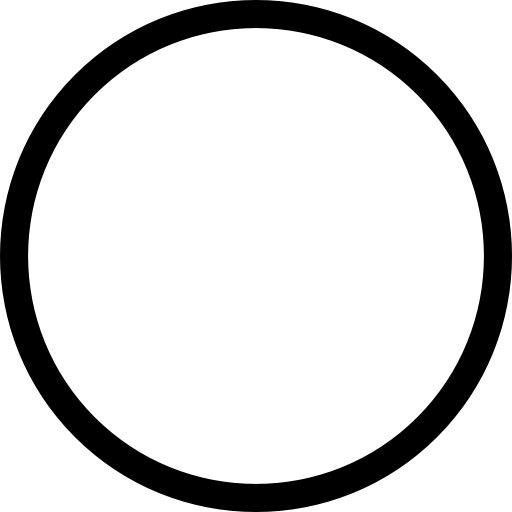 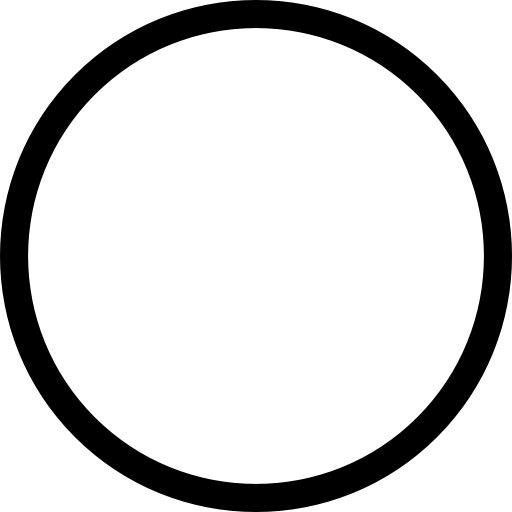 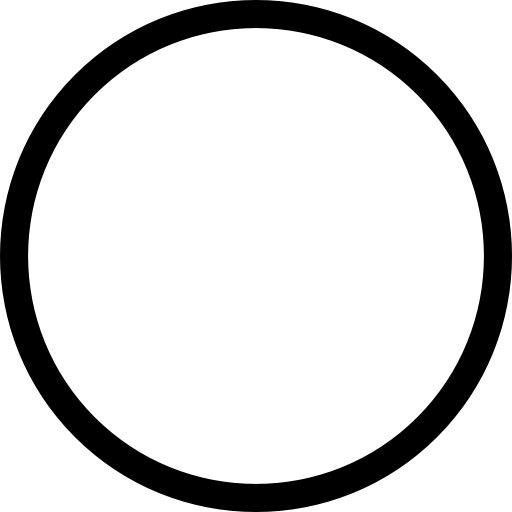 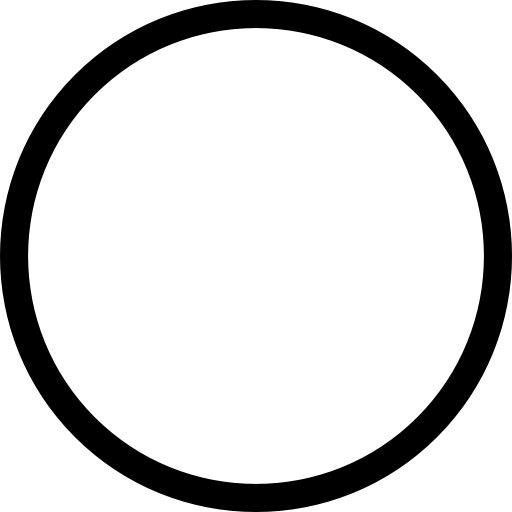 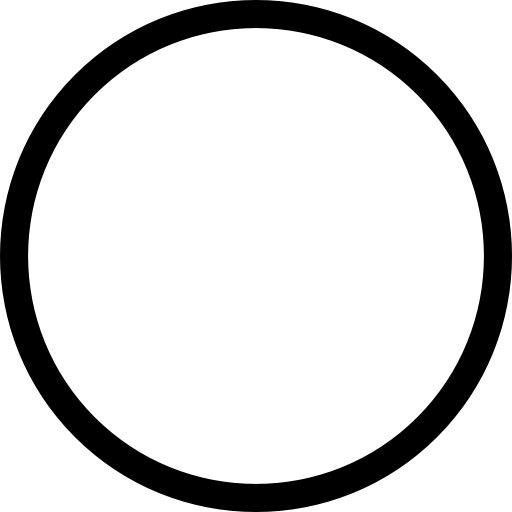 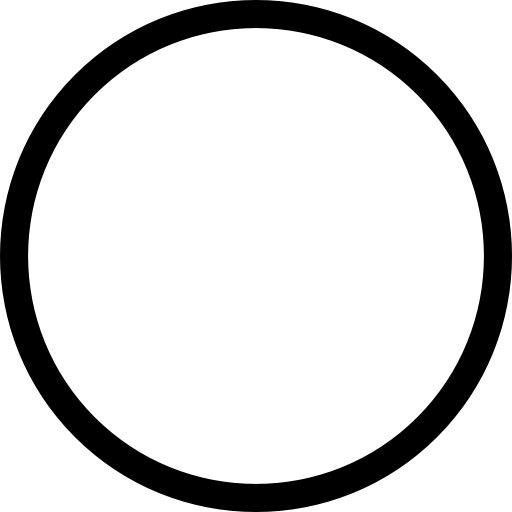 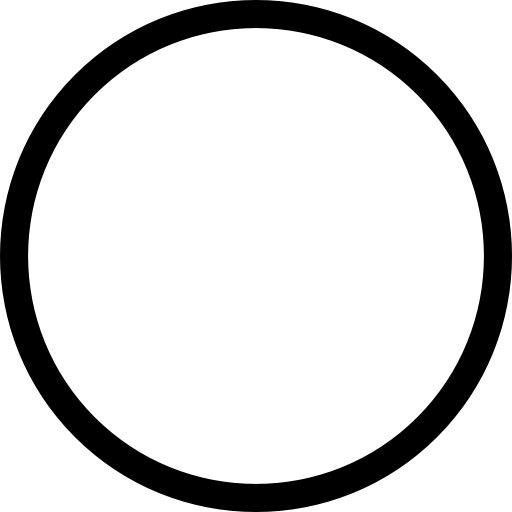 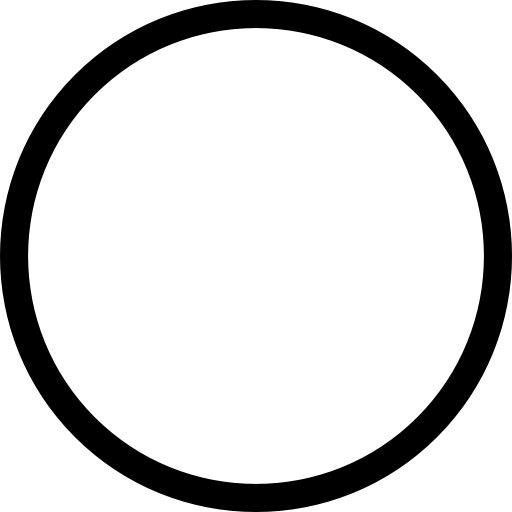 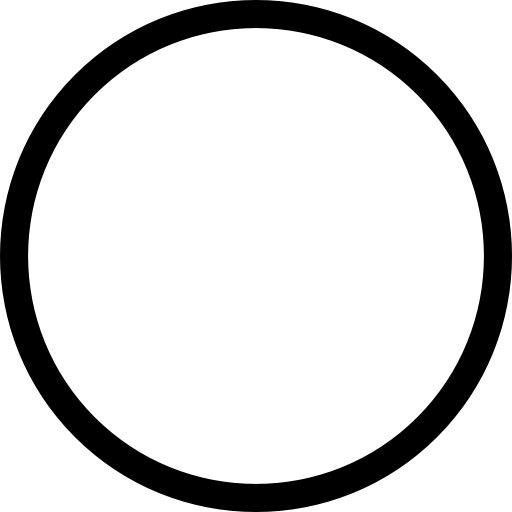 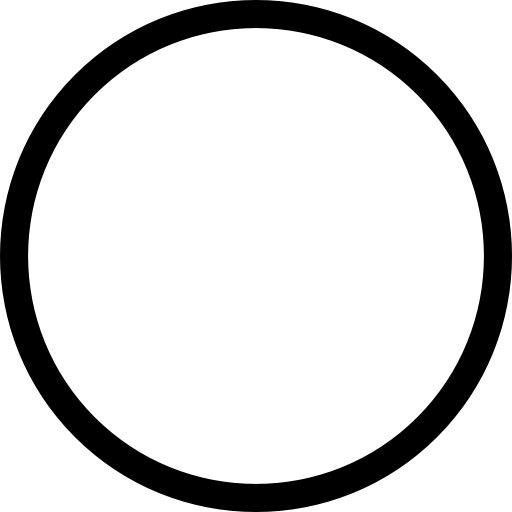 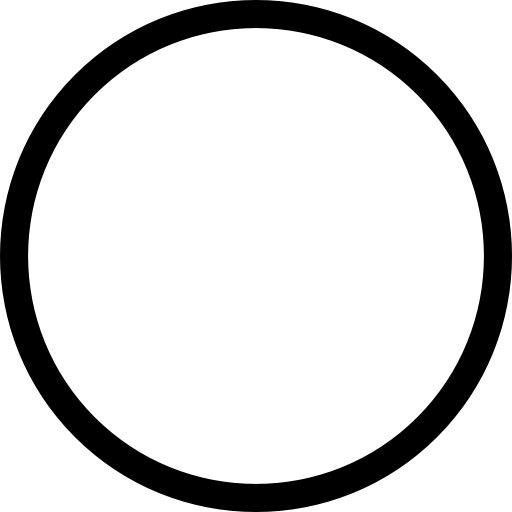 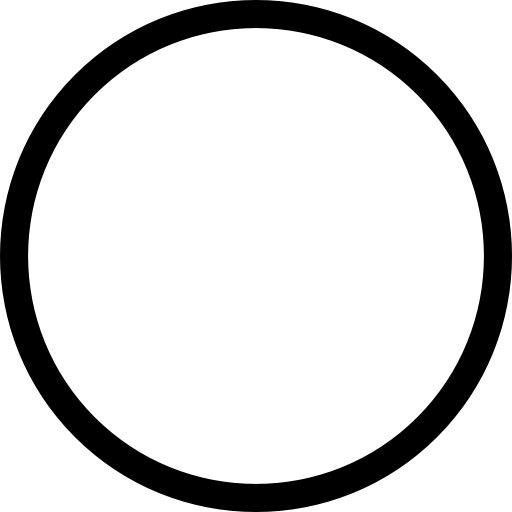 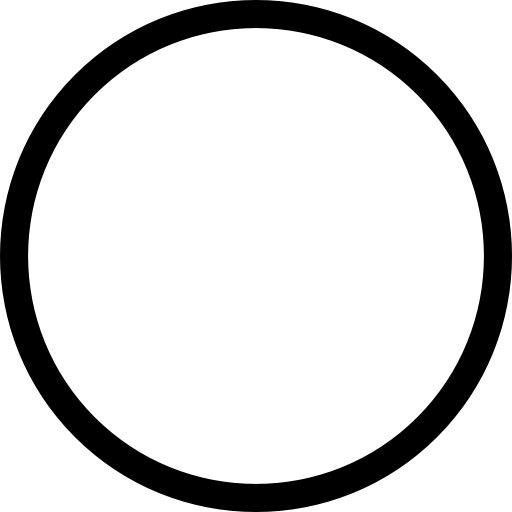 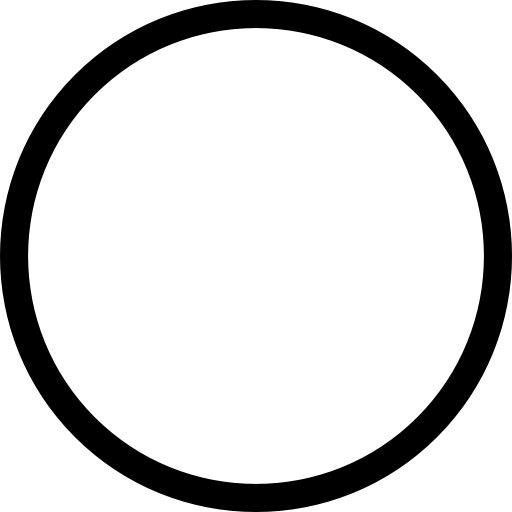 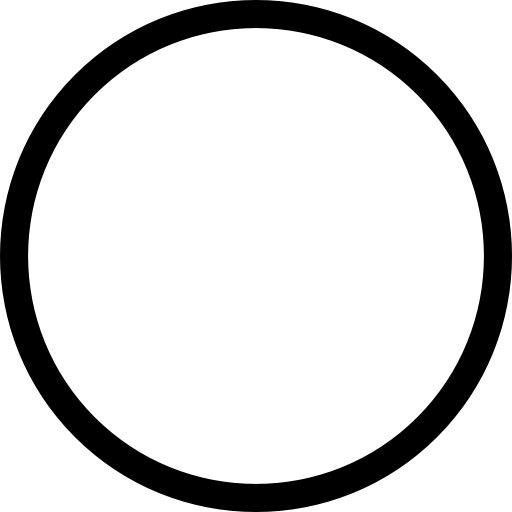 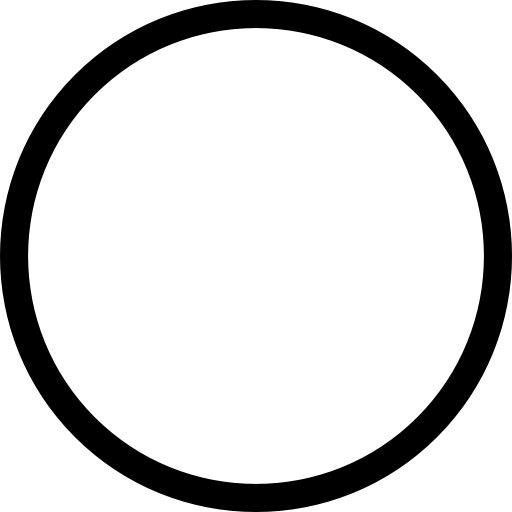 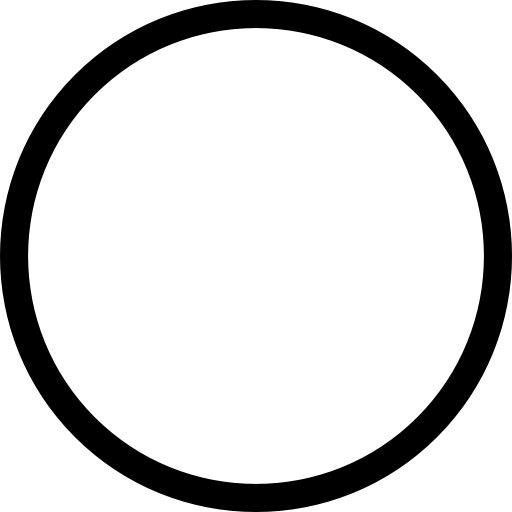 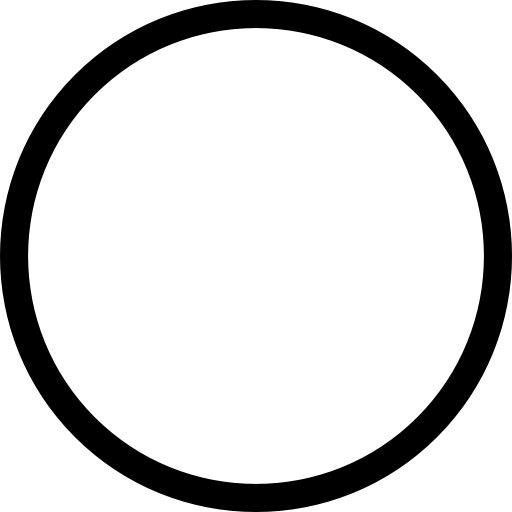 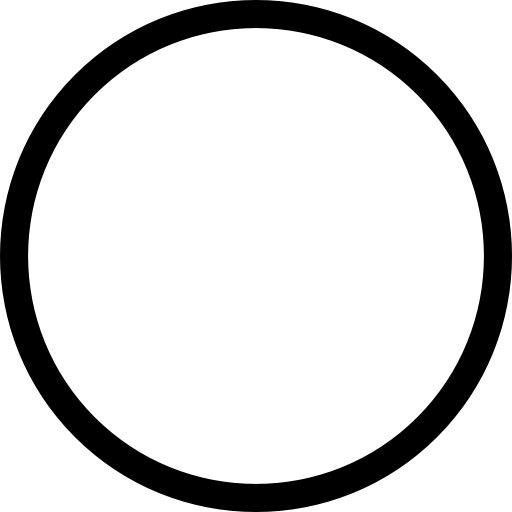 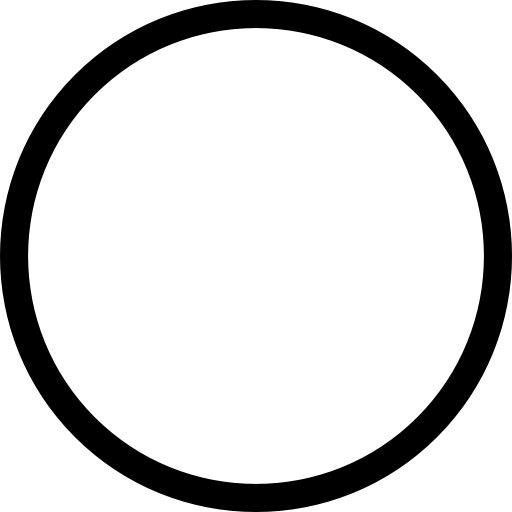 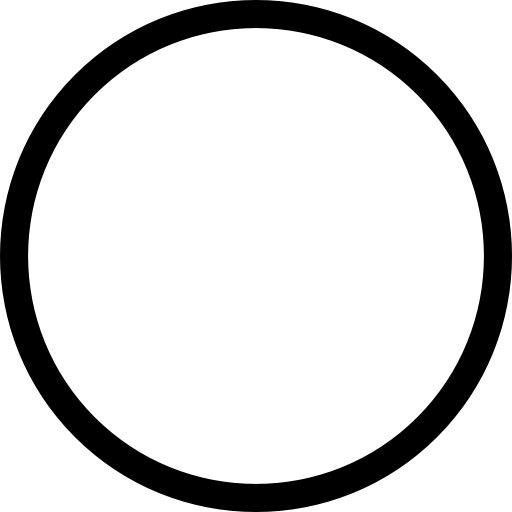 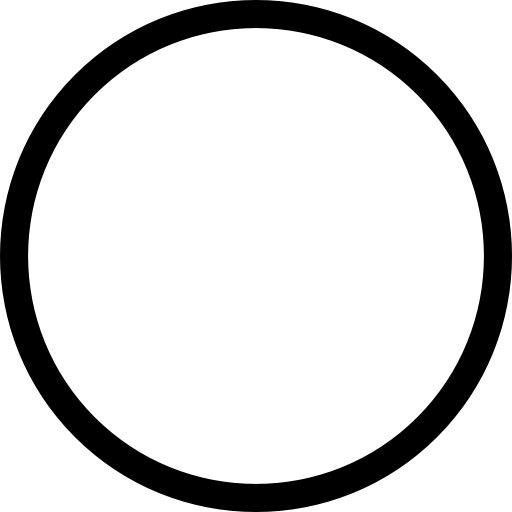 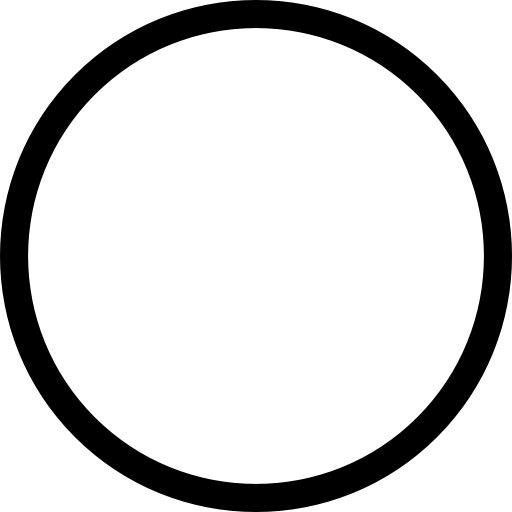 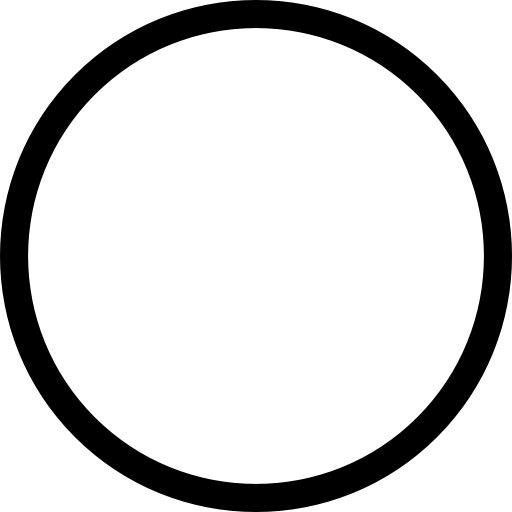 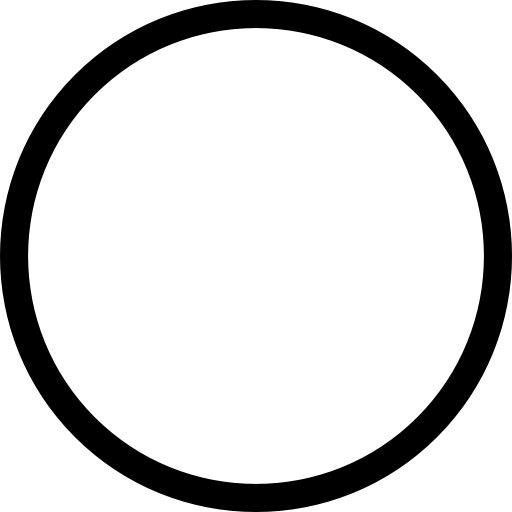 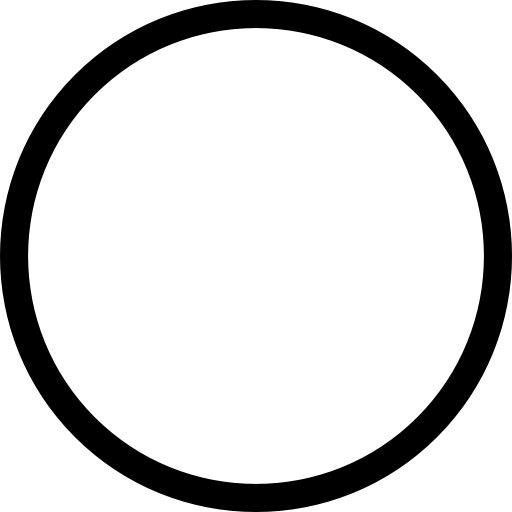 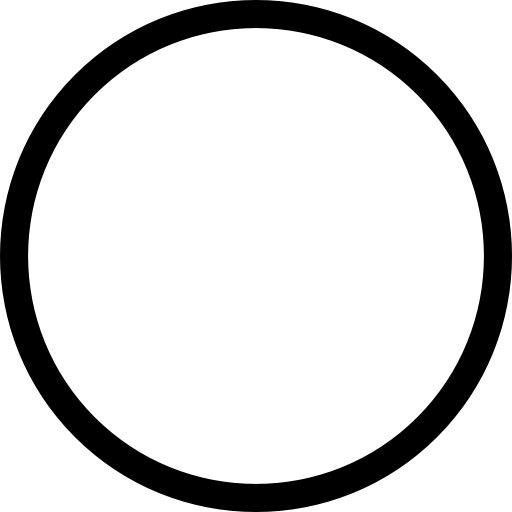 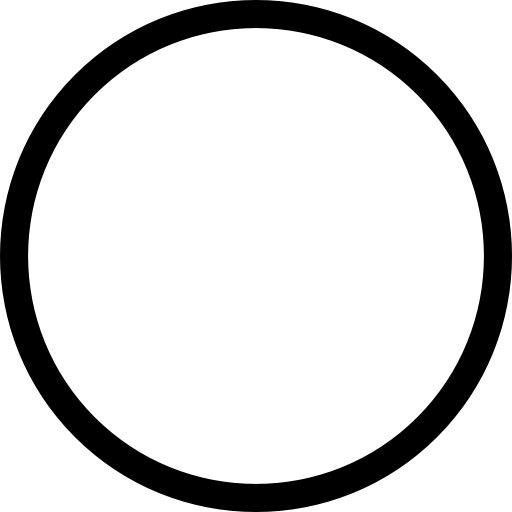 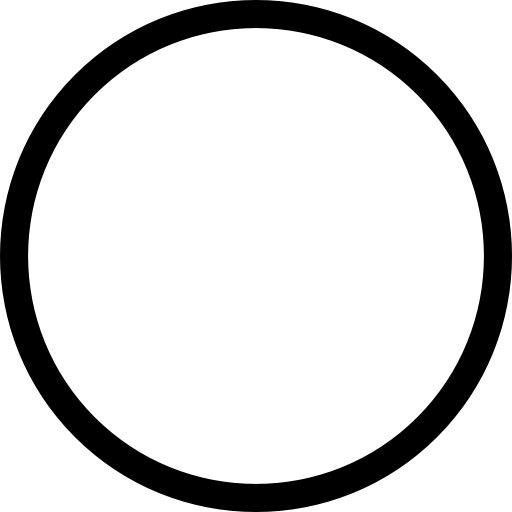 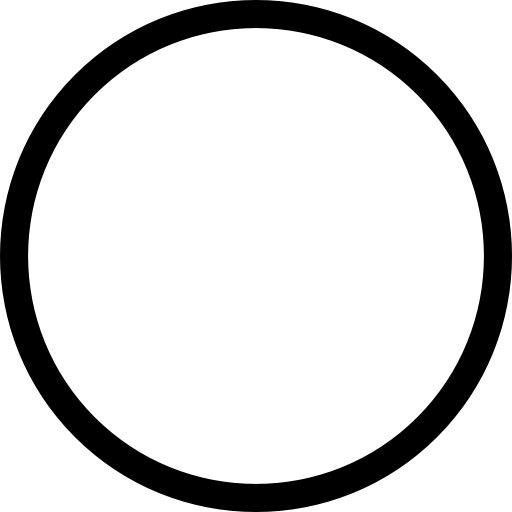 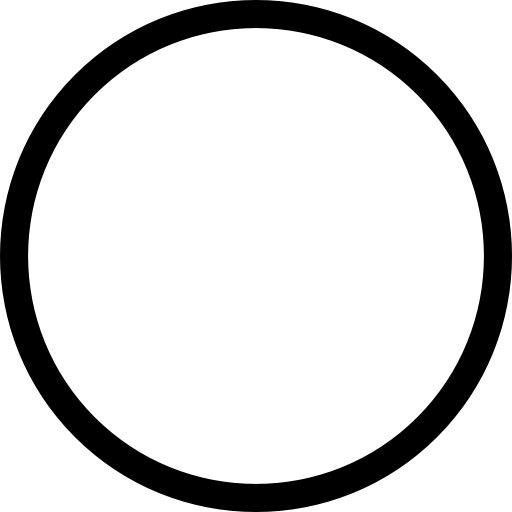 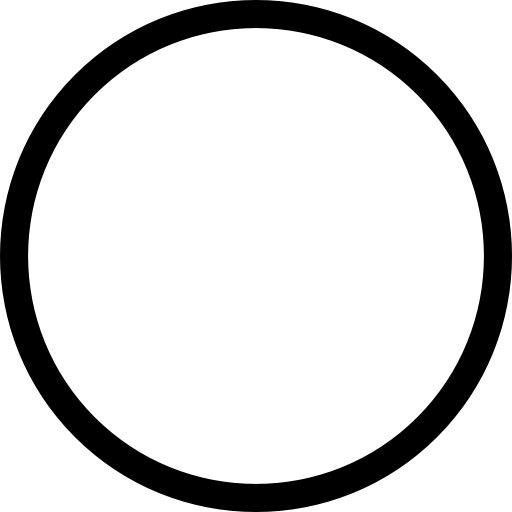 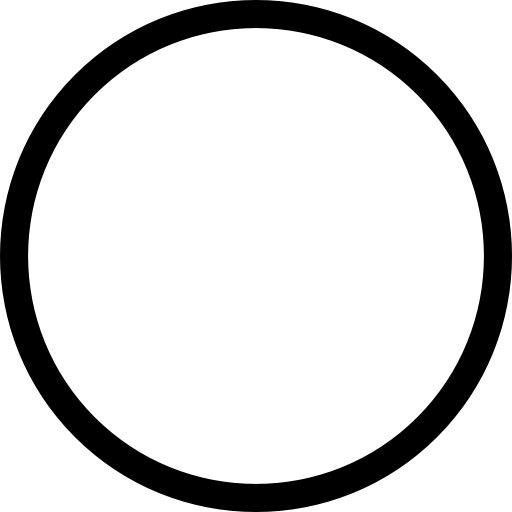 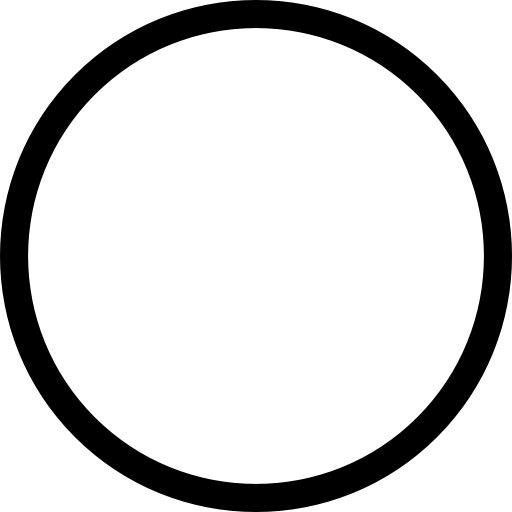 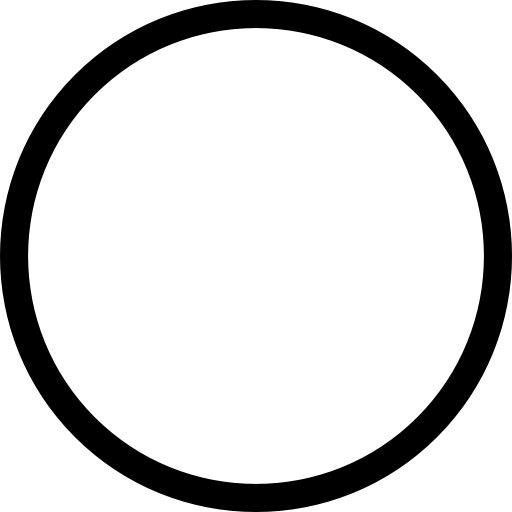 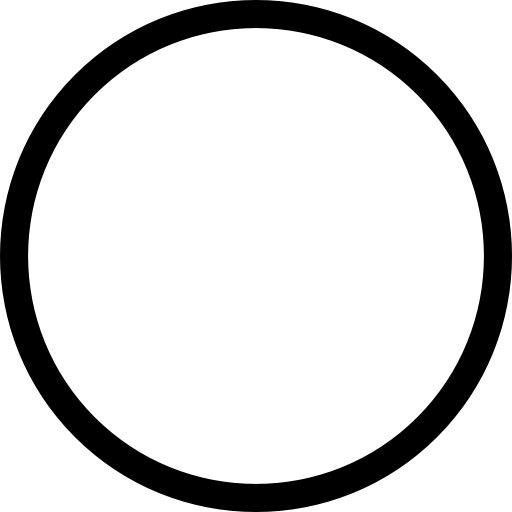 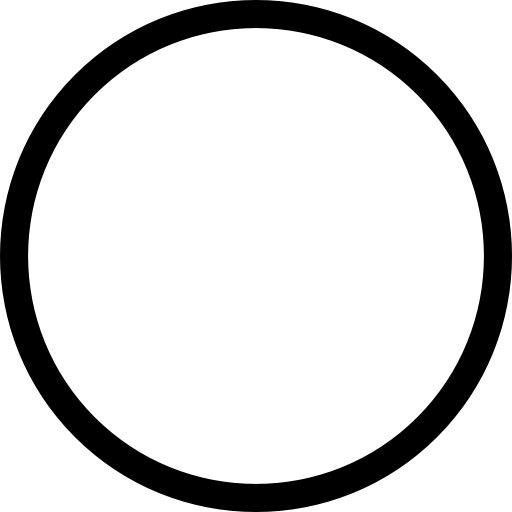 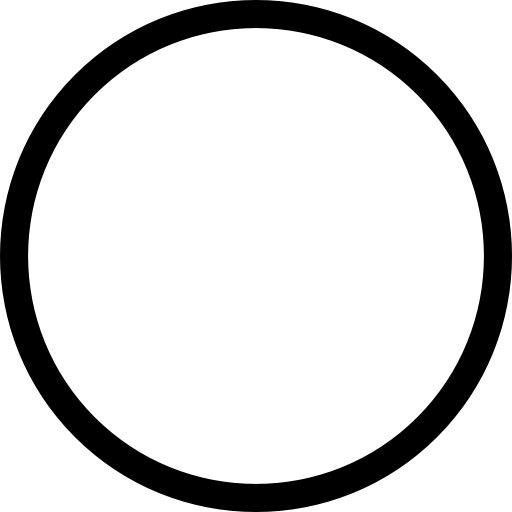 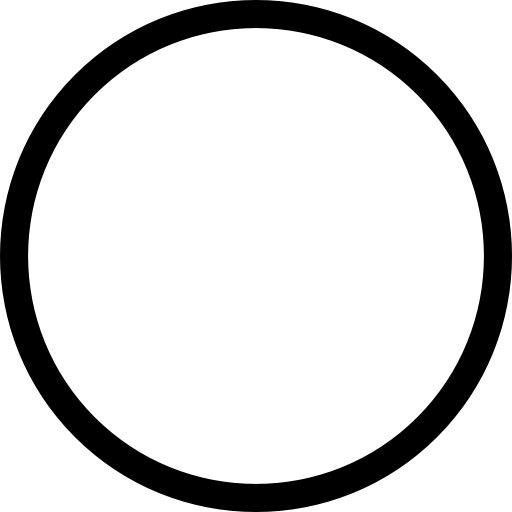 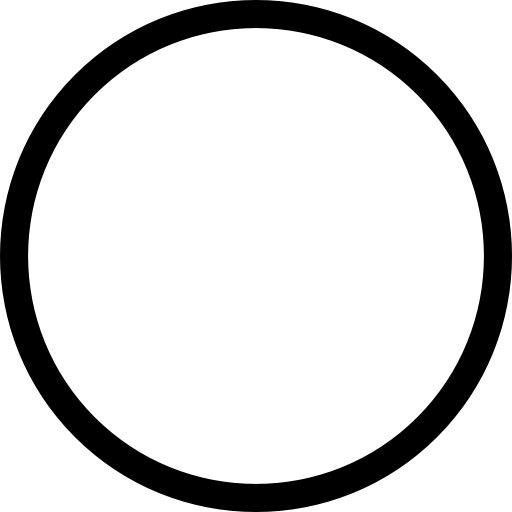 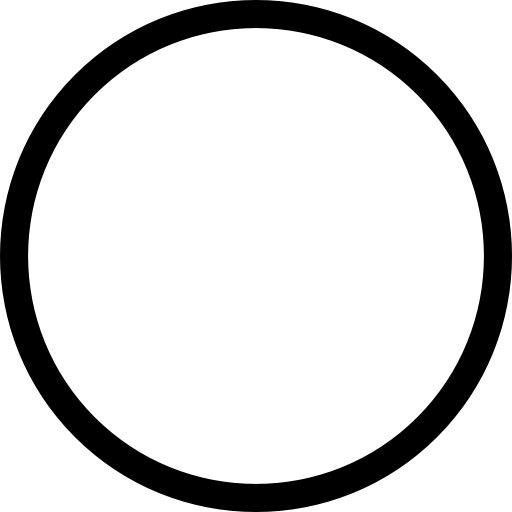 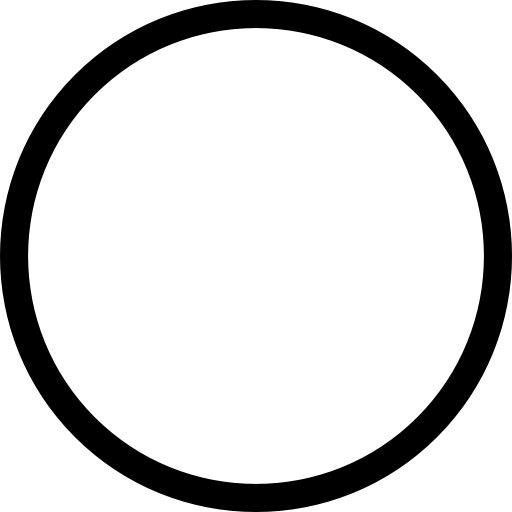 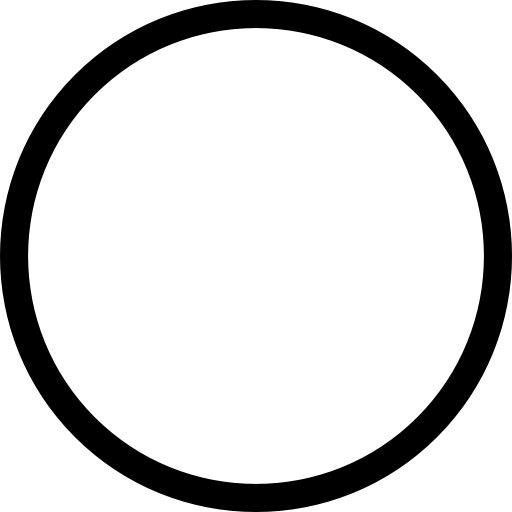 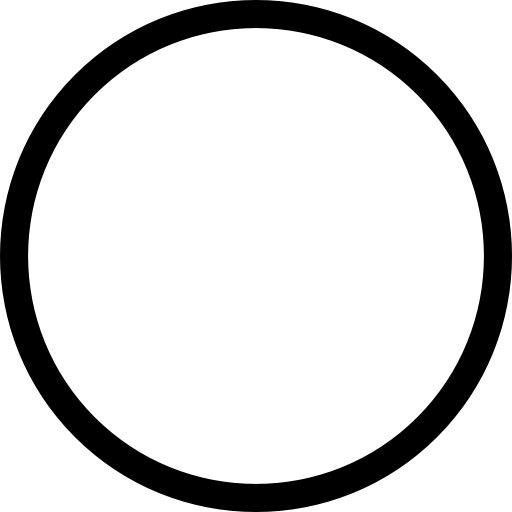 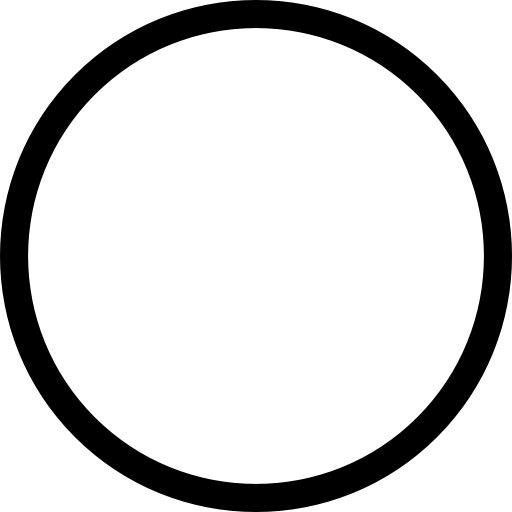 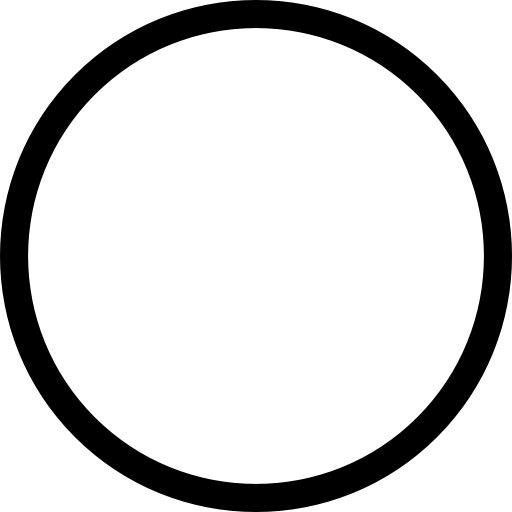 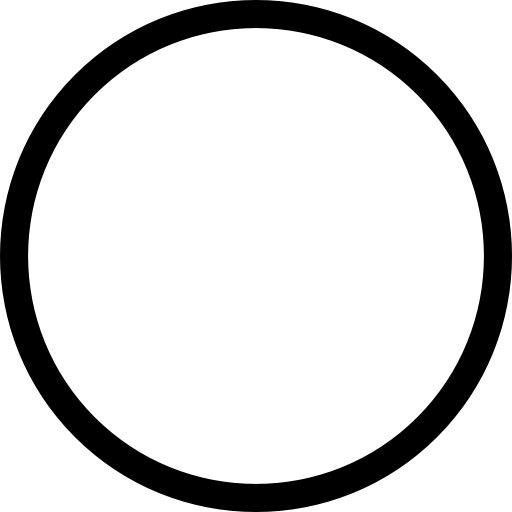 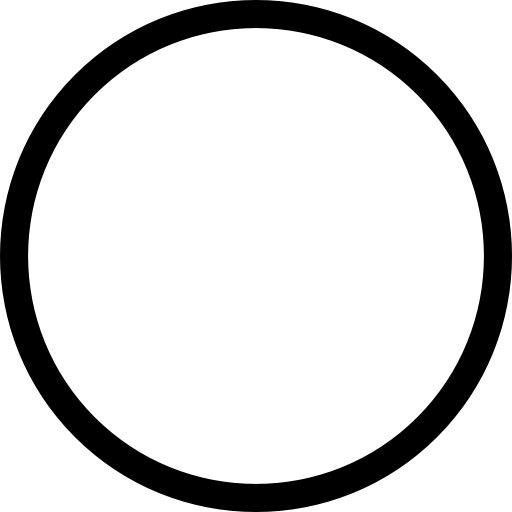 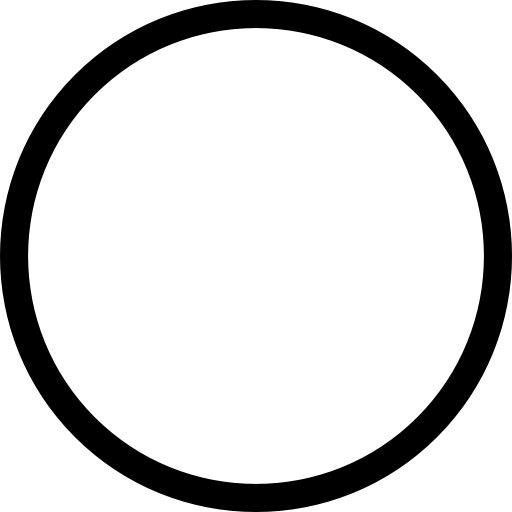 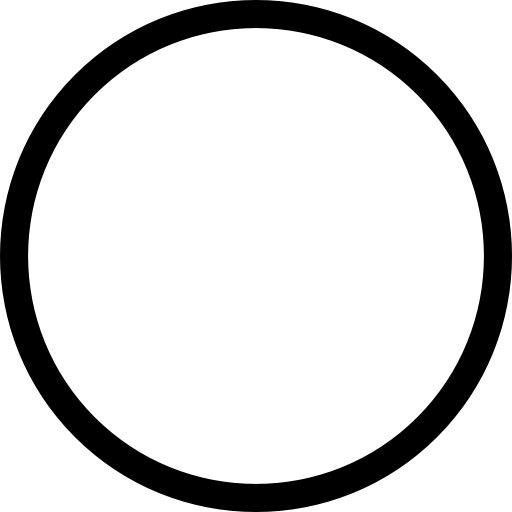 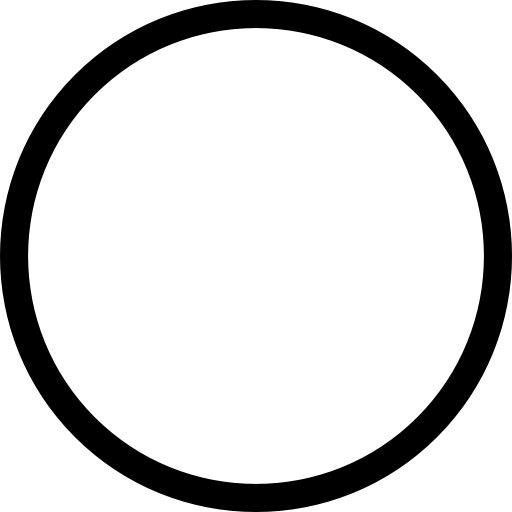 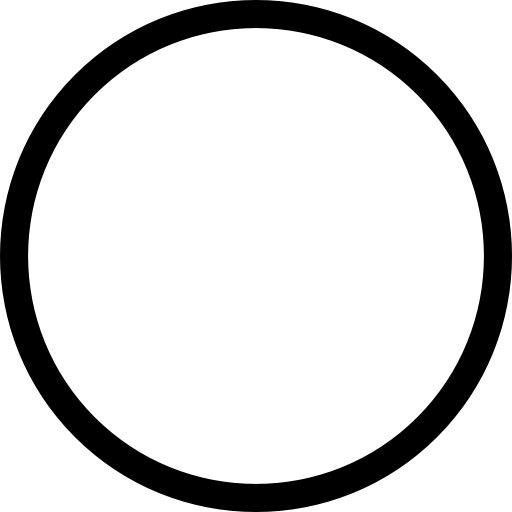 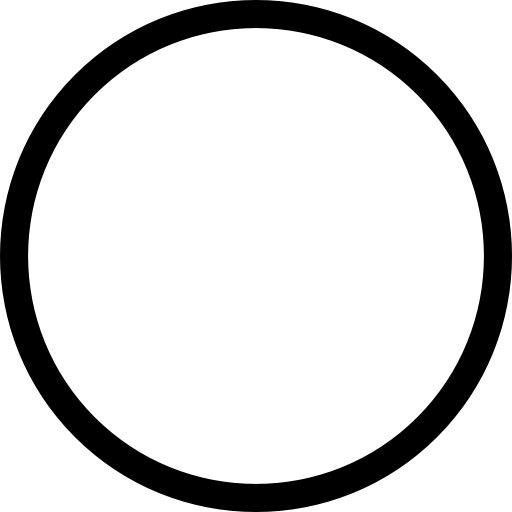 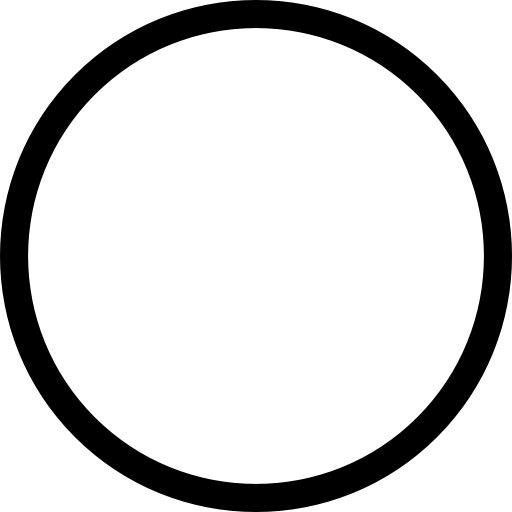 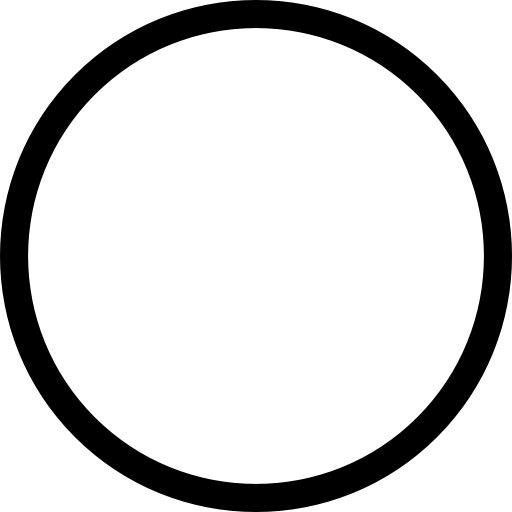 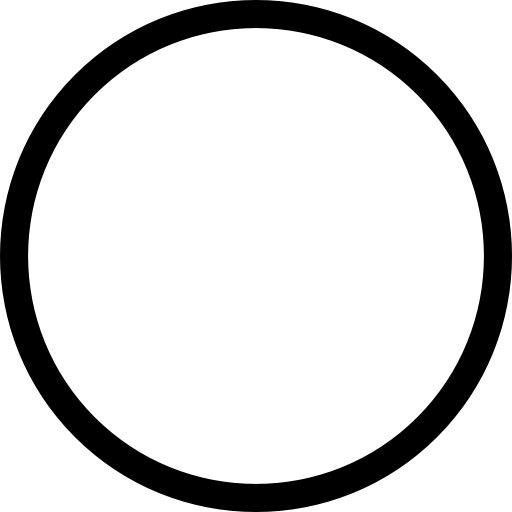 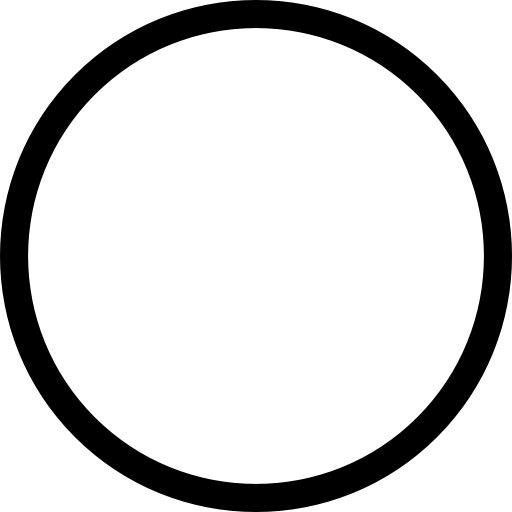 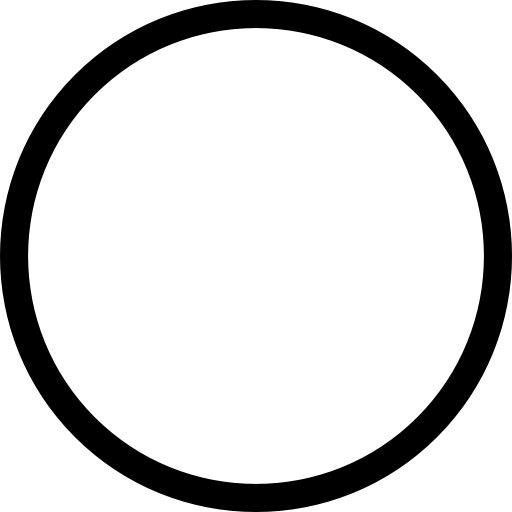 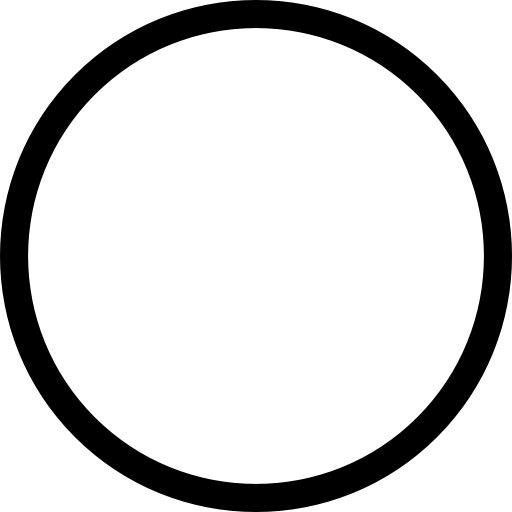 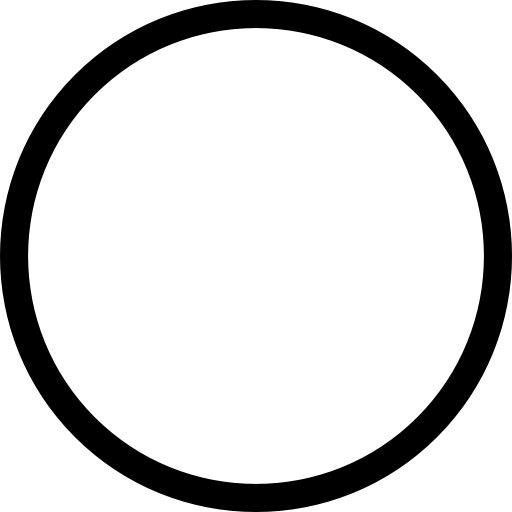 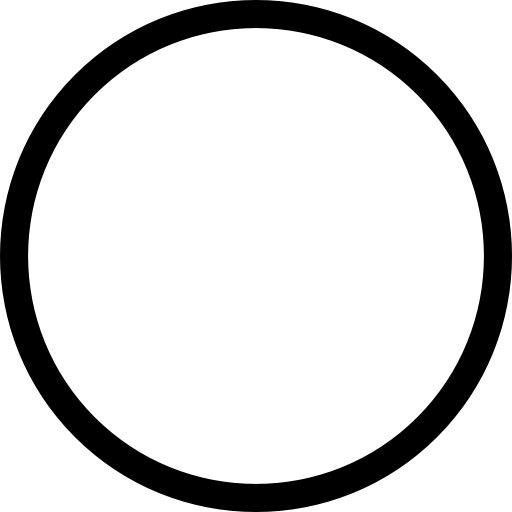 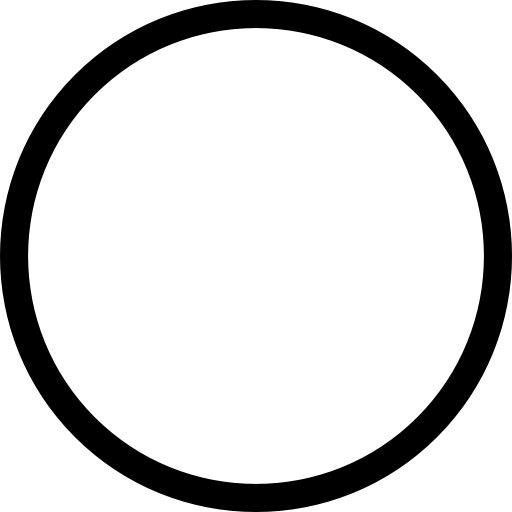 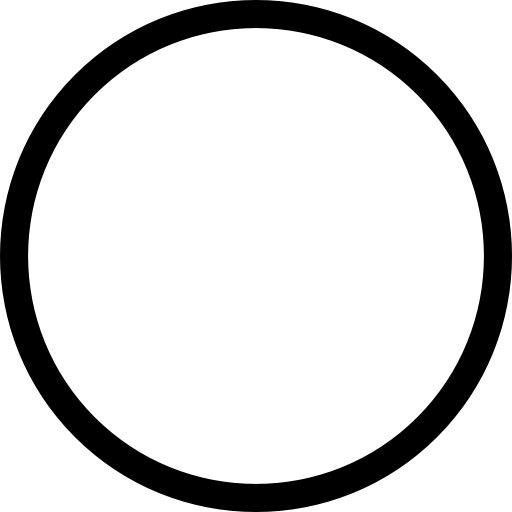 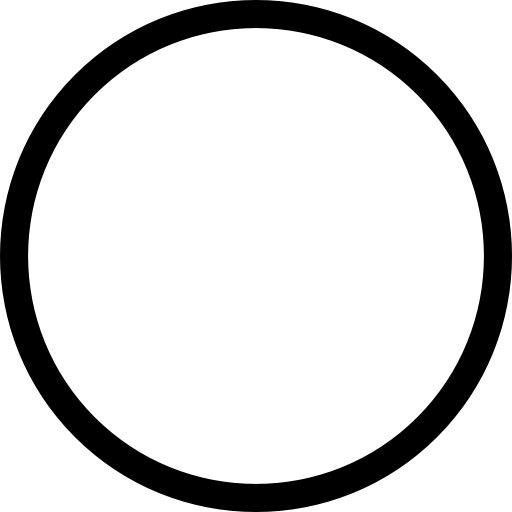 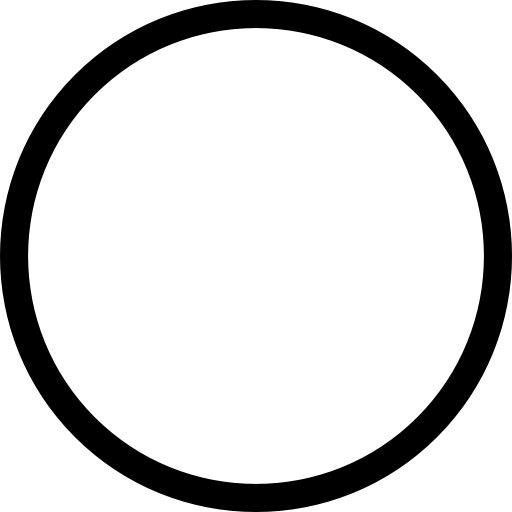 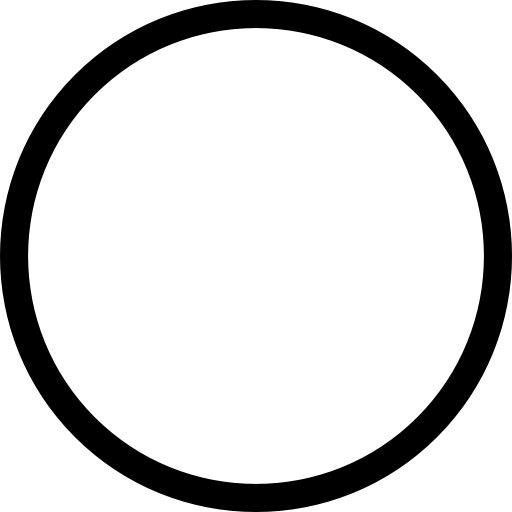 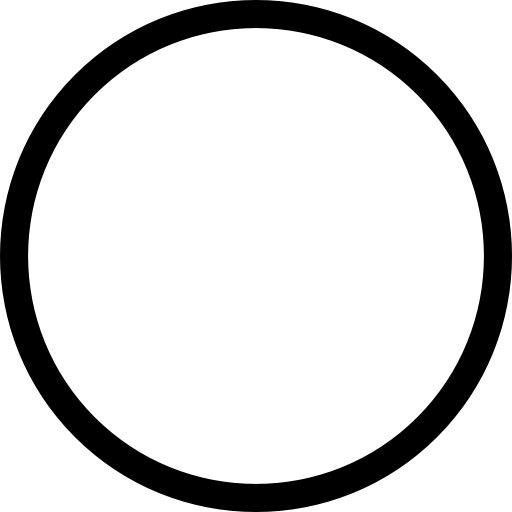 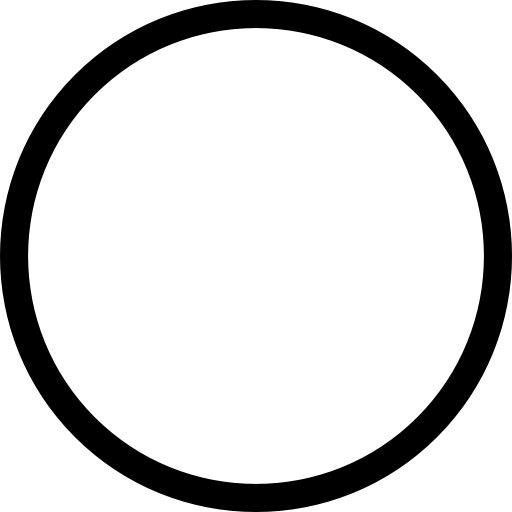 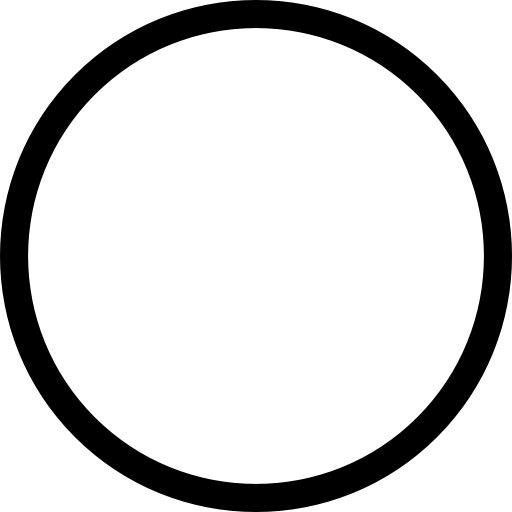 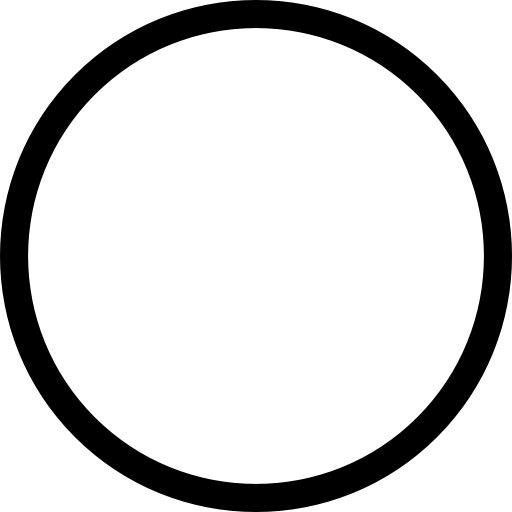 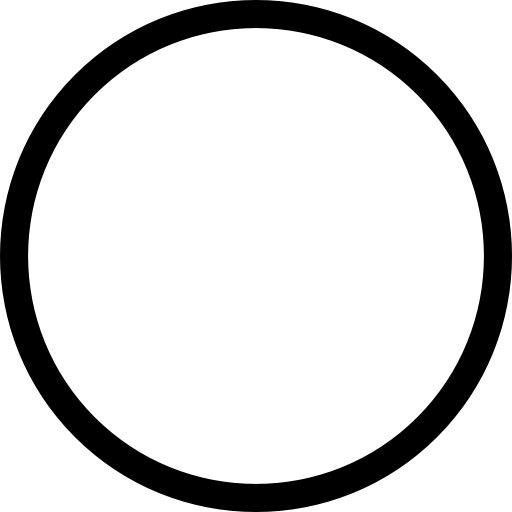 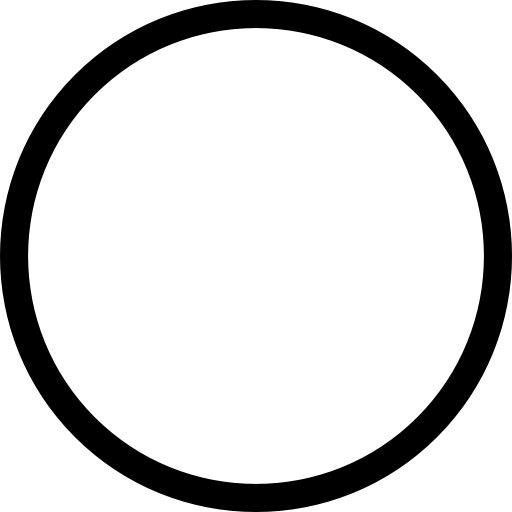 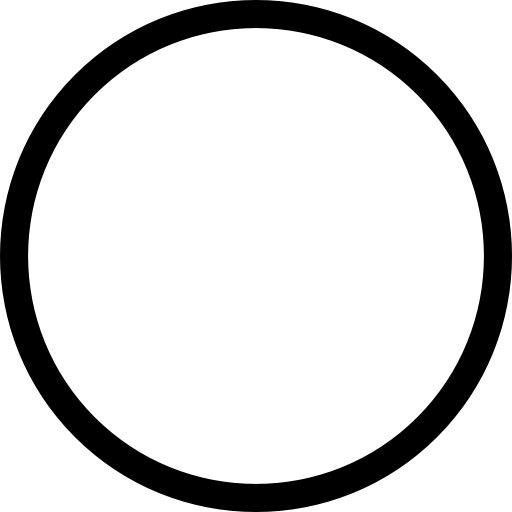 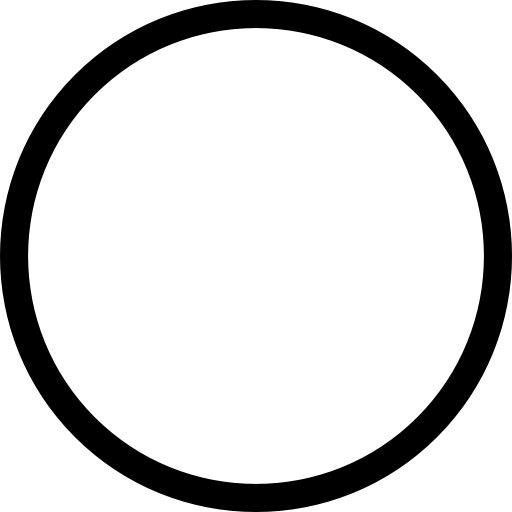 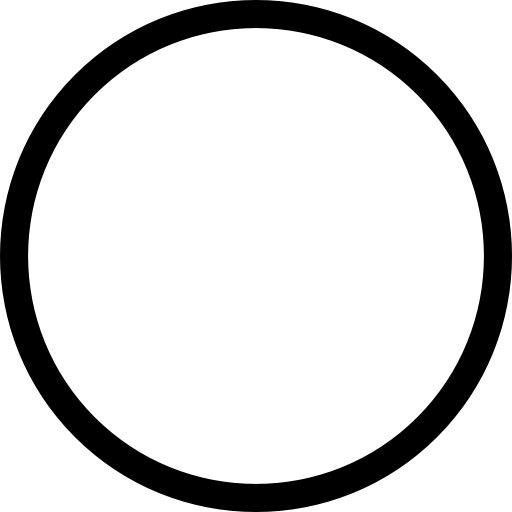 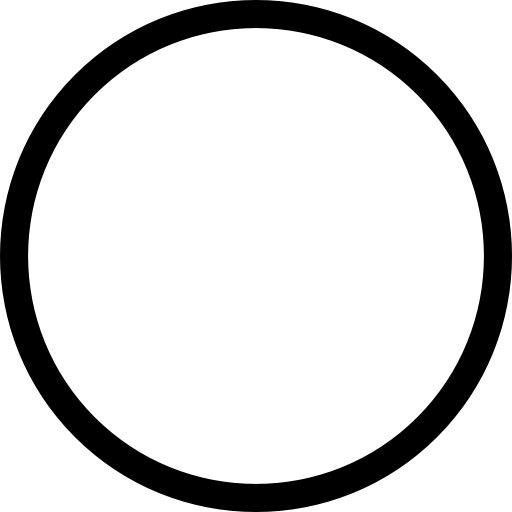 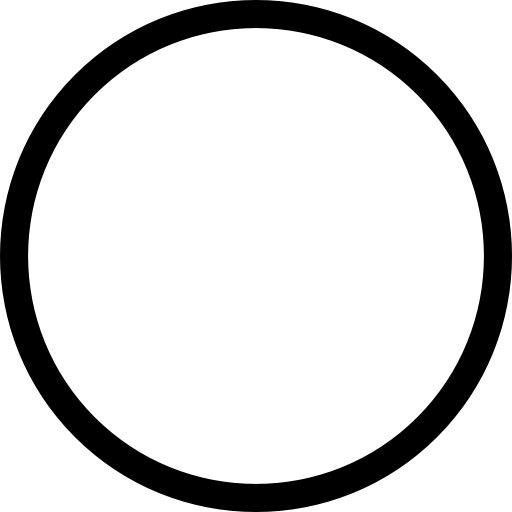 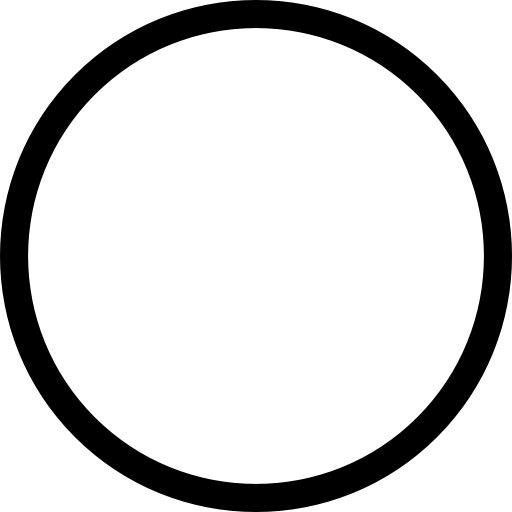 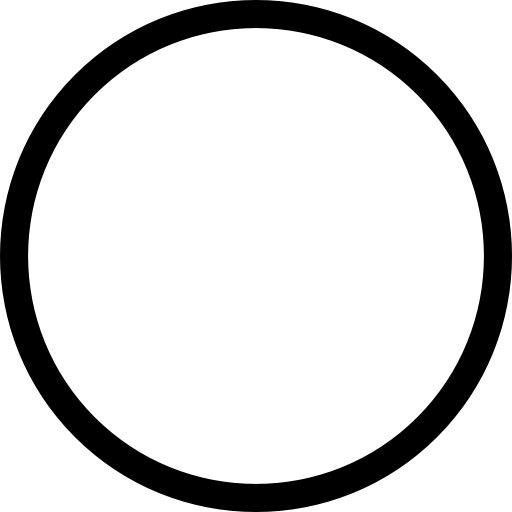 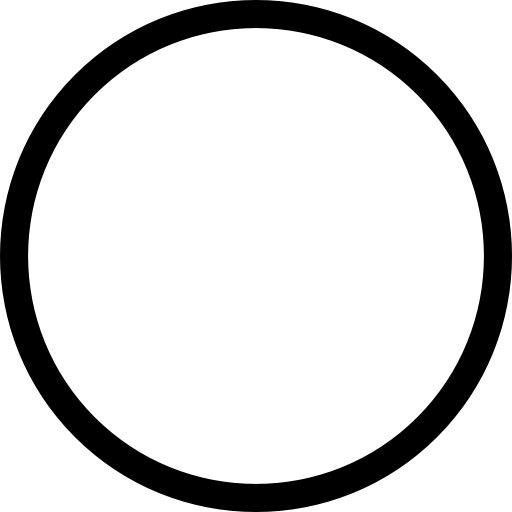 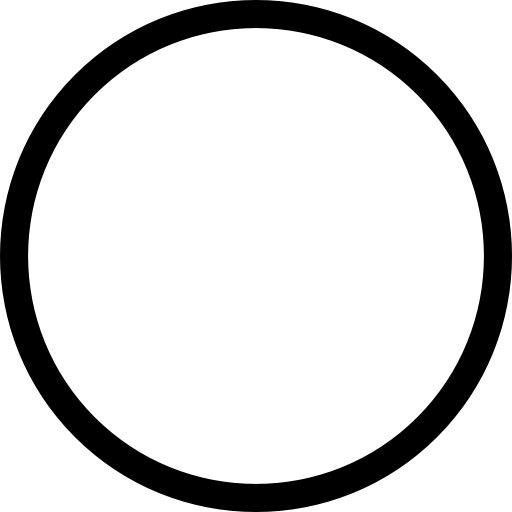 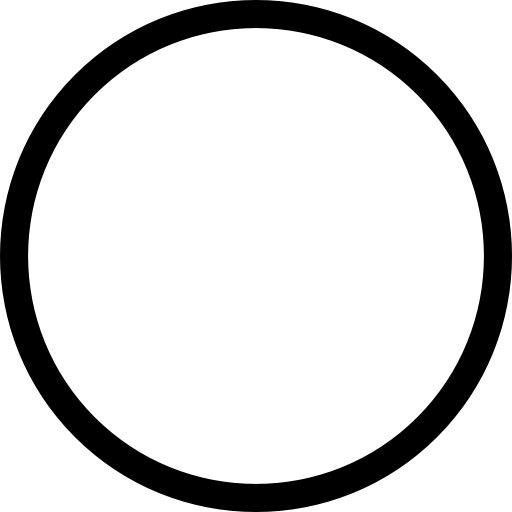 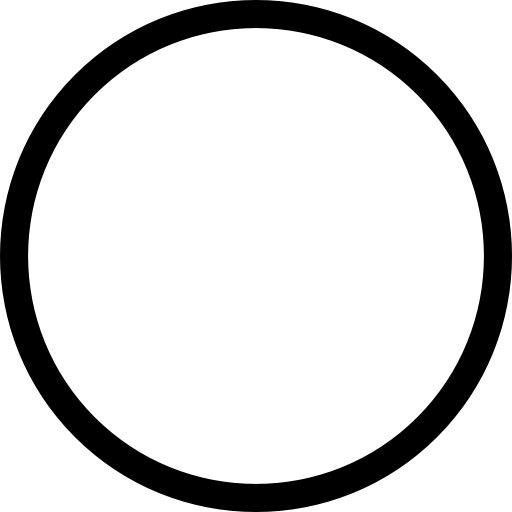 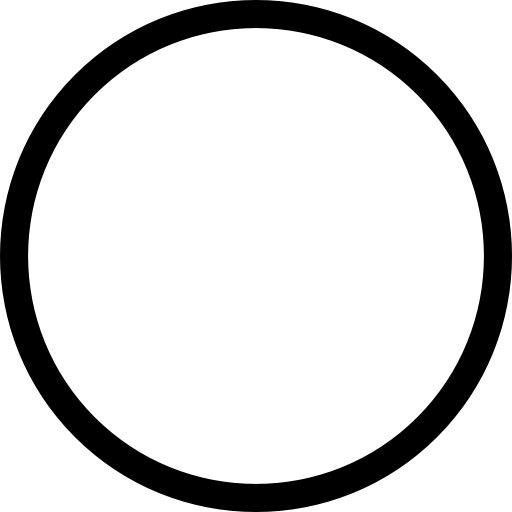 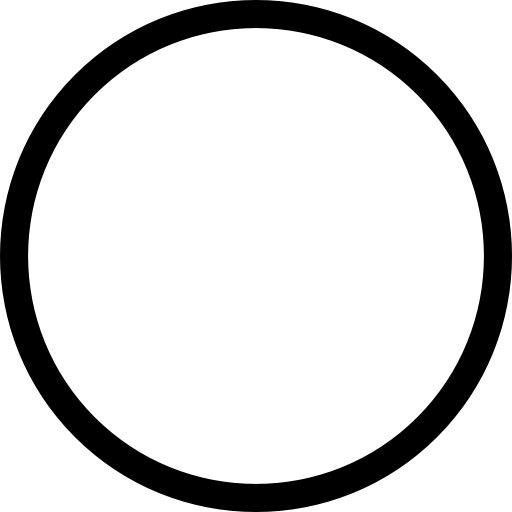 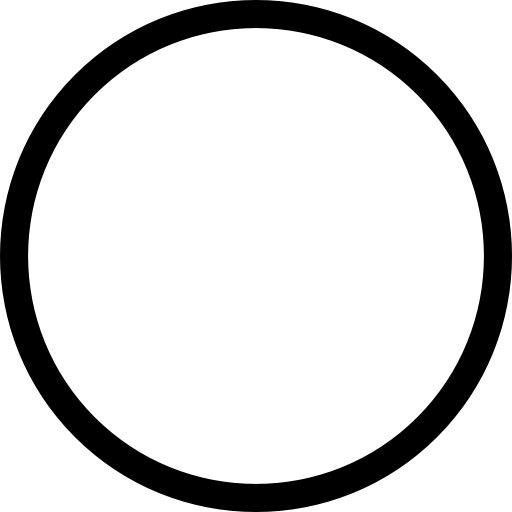 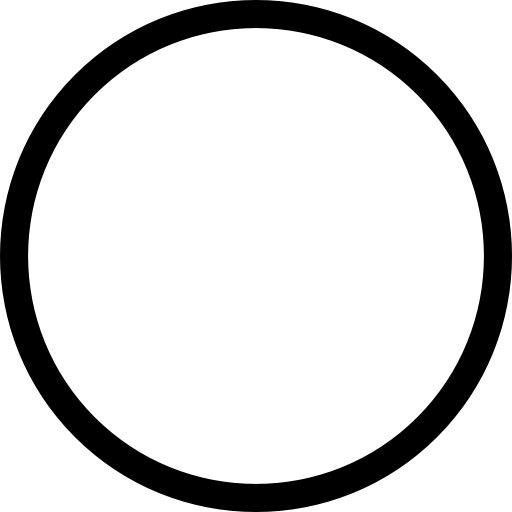 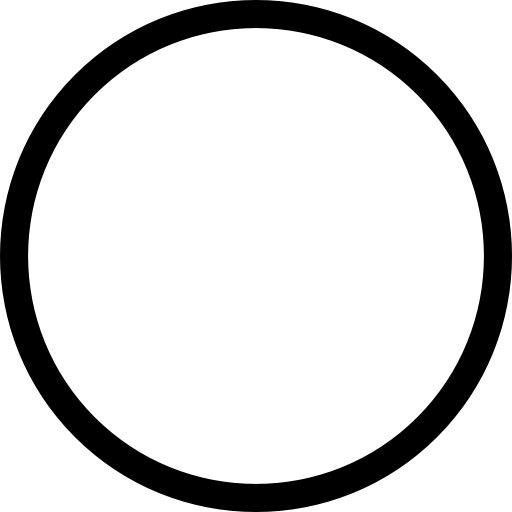 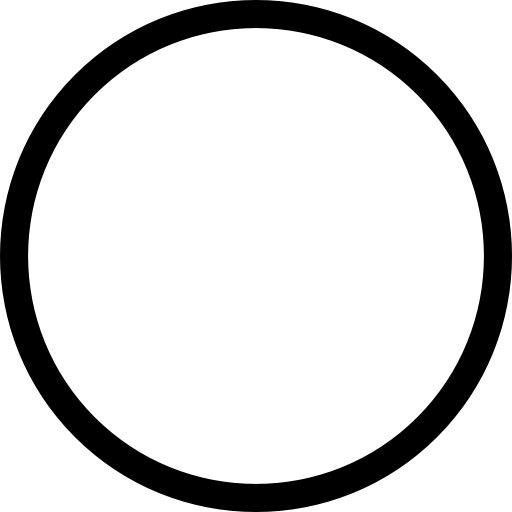 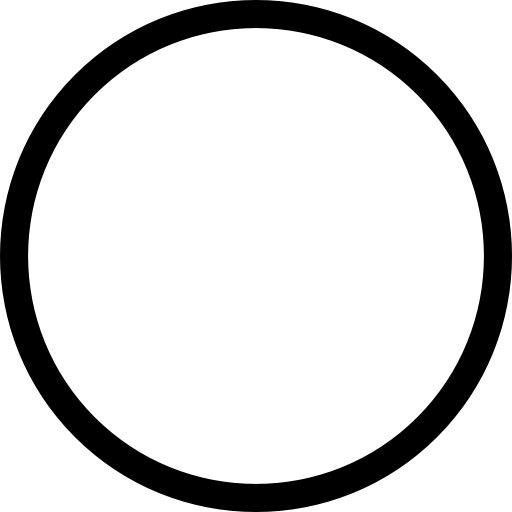 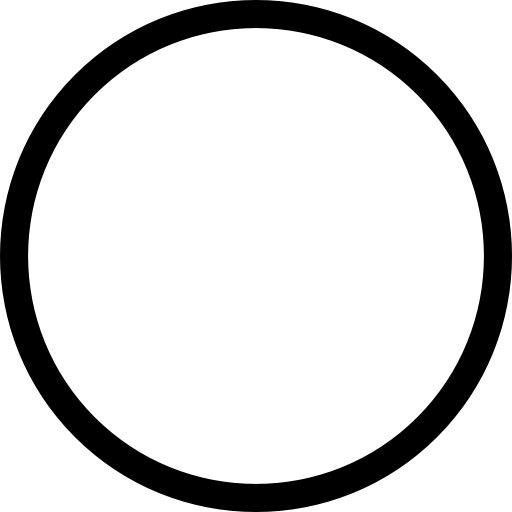 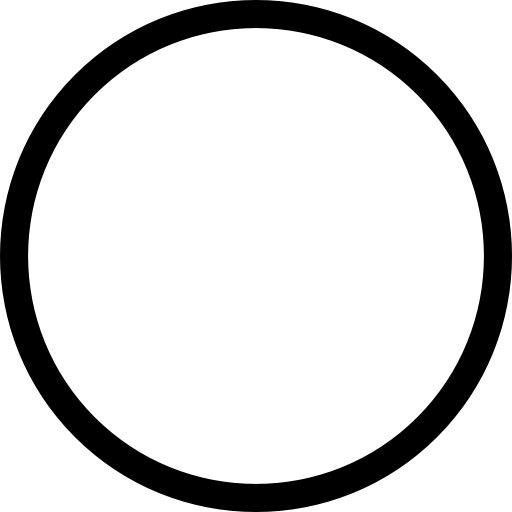 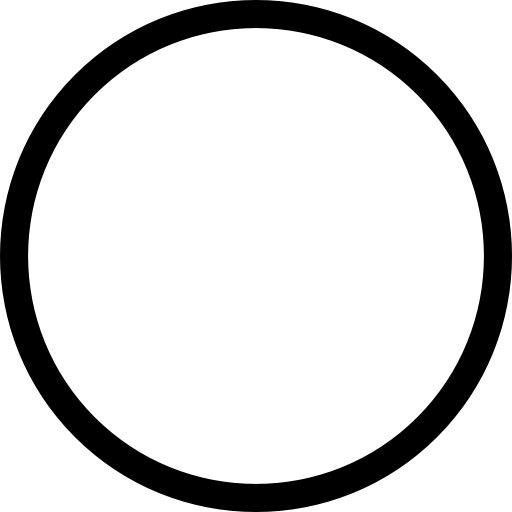 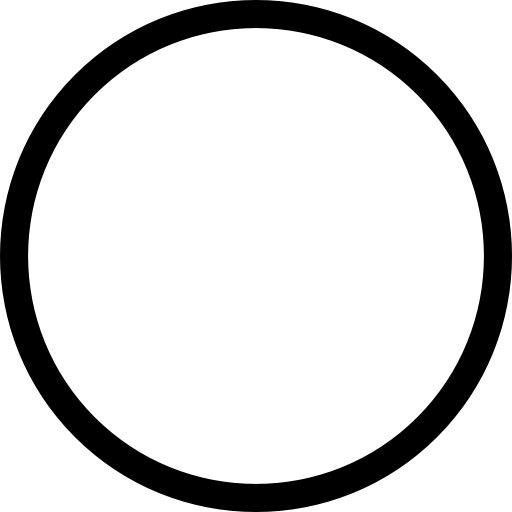 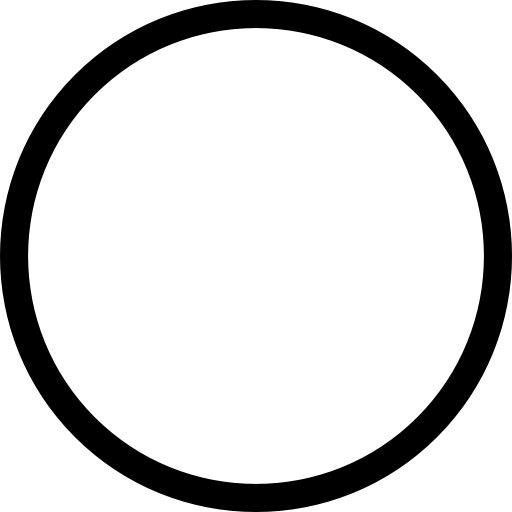 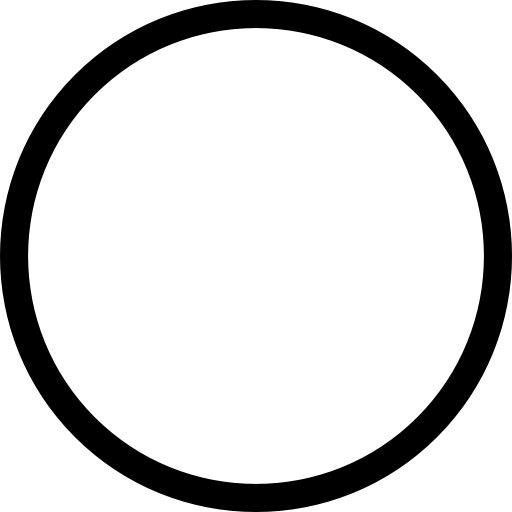 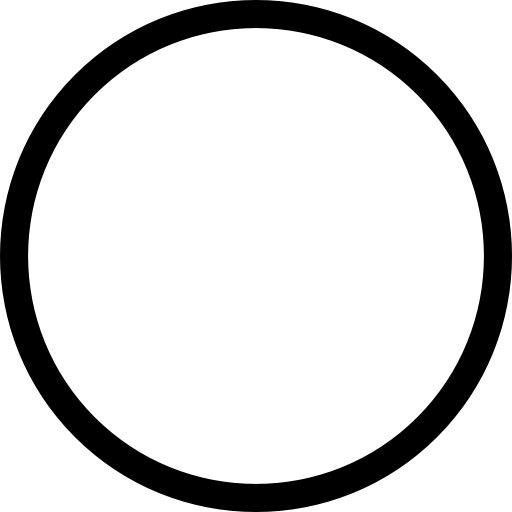 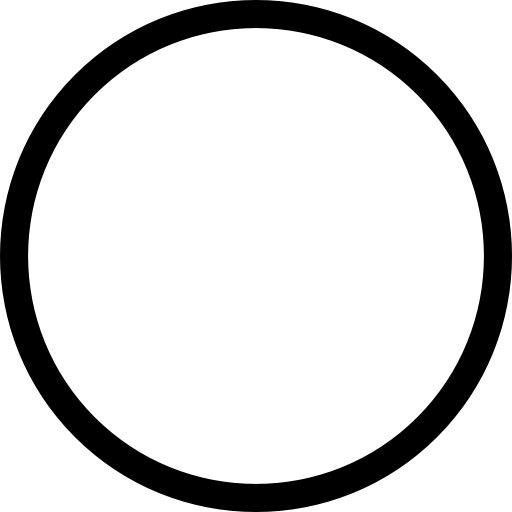 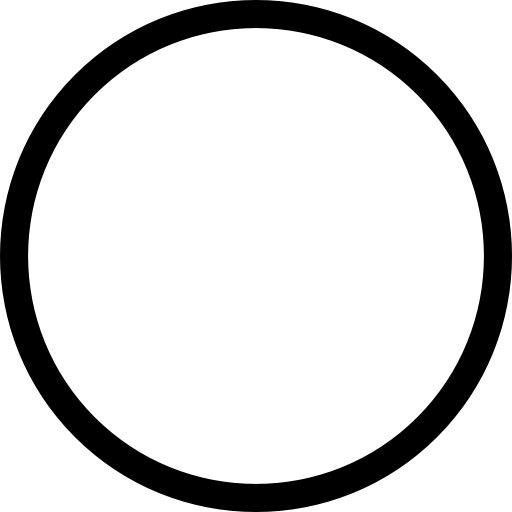 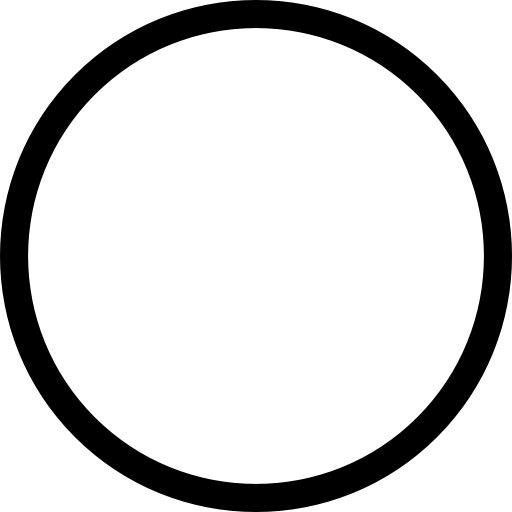 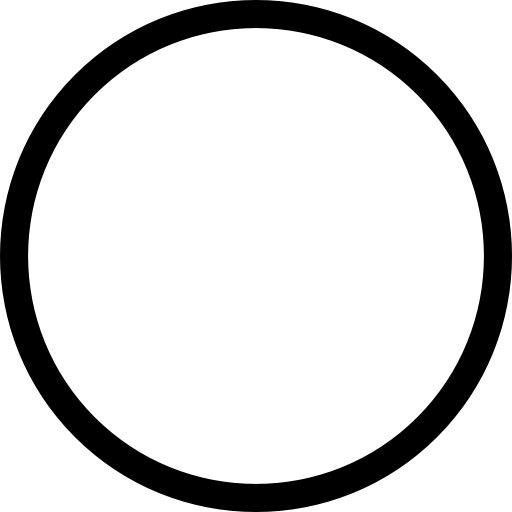 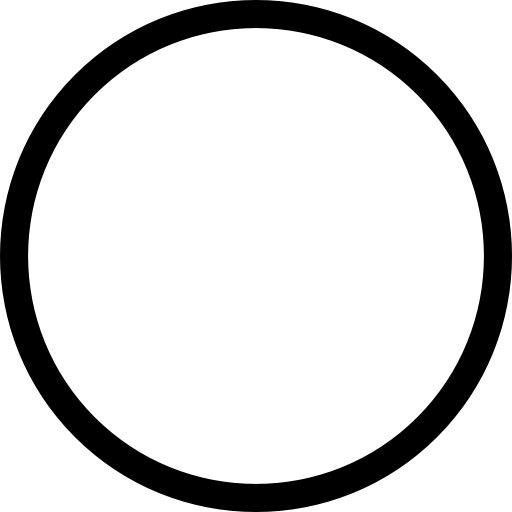 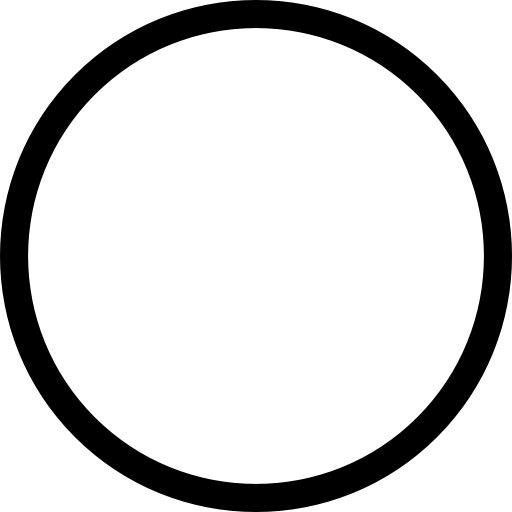 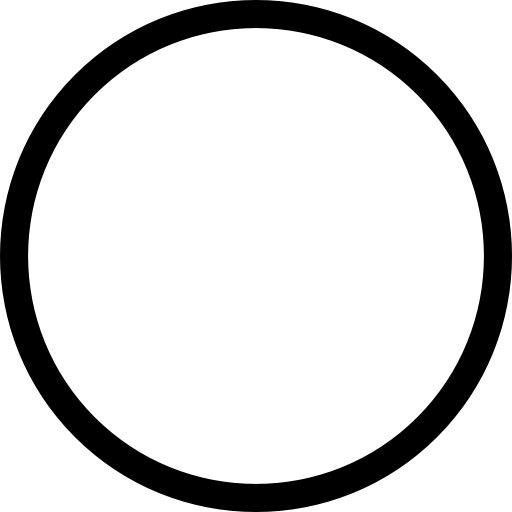 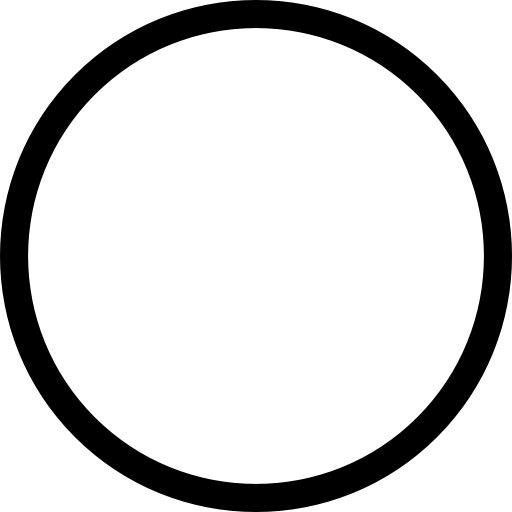 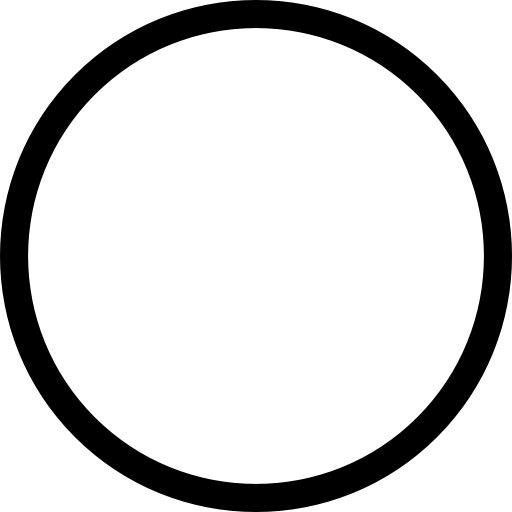 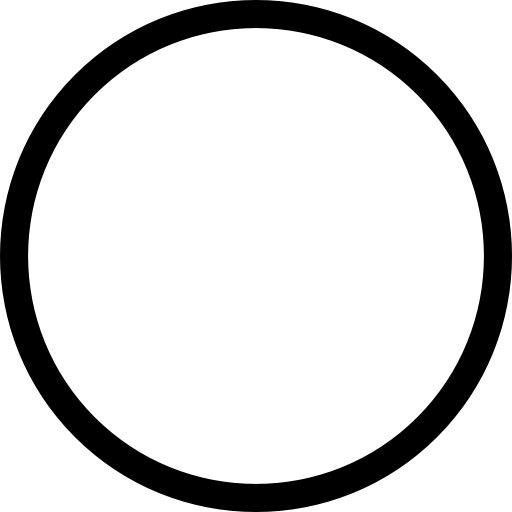 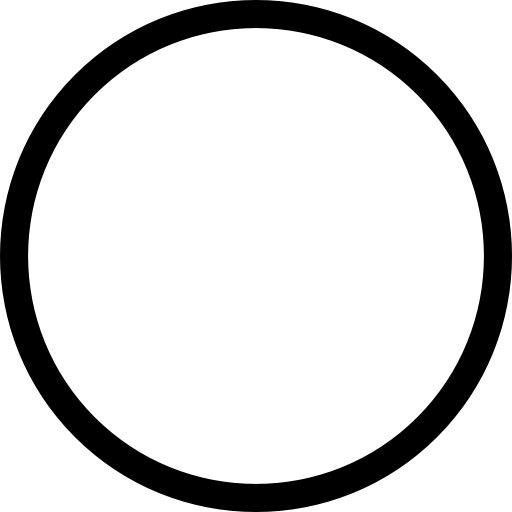 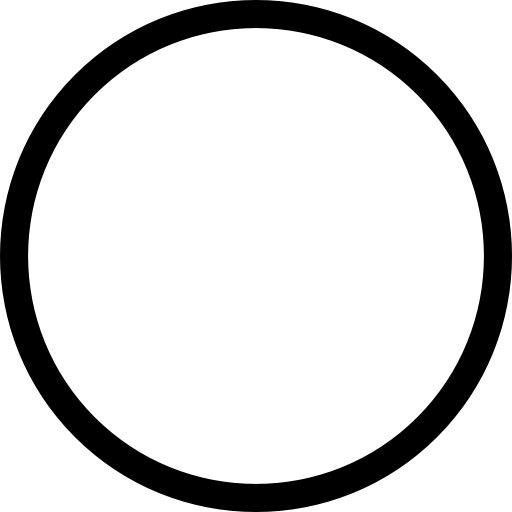 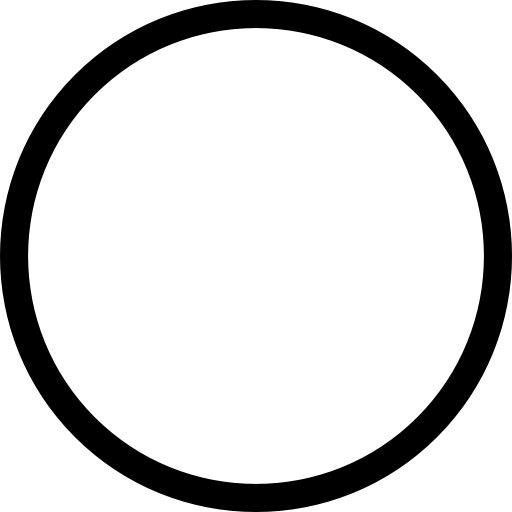 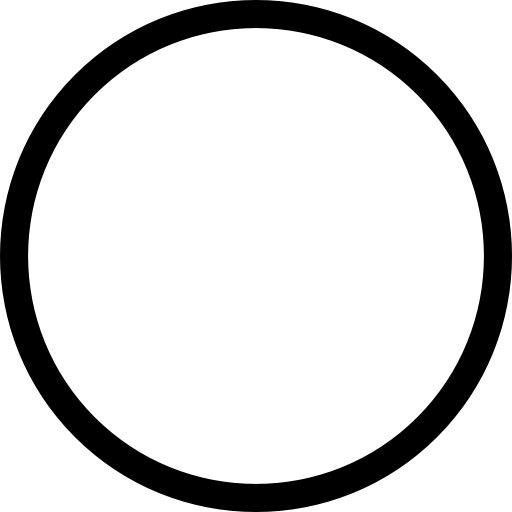 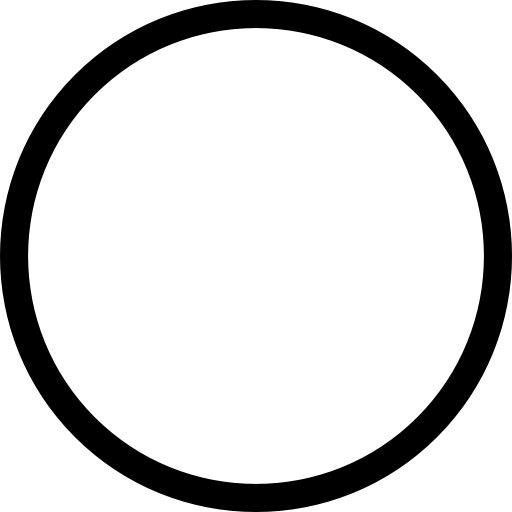 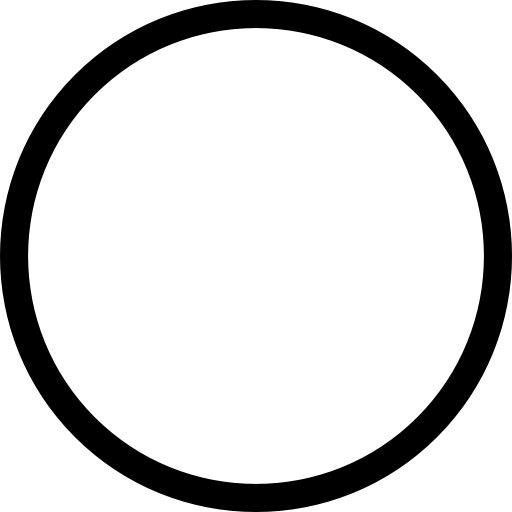 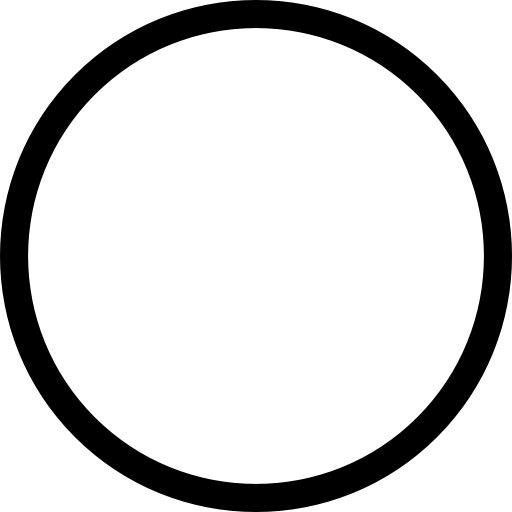 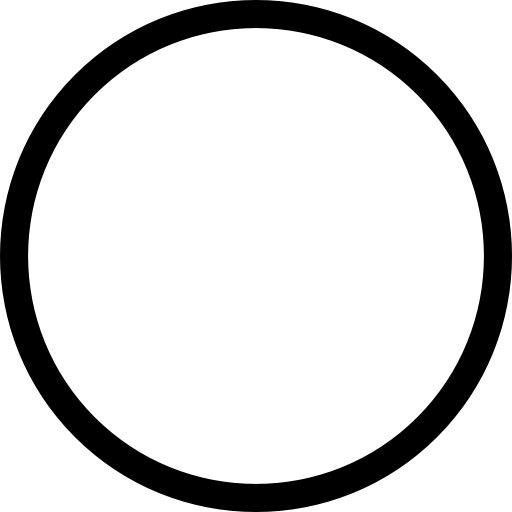 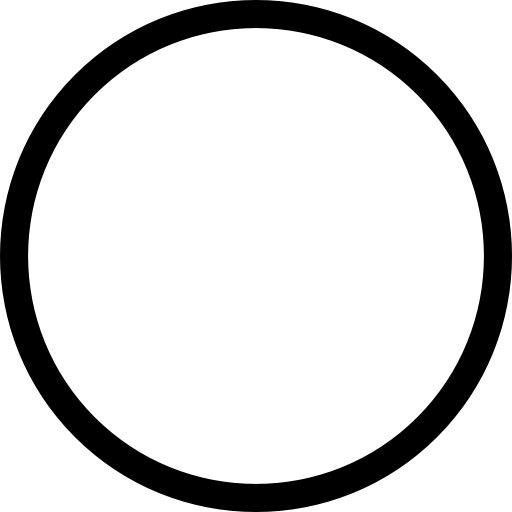 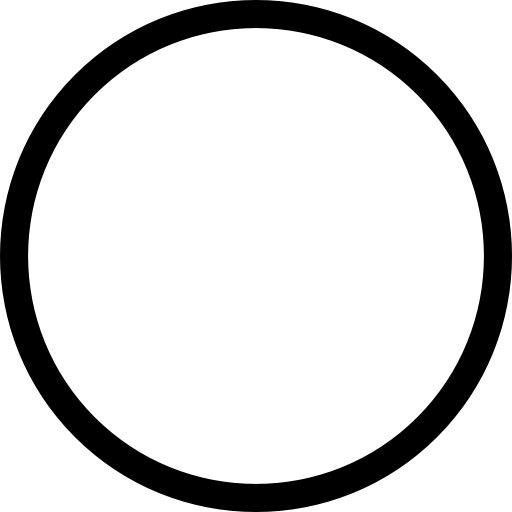 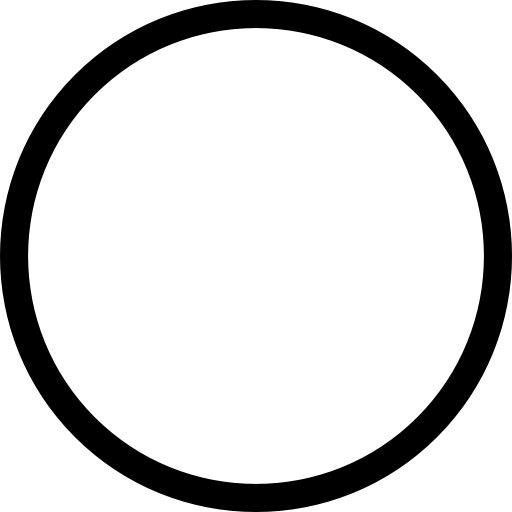 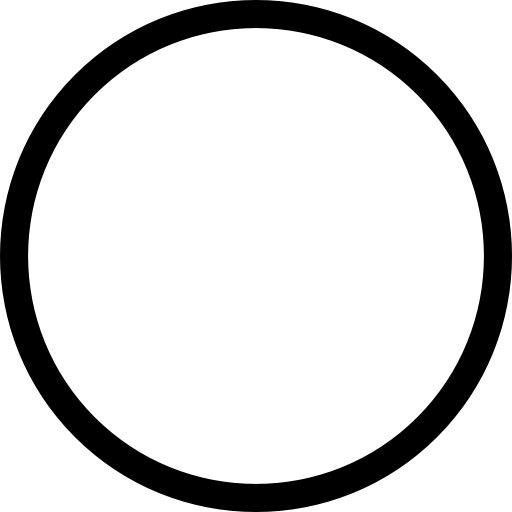 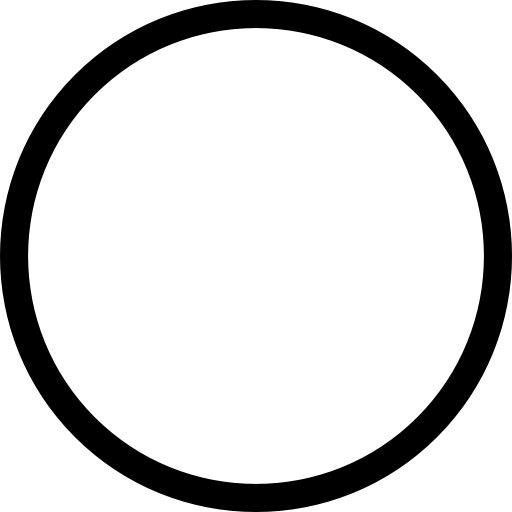 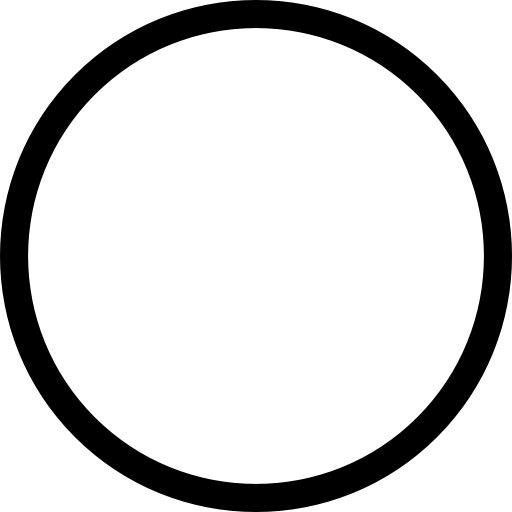 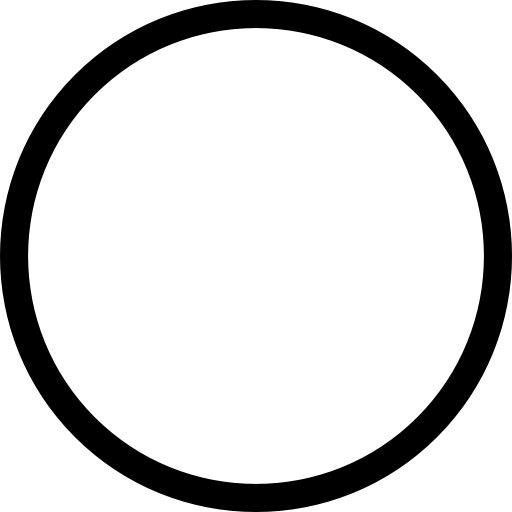 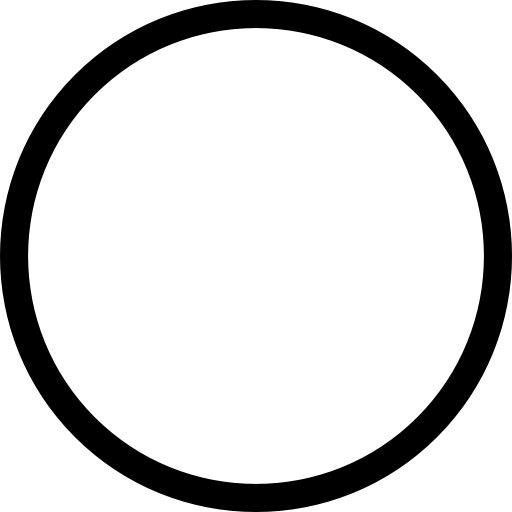 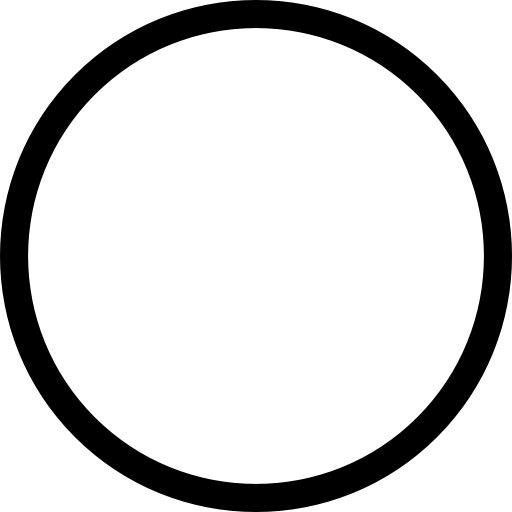 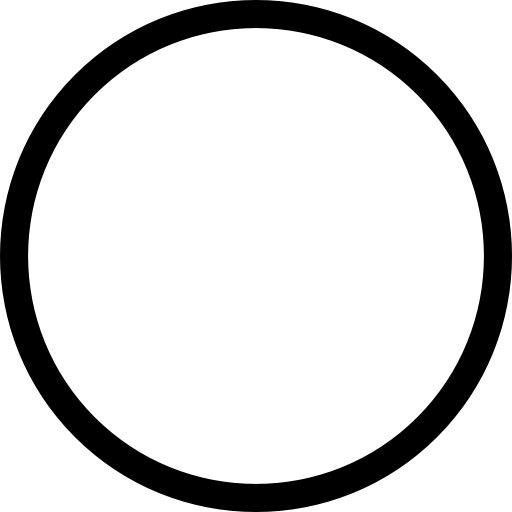 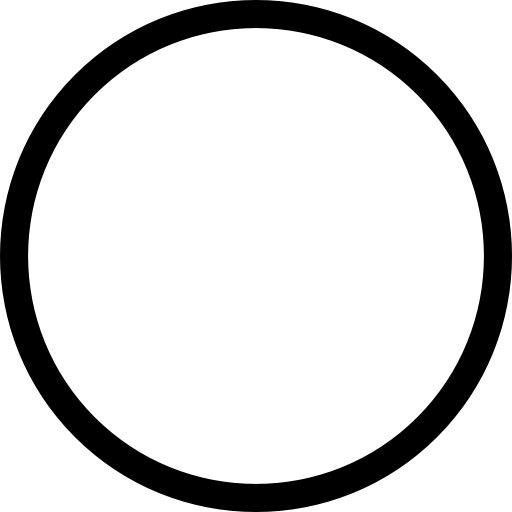 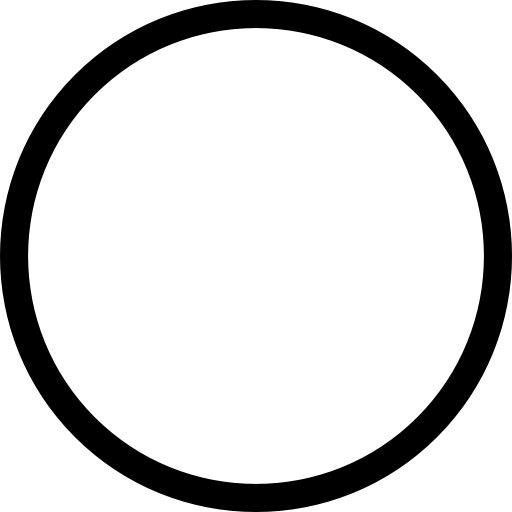 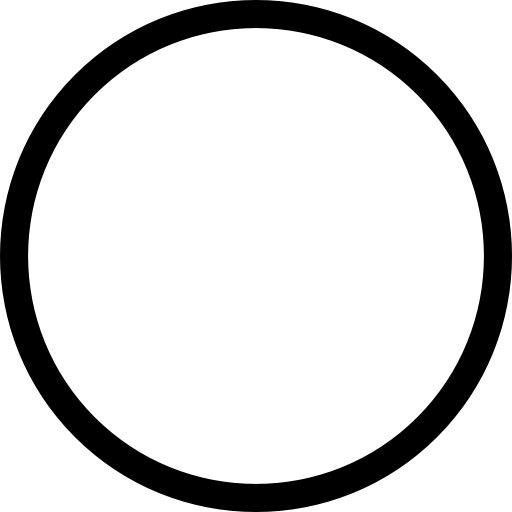 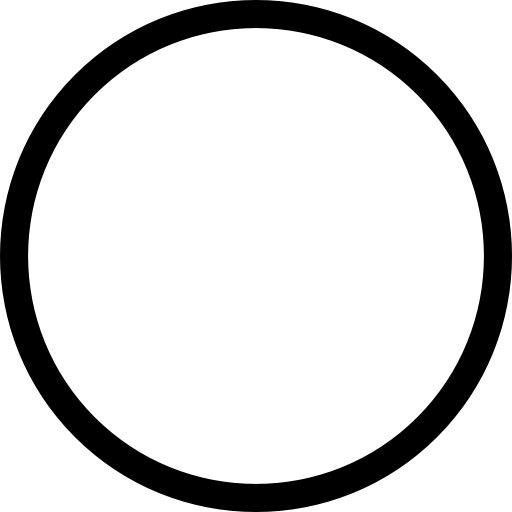 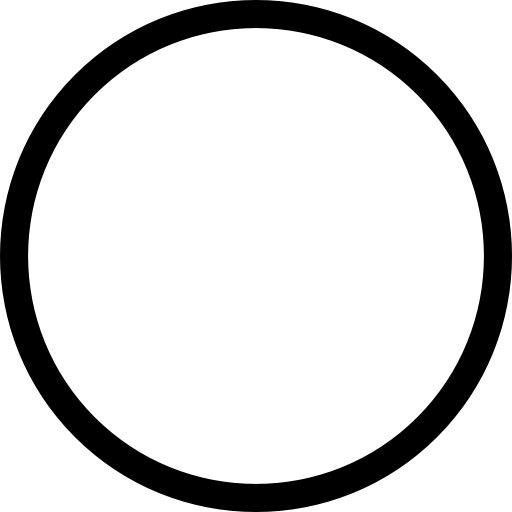 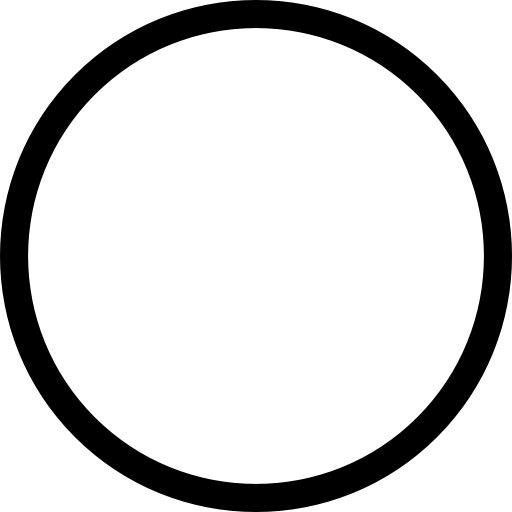 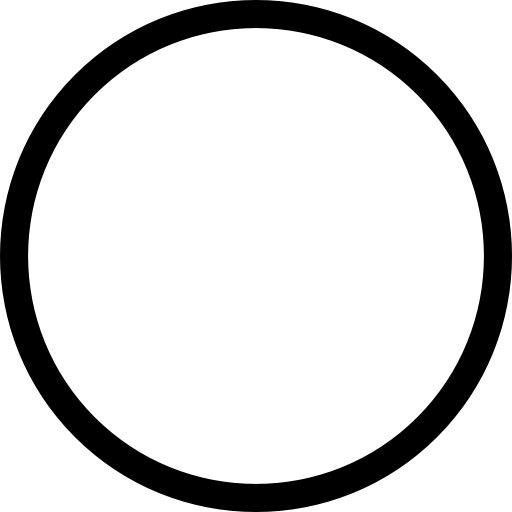 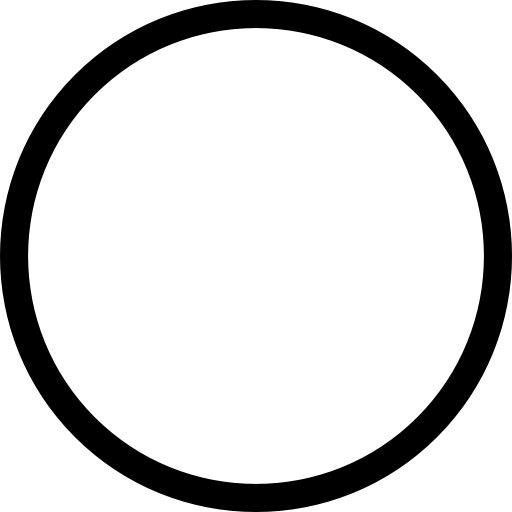 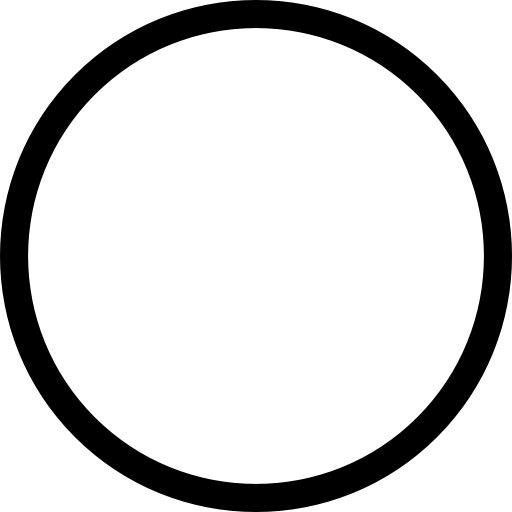 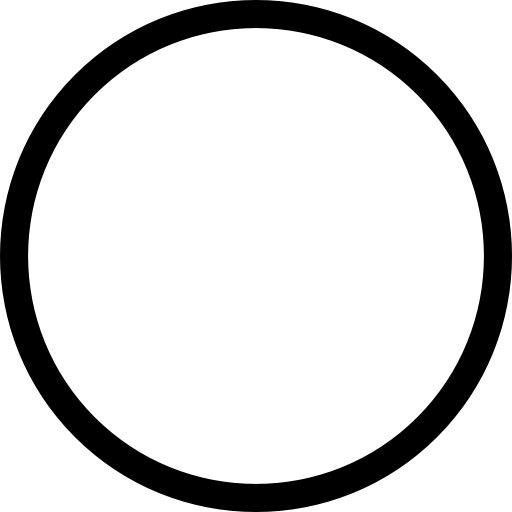 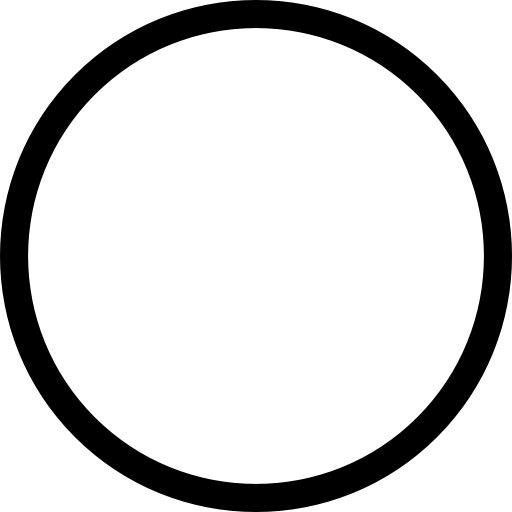 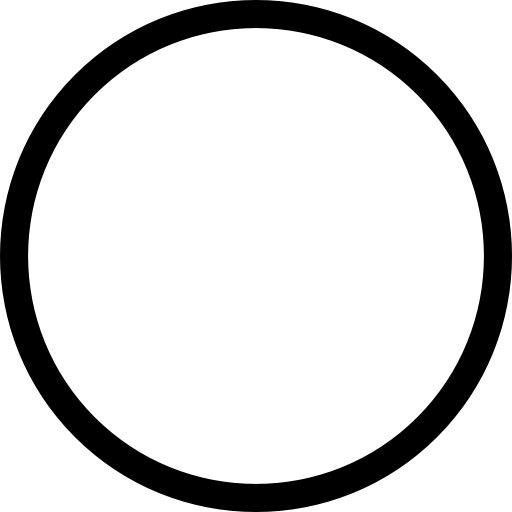 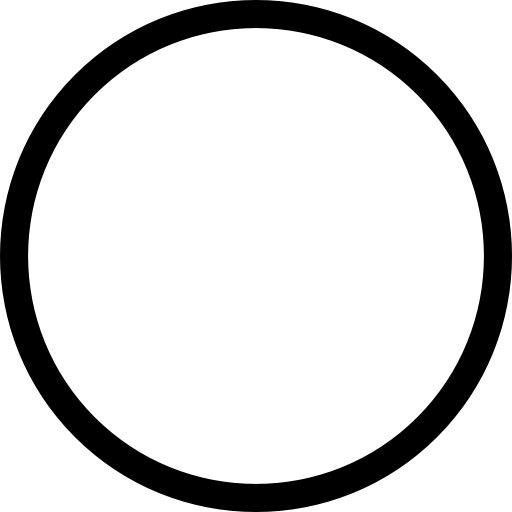 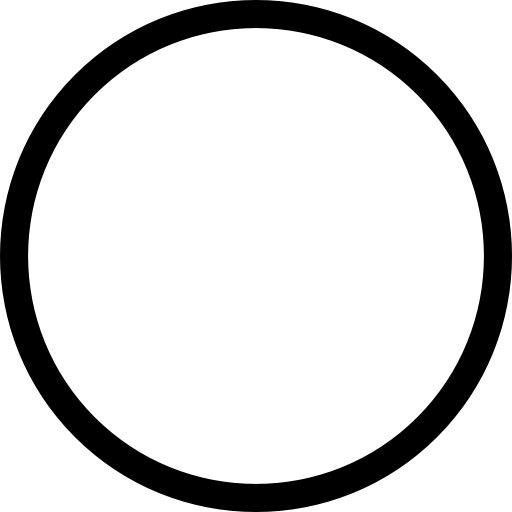 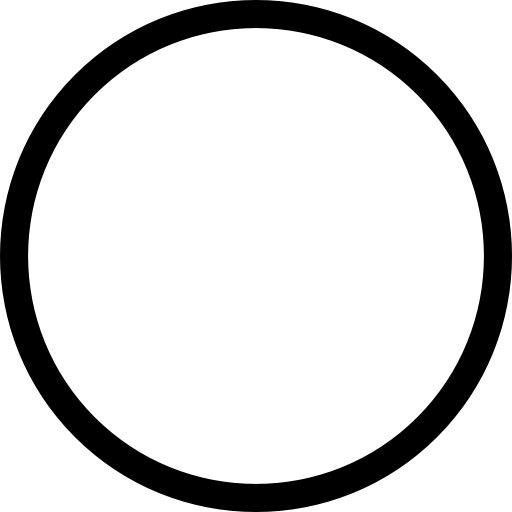 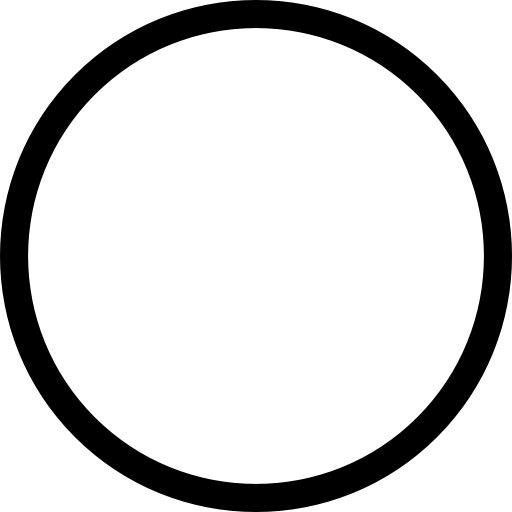 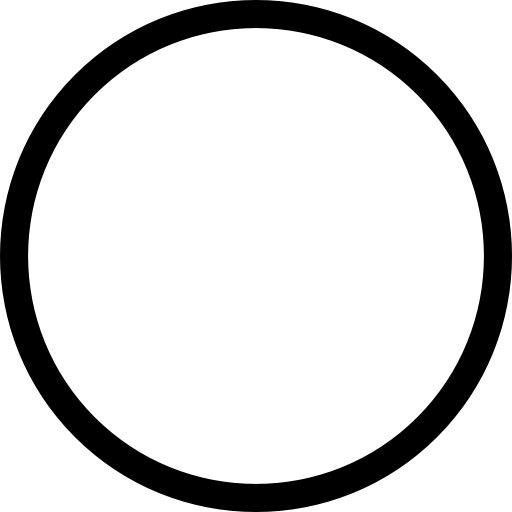 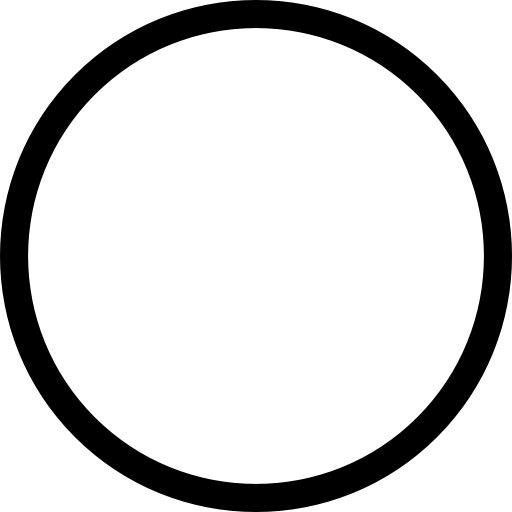 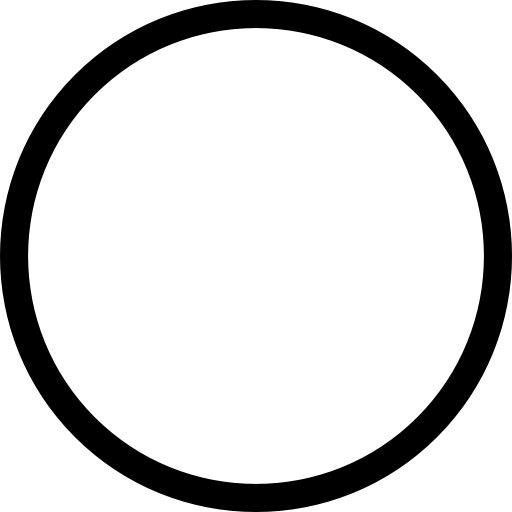 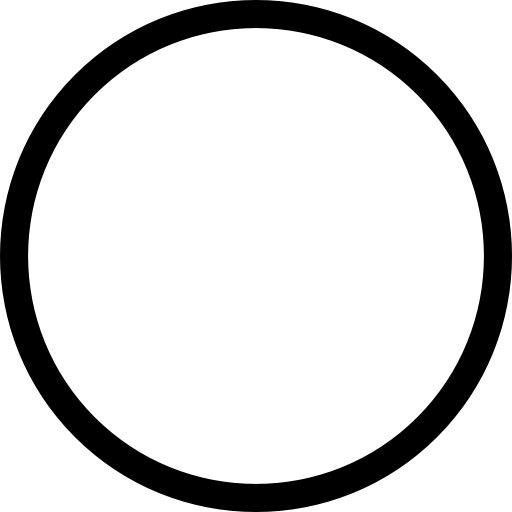 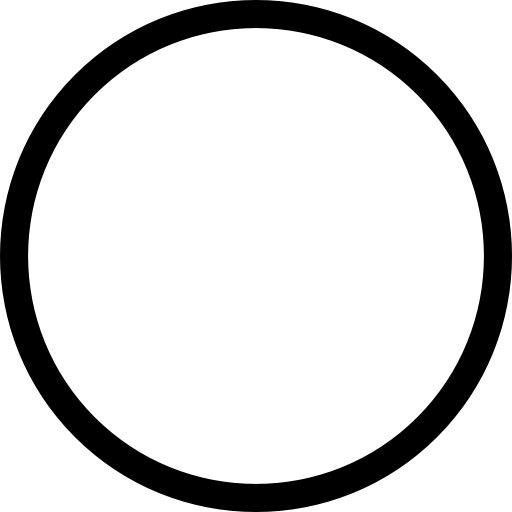 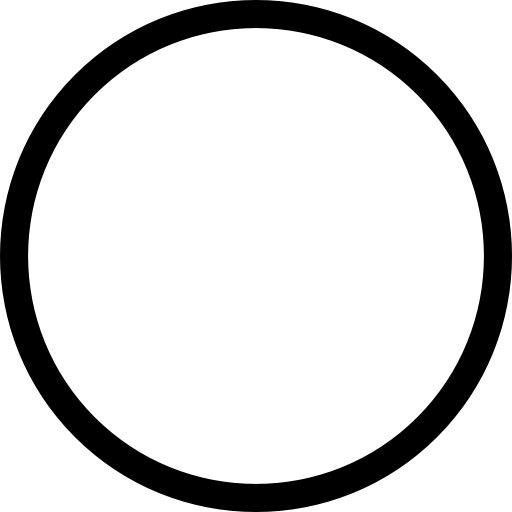 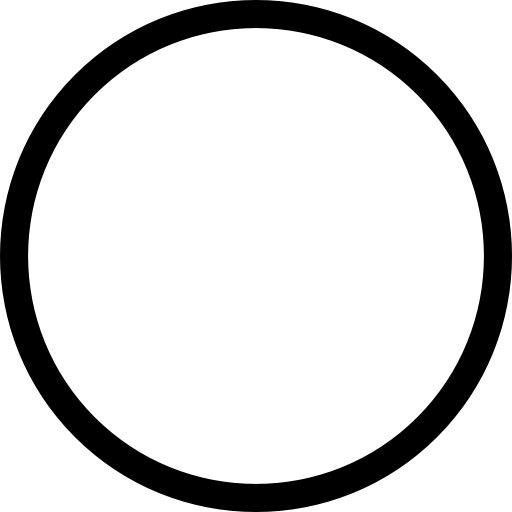 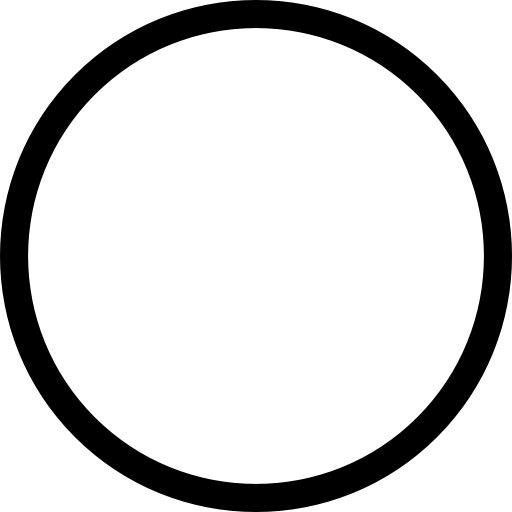 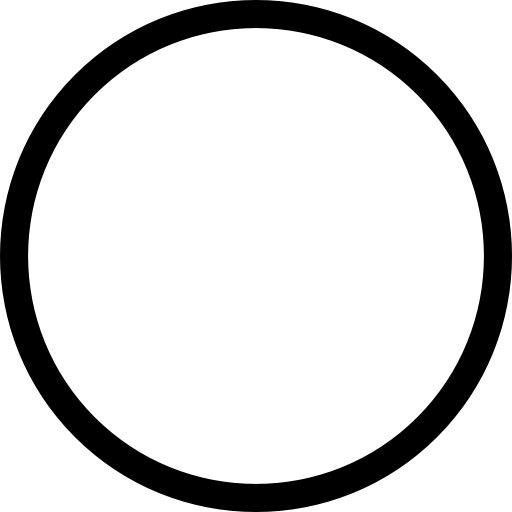 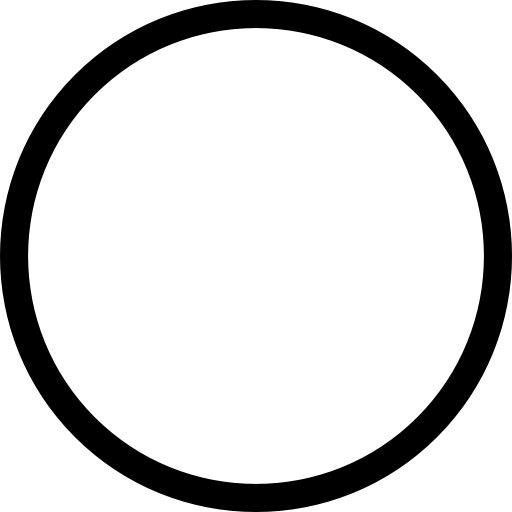 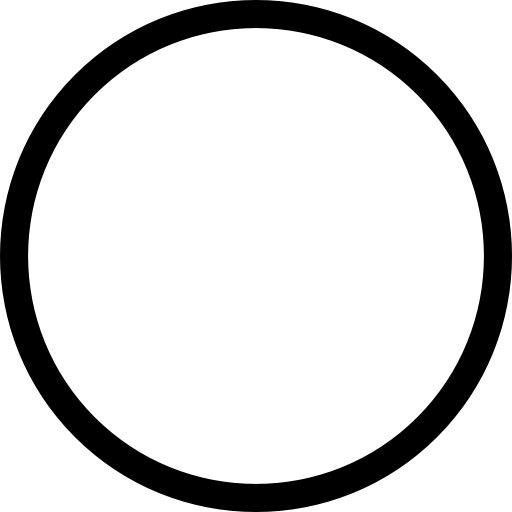 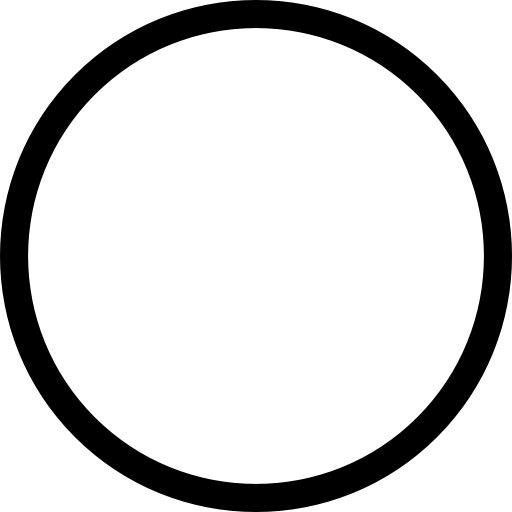 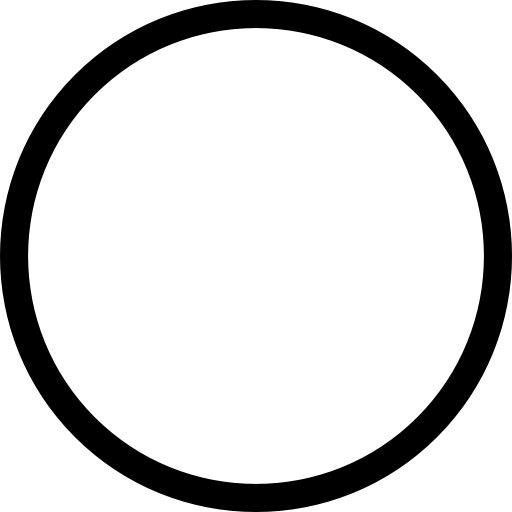 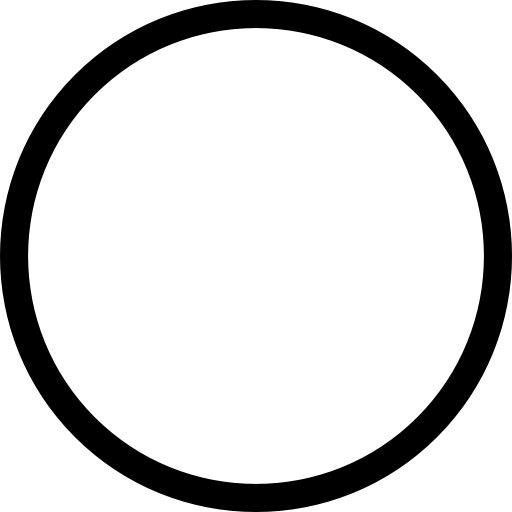 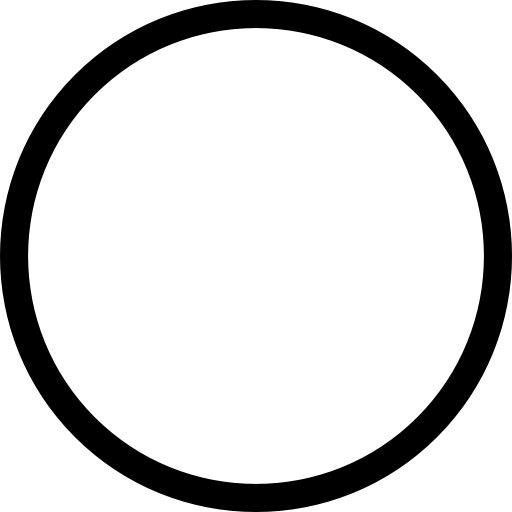 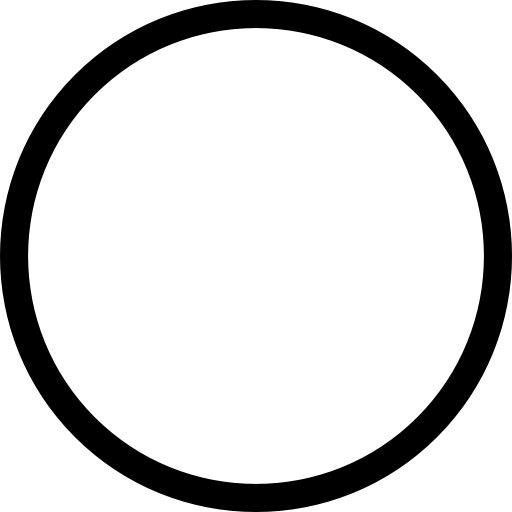 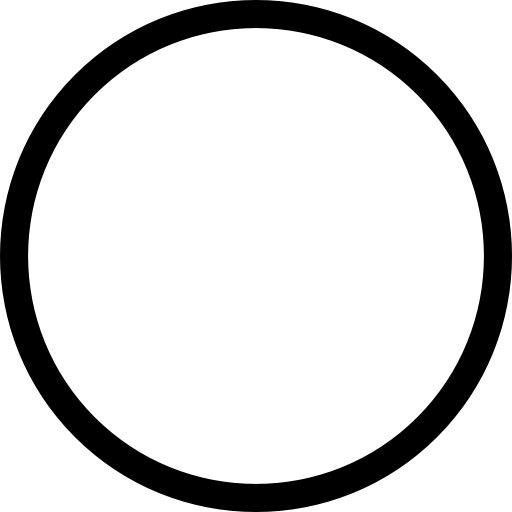 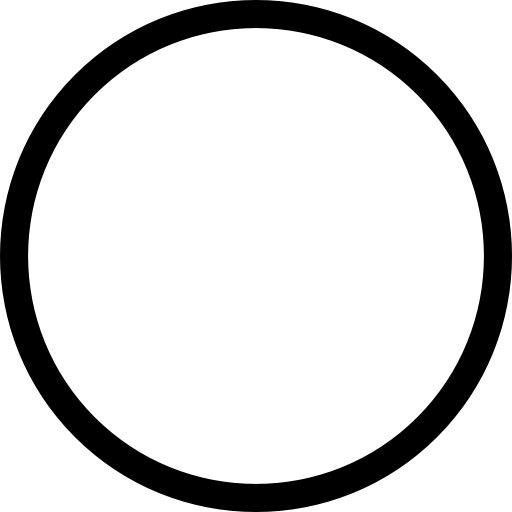 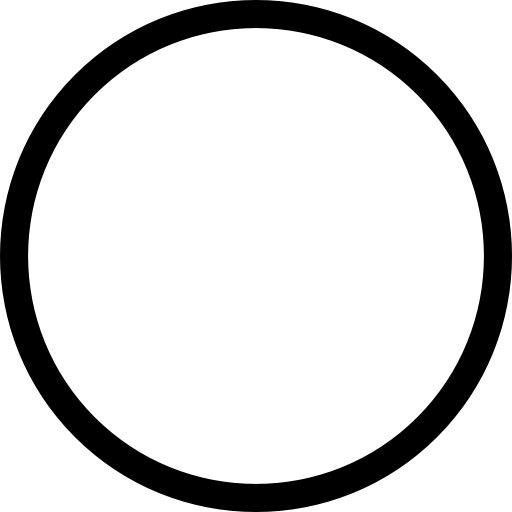 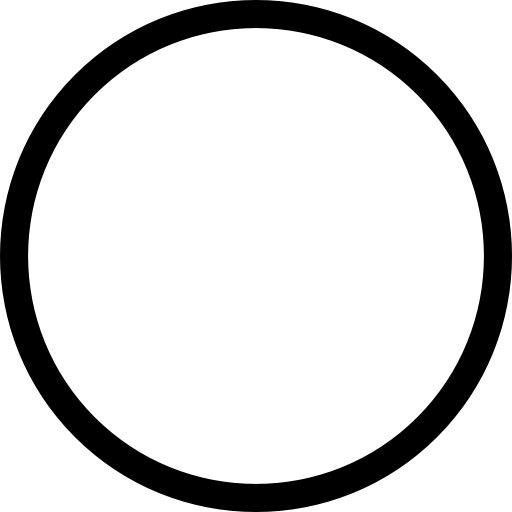 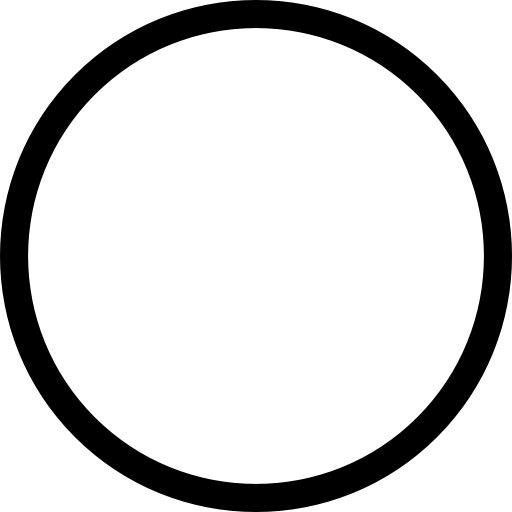 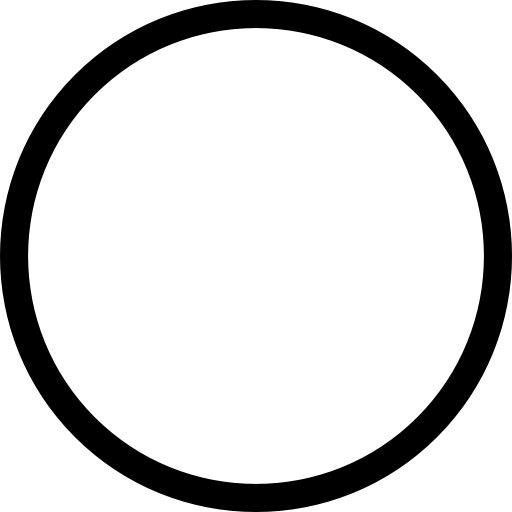 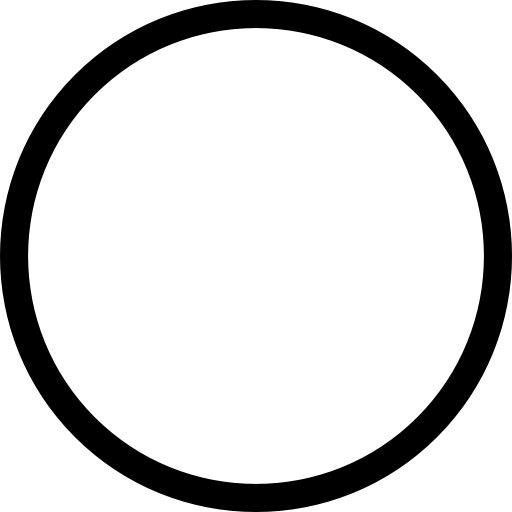 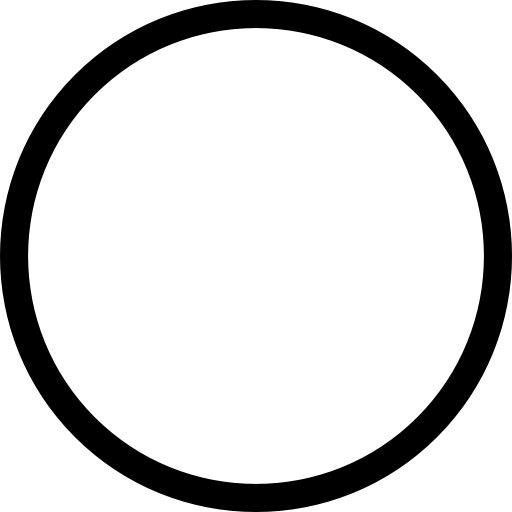 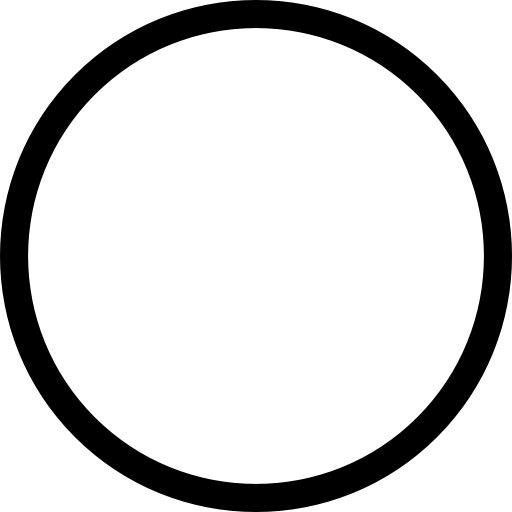 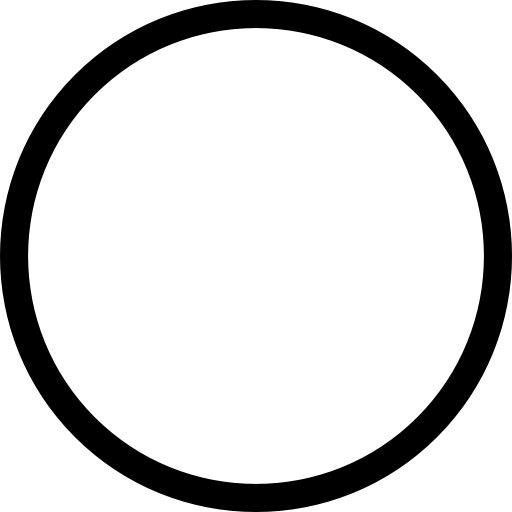 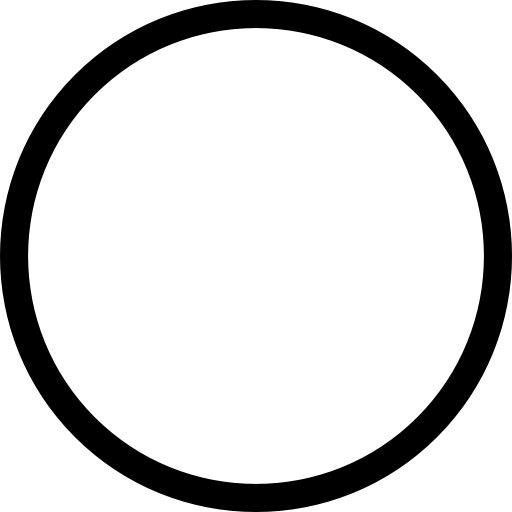 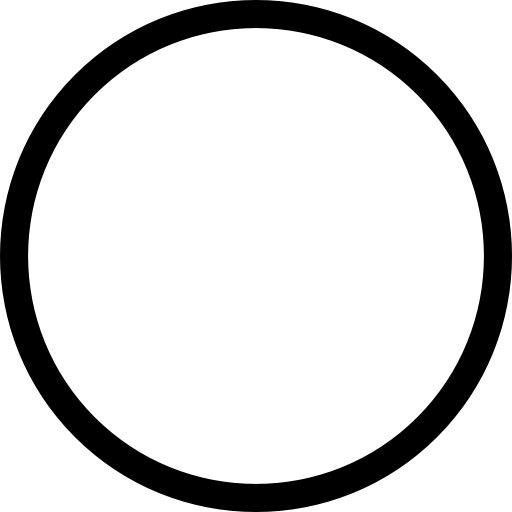 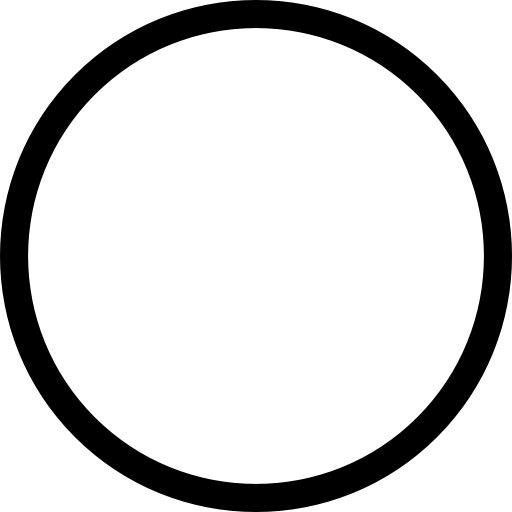 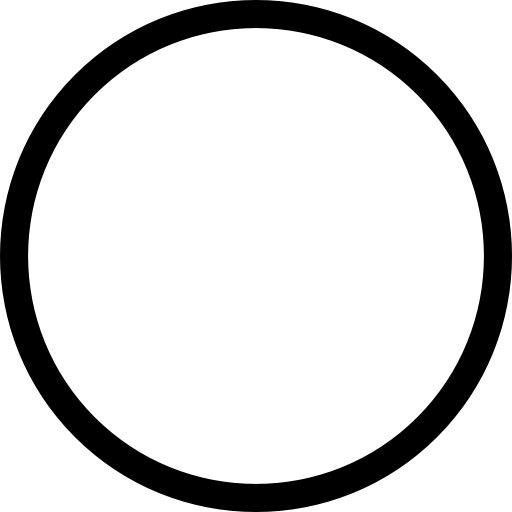 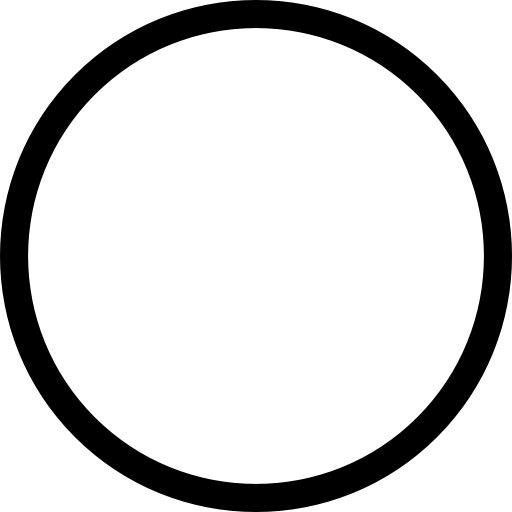 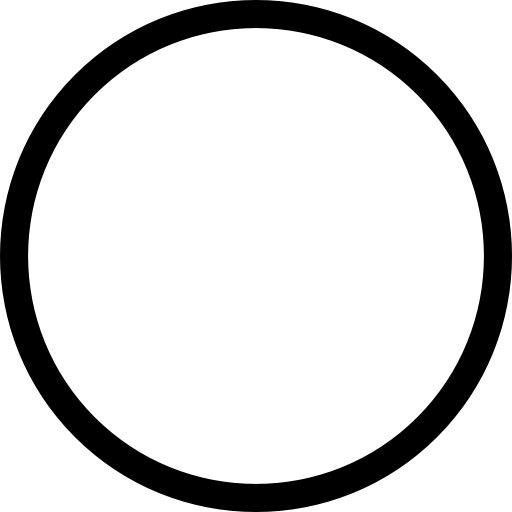 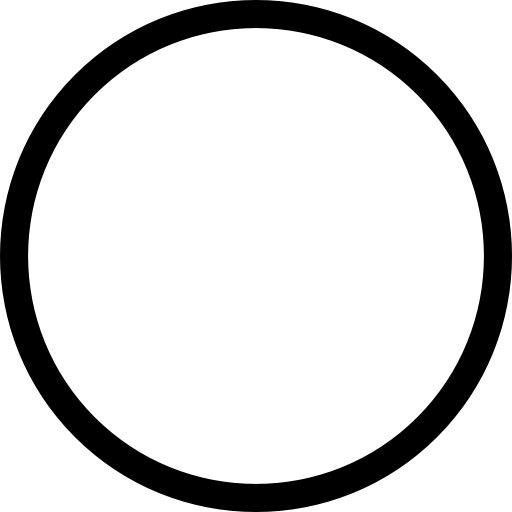 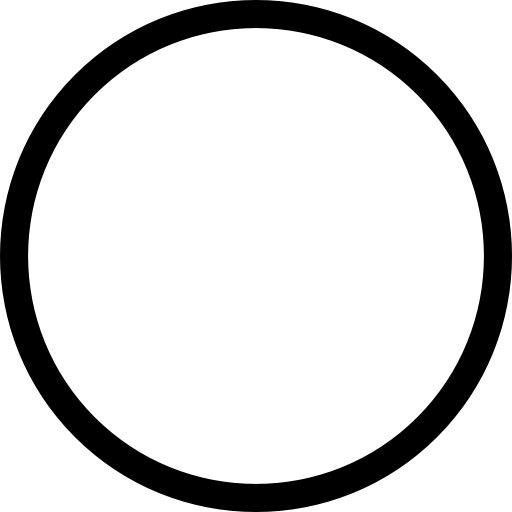 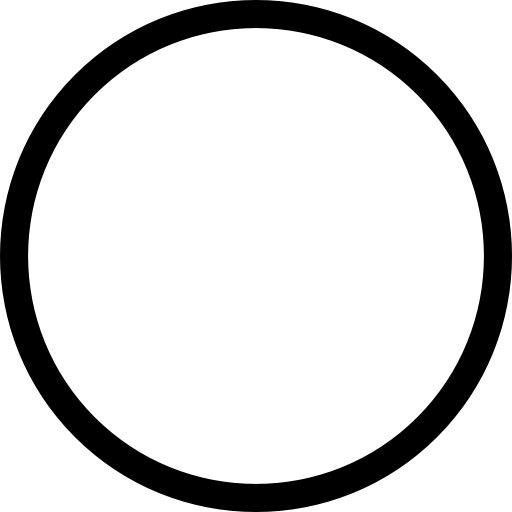 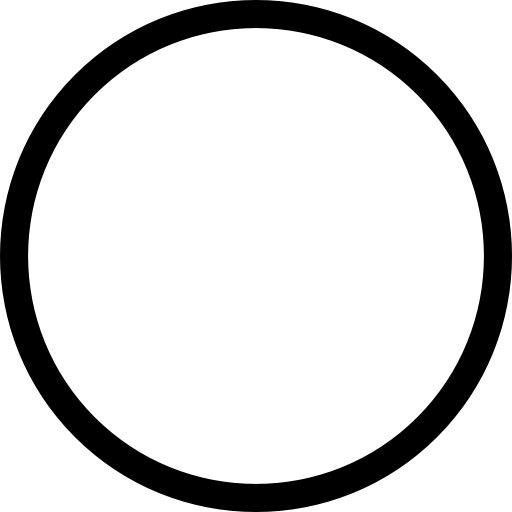 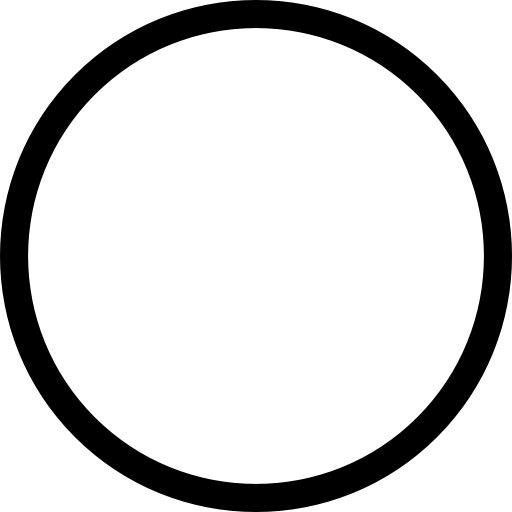 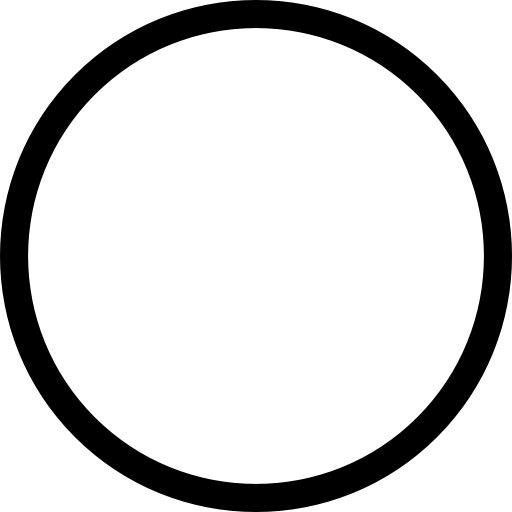 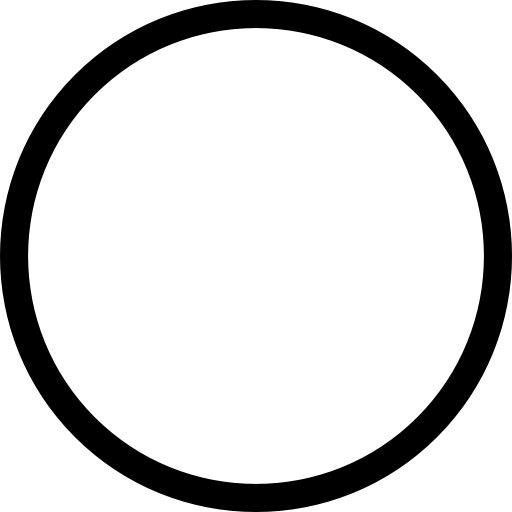 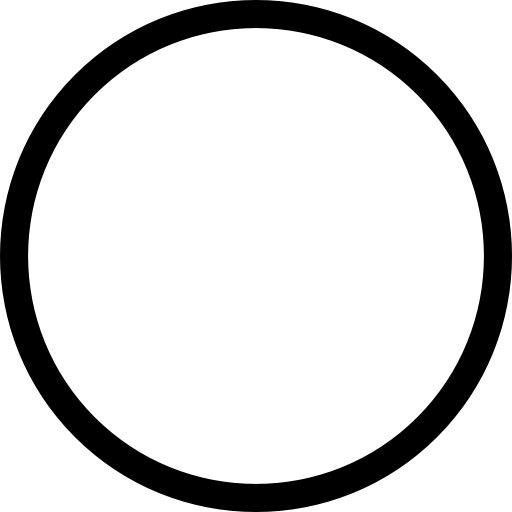 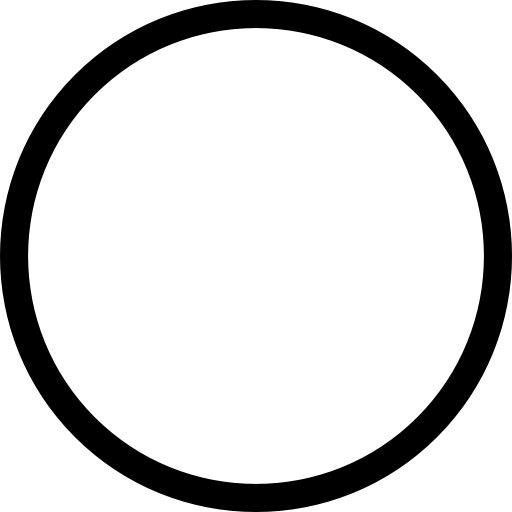 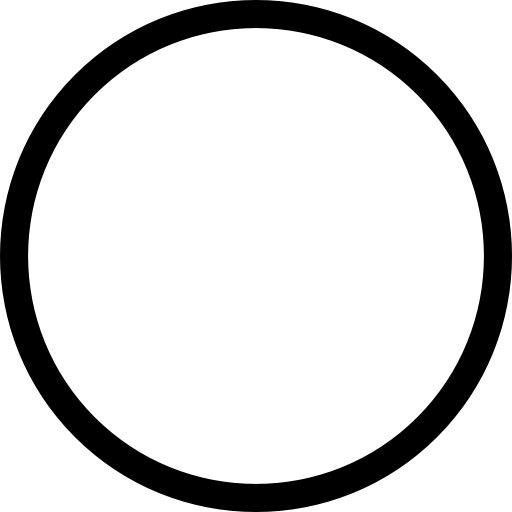 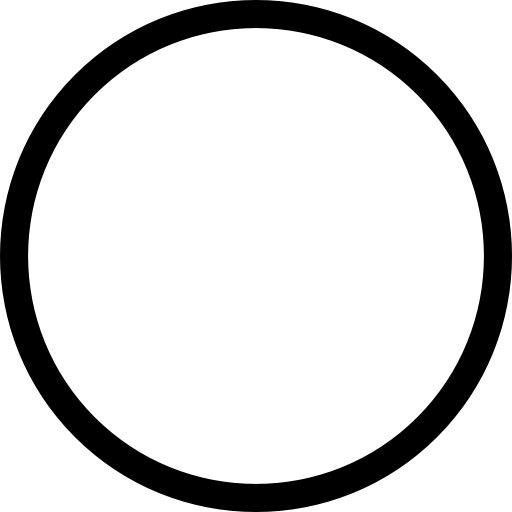 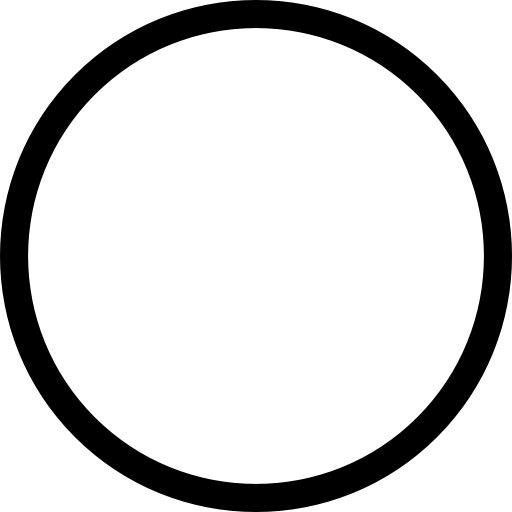 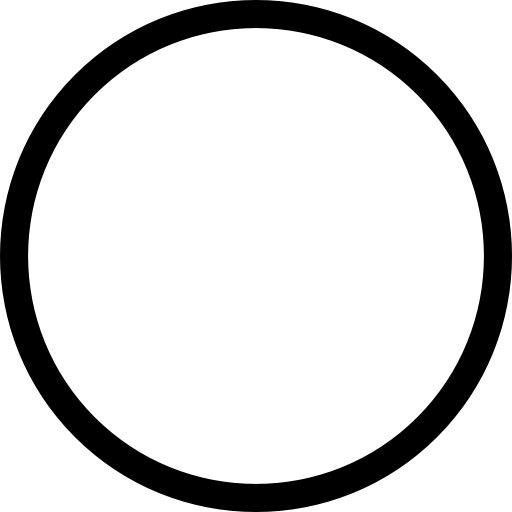 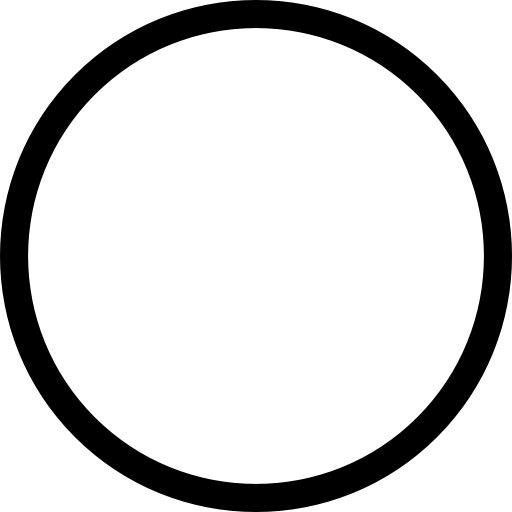 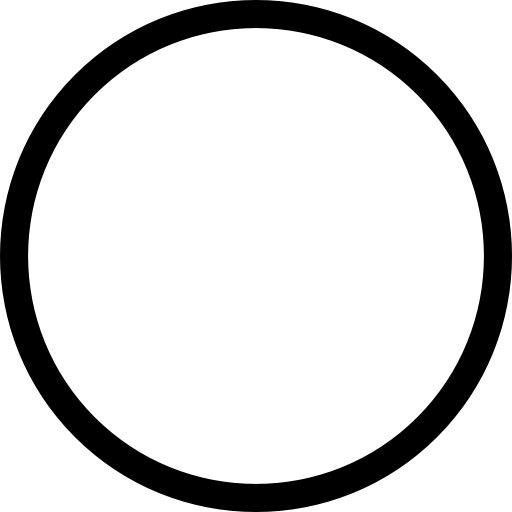 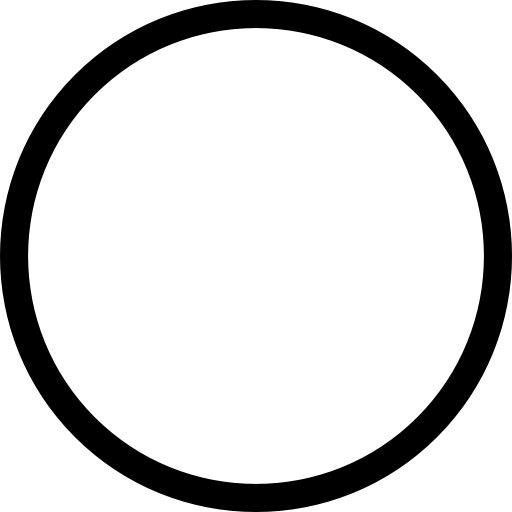 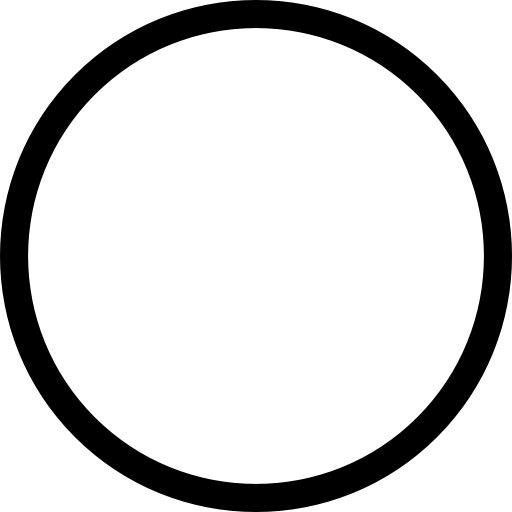 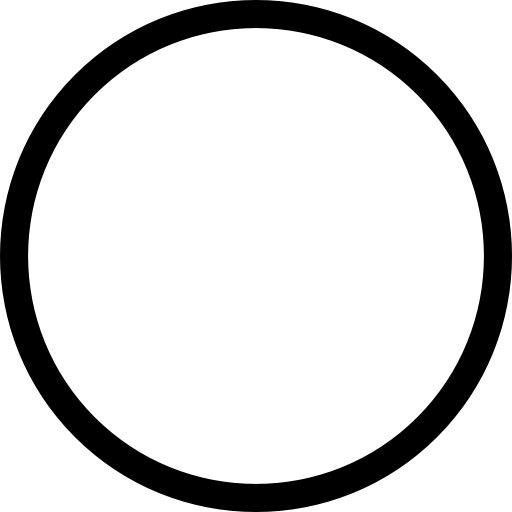 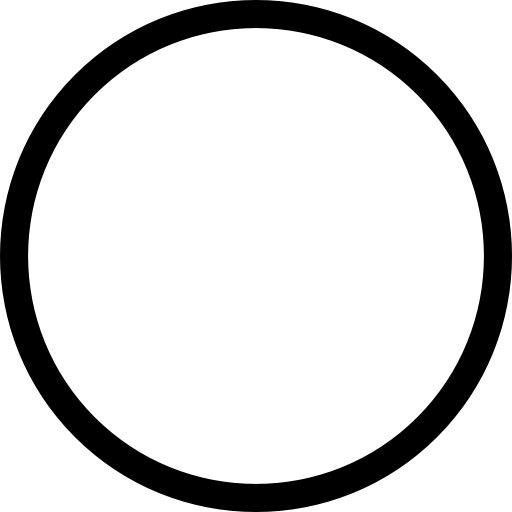 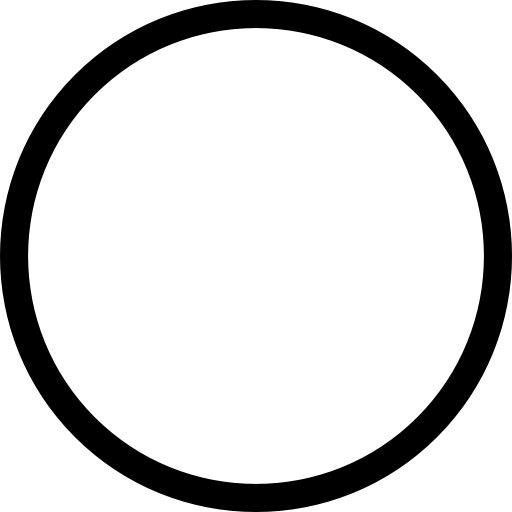 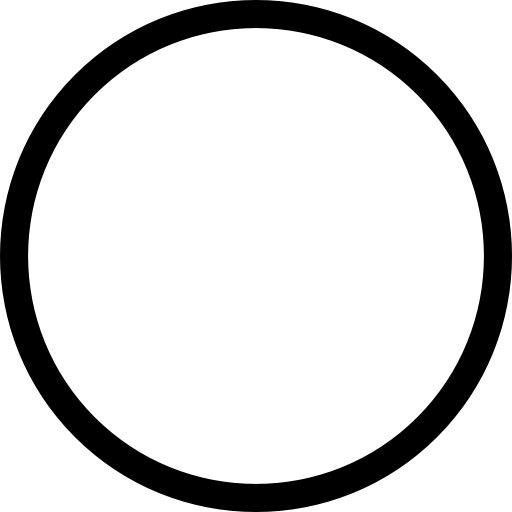 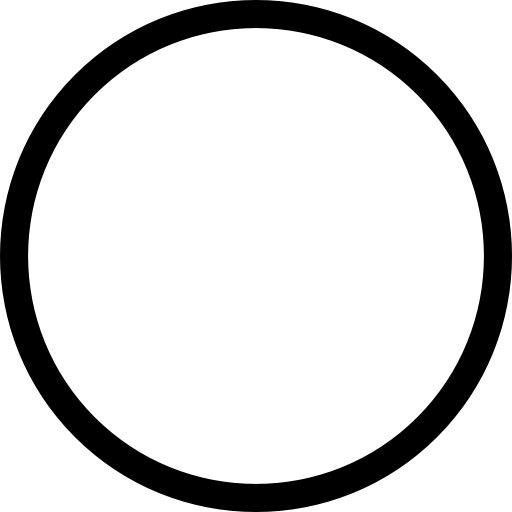 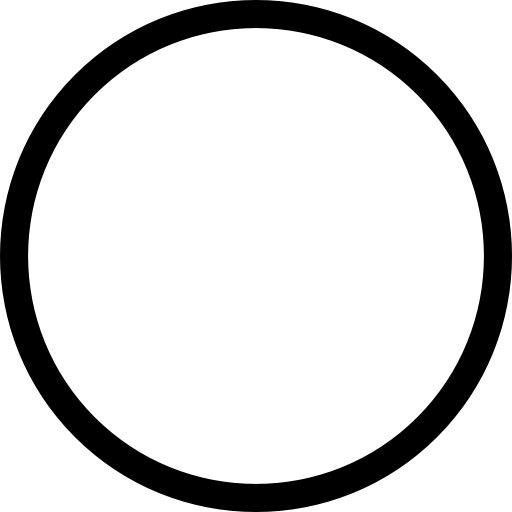 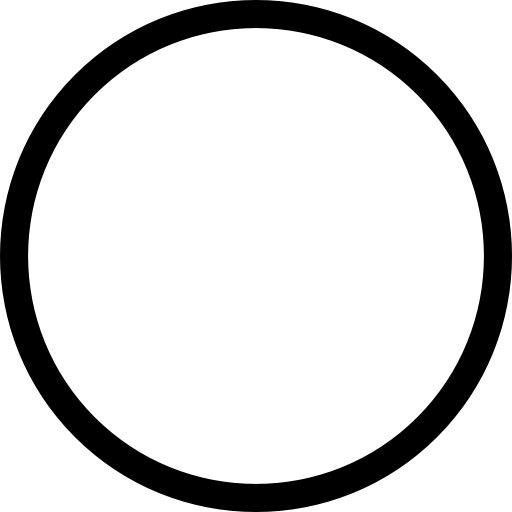 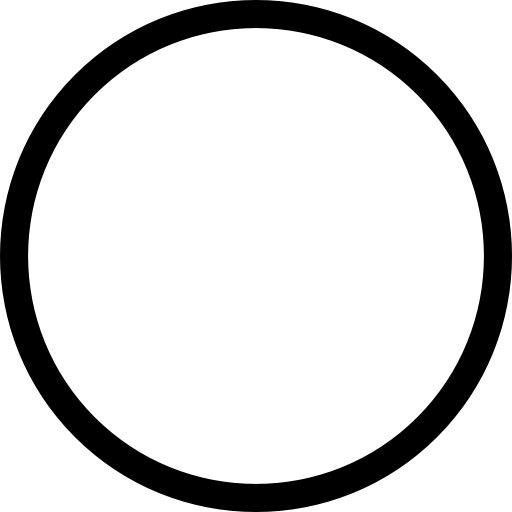 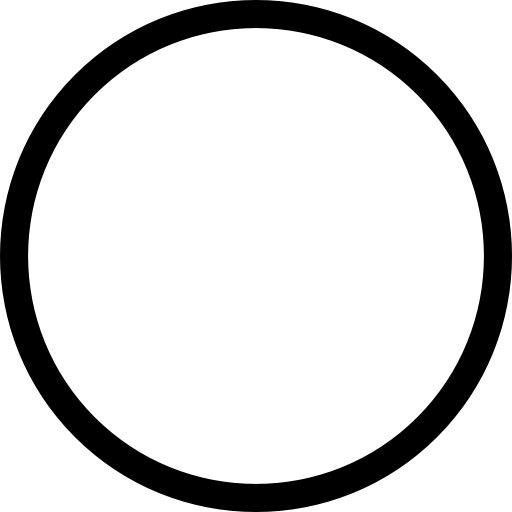 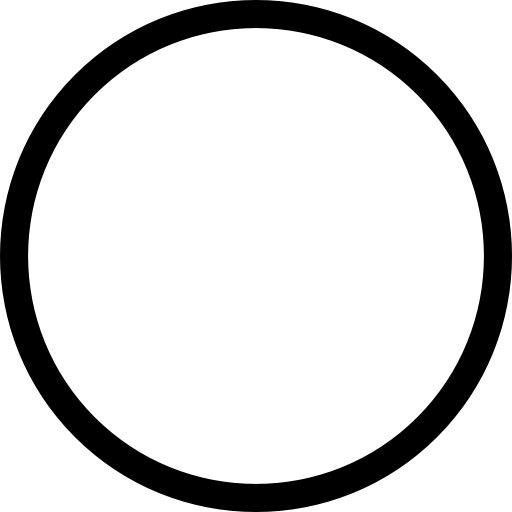 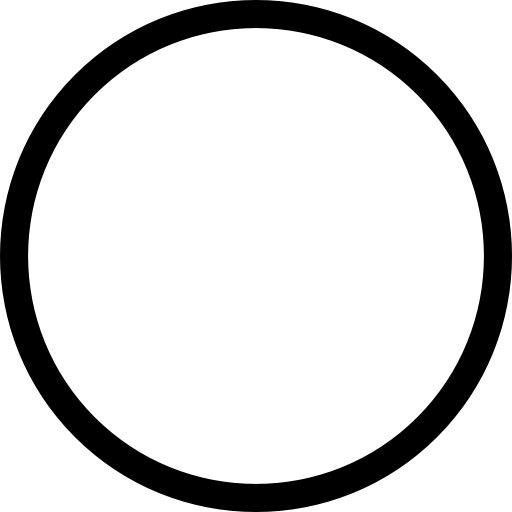 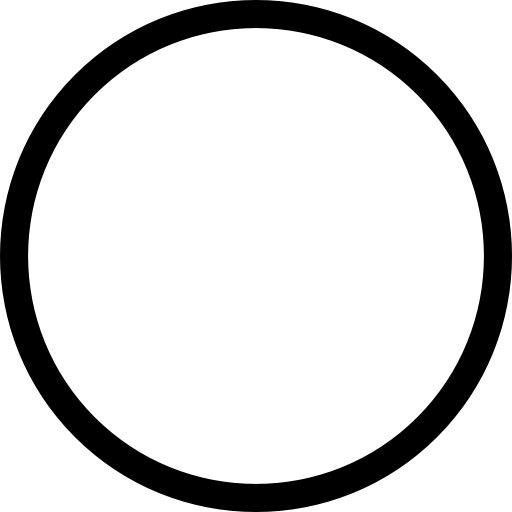 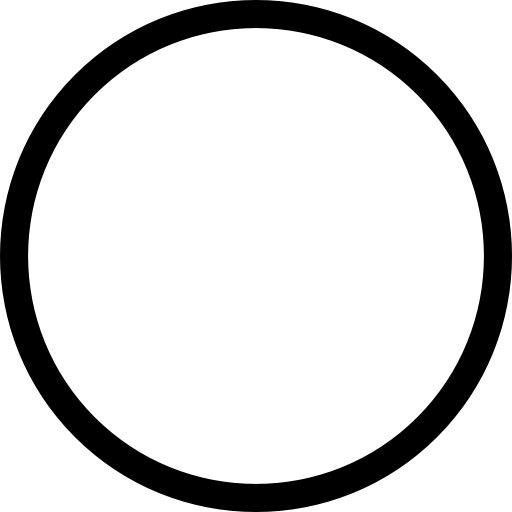 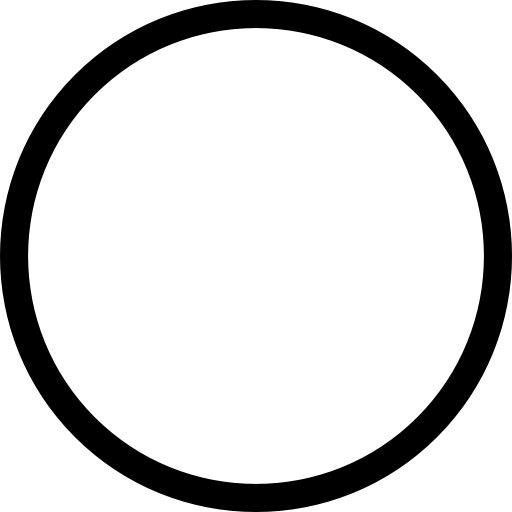 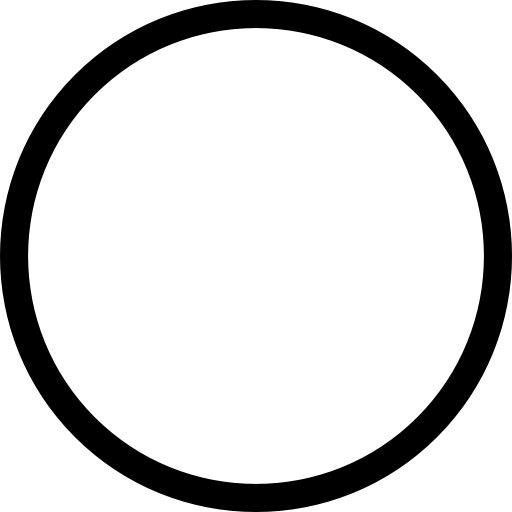 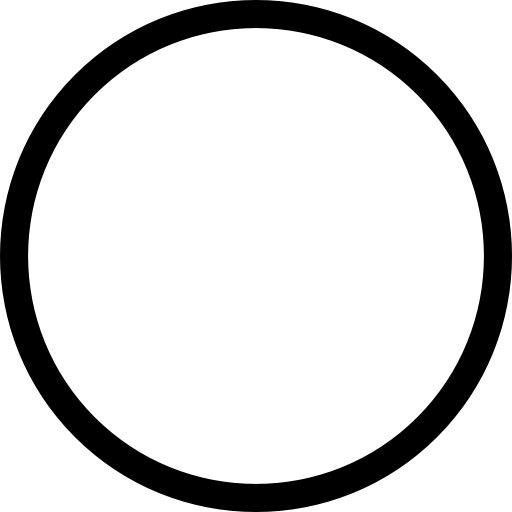 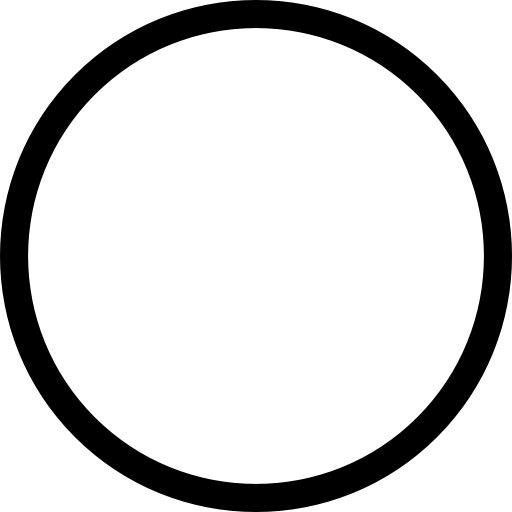 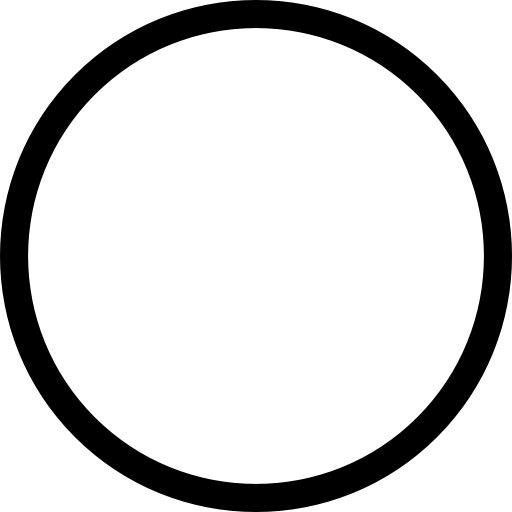 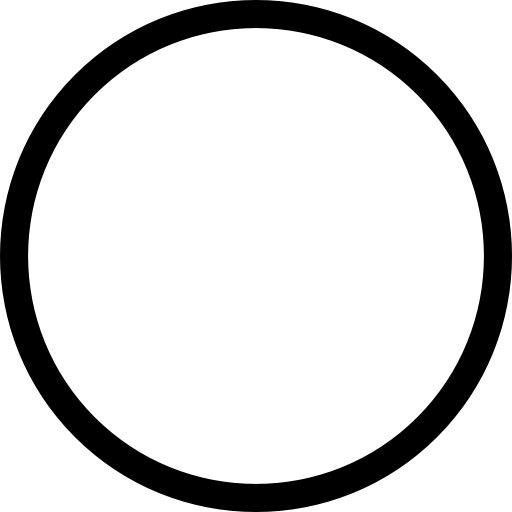 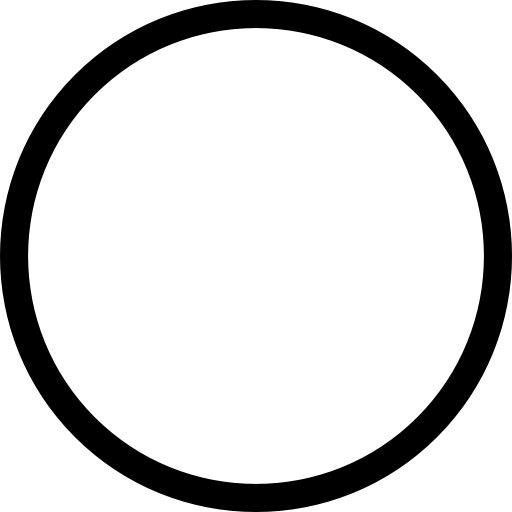 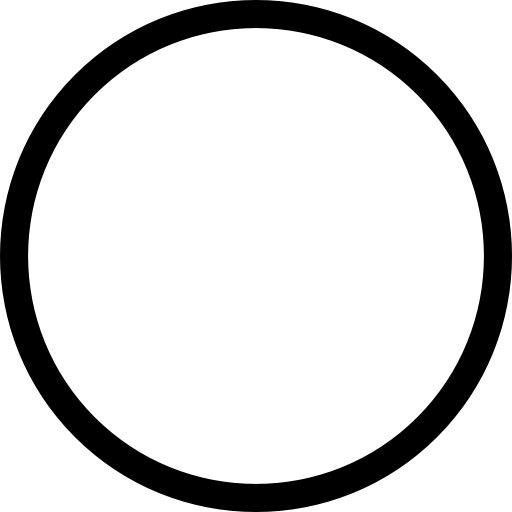 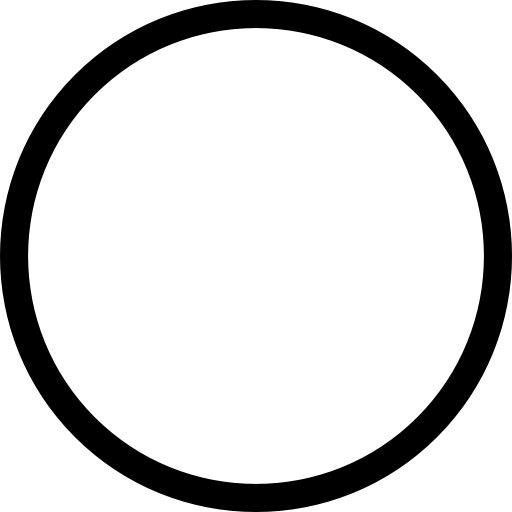 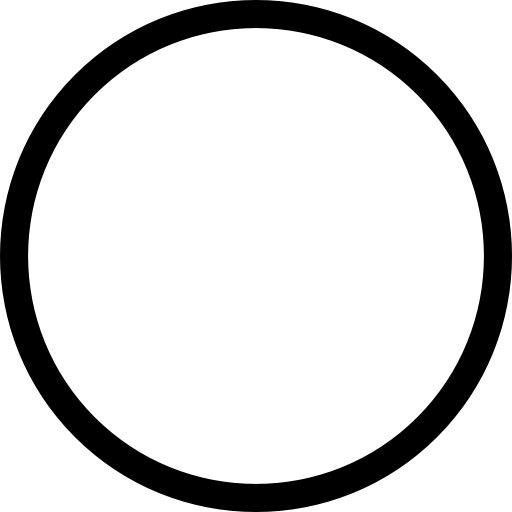 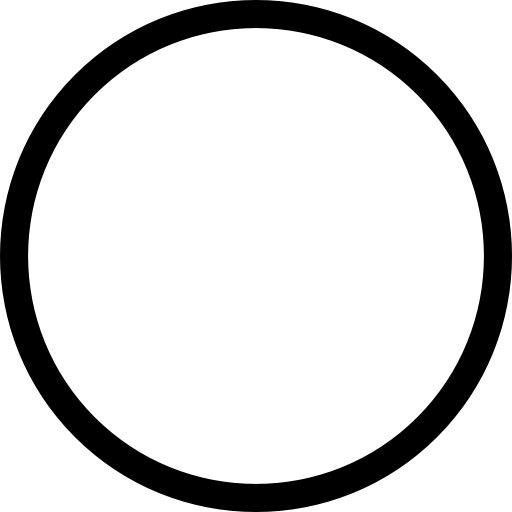 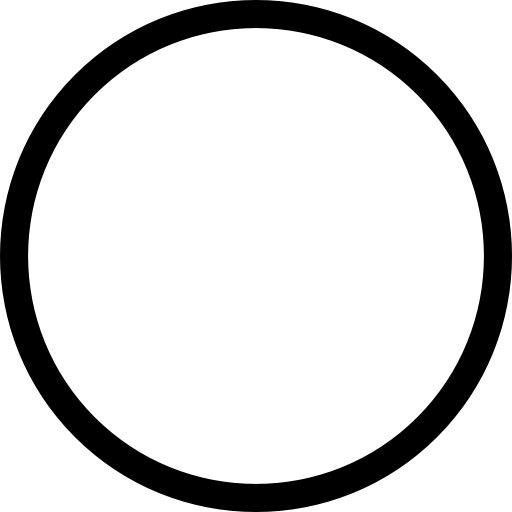 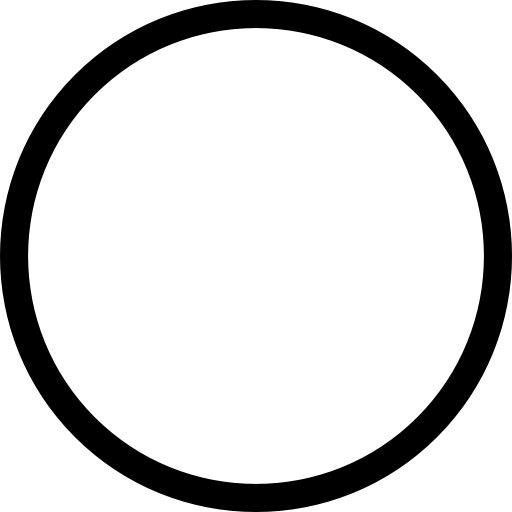 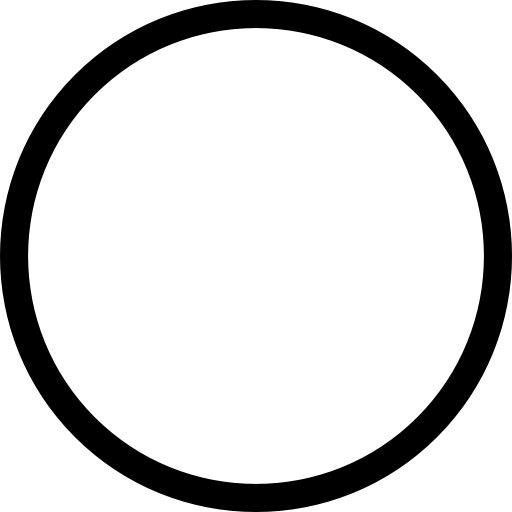 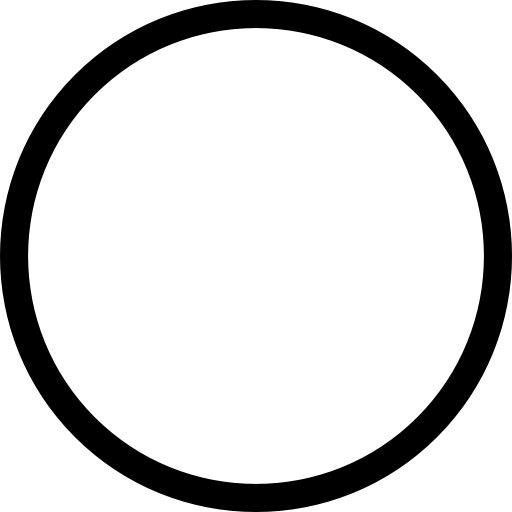 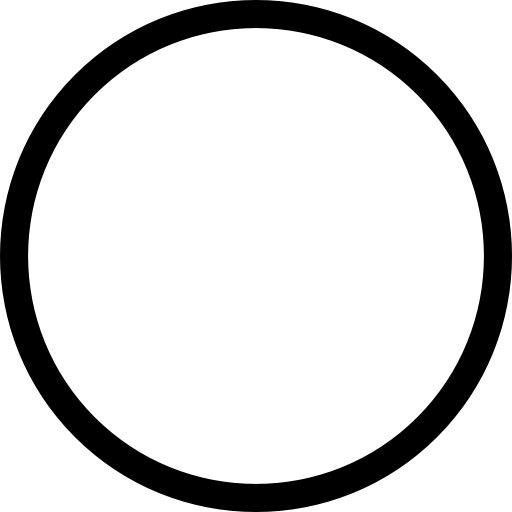 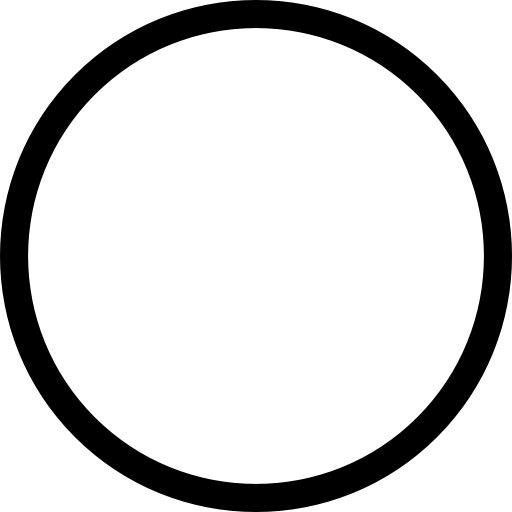 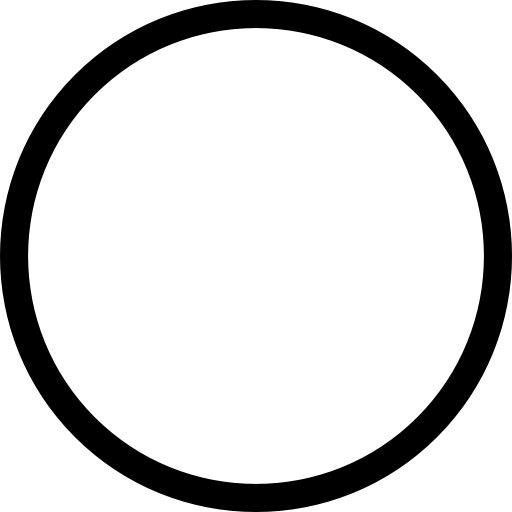 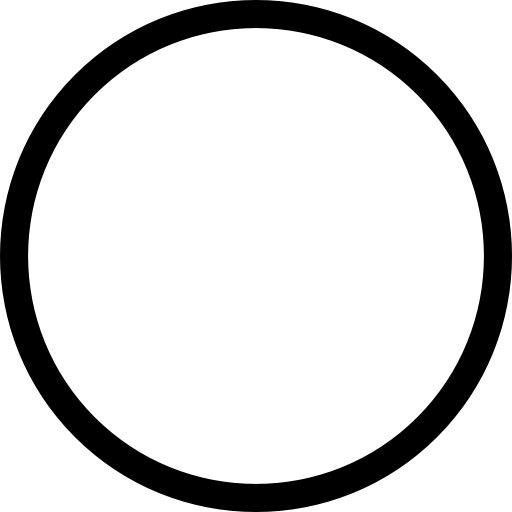 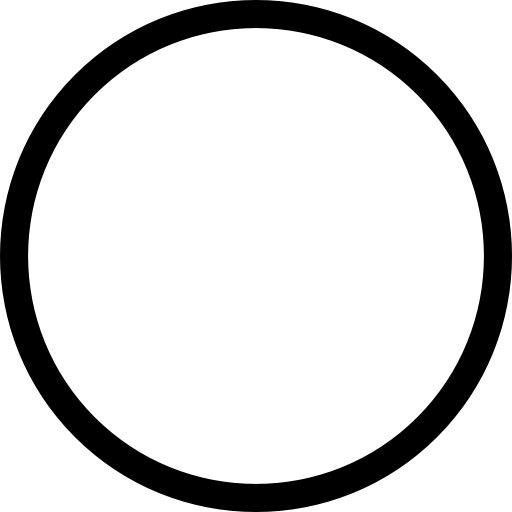 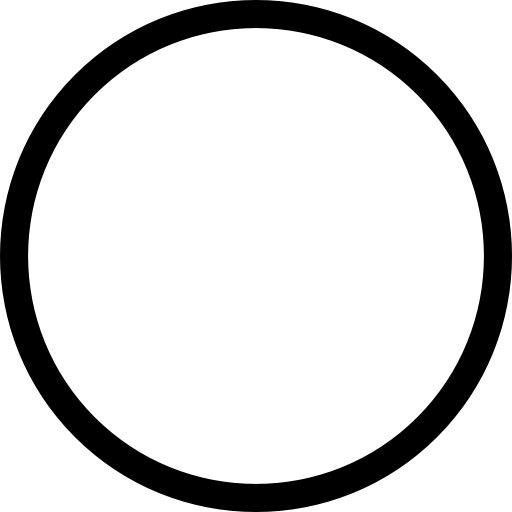 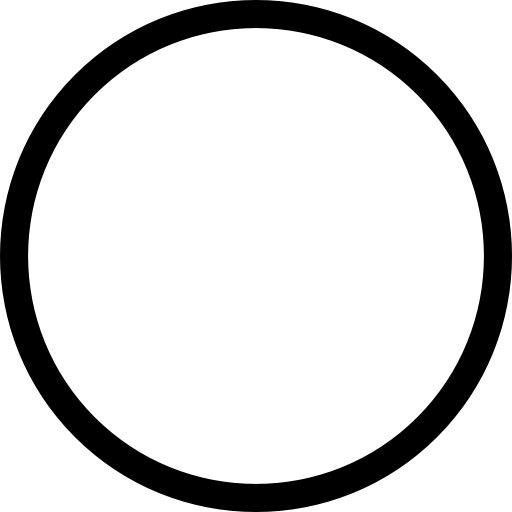 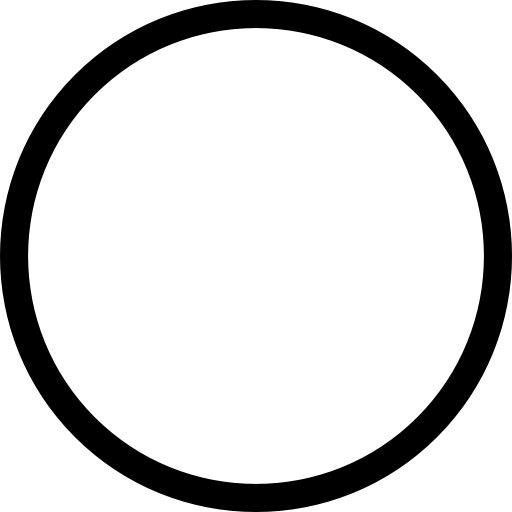 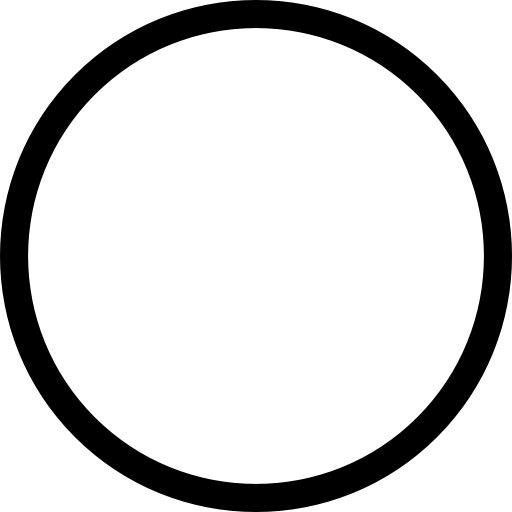 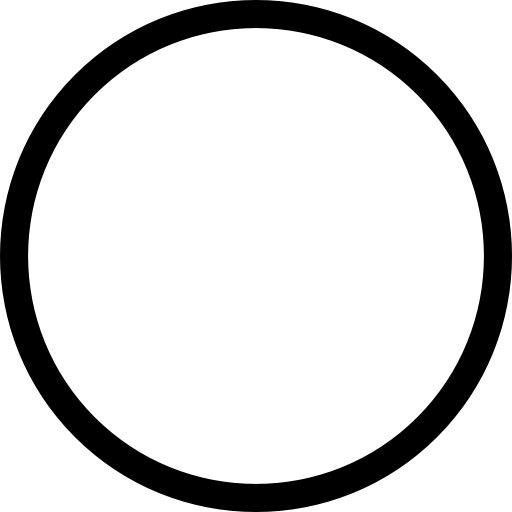 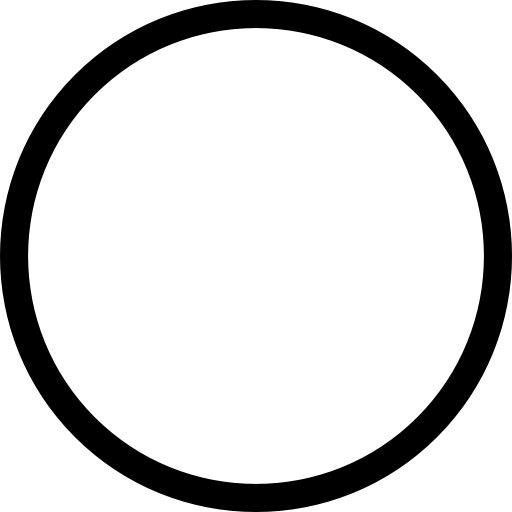 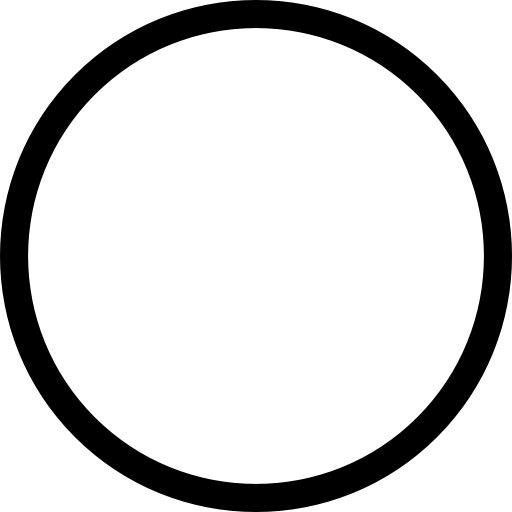 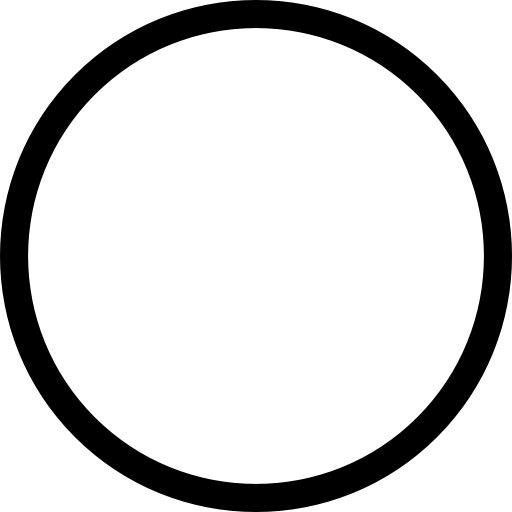 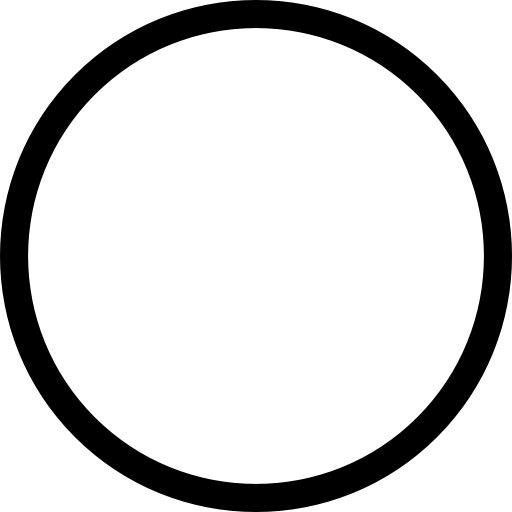 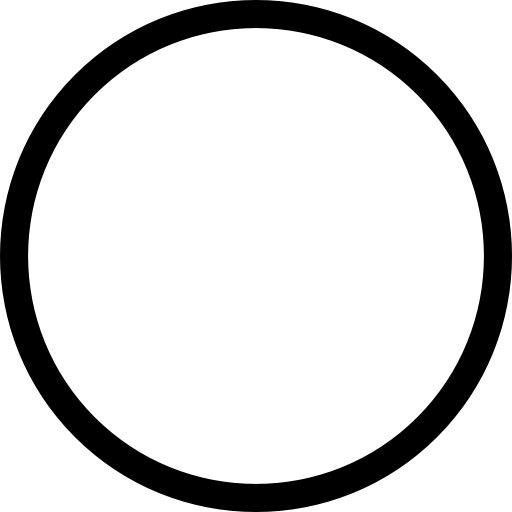 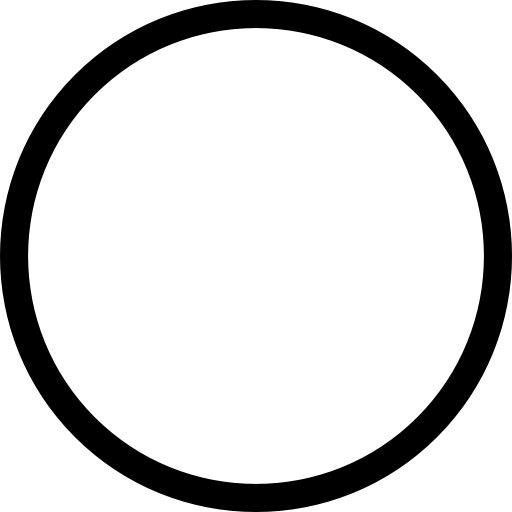 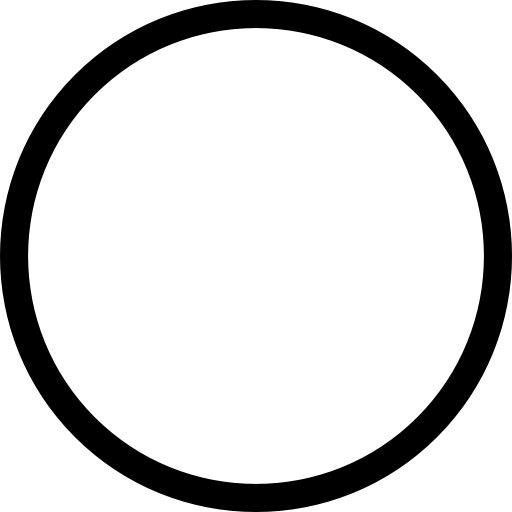 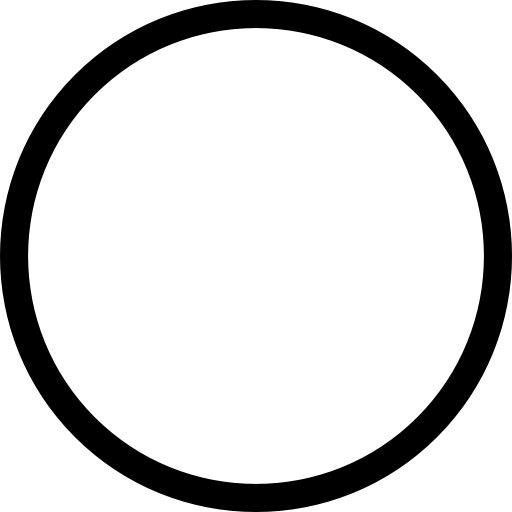 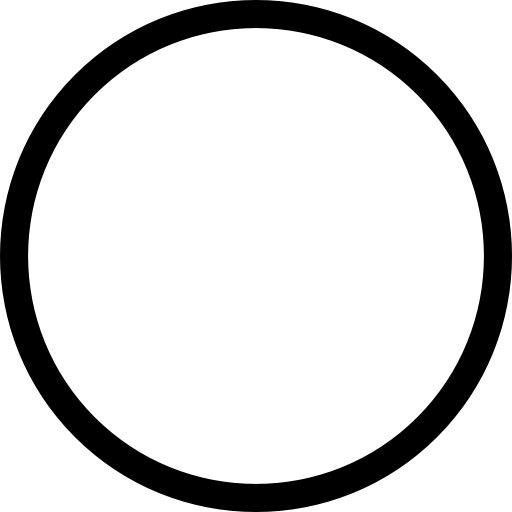 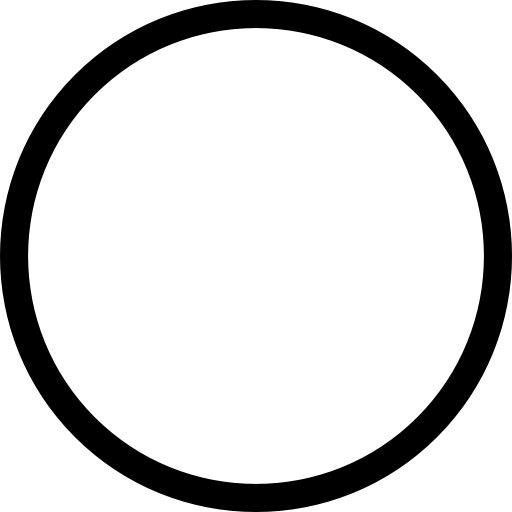 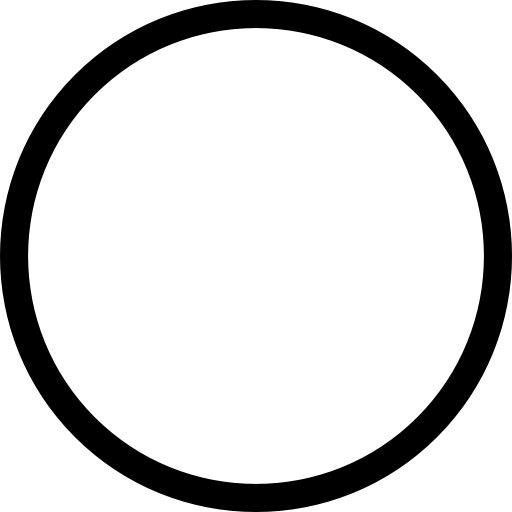 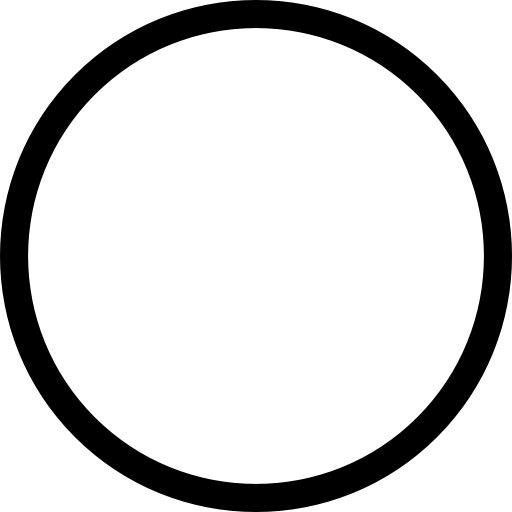 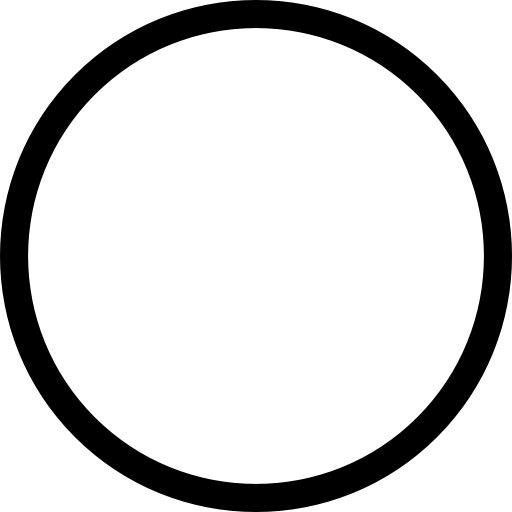 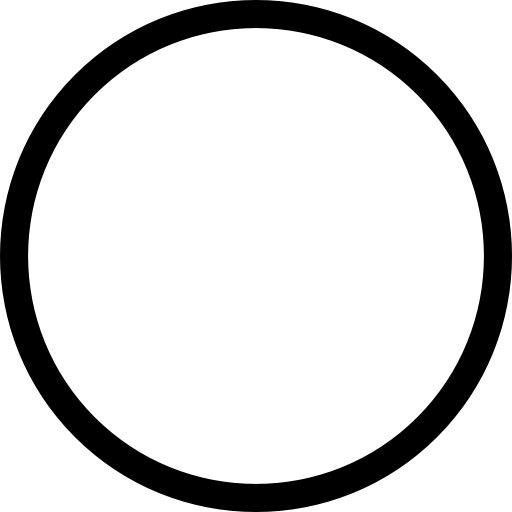 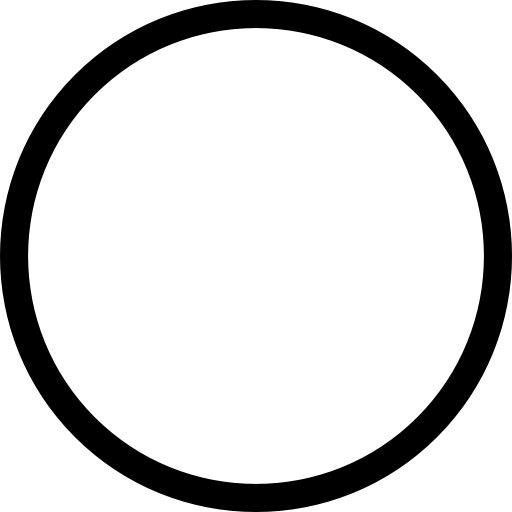 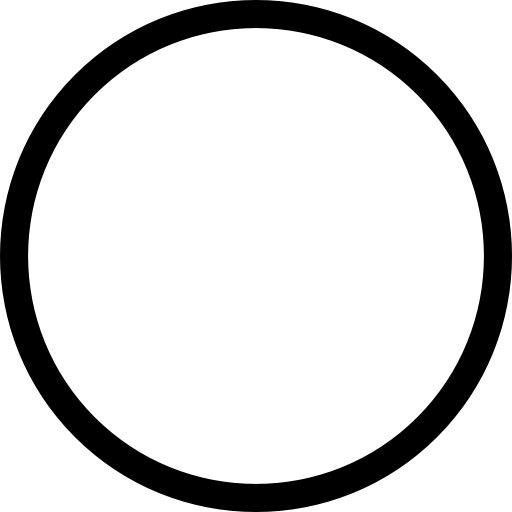 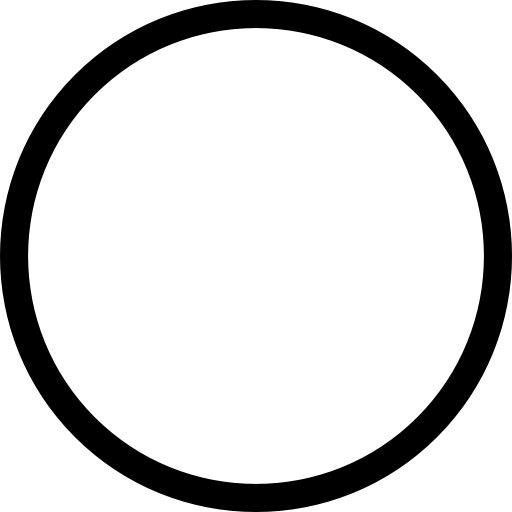 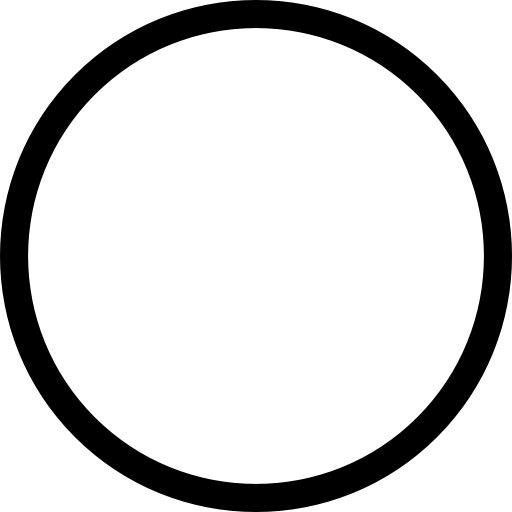 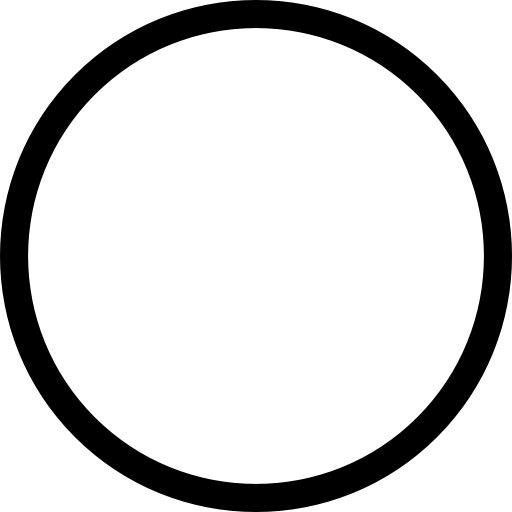 Reigate Squire (Puzzle) (Puzzle #5)
Reigate Squire (Puzzle) (Puzzle #6)
CROSSWORD: Each clue is a term from the Canon.  Highlighted clues on the next page are from this Story.
Reigate Squire (Puzzle) (Puzzle #7)
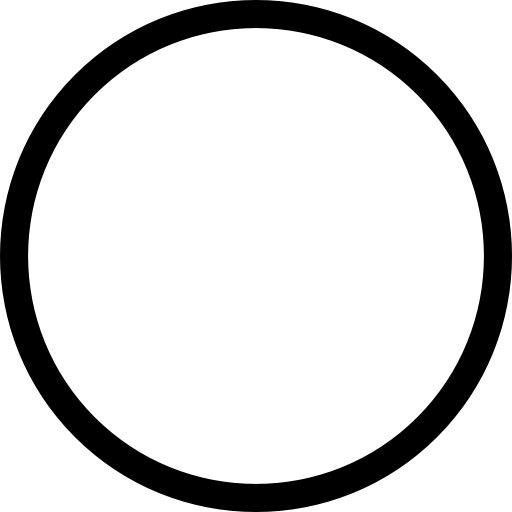 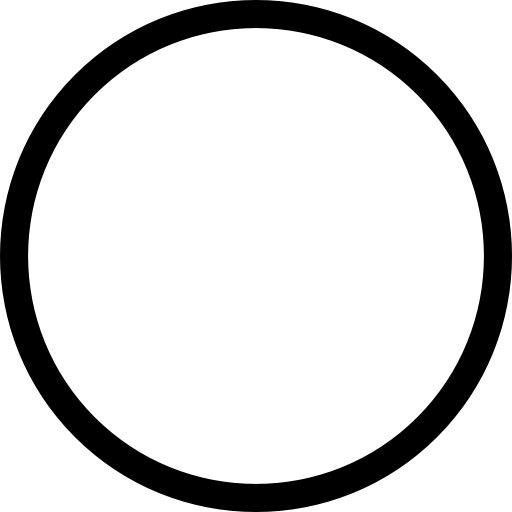 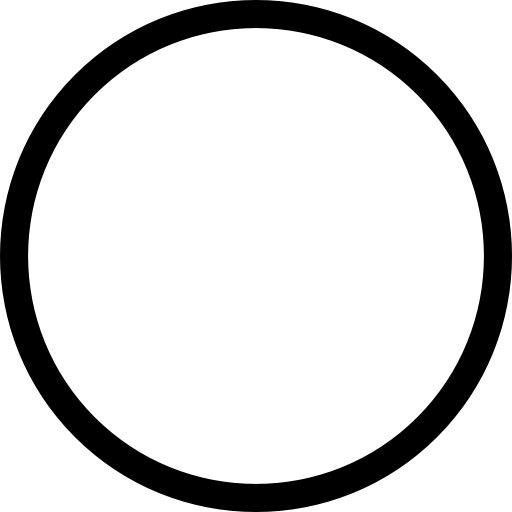 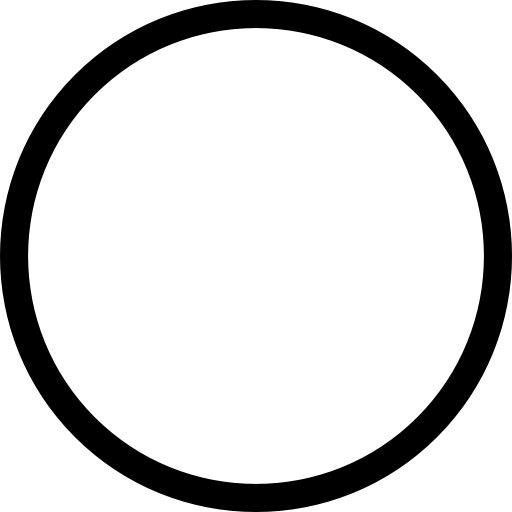 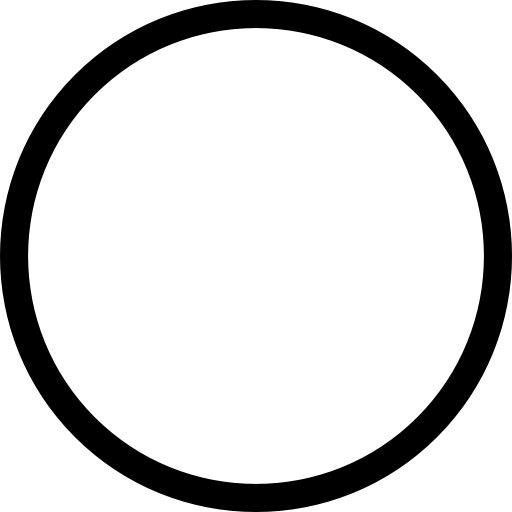 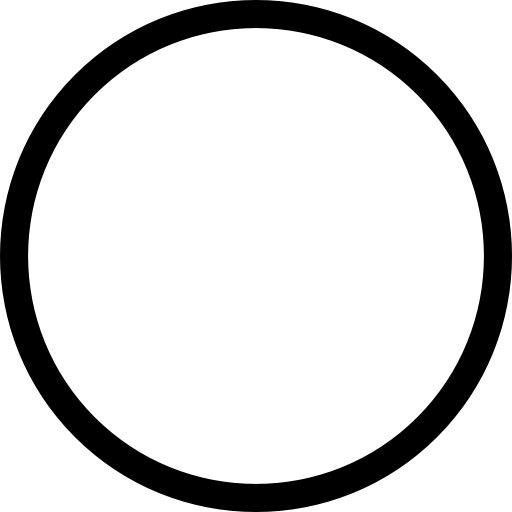 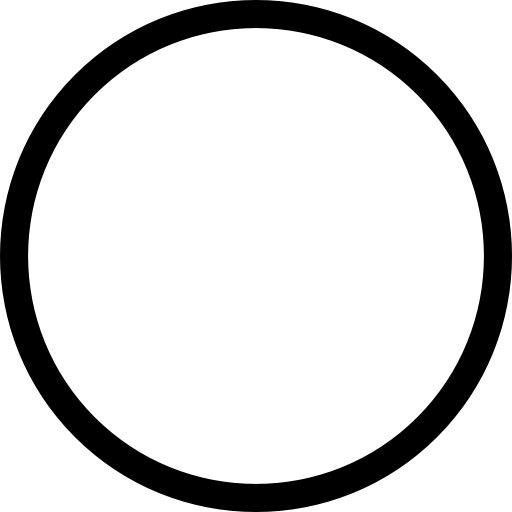 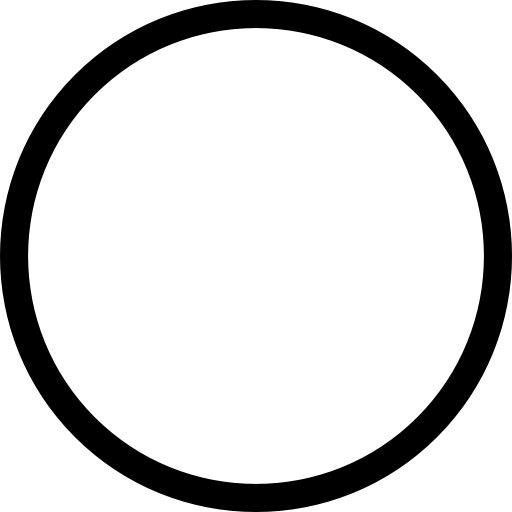 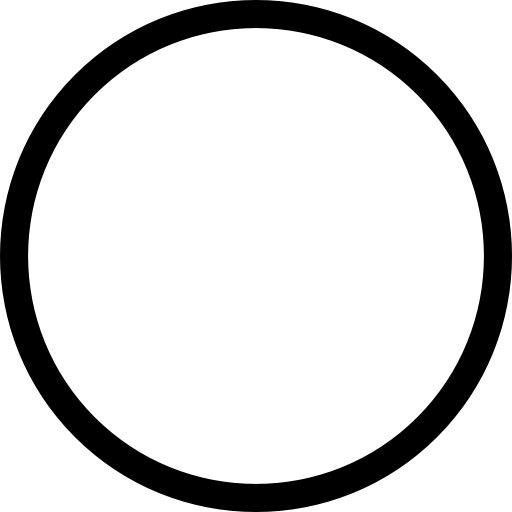 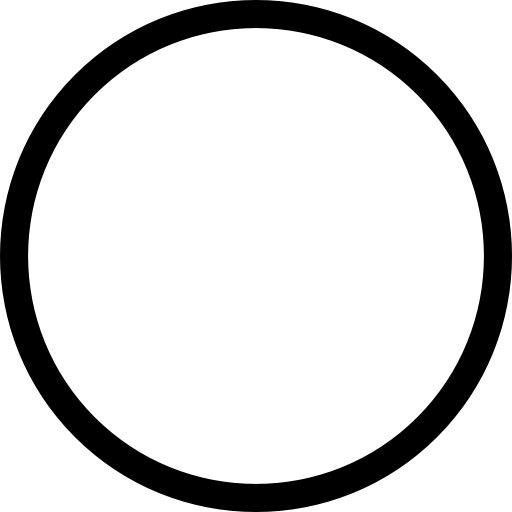 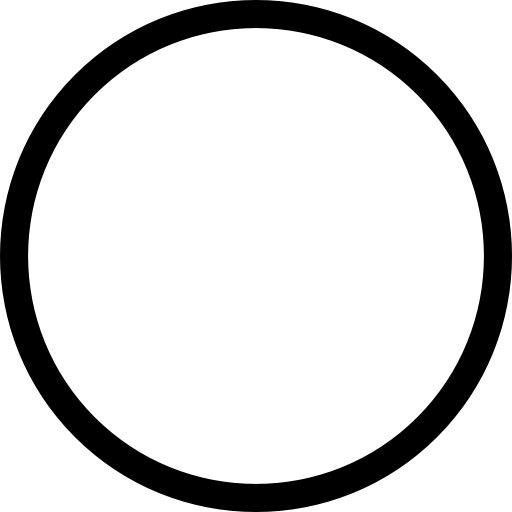 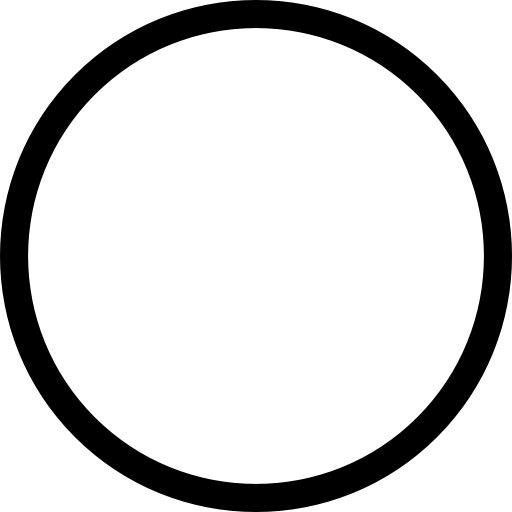 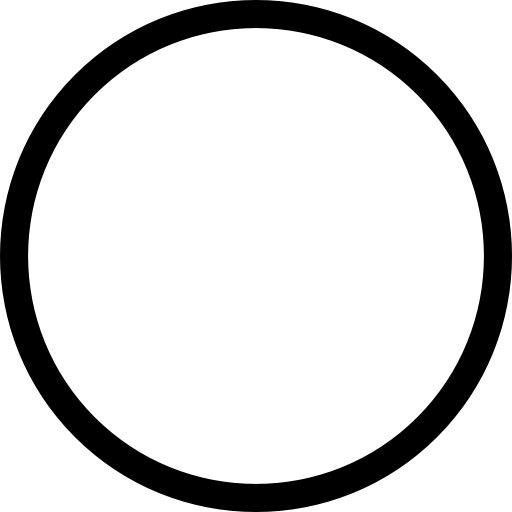 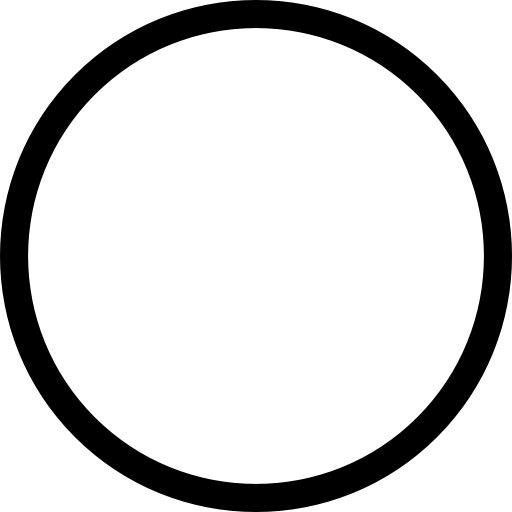 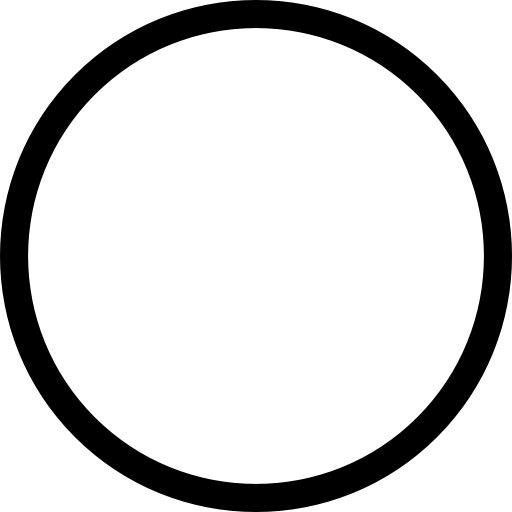 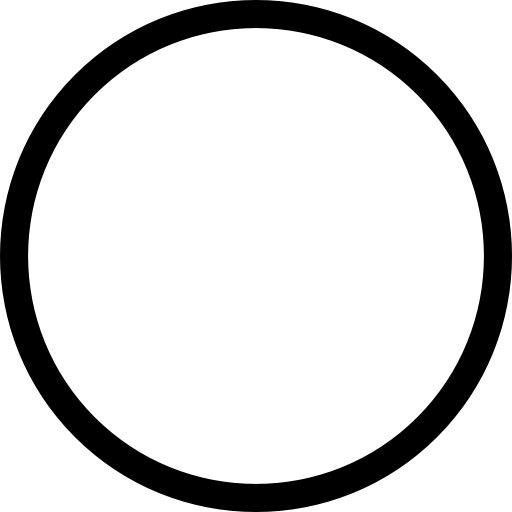 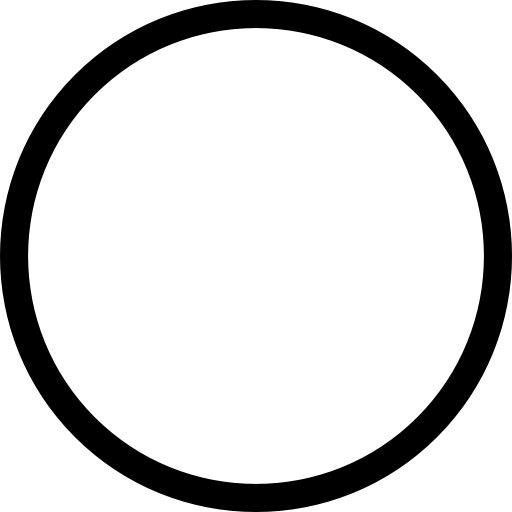 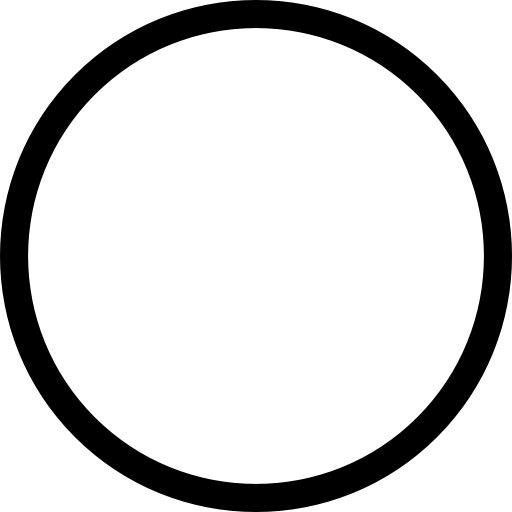 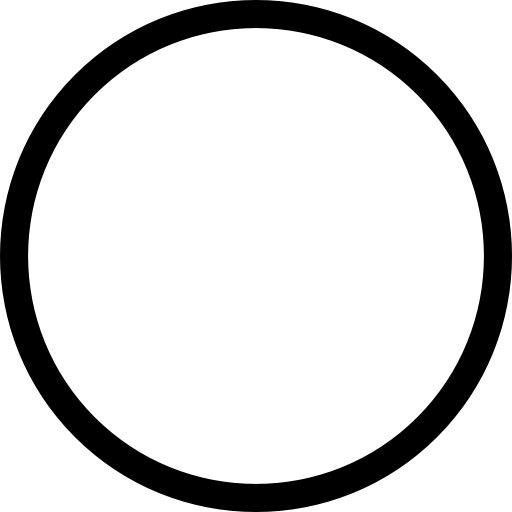 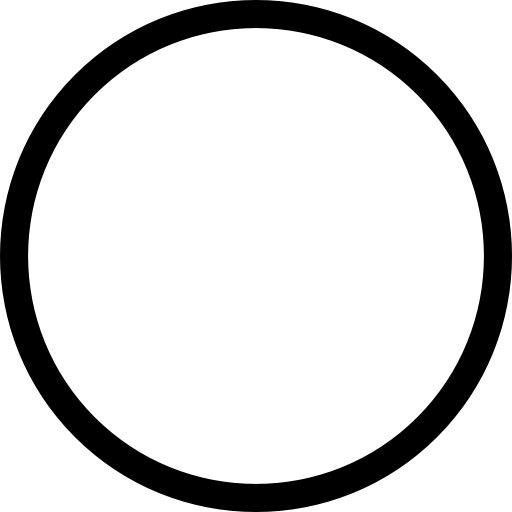 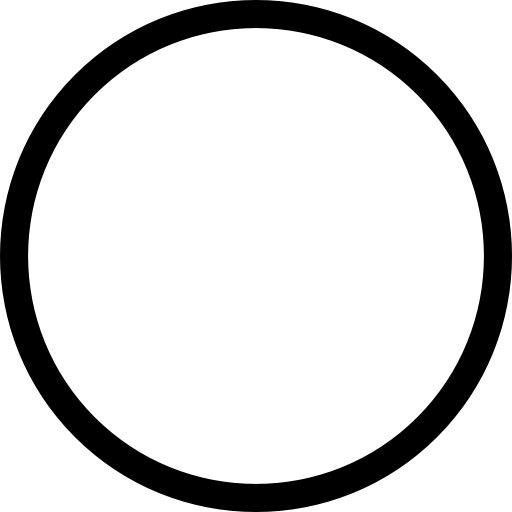 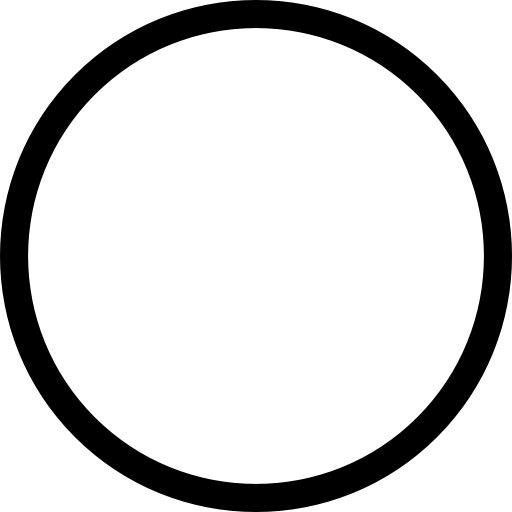 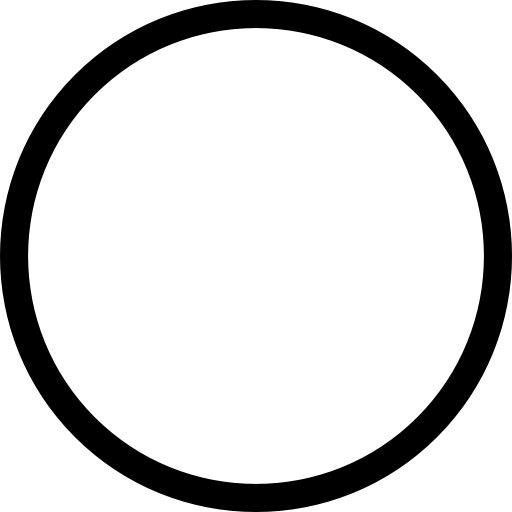 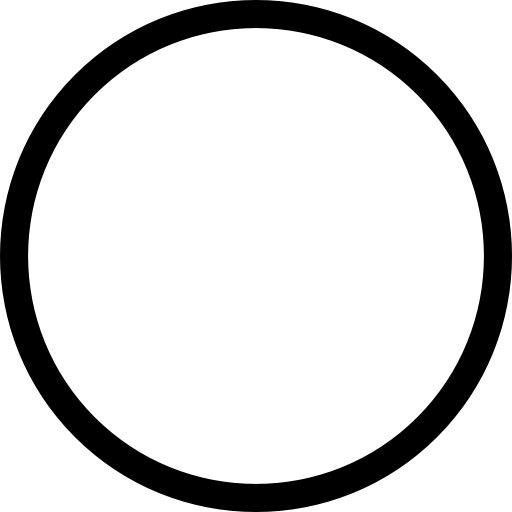 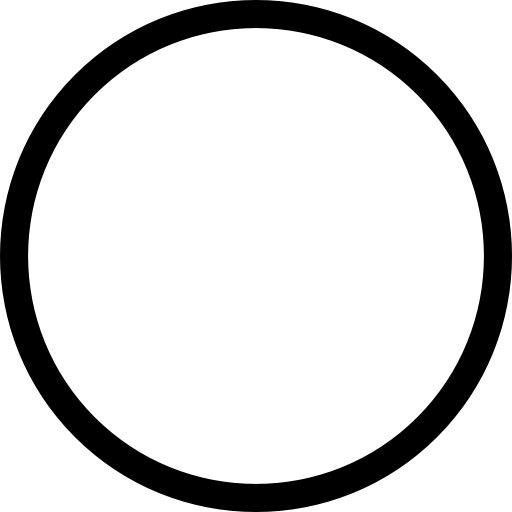 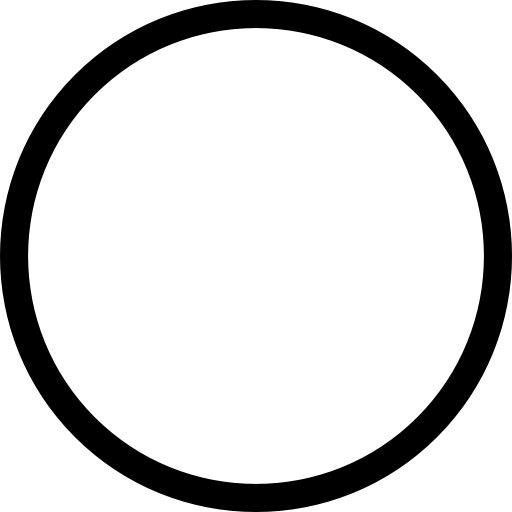 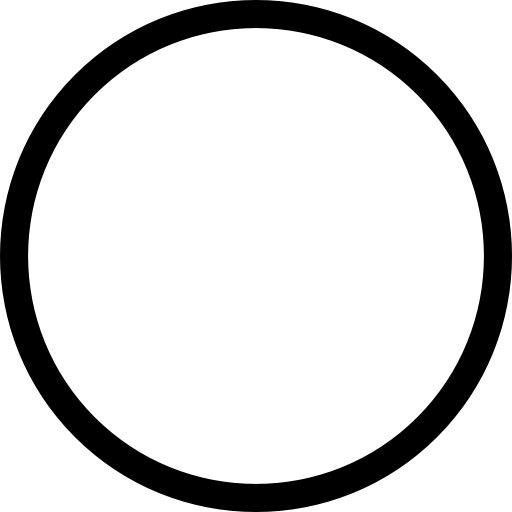 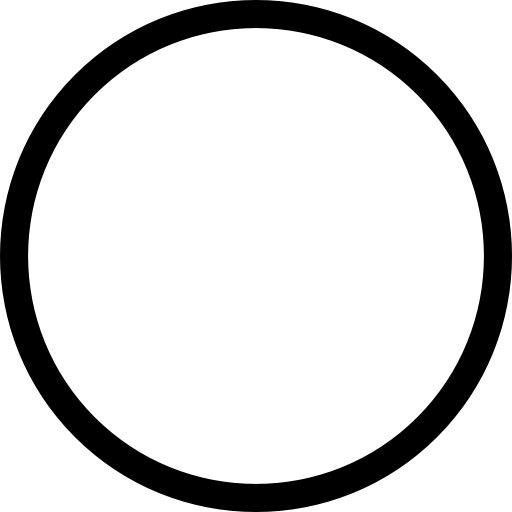 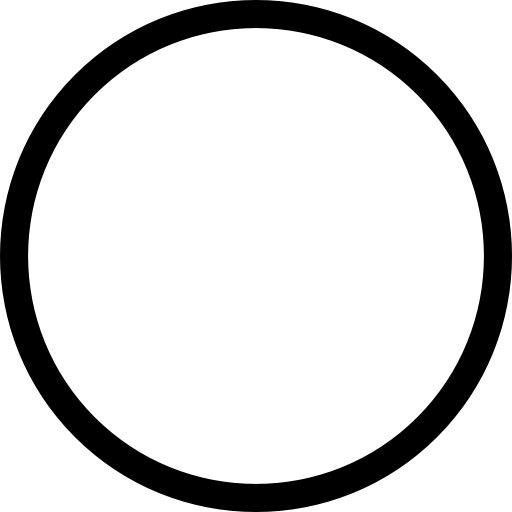 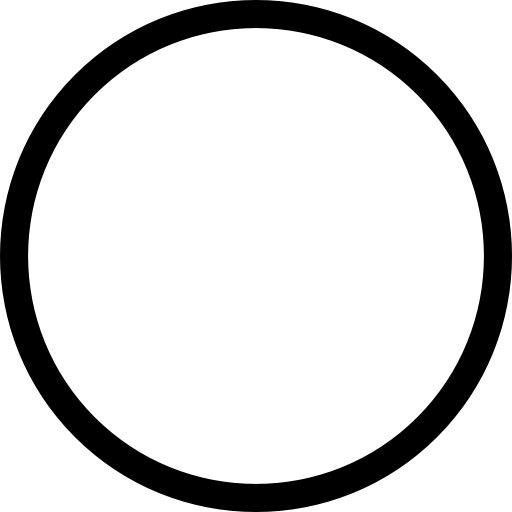 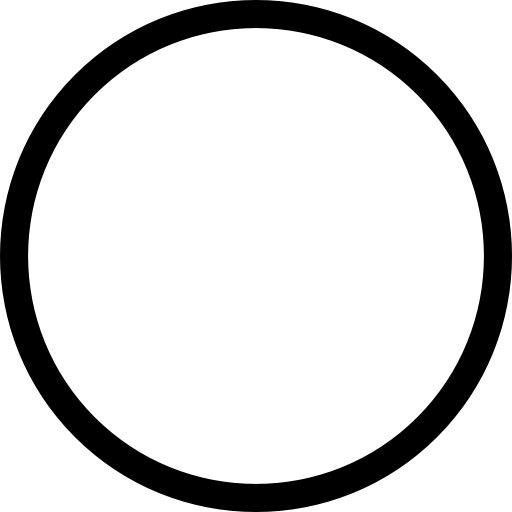 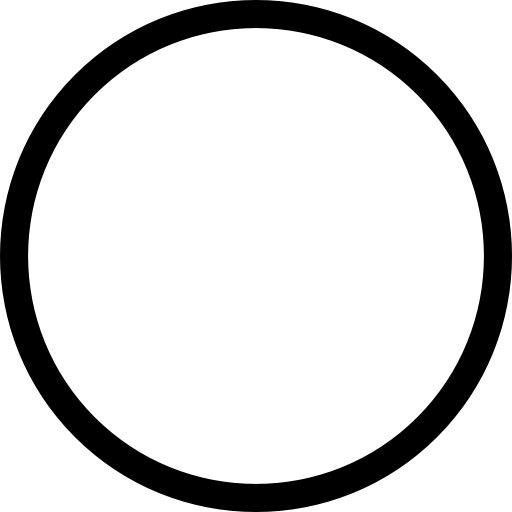 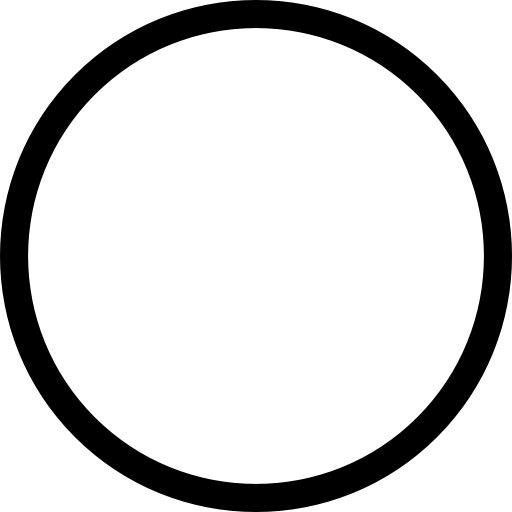 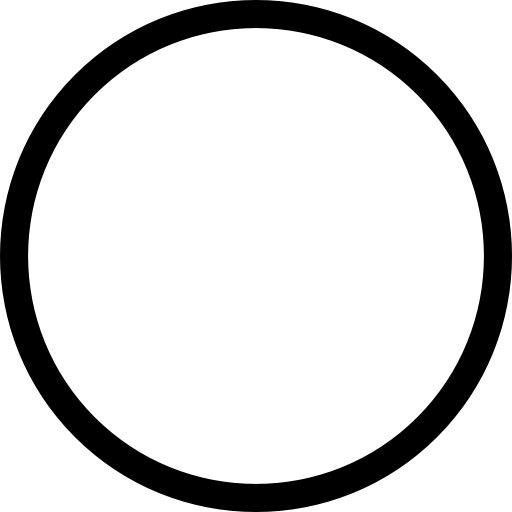 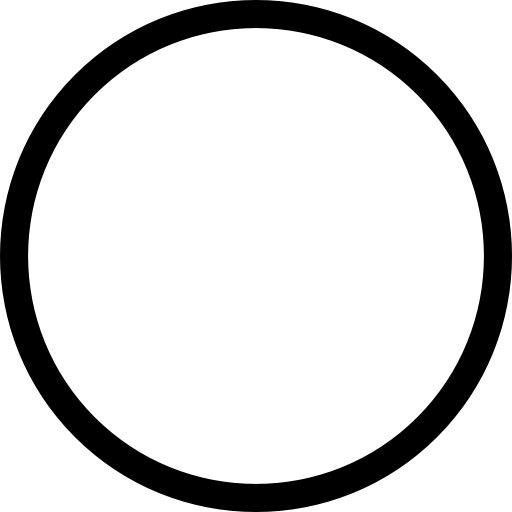 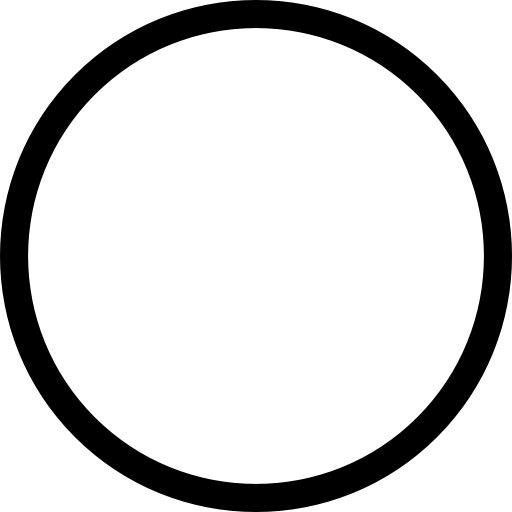 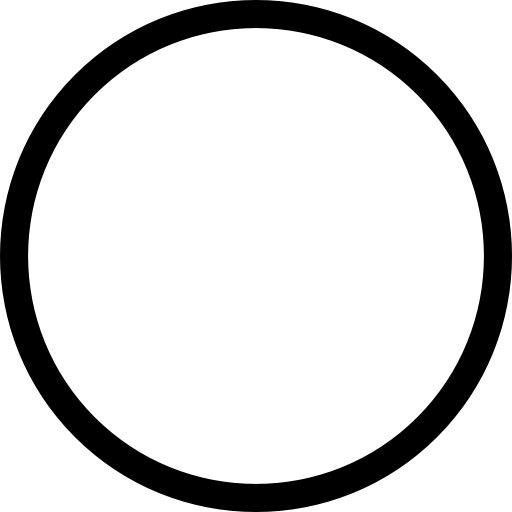 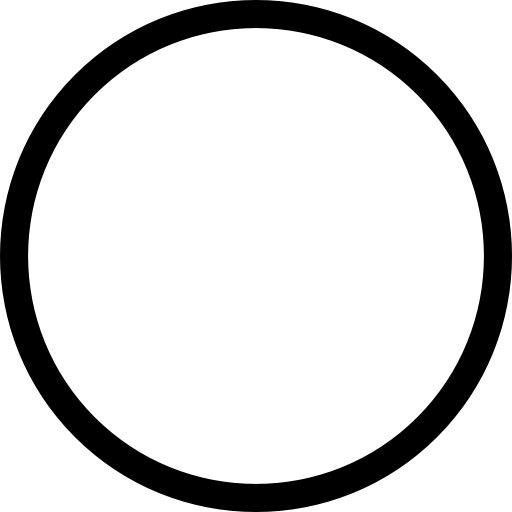 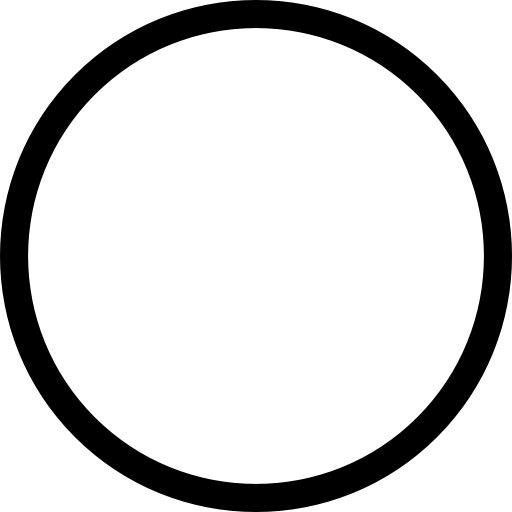 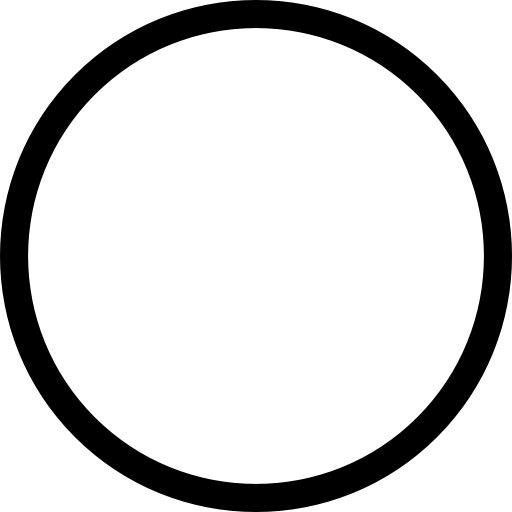 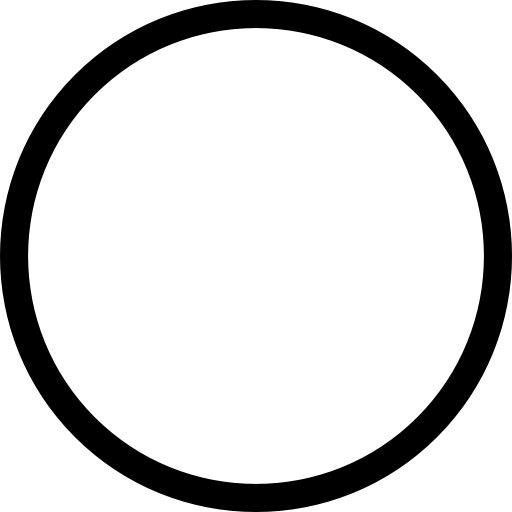 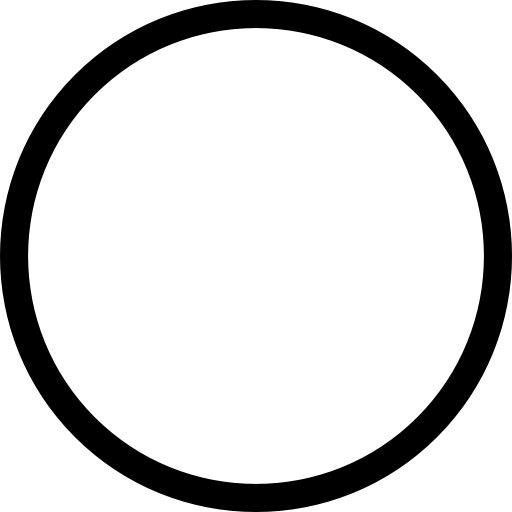 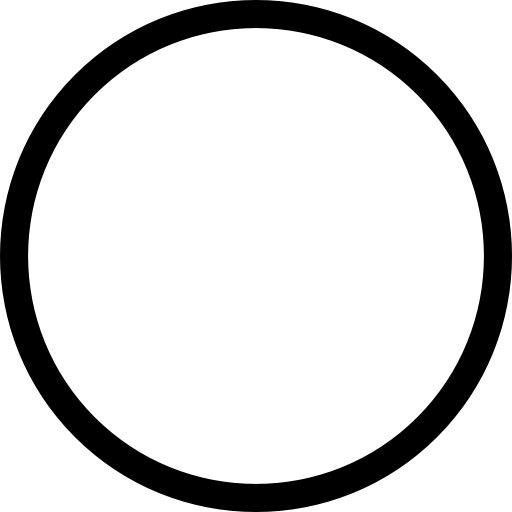 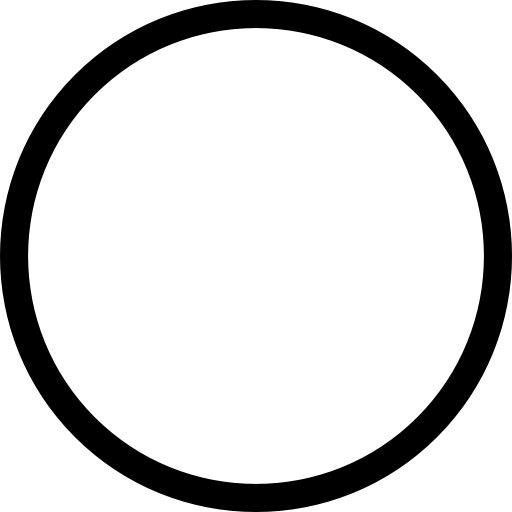 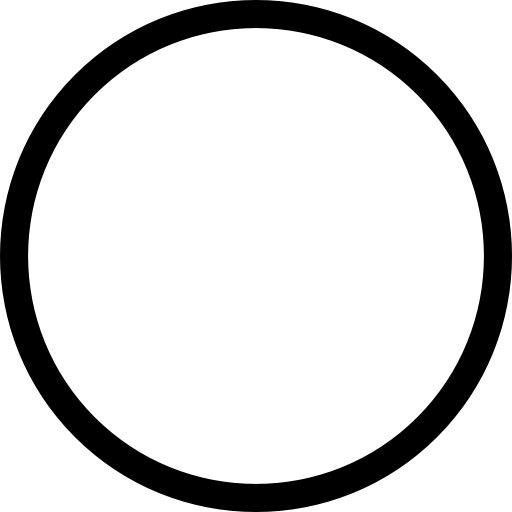 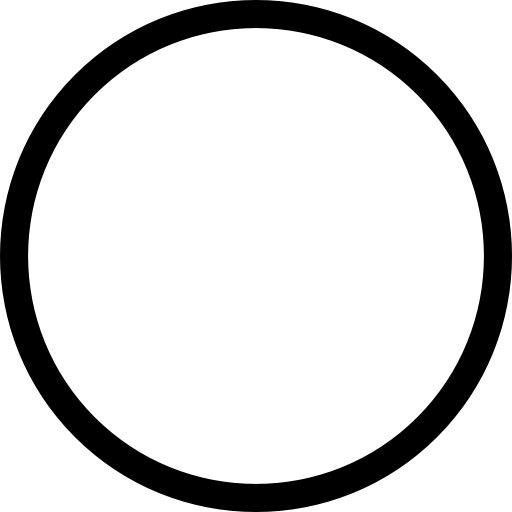 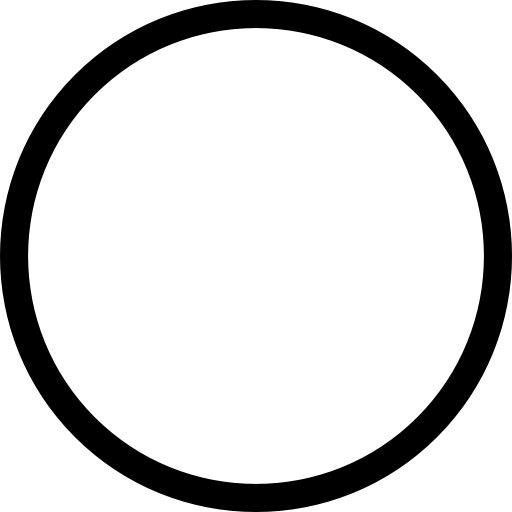 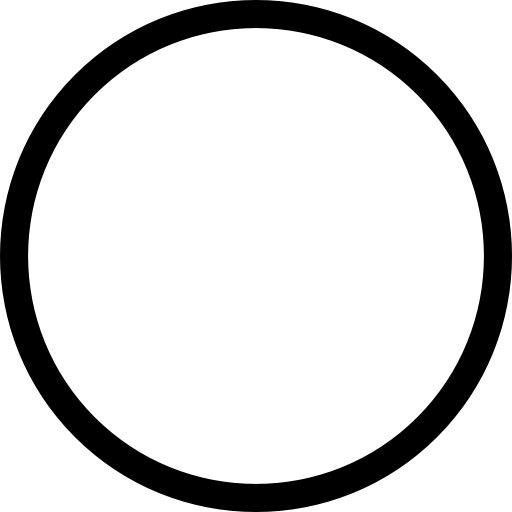 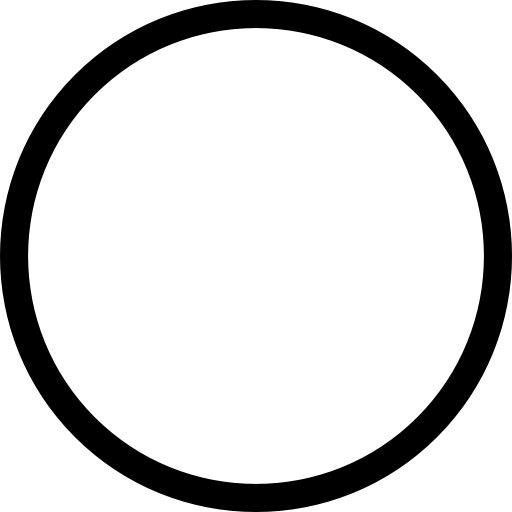 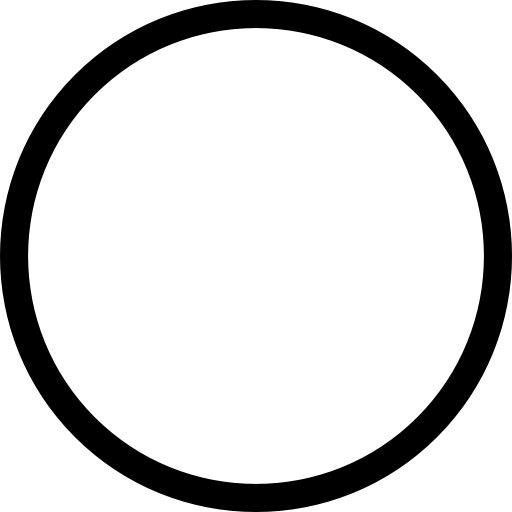 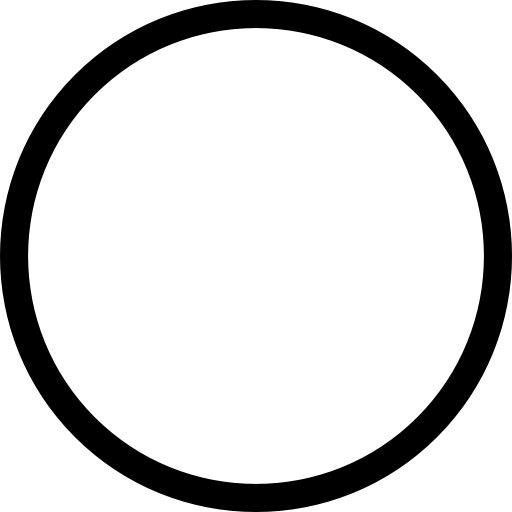 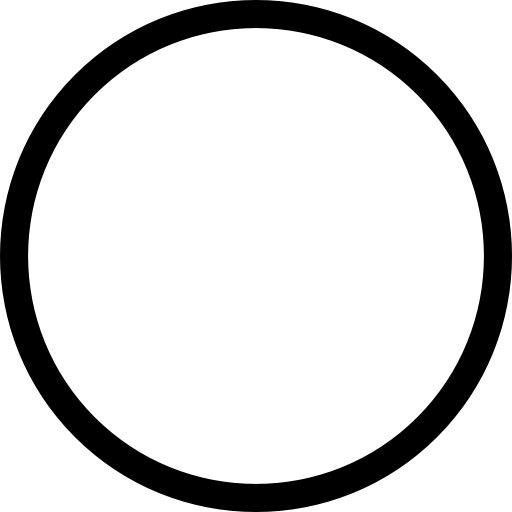 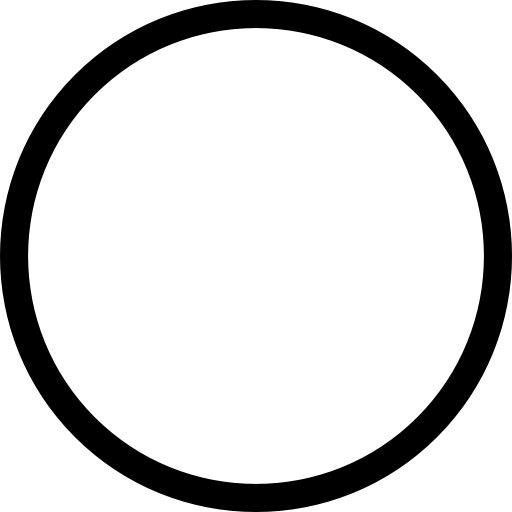 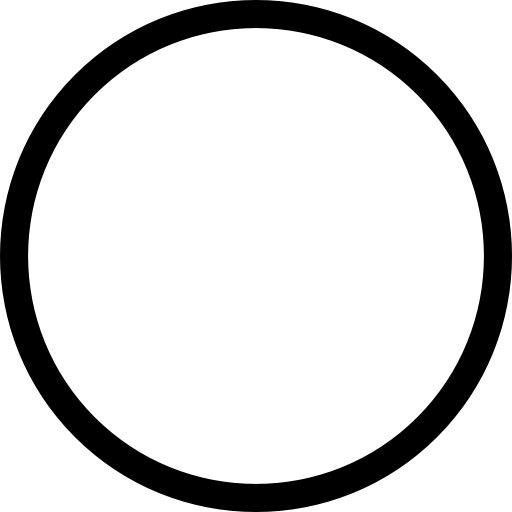 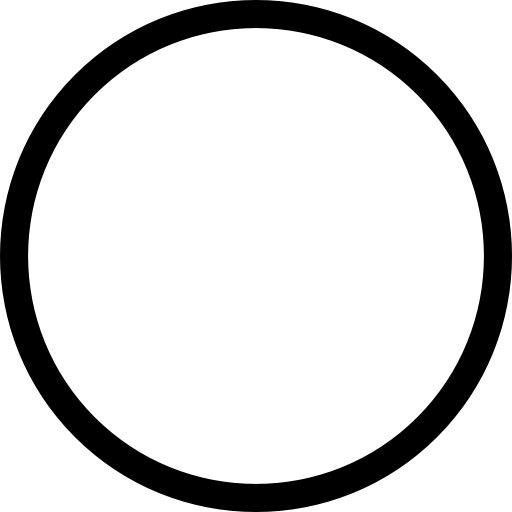 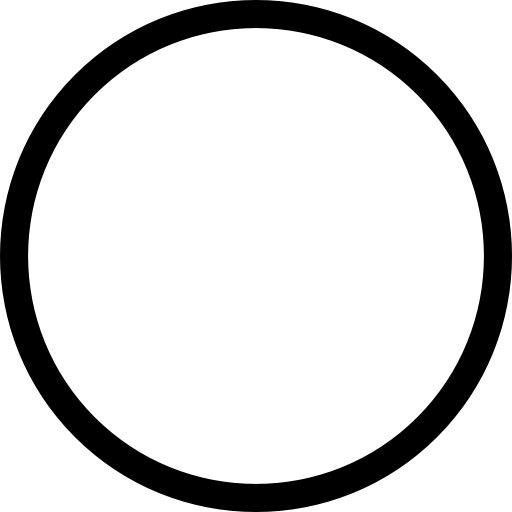 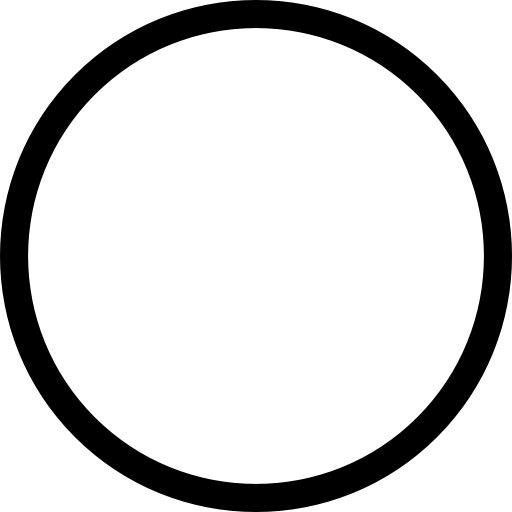 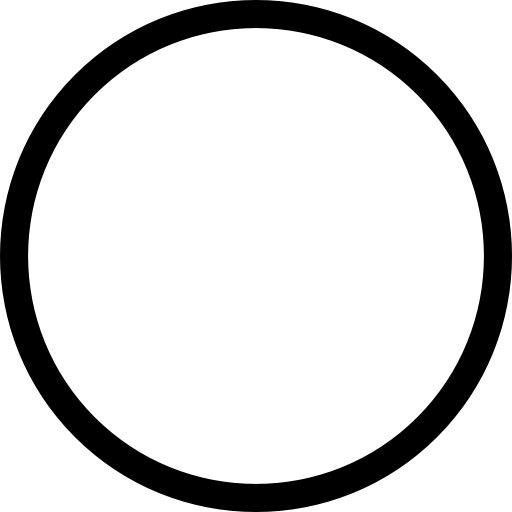 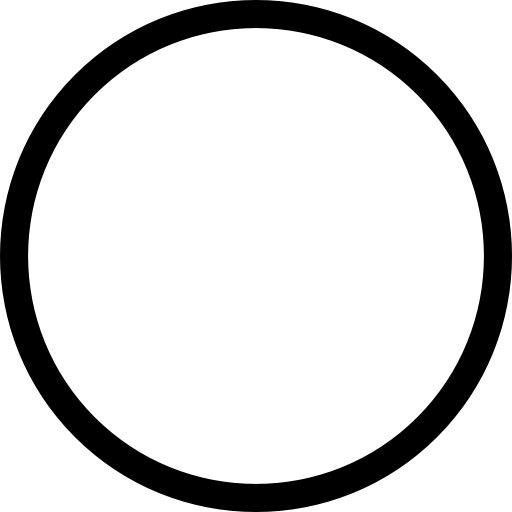 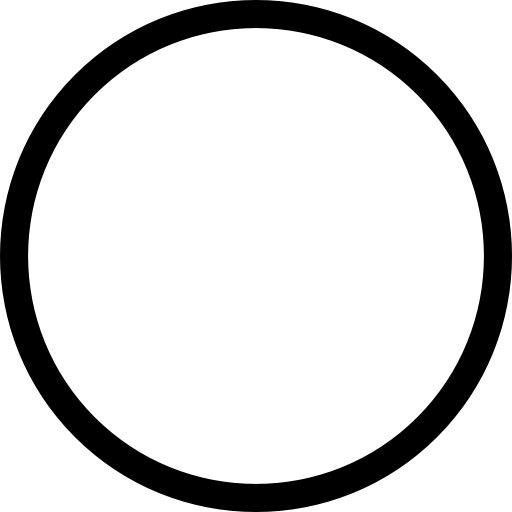 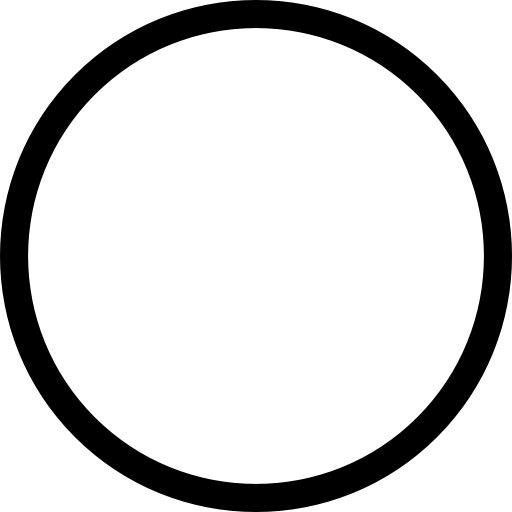 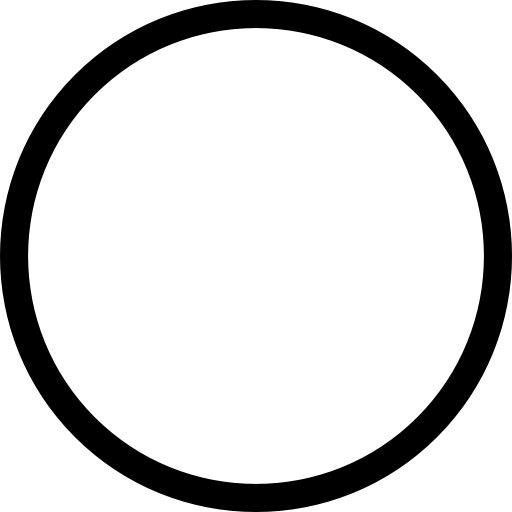 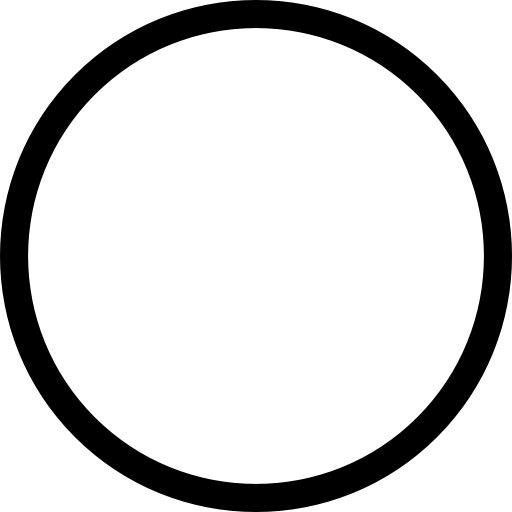 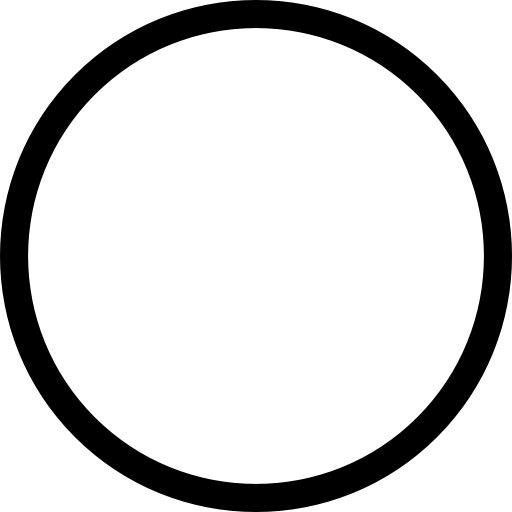 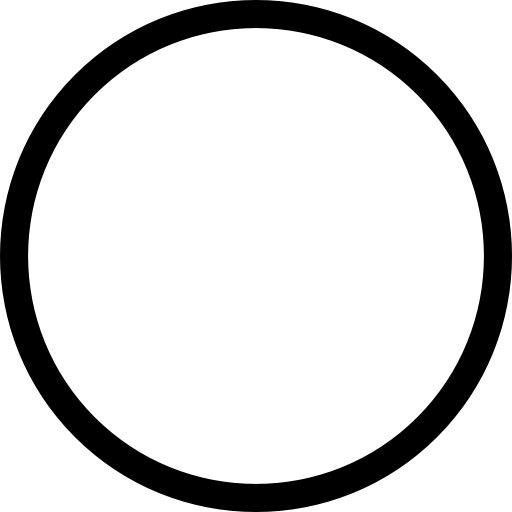 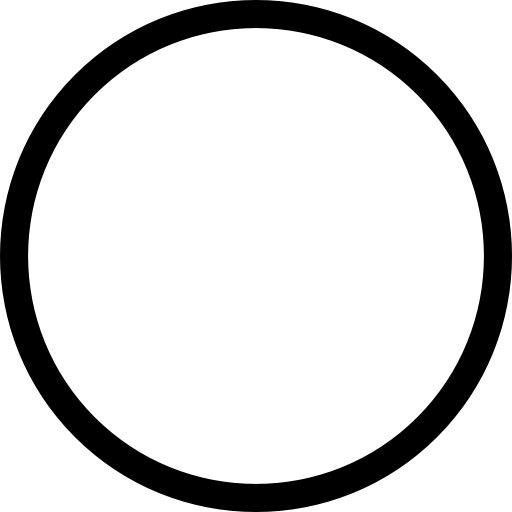 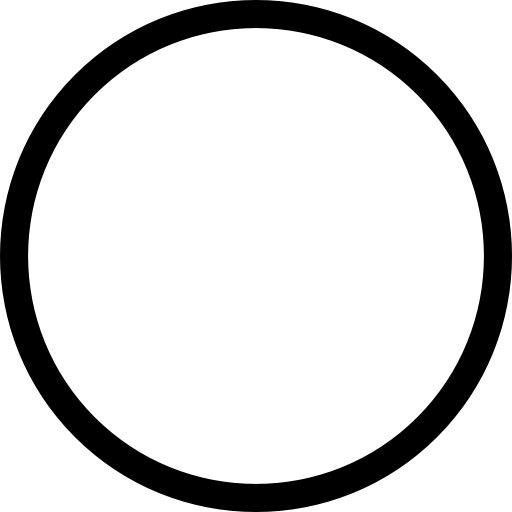 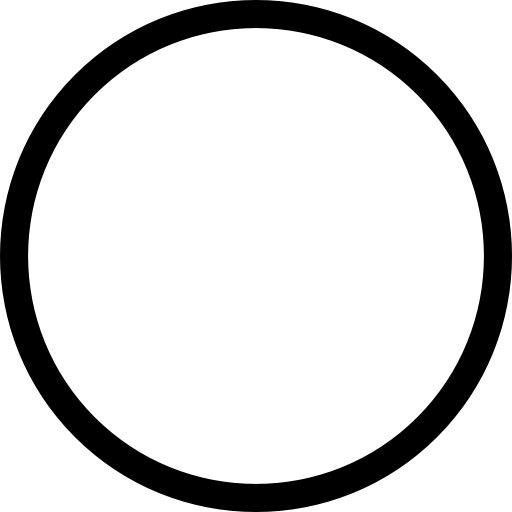 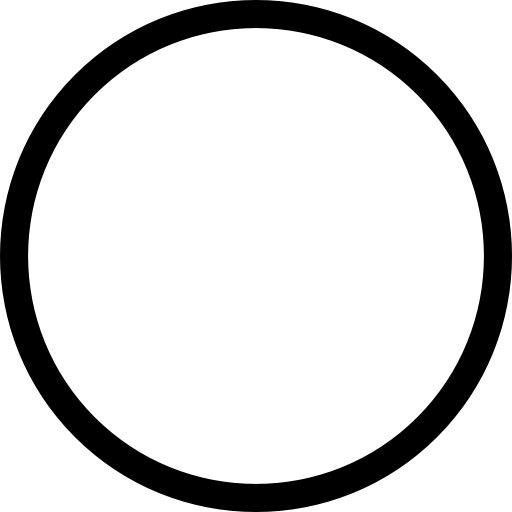 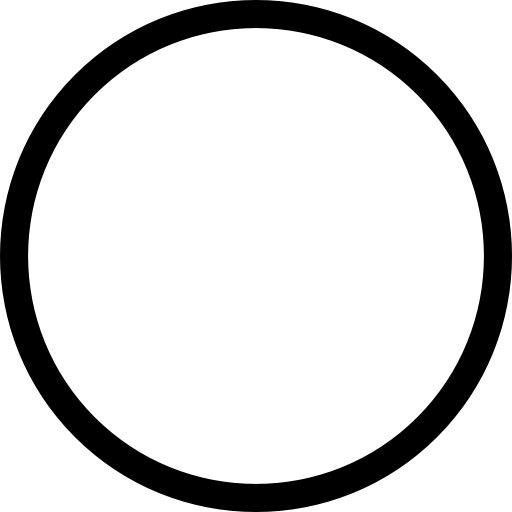 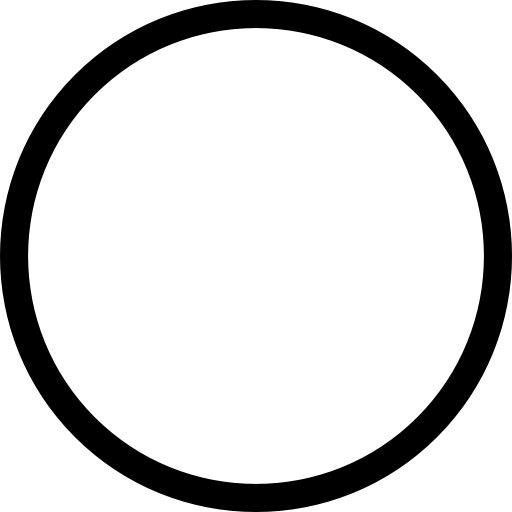 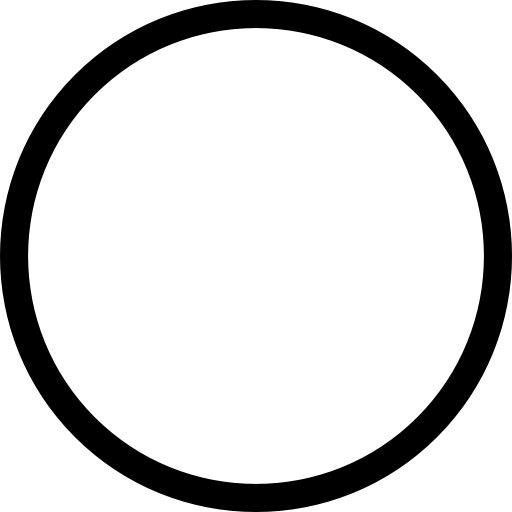 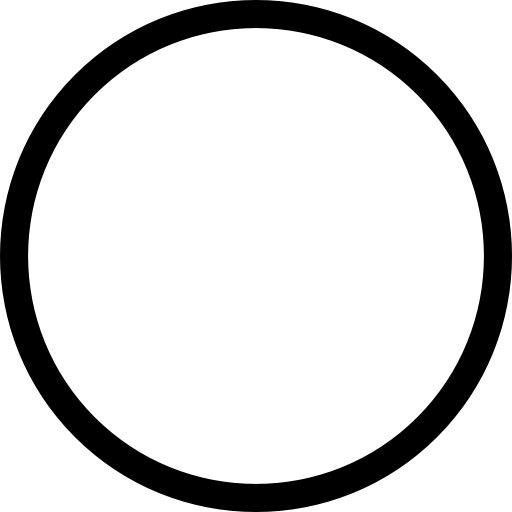 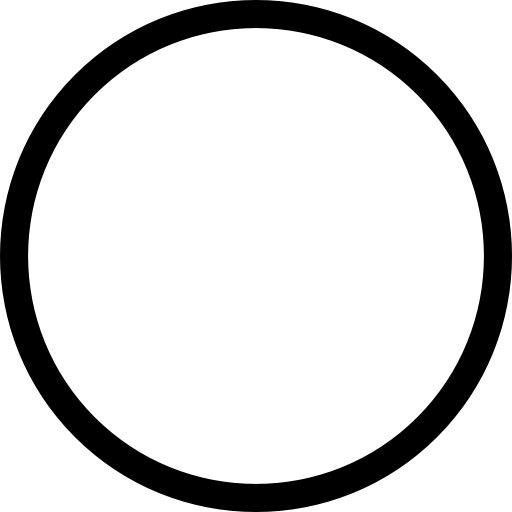 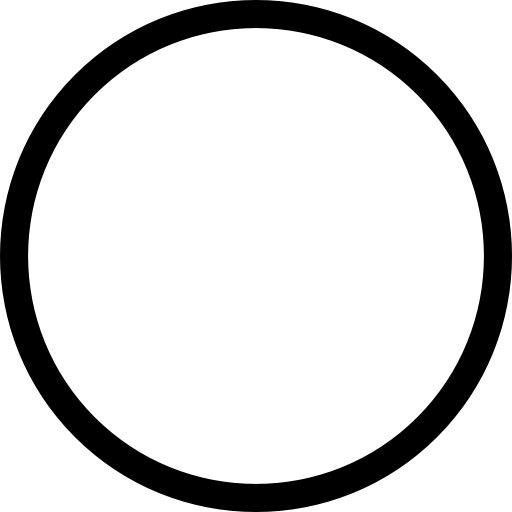 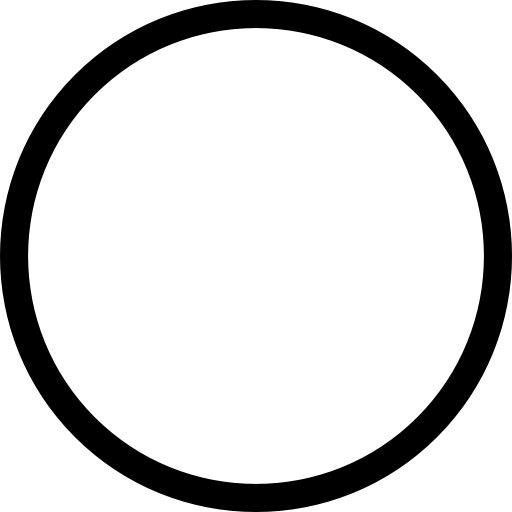 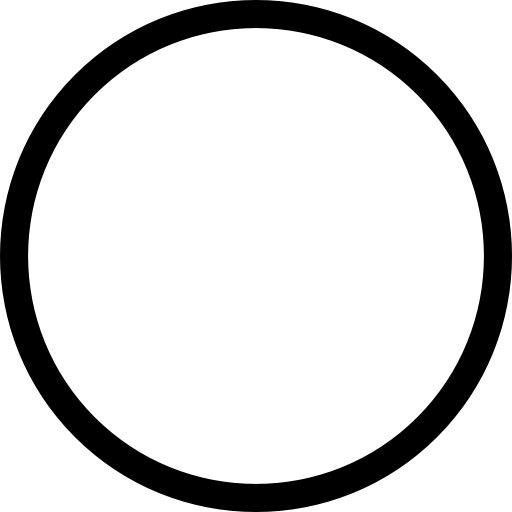 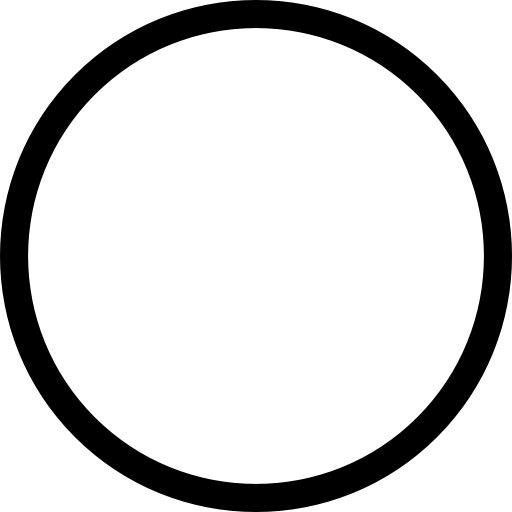 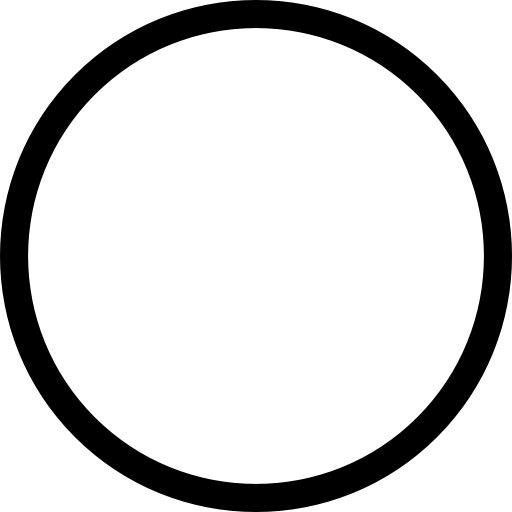 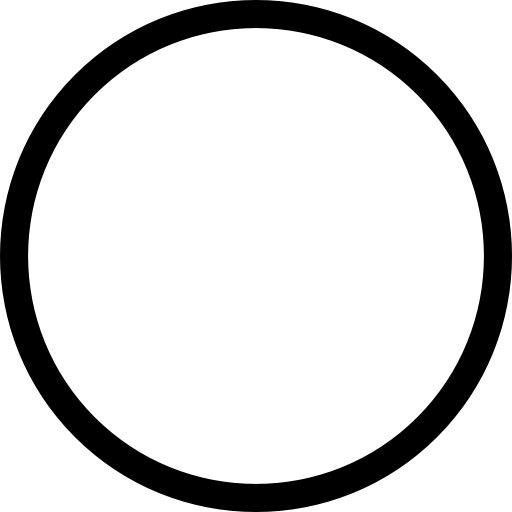 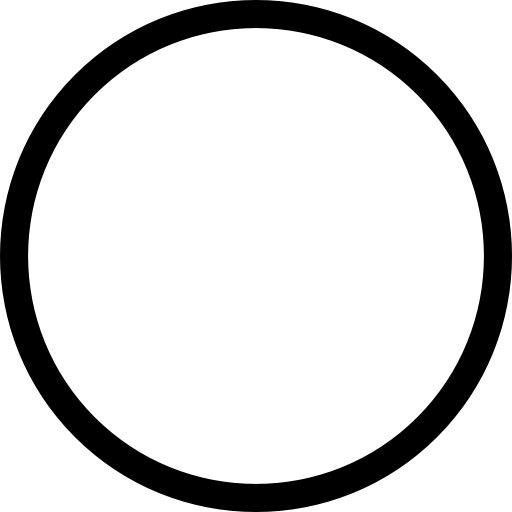 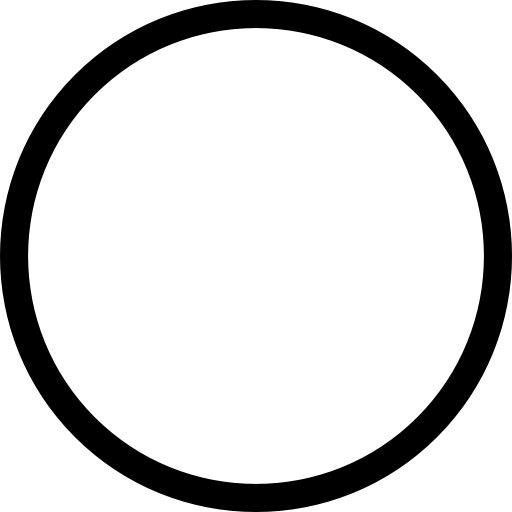 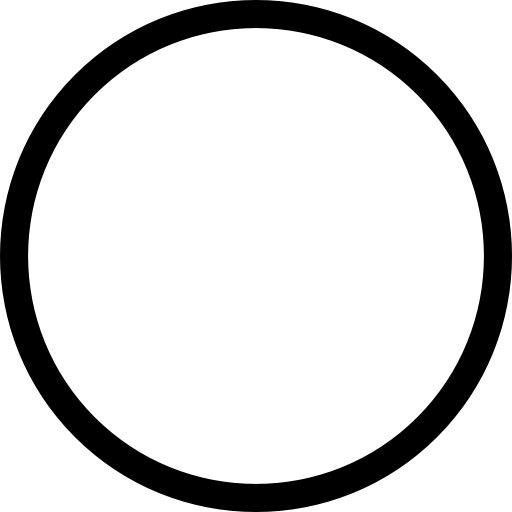 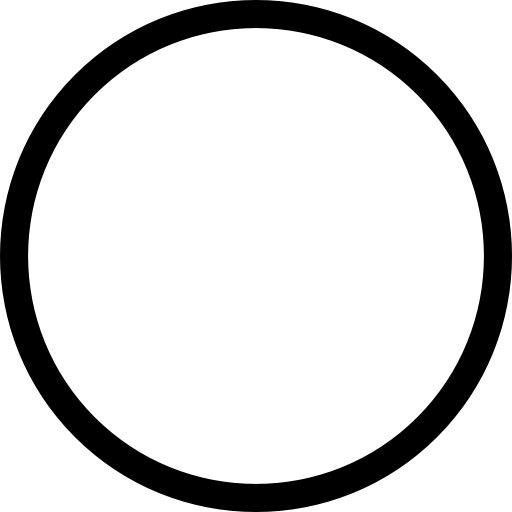 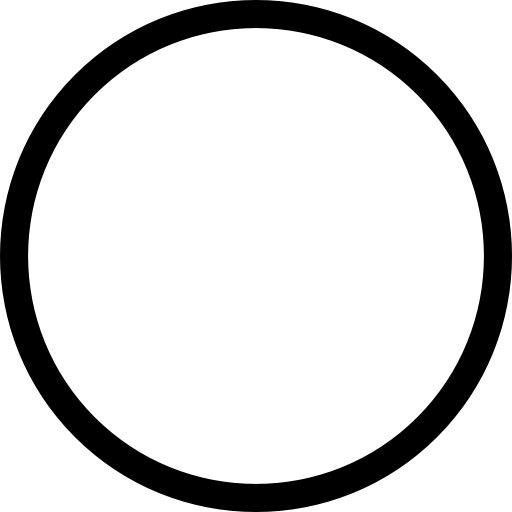 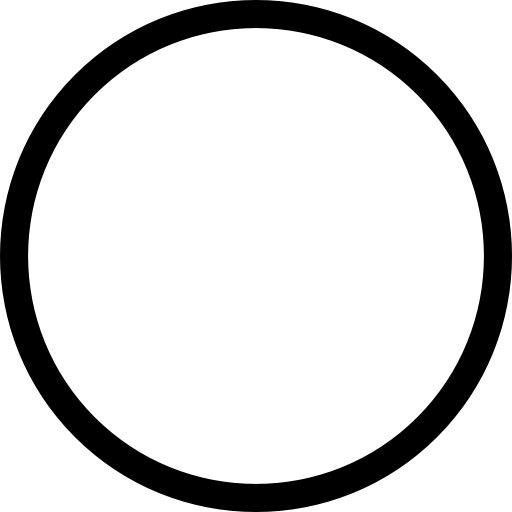 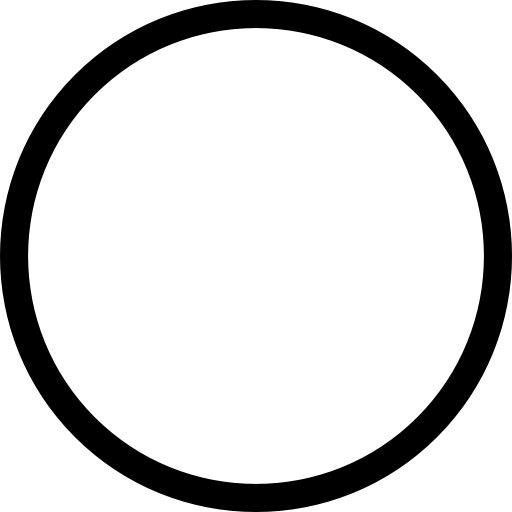 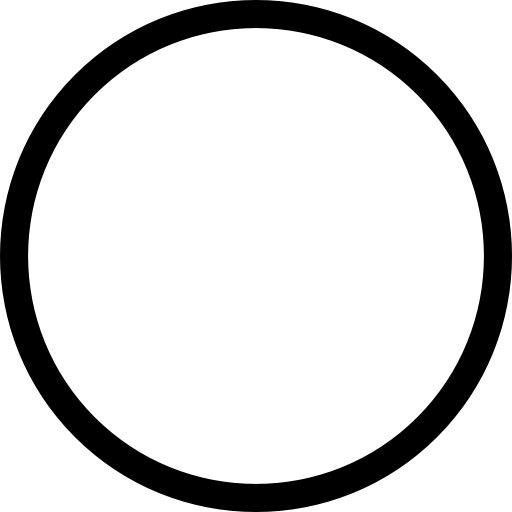 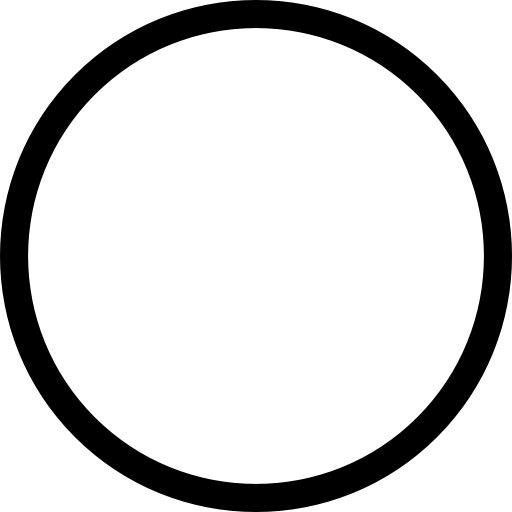 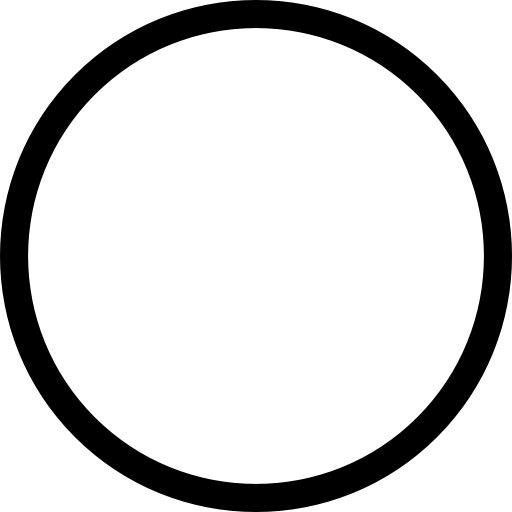 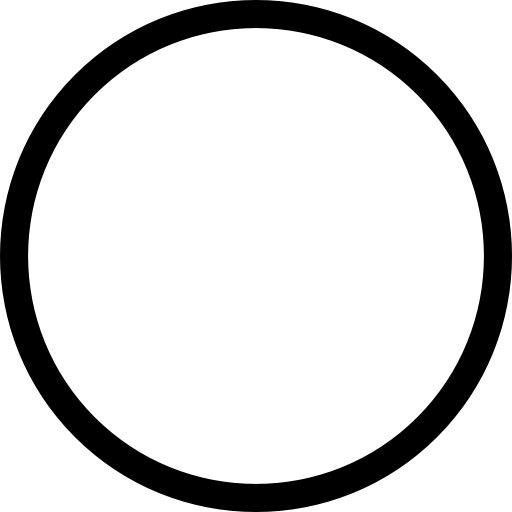 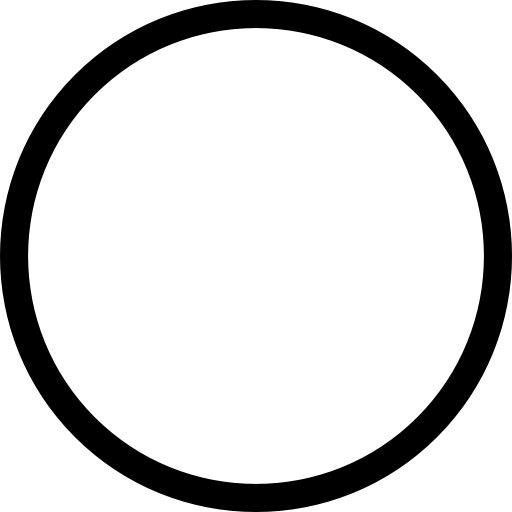 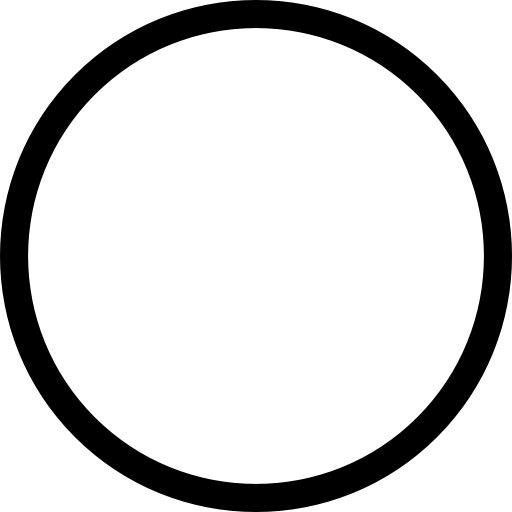 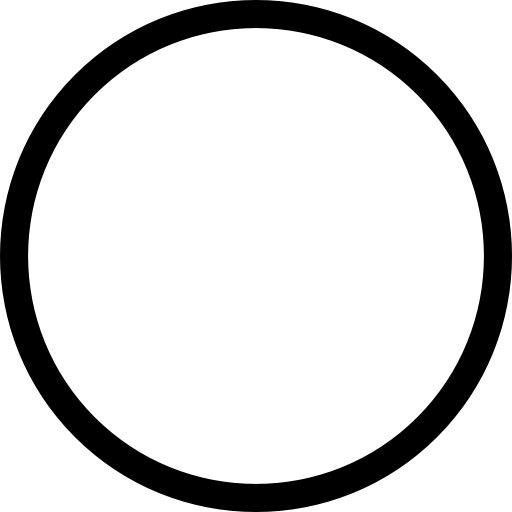 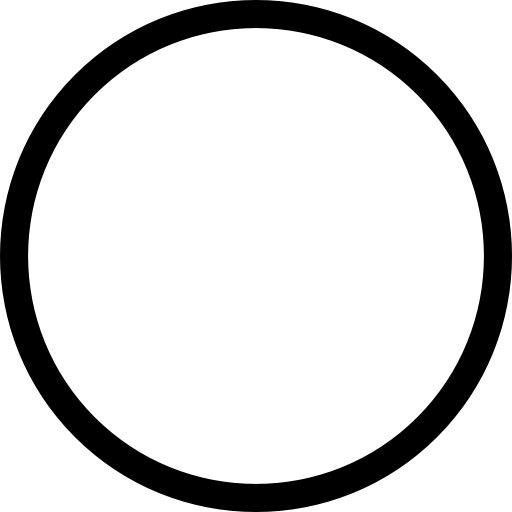 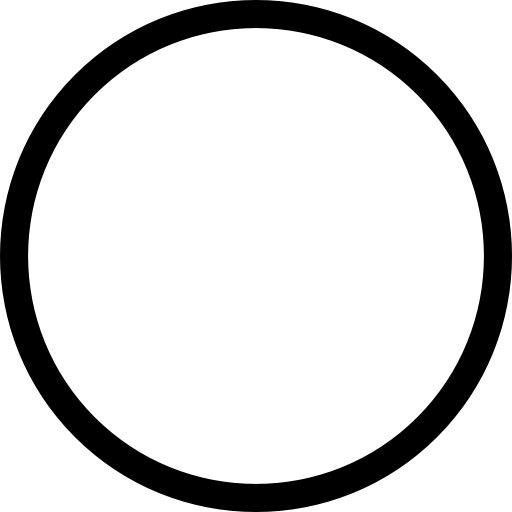 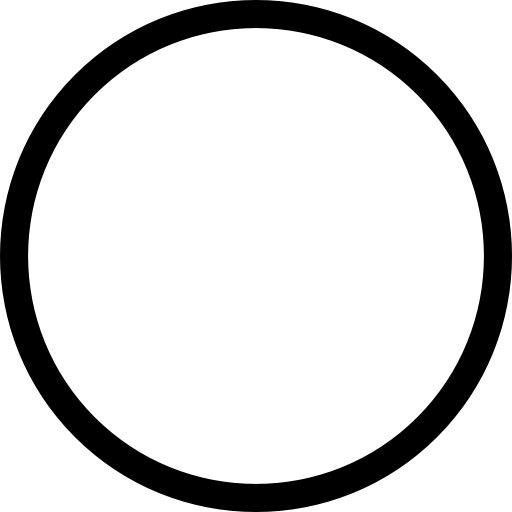 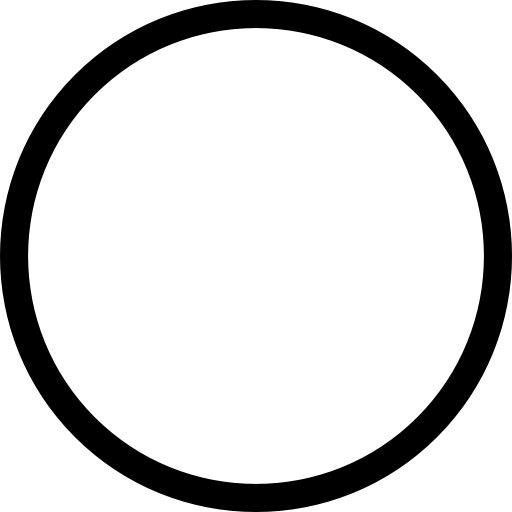 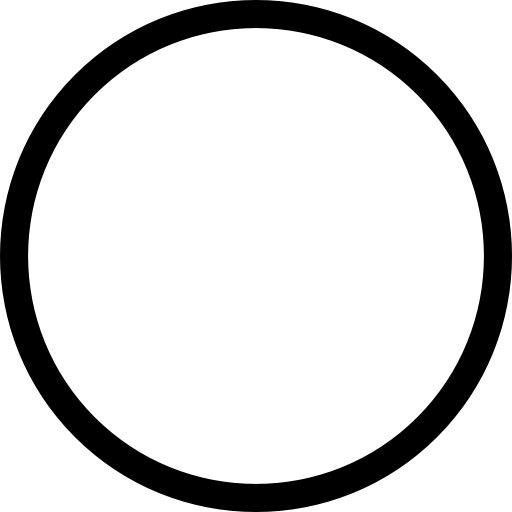 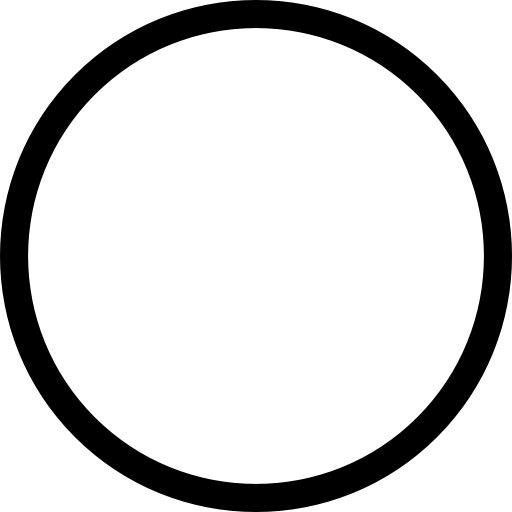 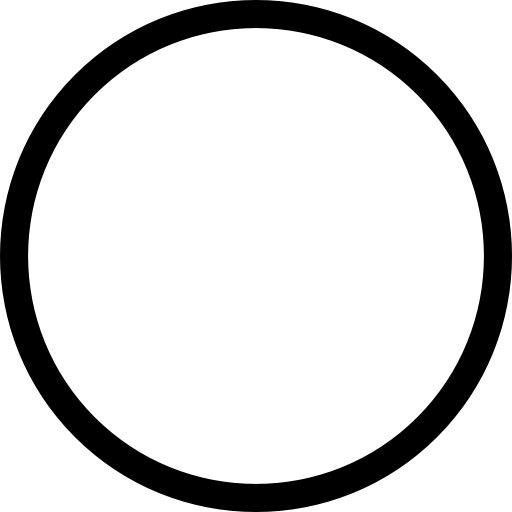 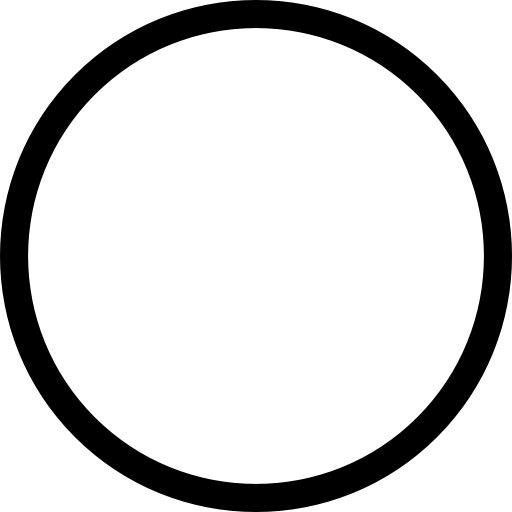 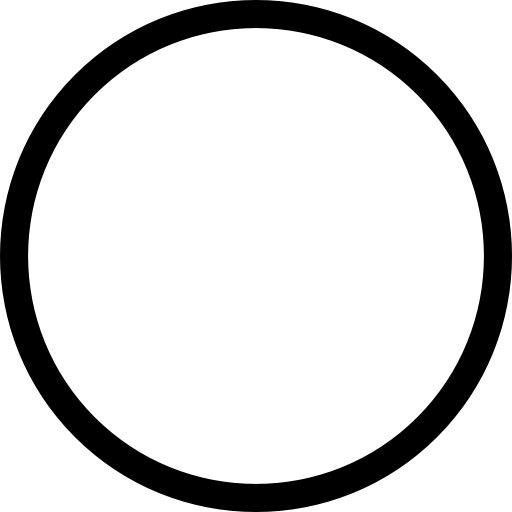 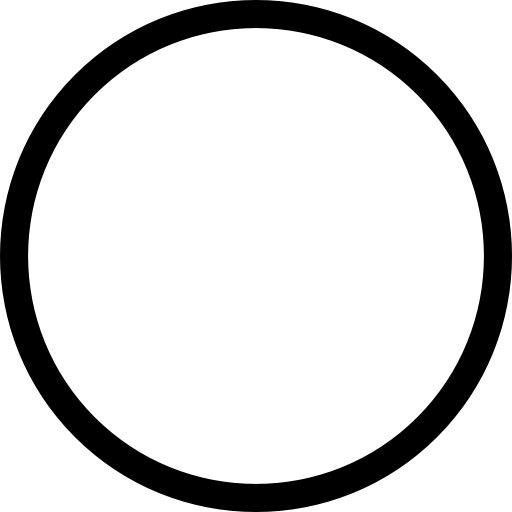 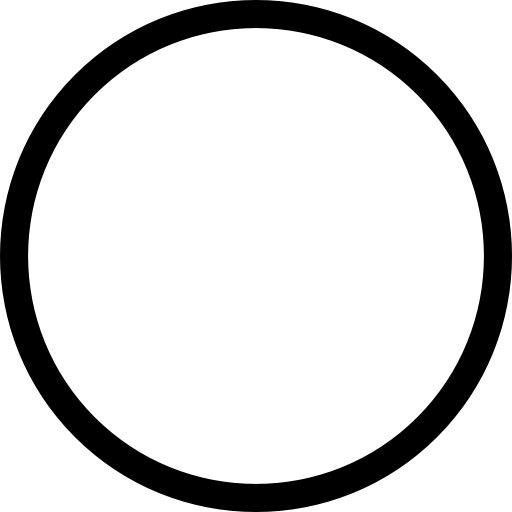 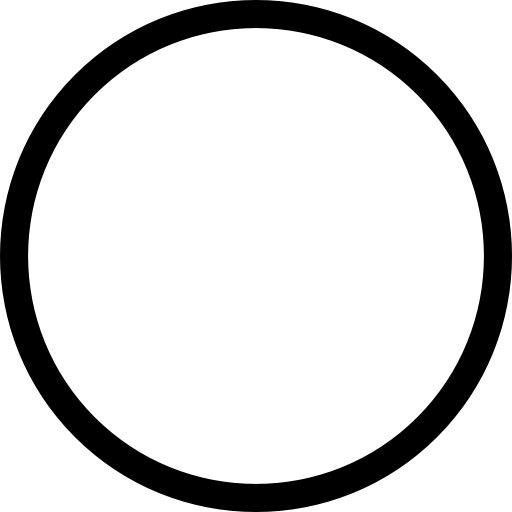 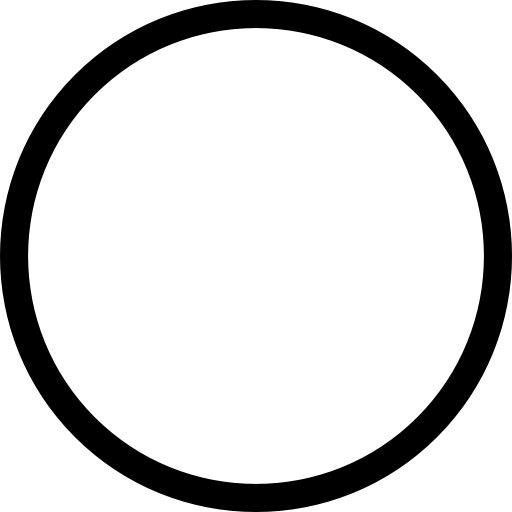 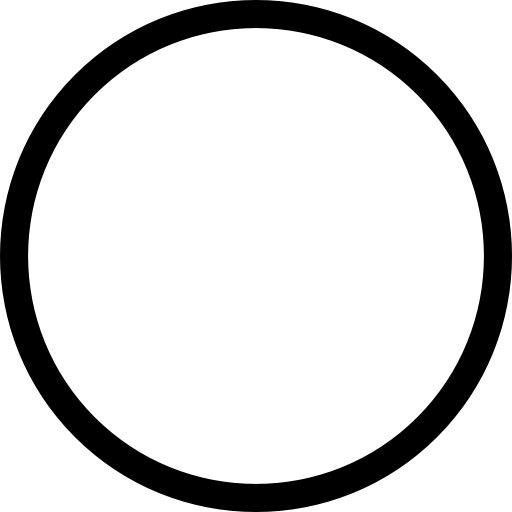 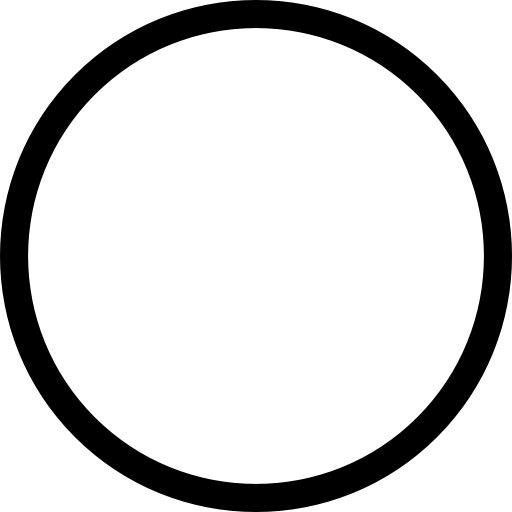 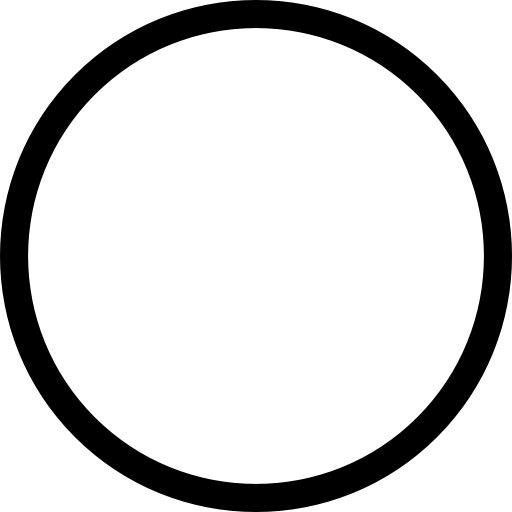 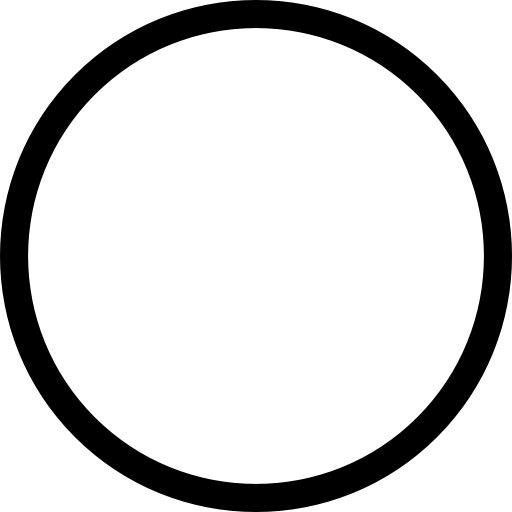 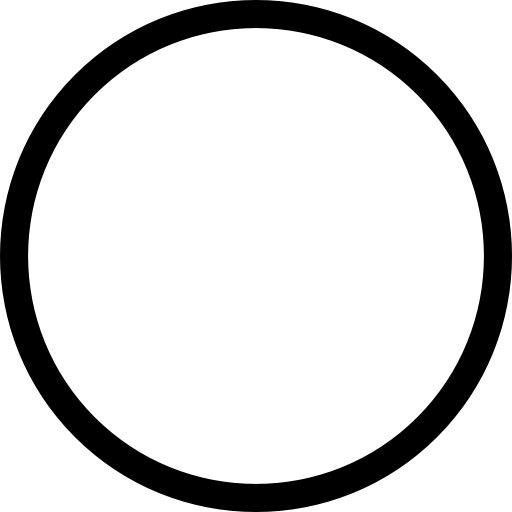 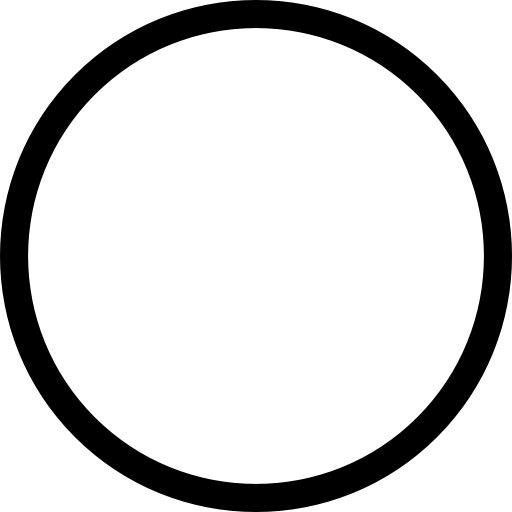 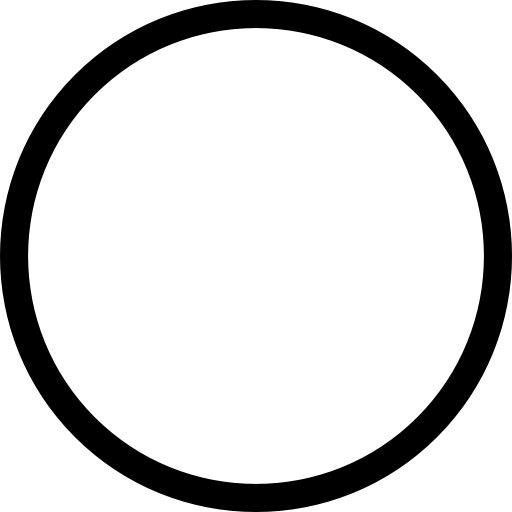 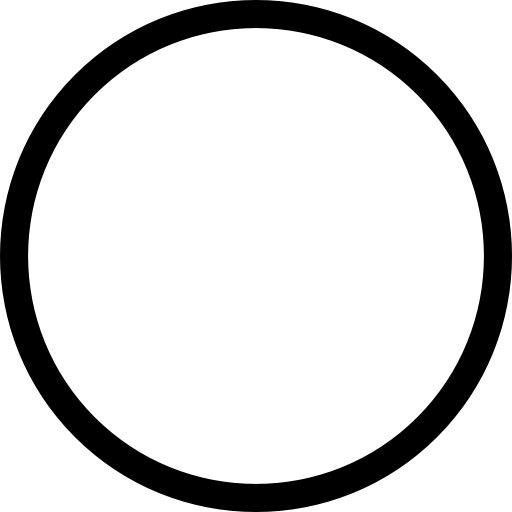 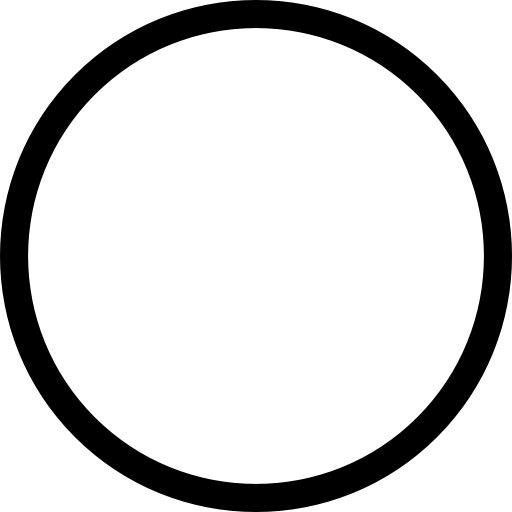 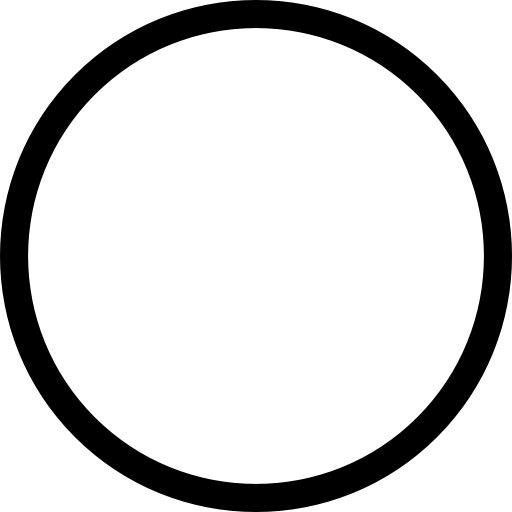 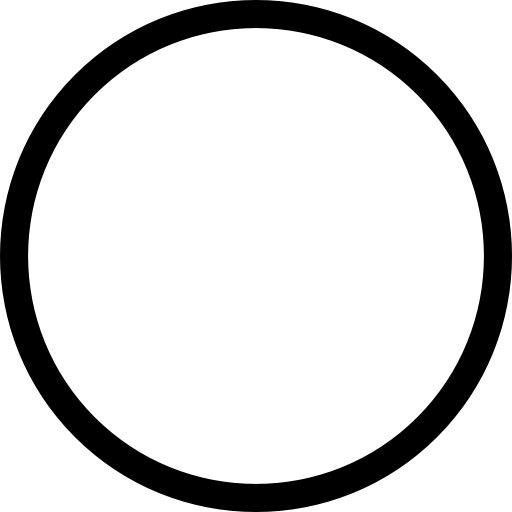 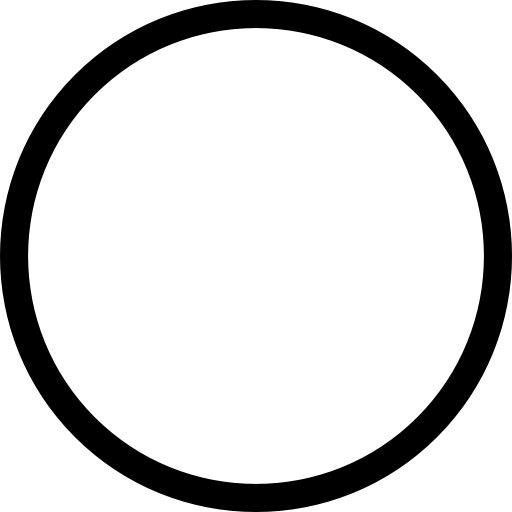 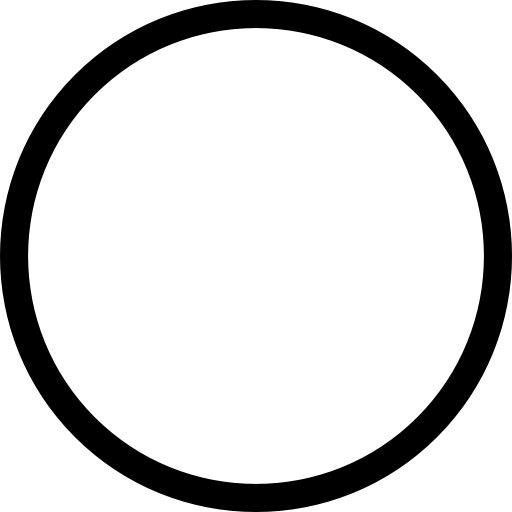 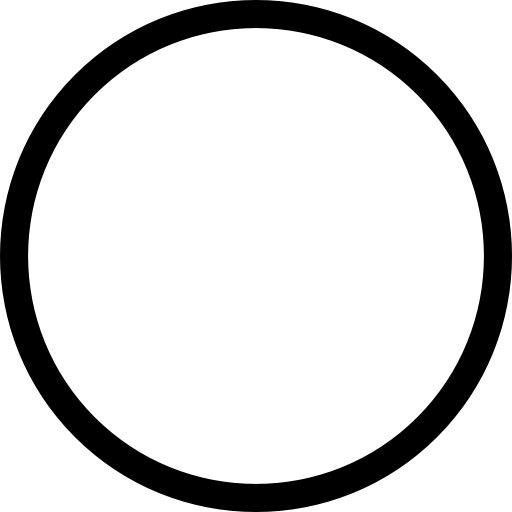 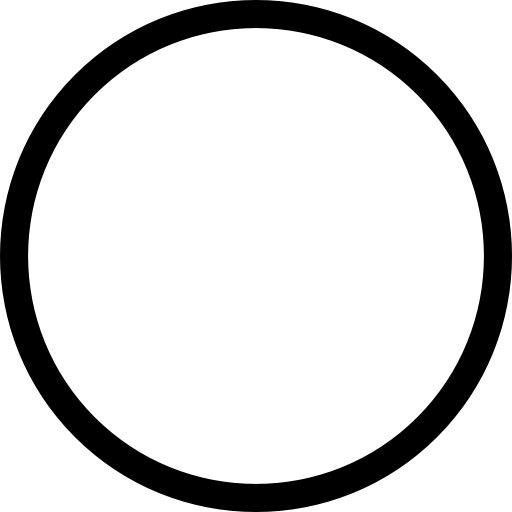 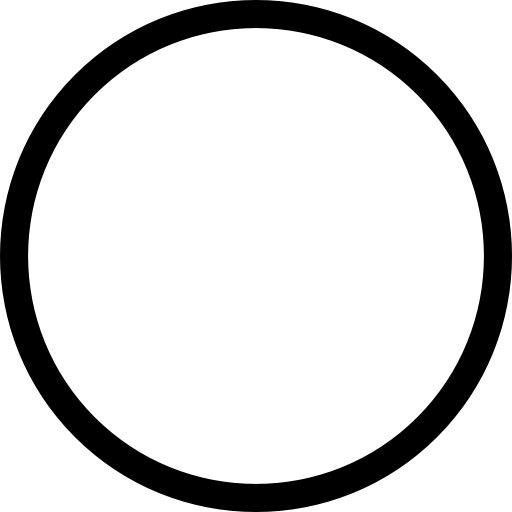 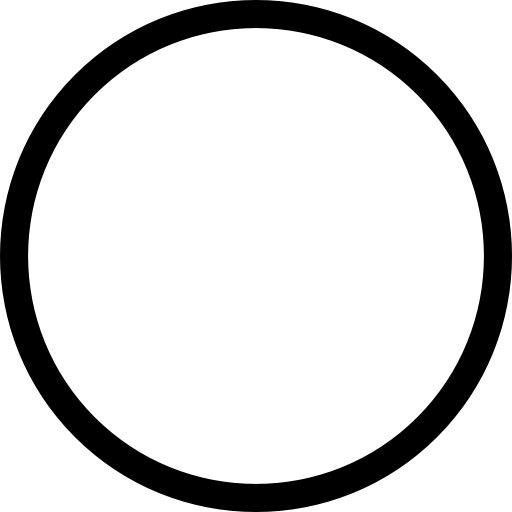 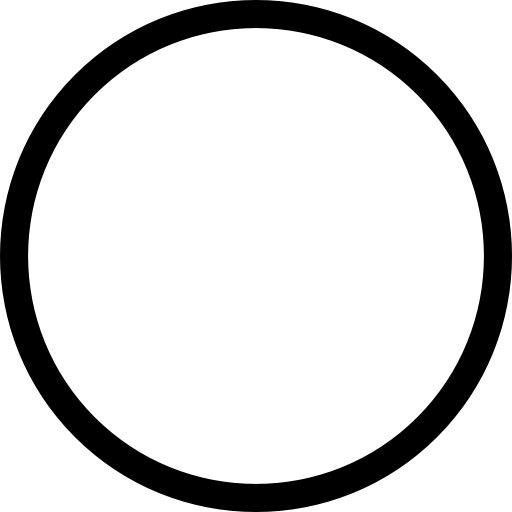 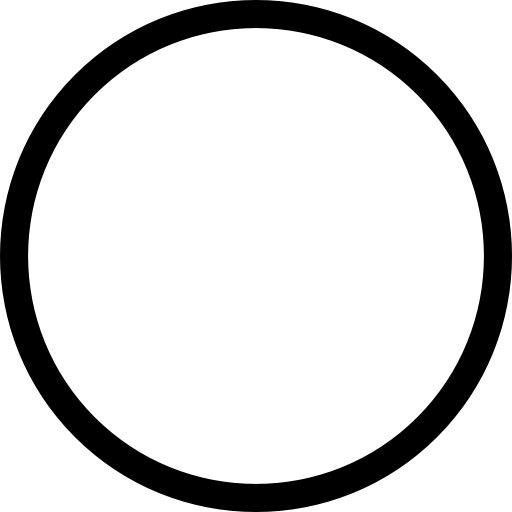 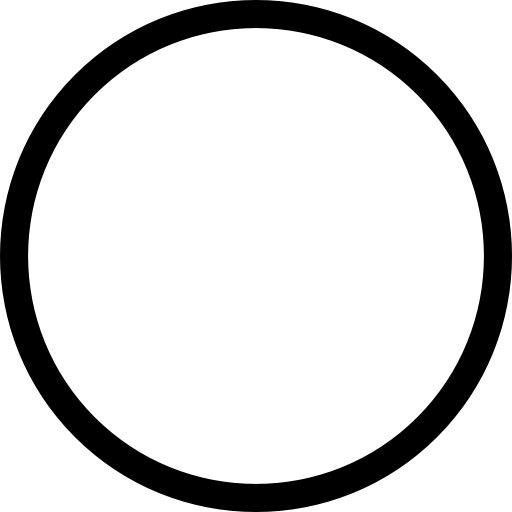 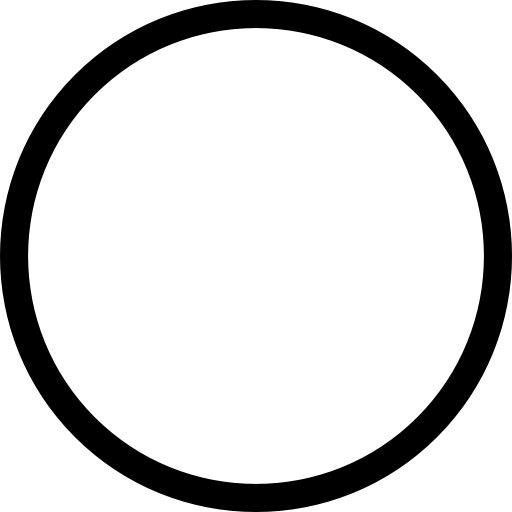 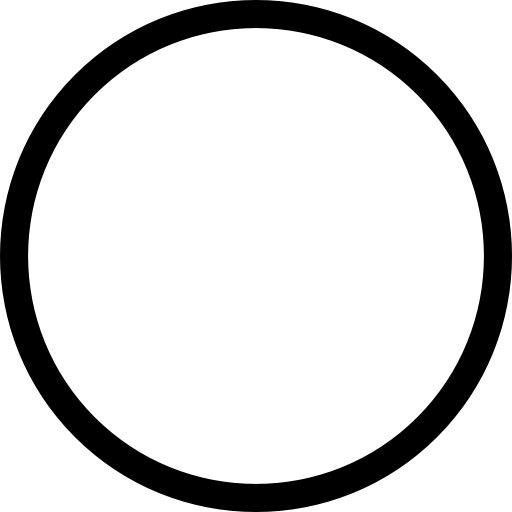 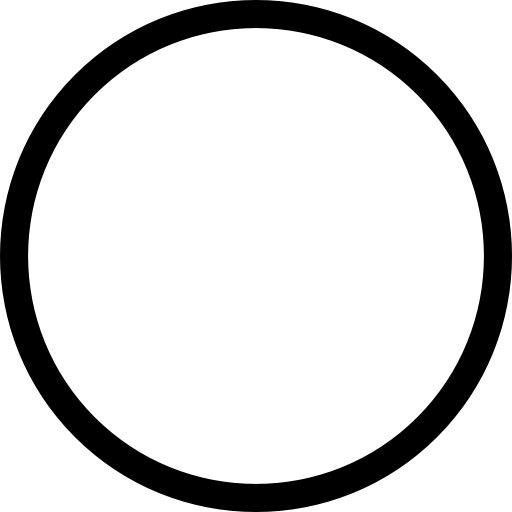 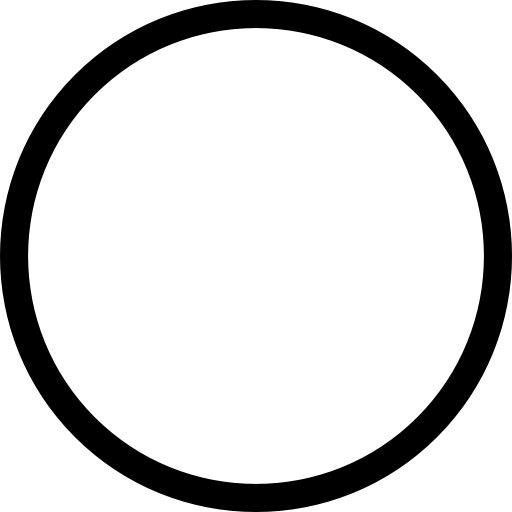 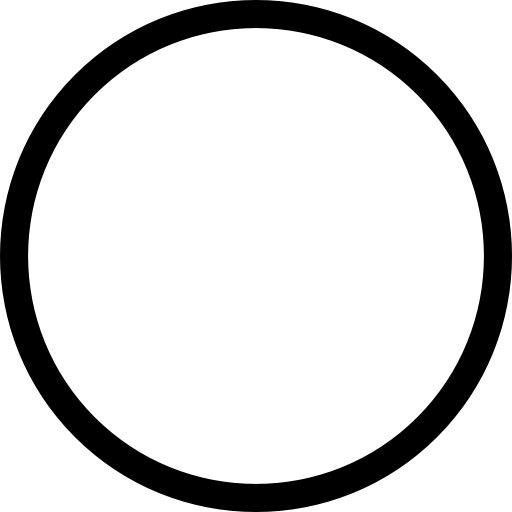 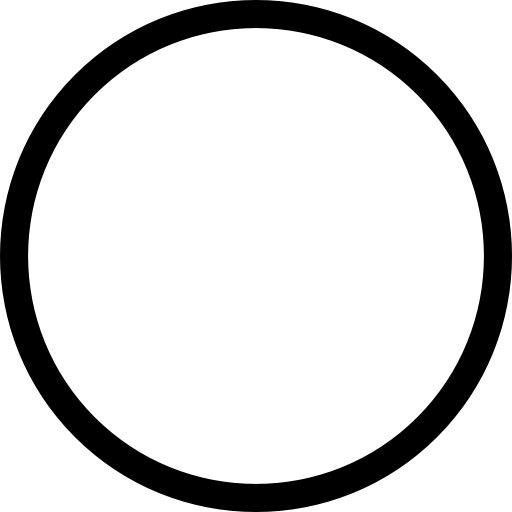 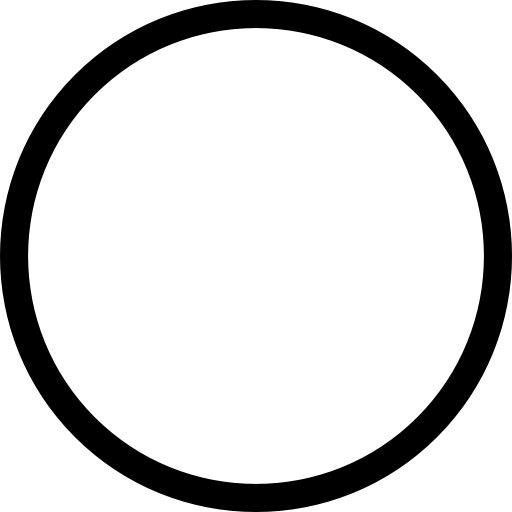 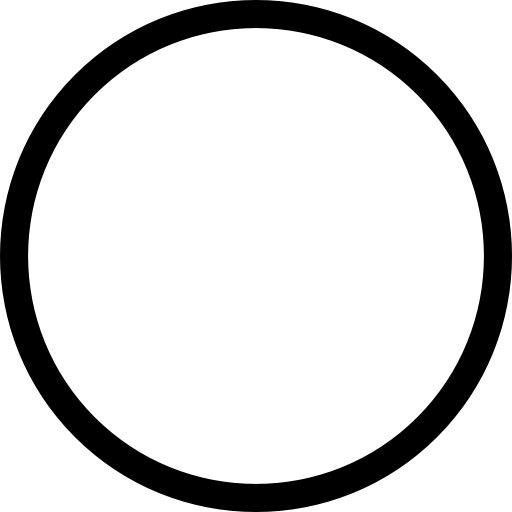 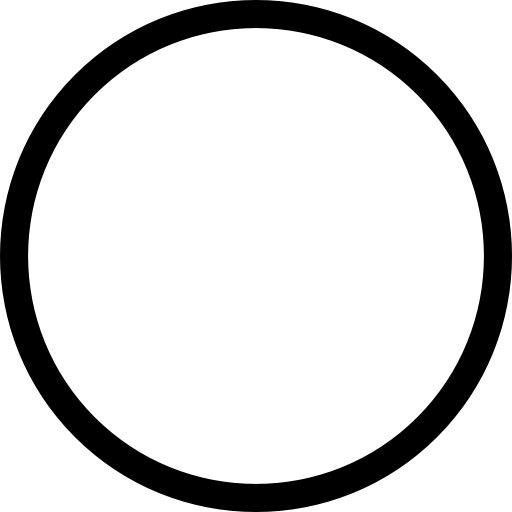 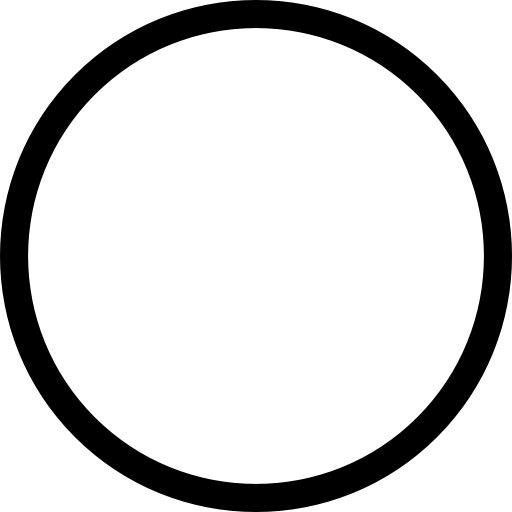 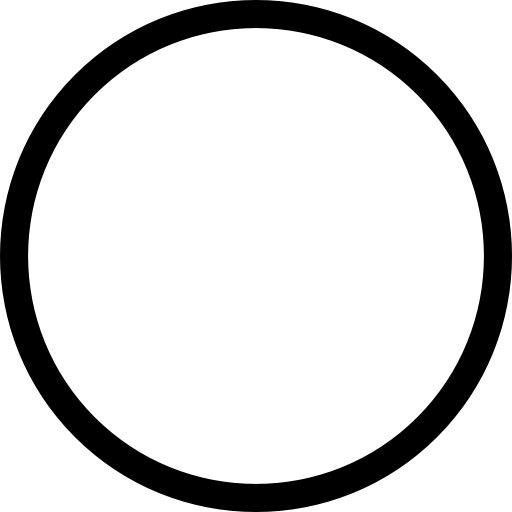 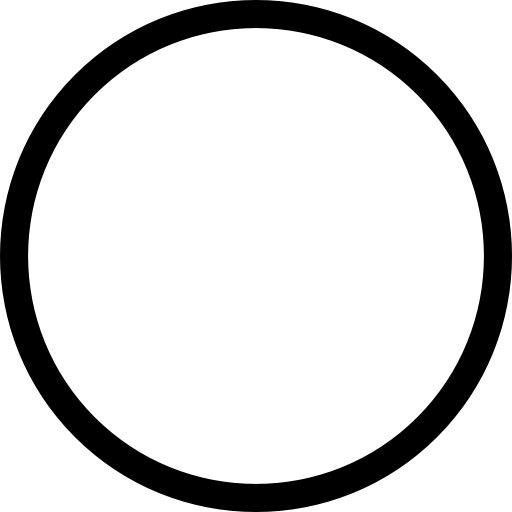 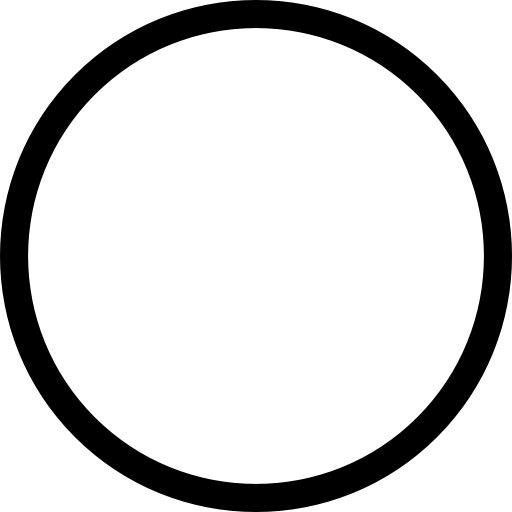 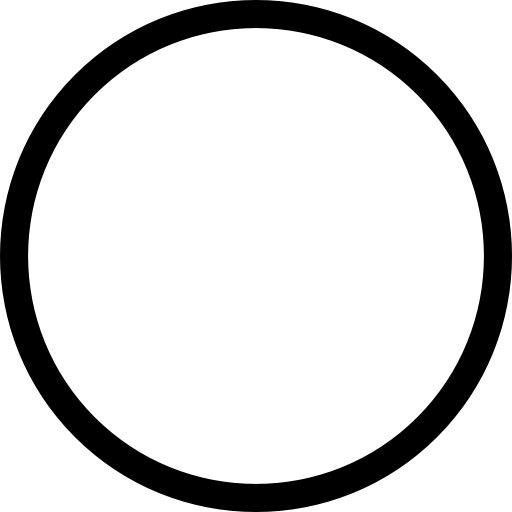 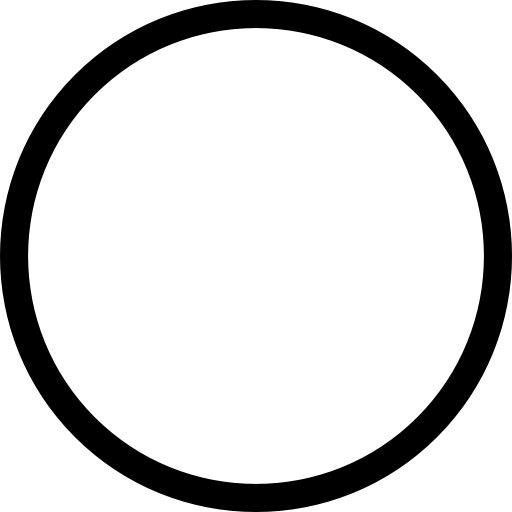 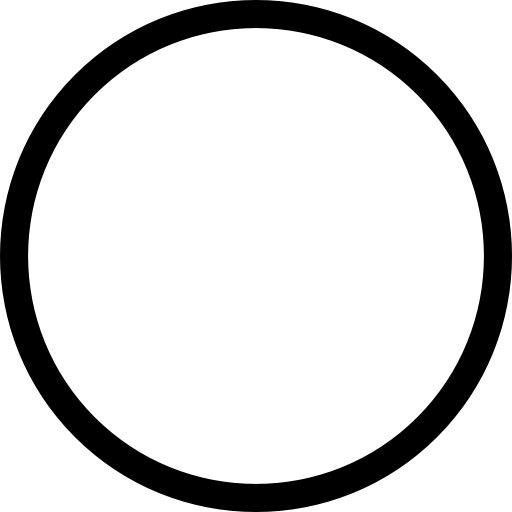 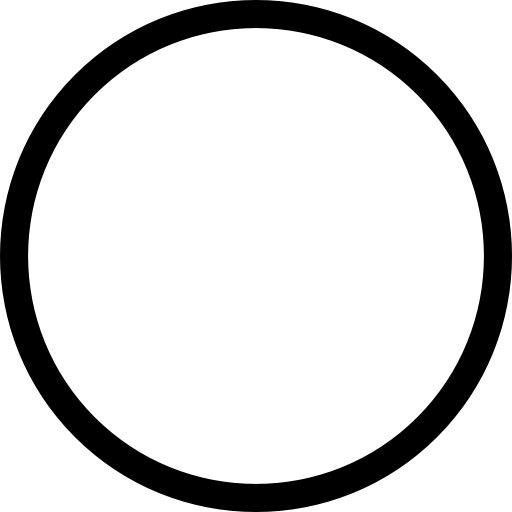 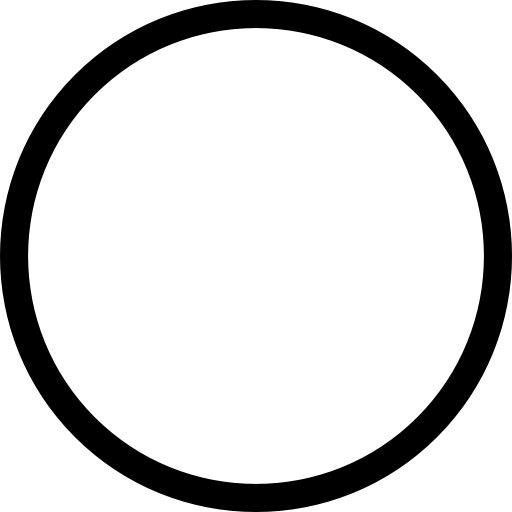 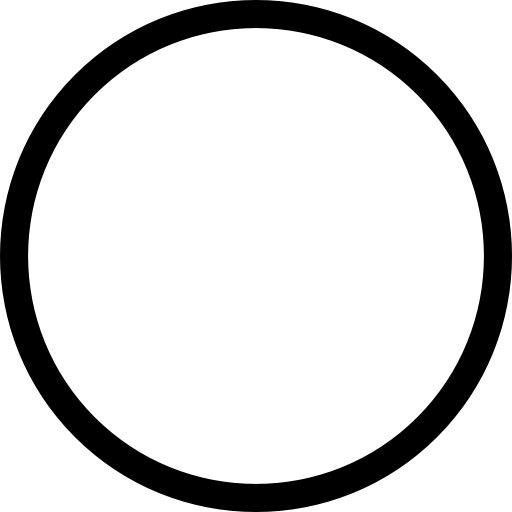 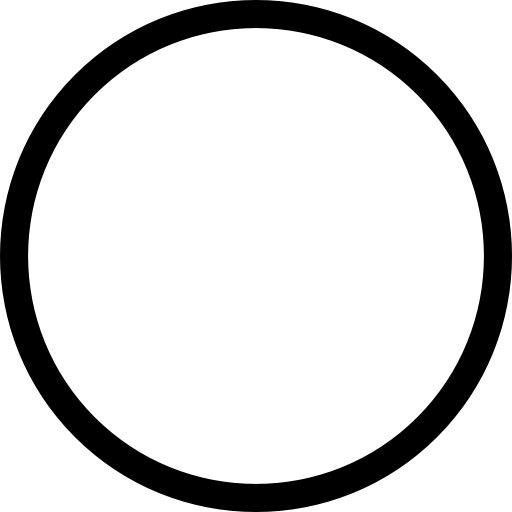 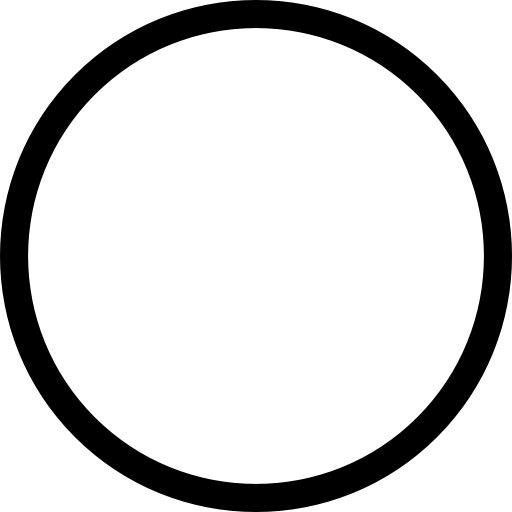 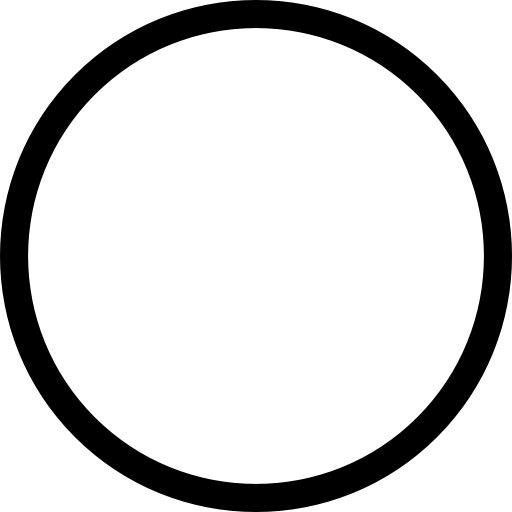 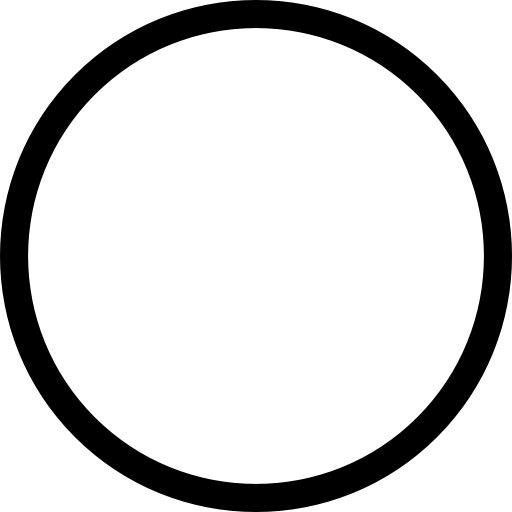 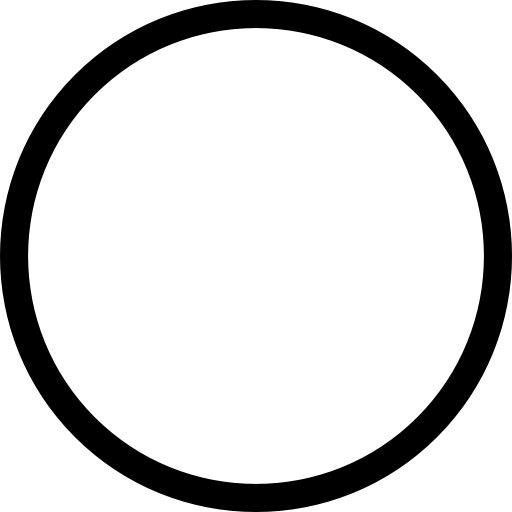 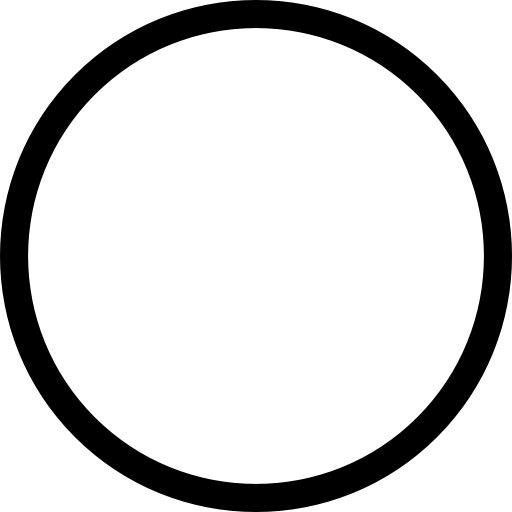 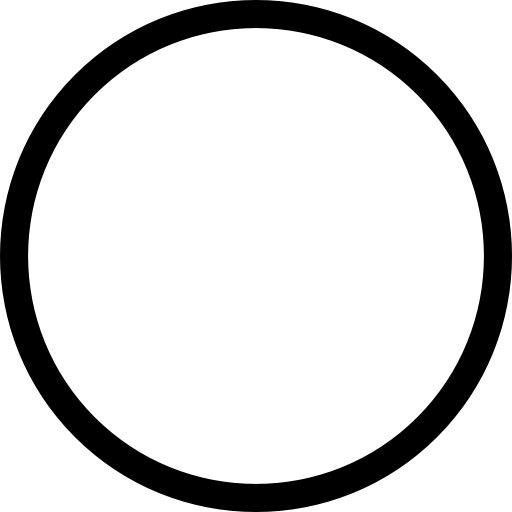 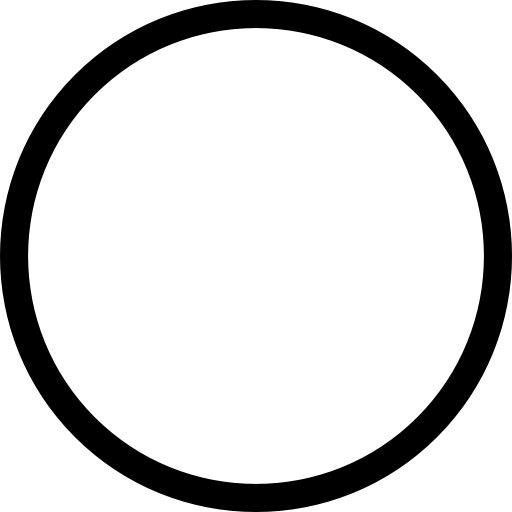 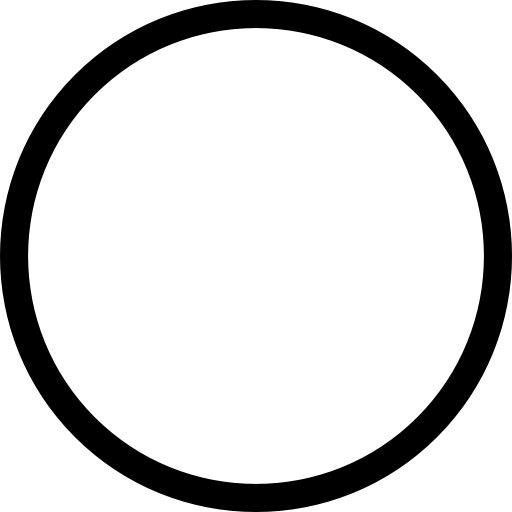 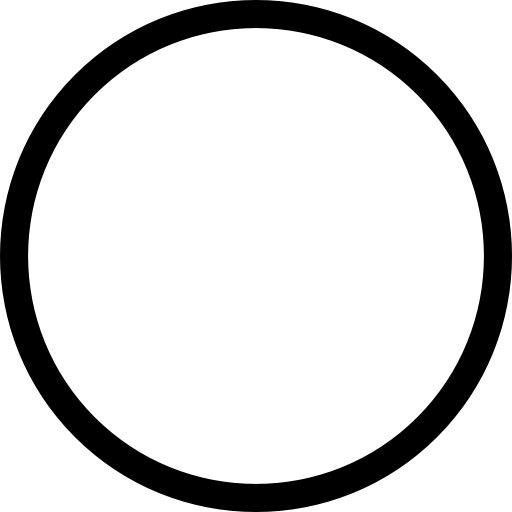 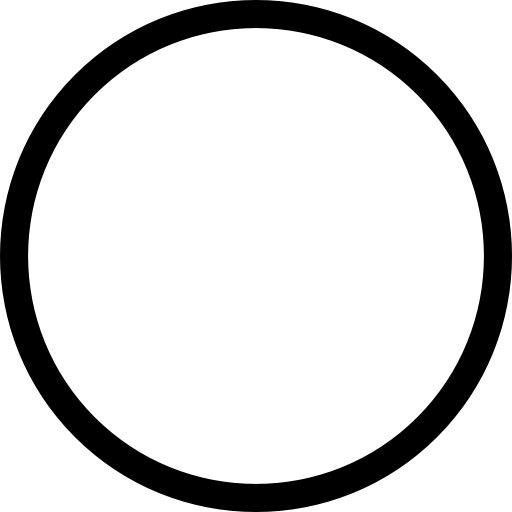 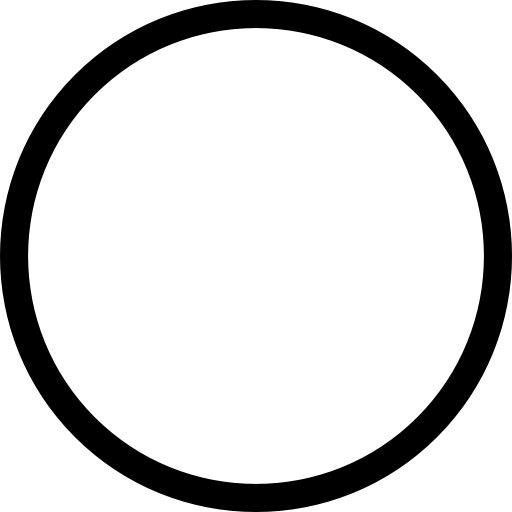 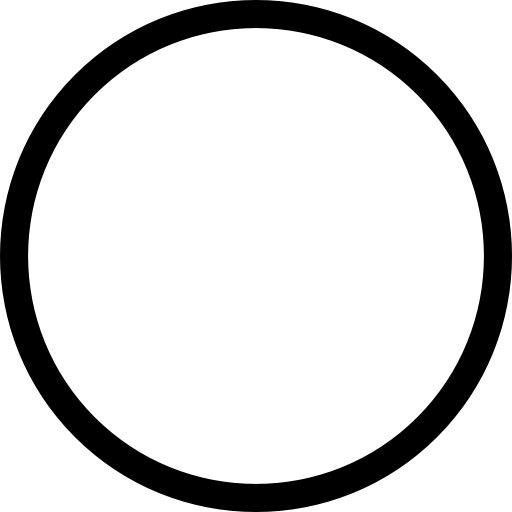 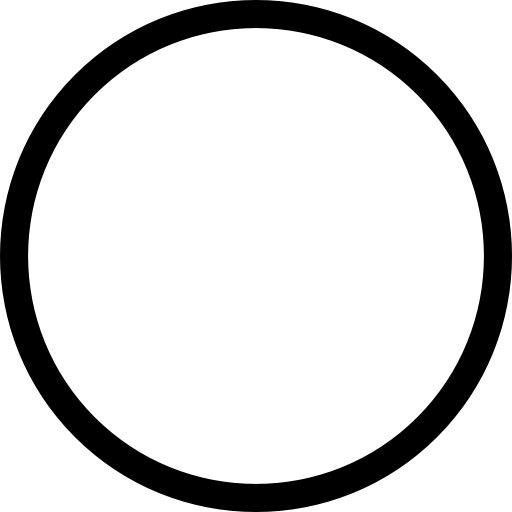 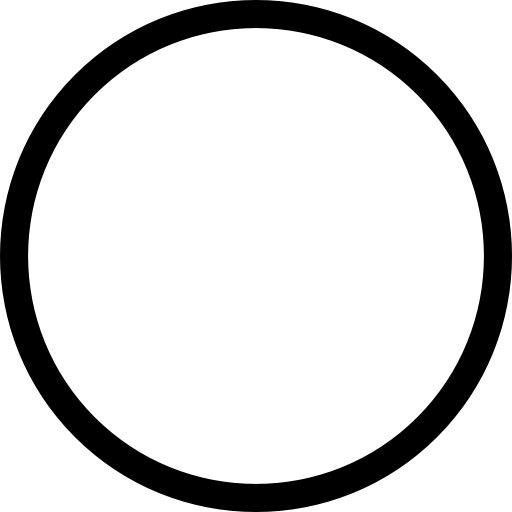 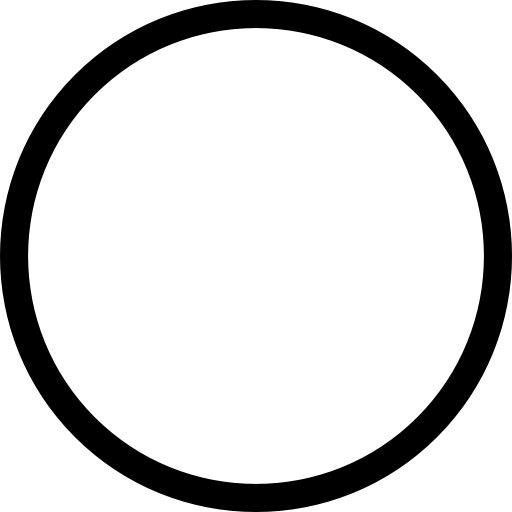 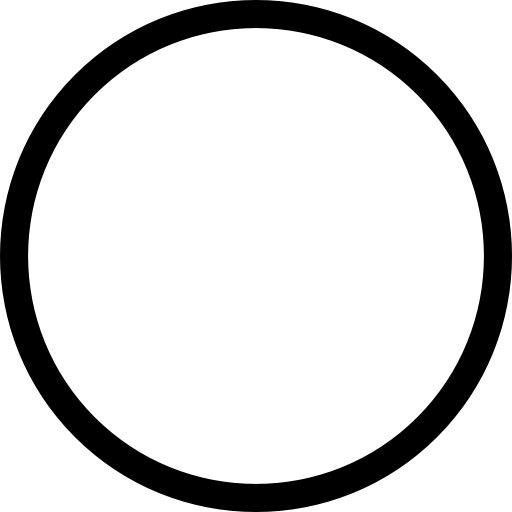 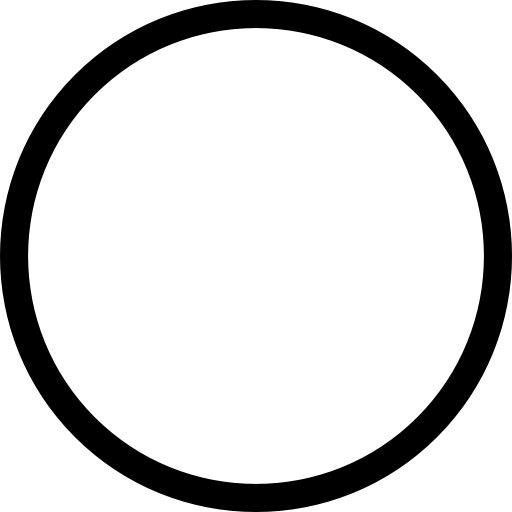 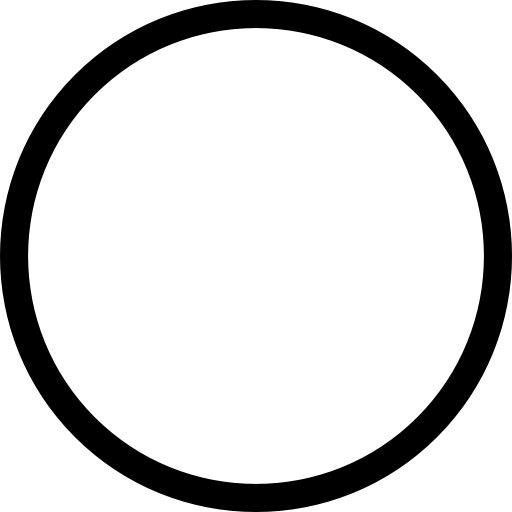 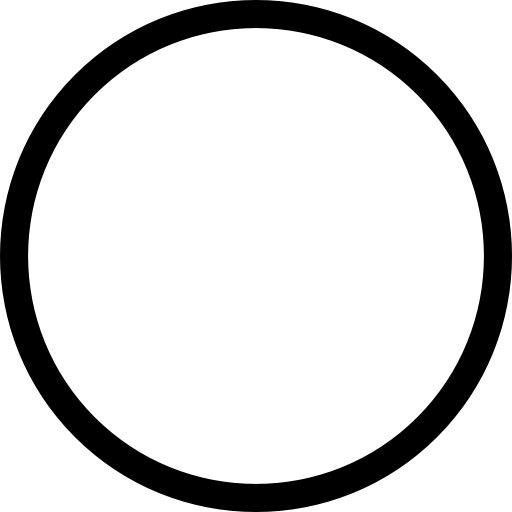 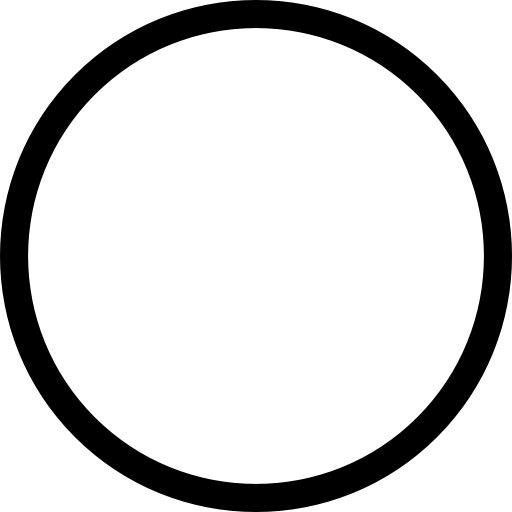 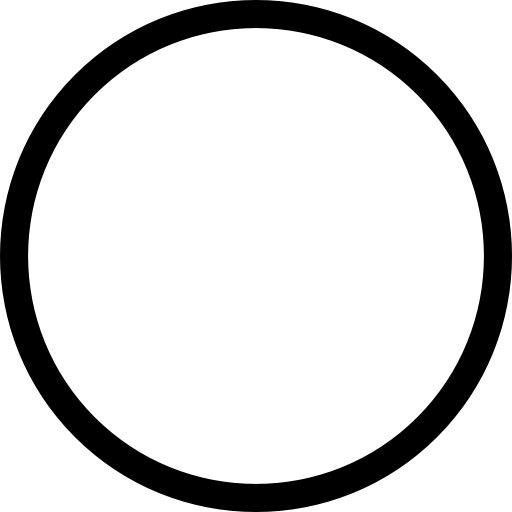 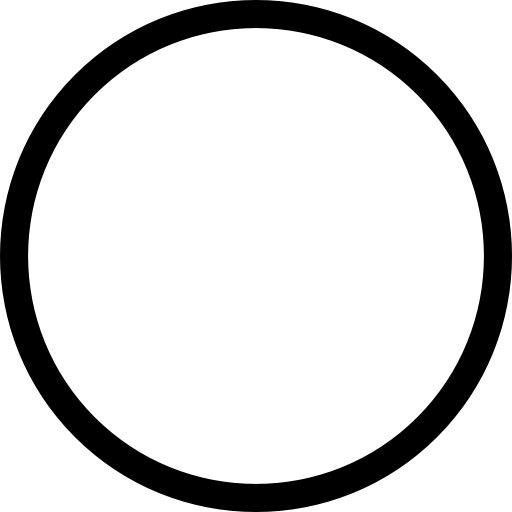 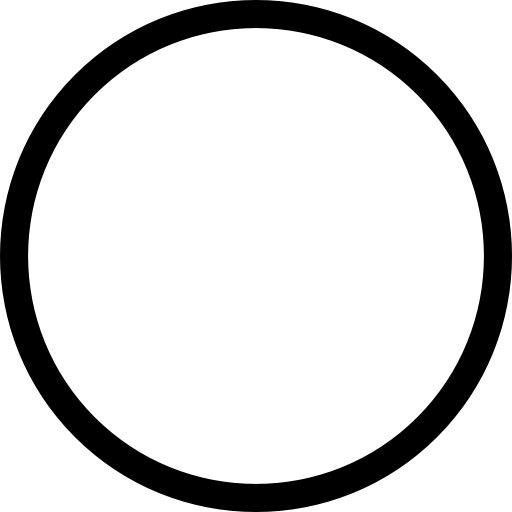 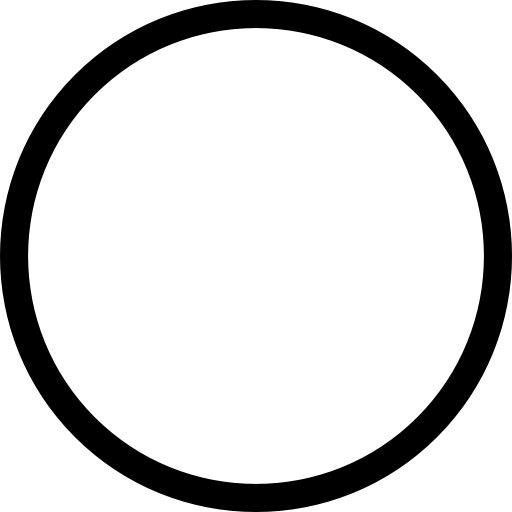 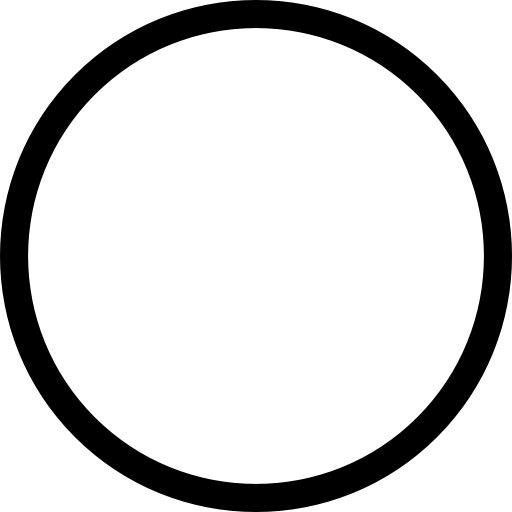 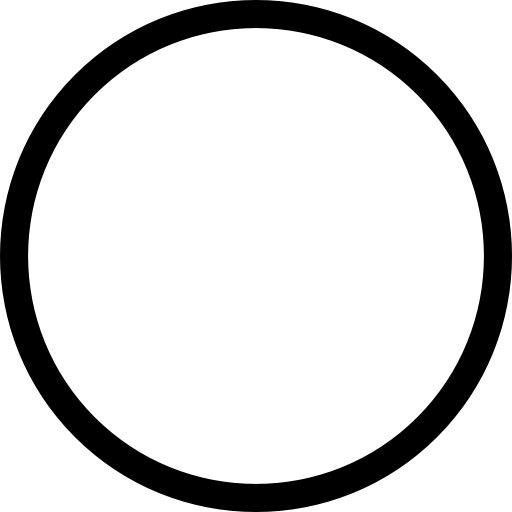 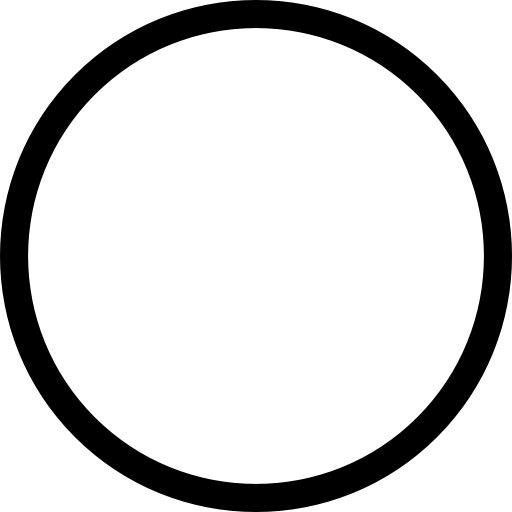 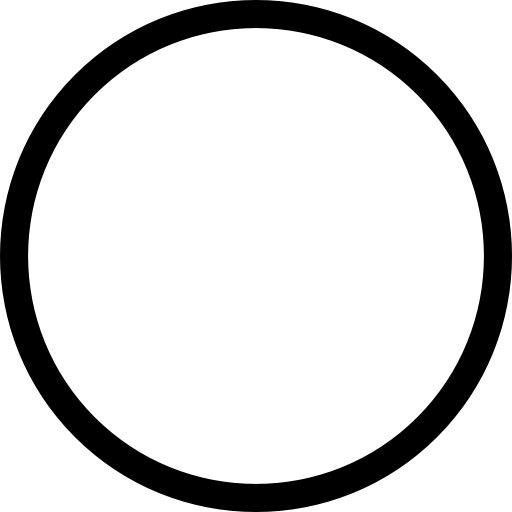 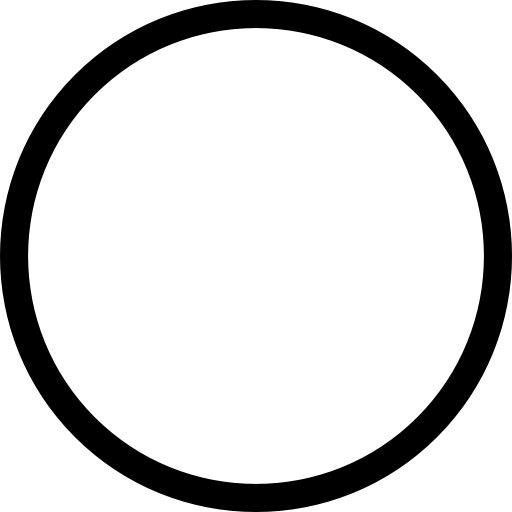 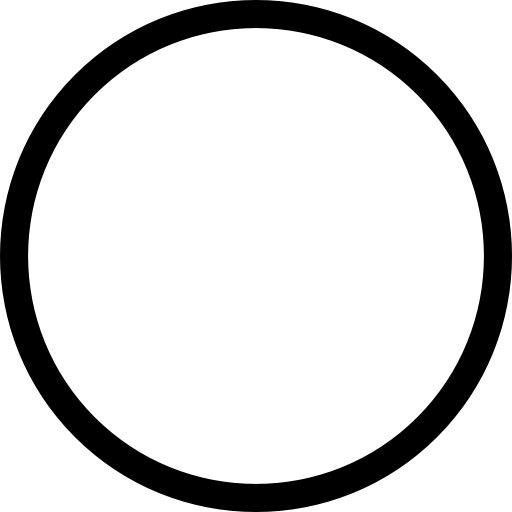 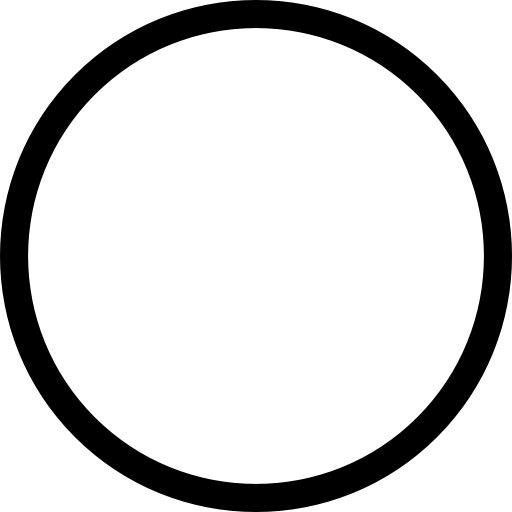 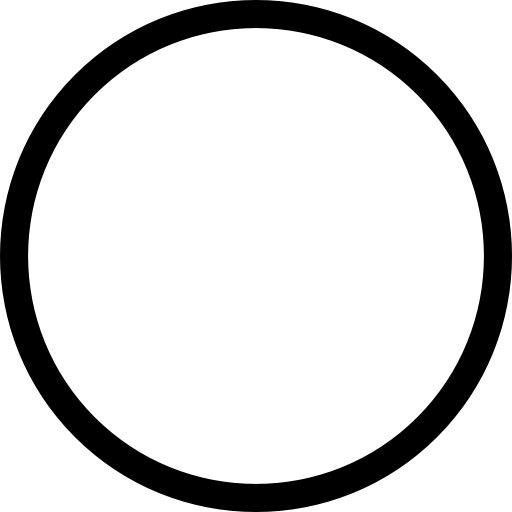 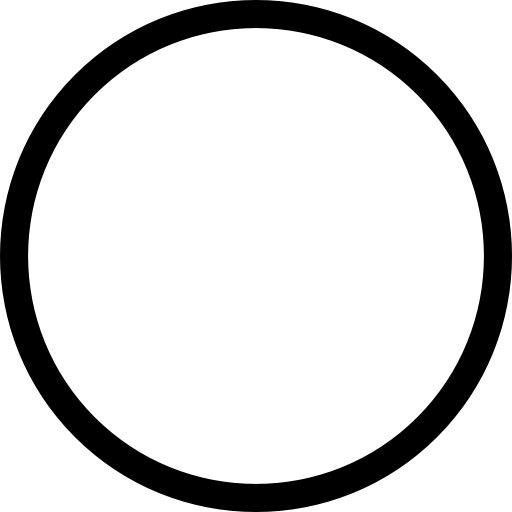 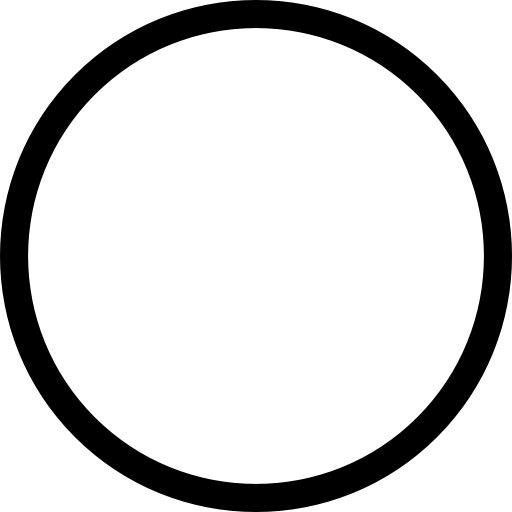 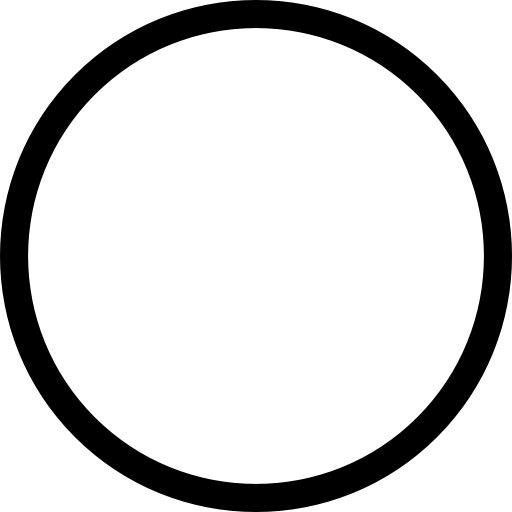 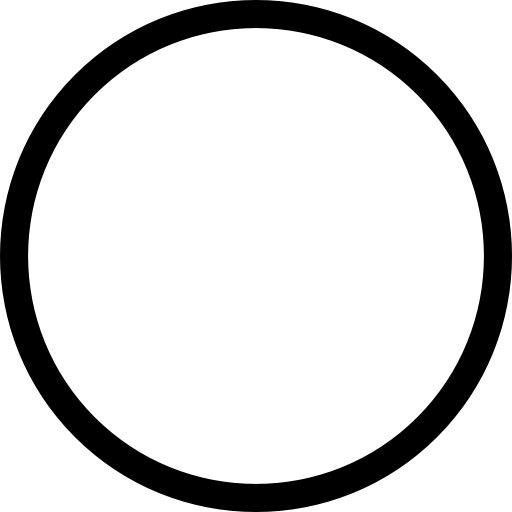 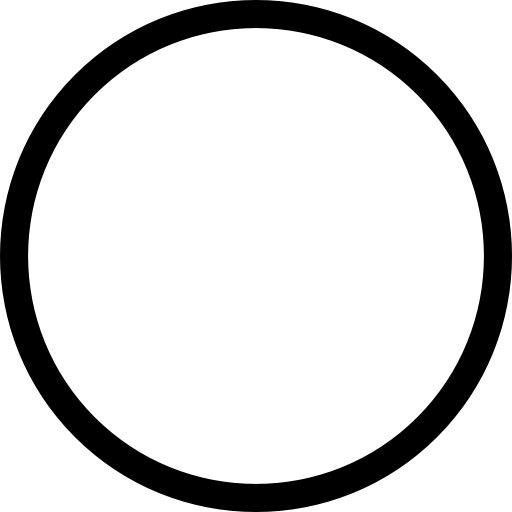 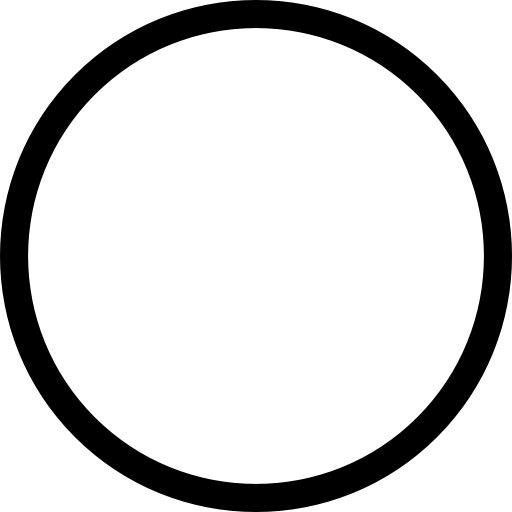 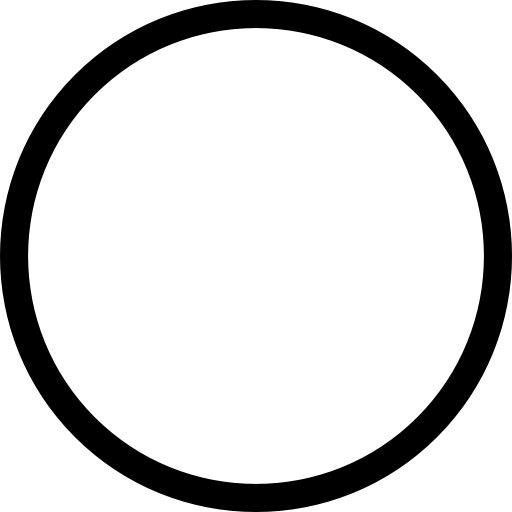 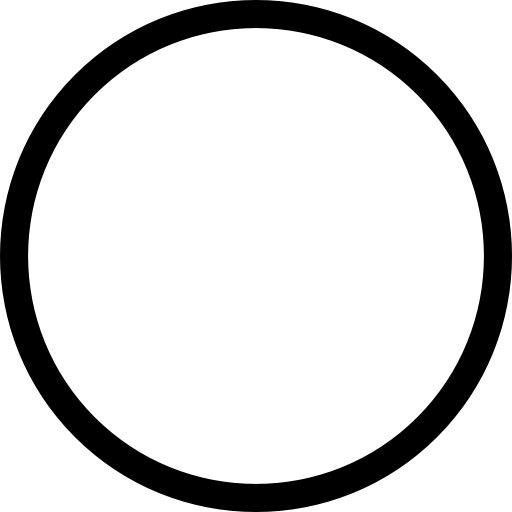 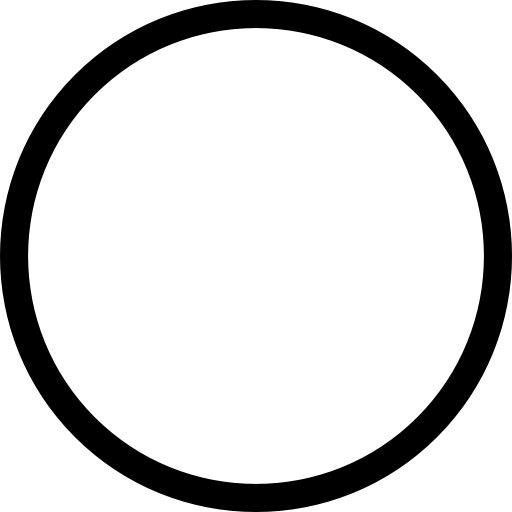 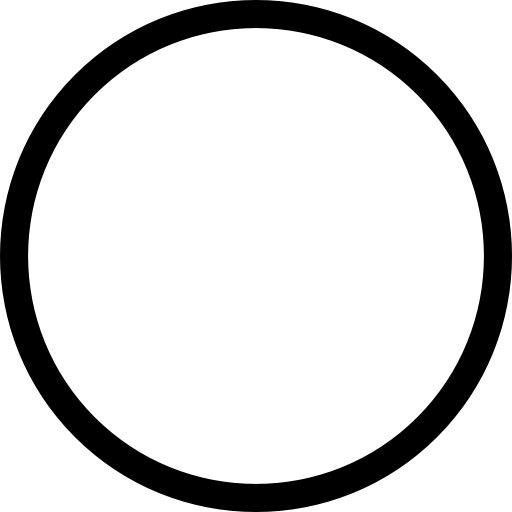 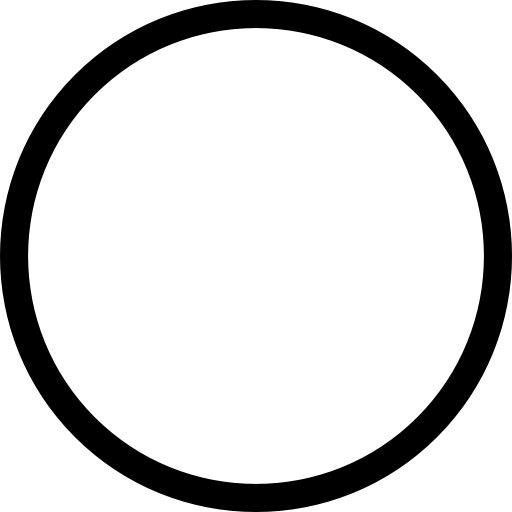 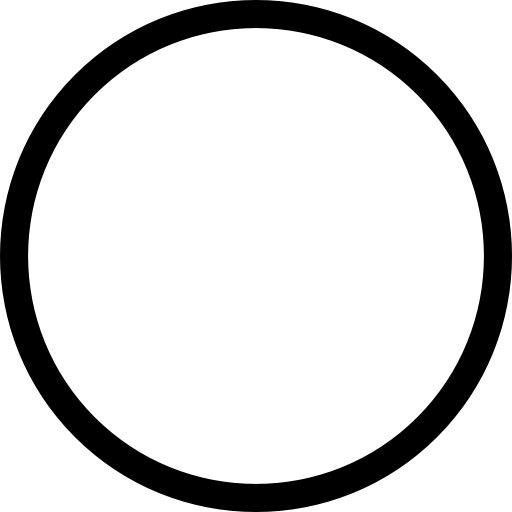 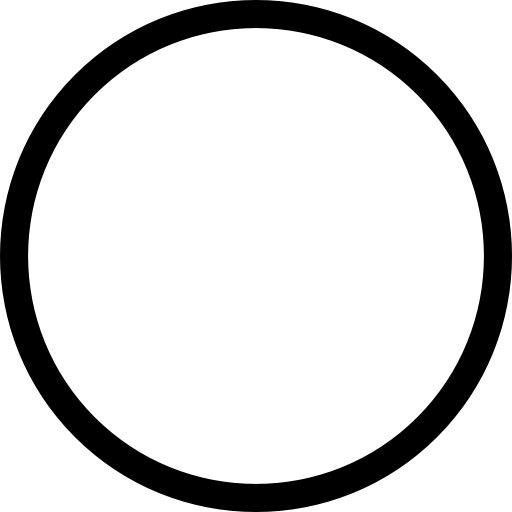 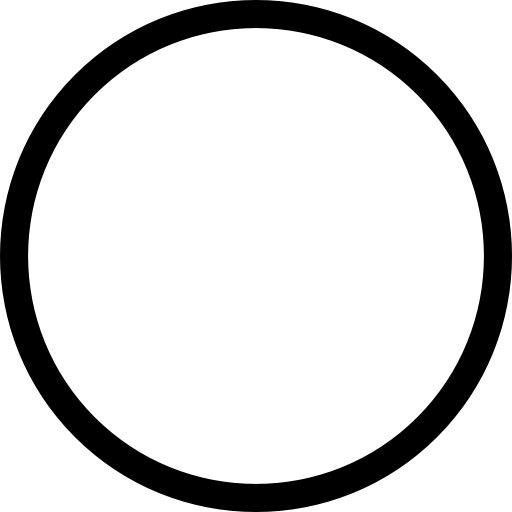 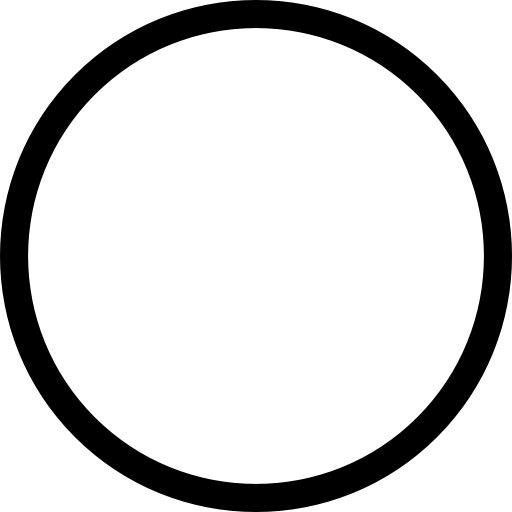 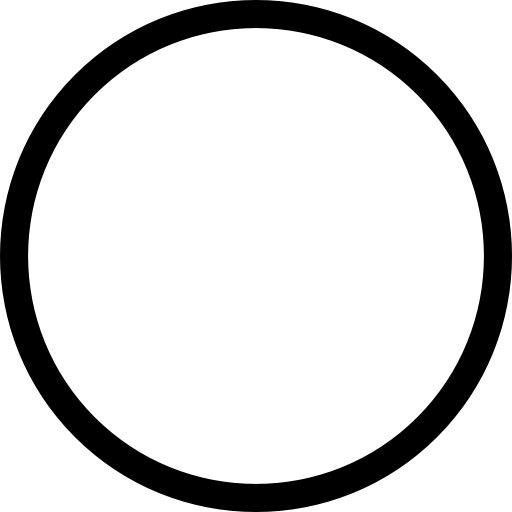 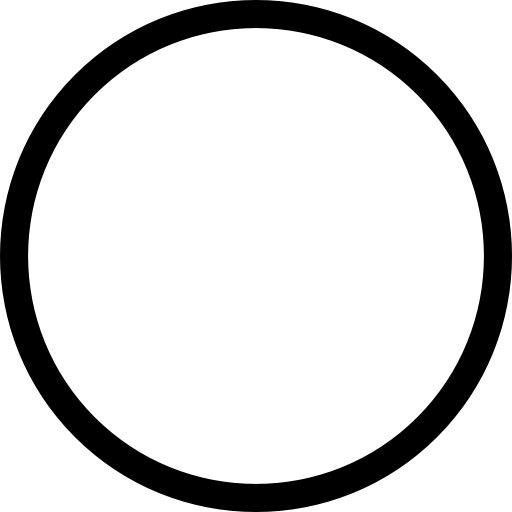 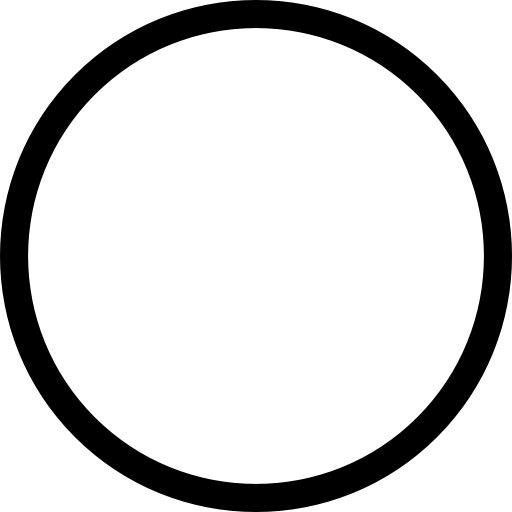 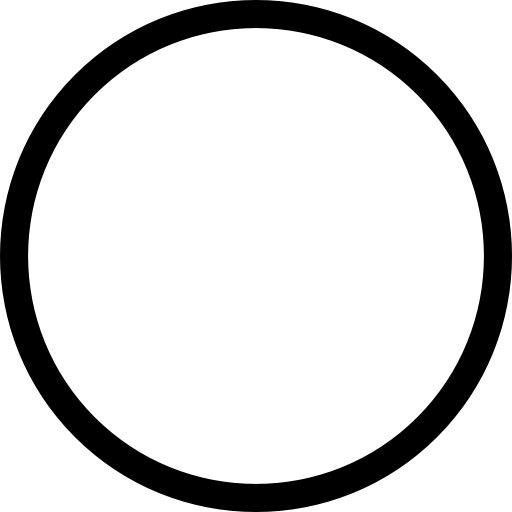 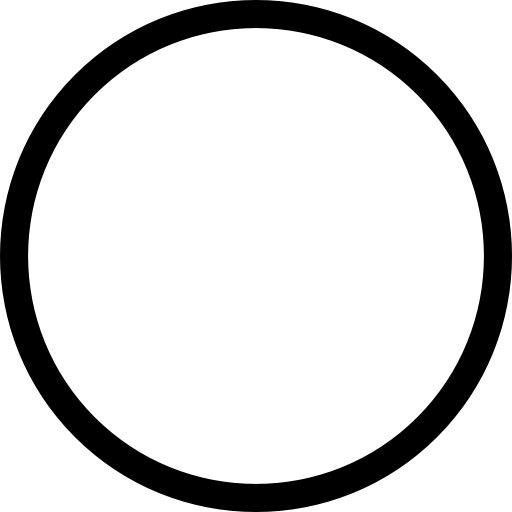 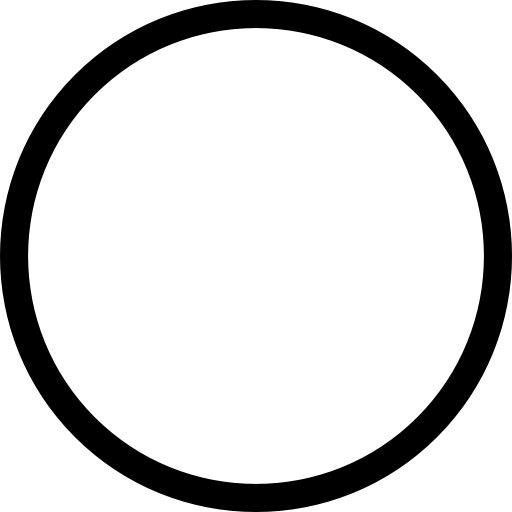 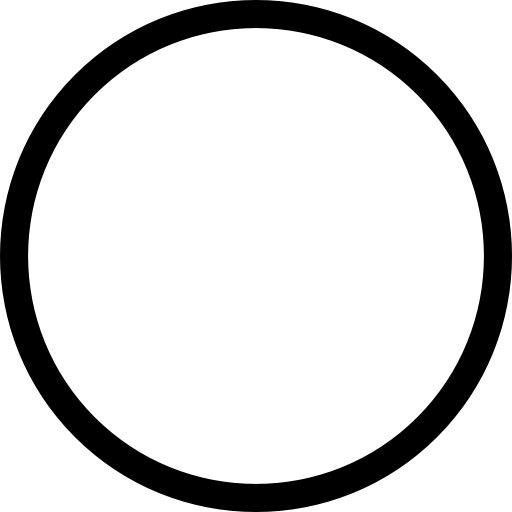 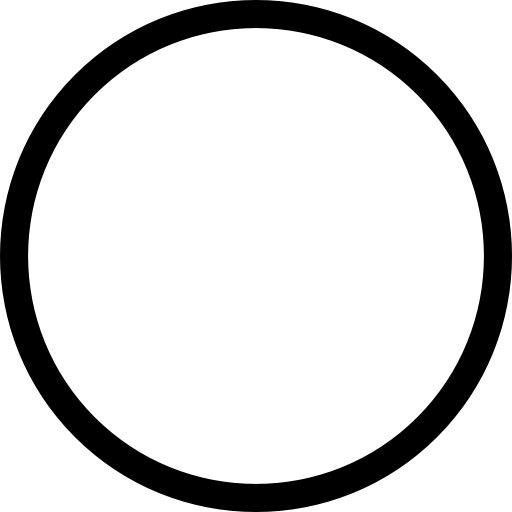 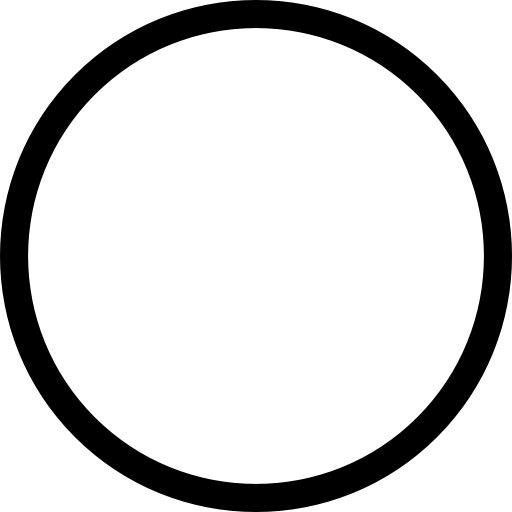 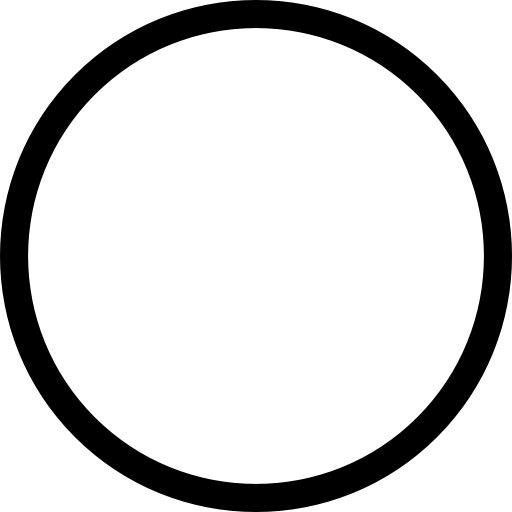 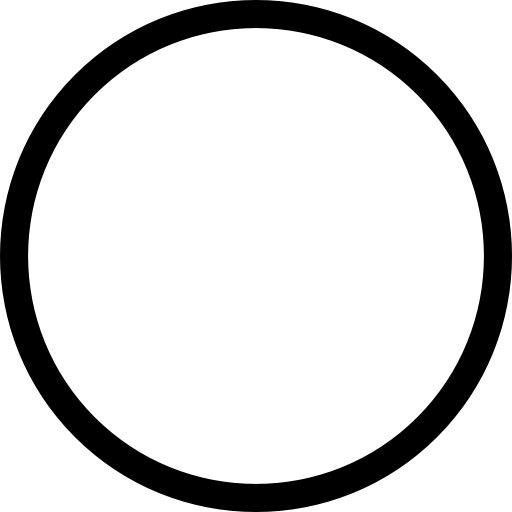 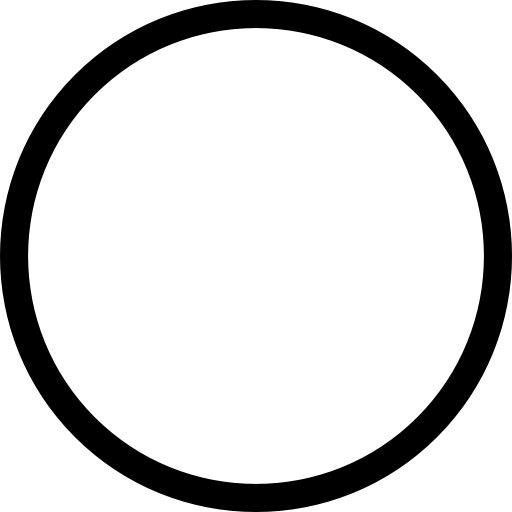 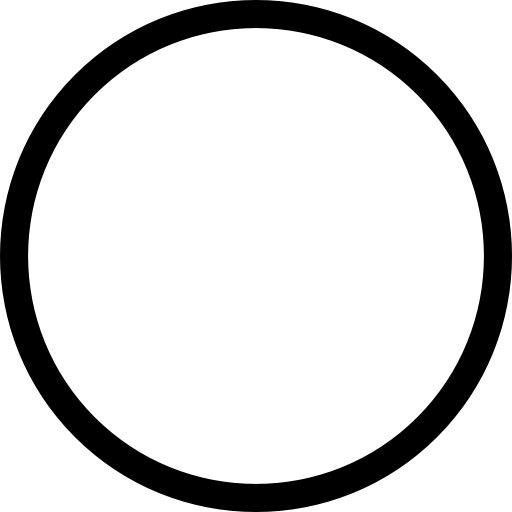 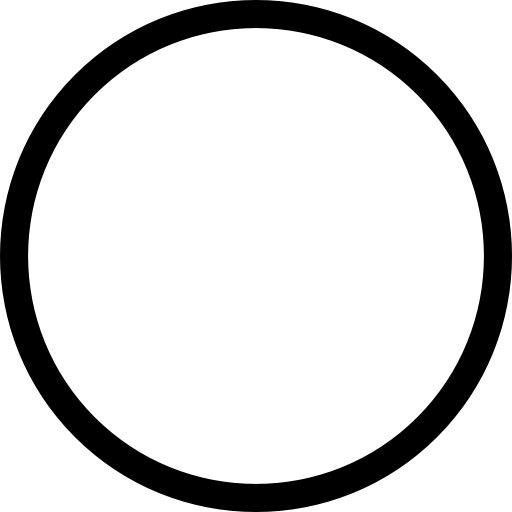 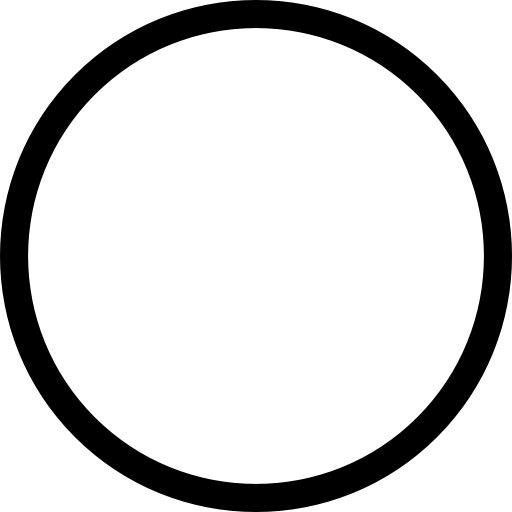 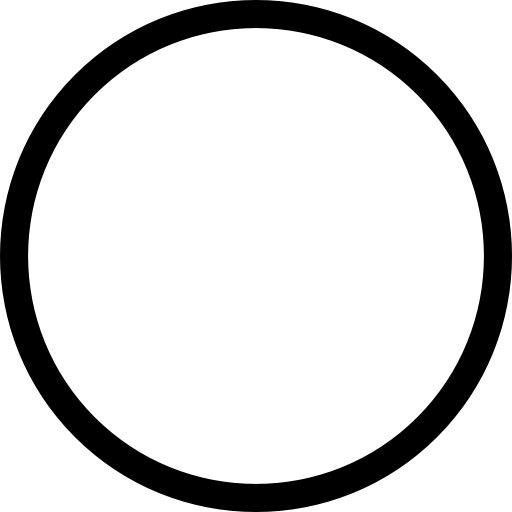 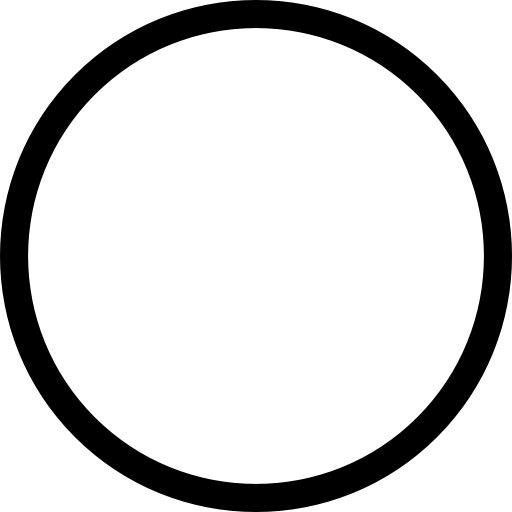 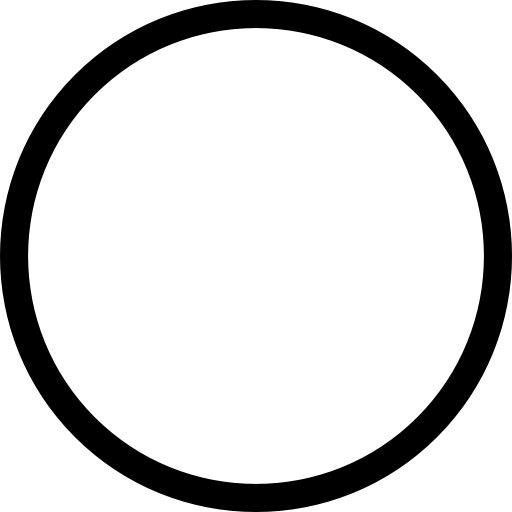 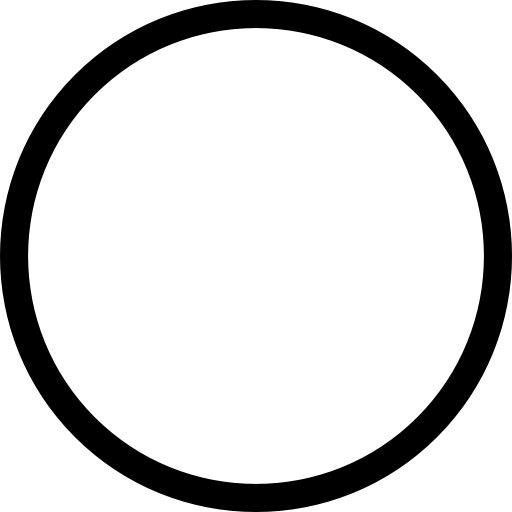 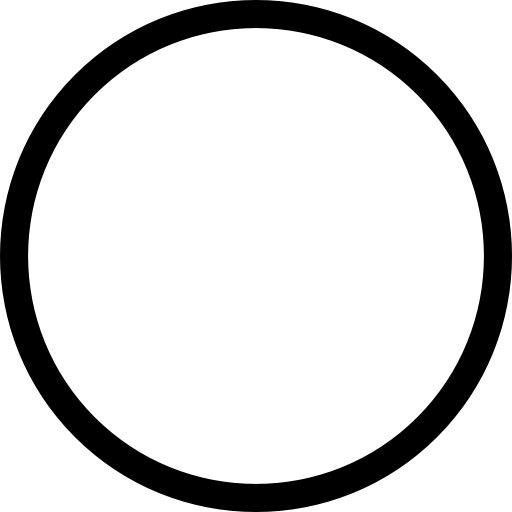 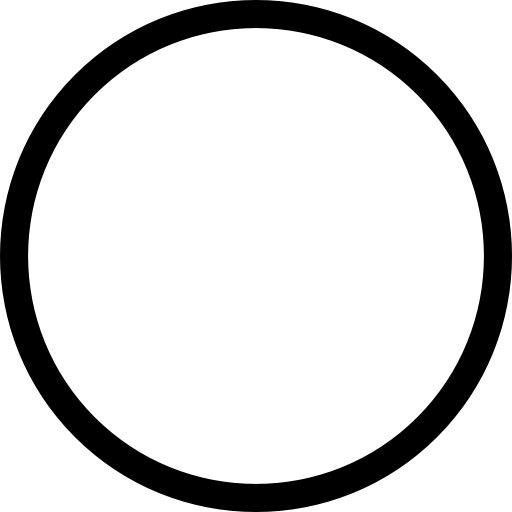 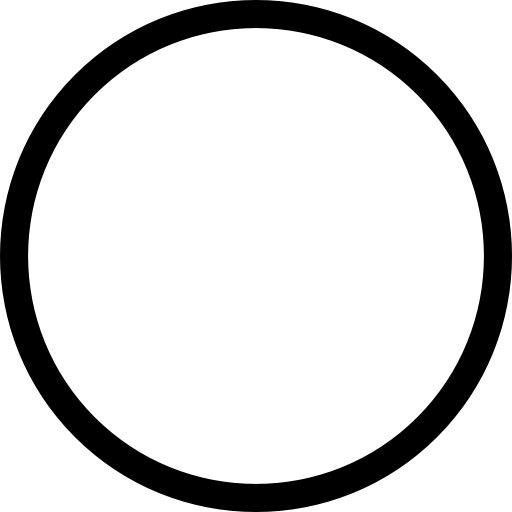 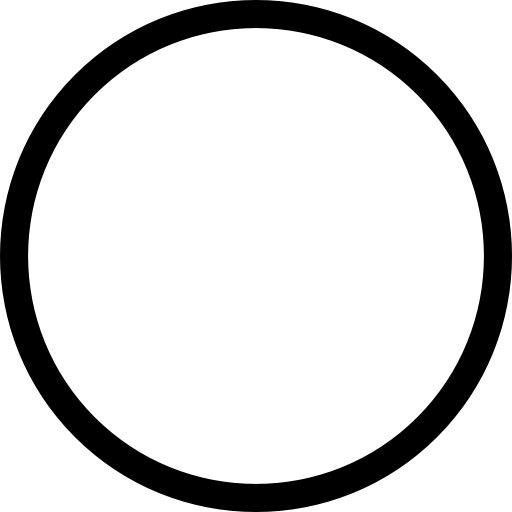 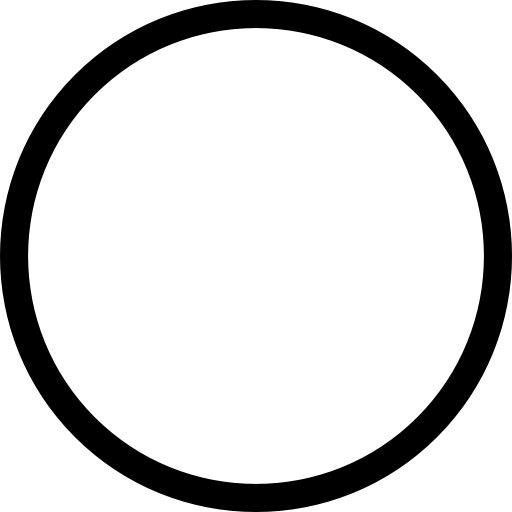 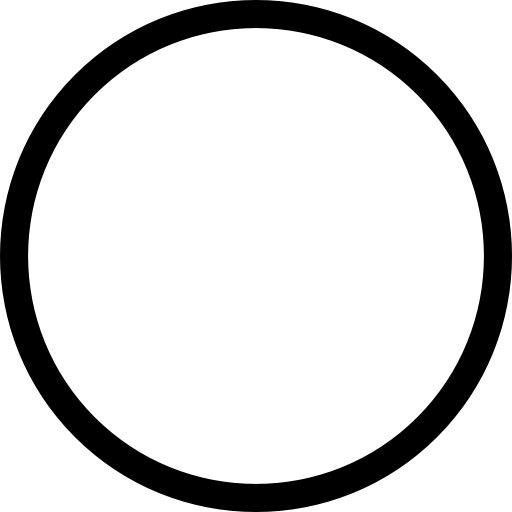 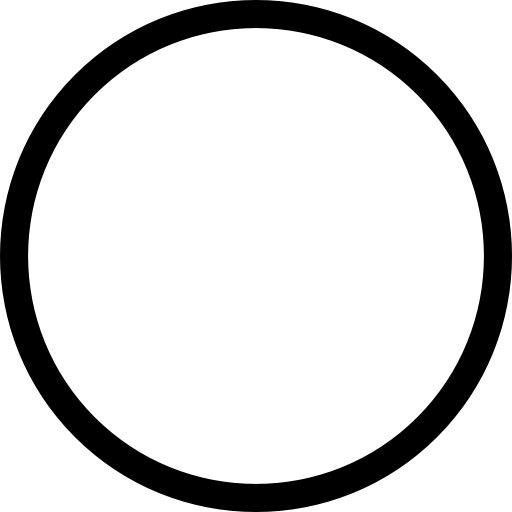 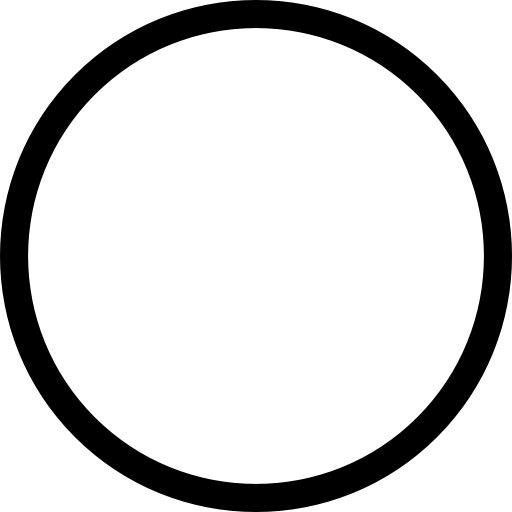 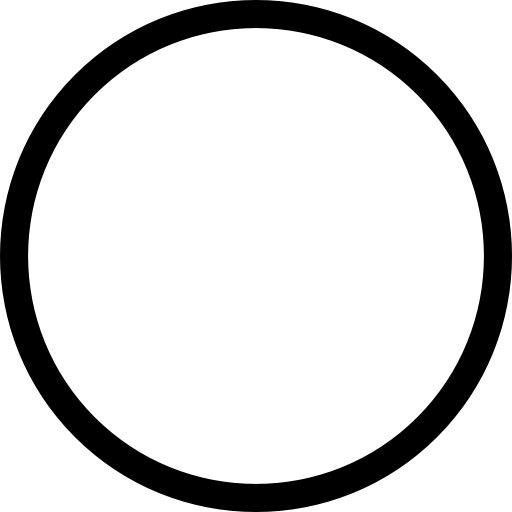 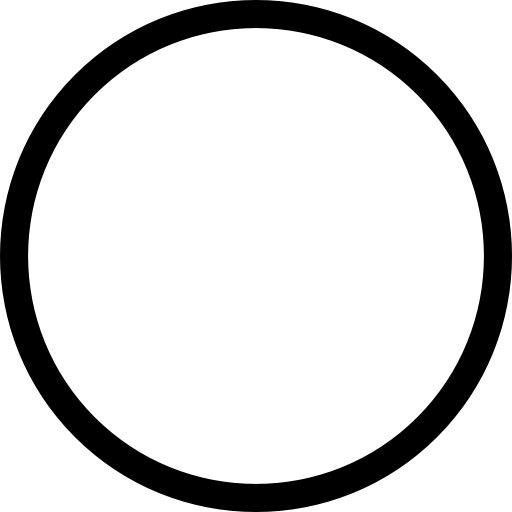 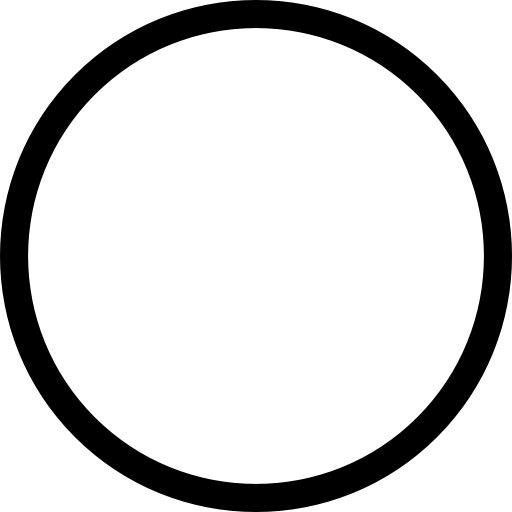 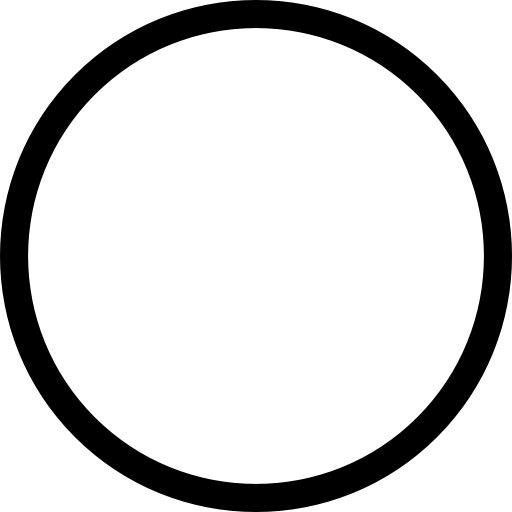 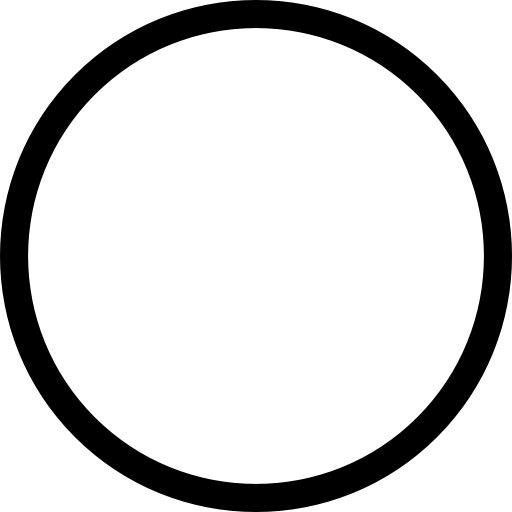 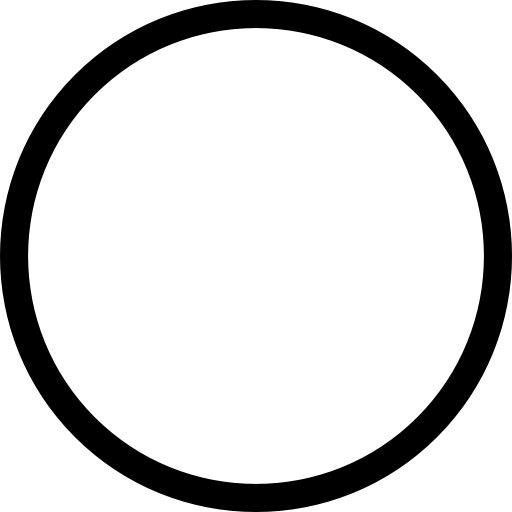 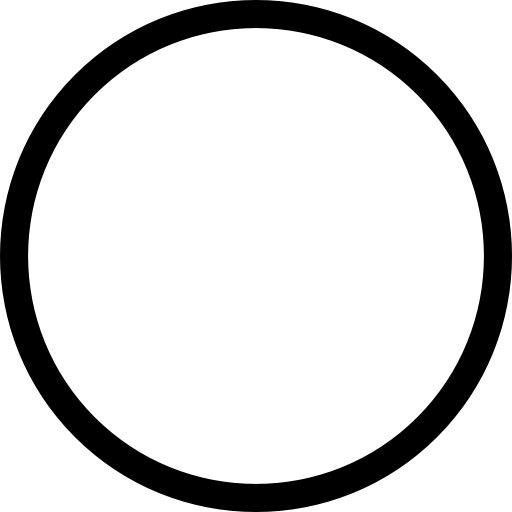 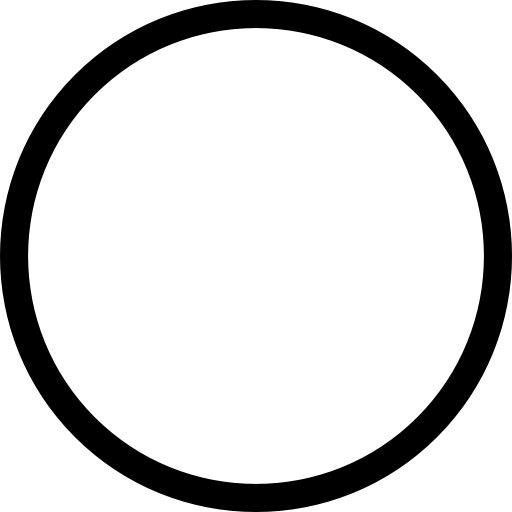 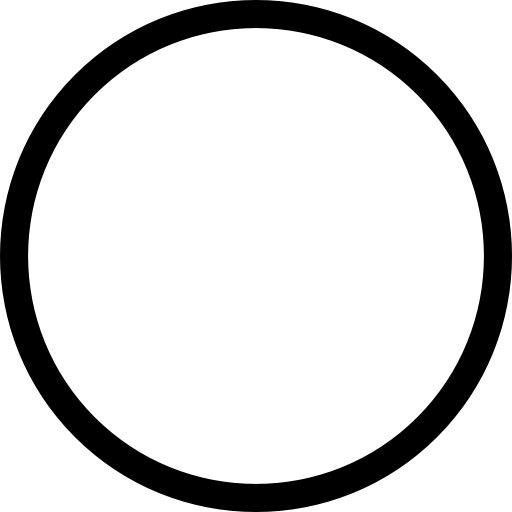 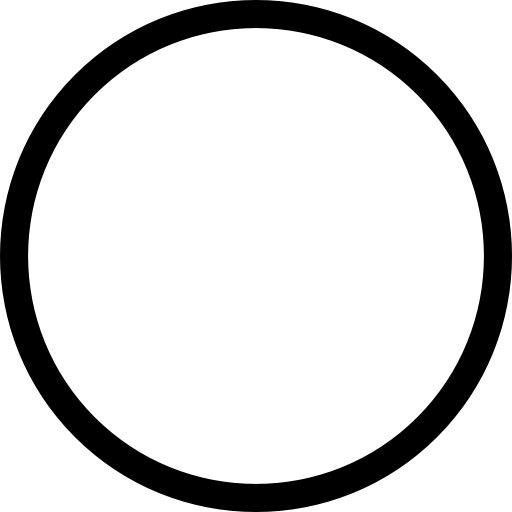 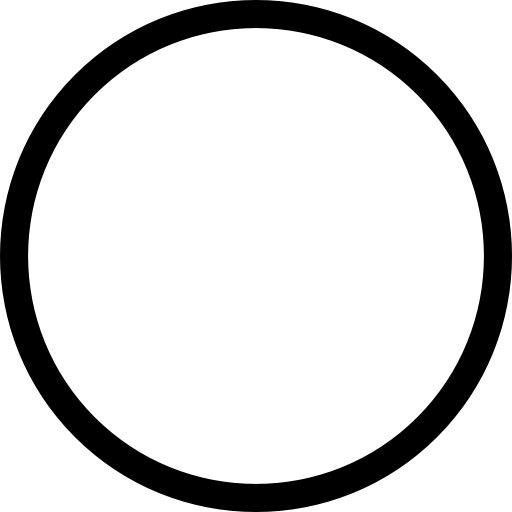 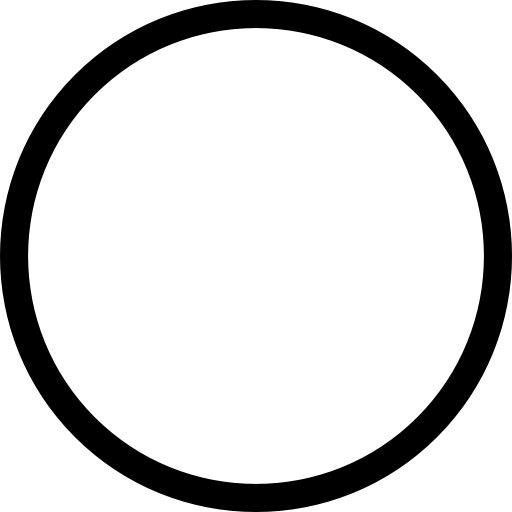 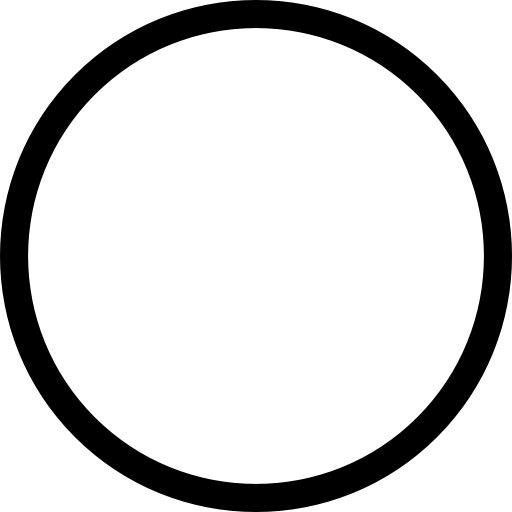 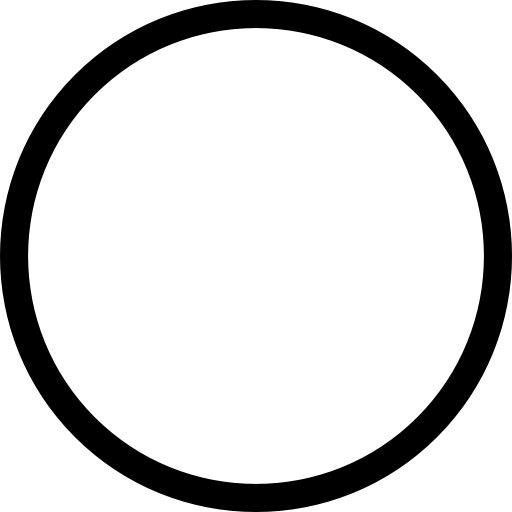 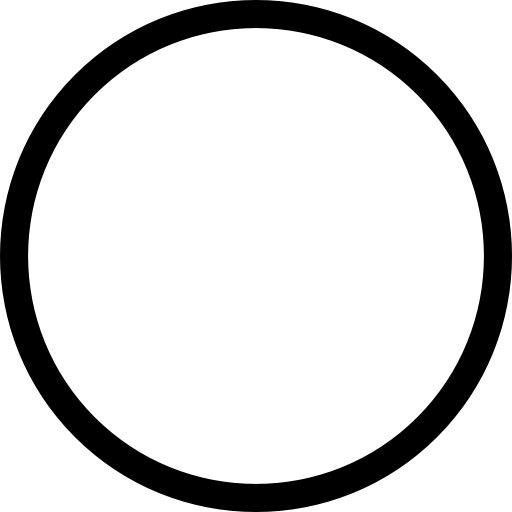 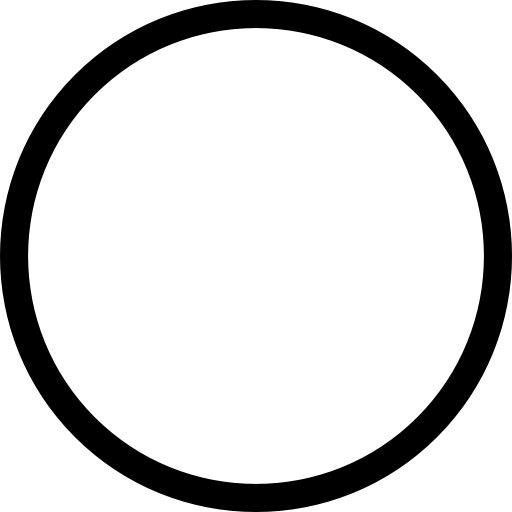 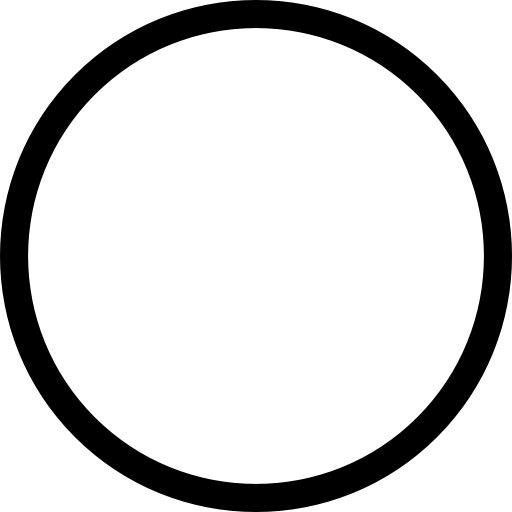 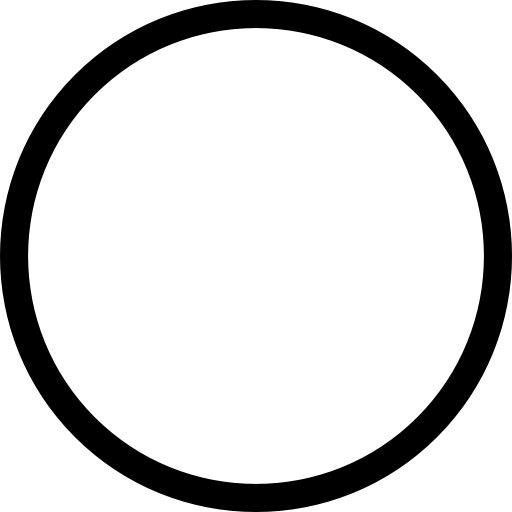 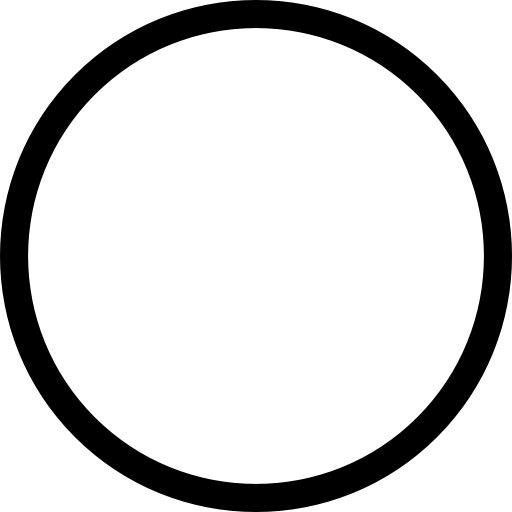 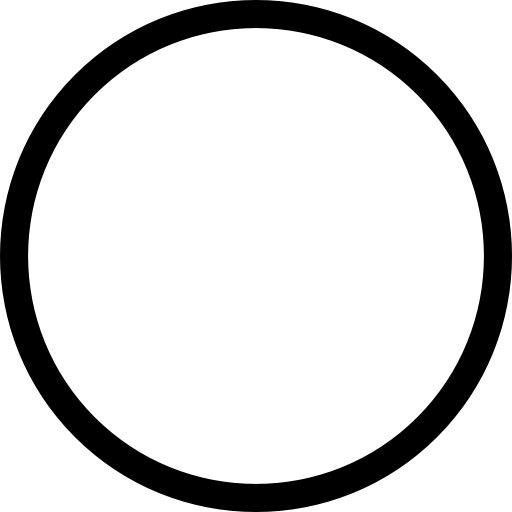 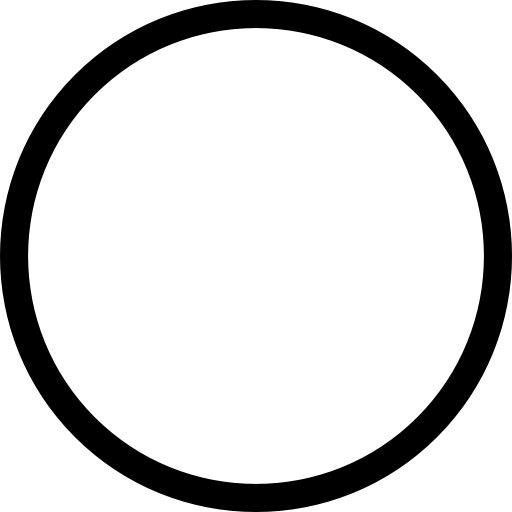 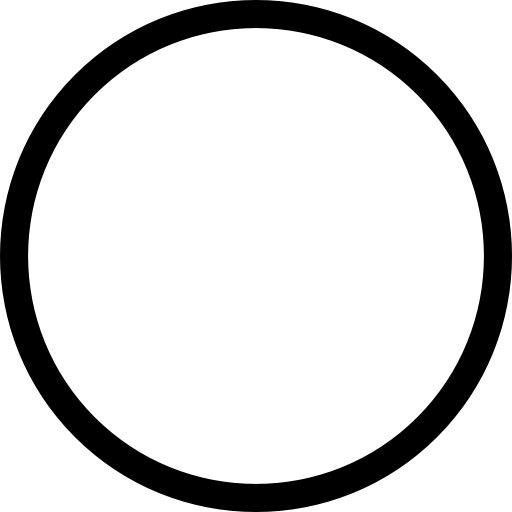 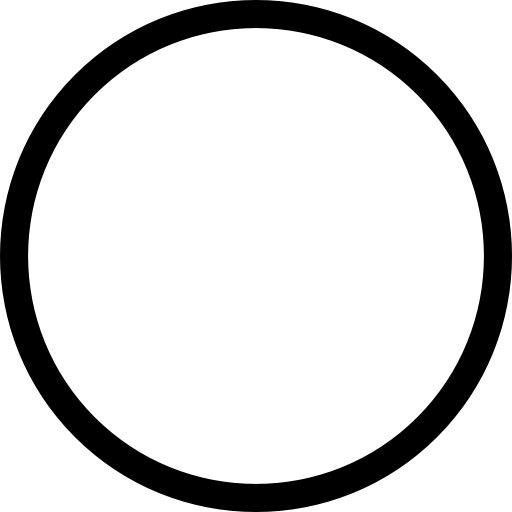 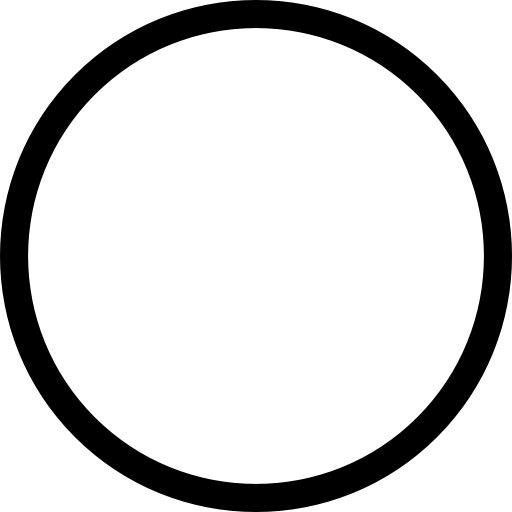 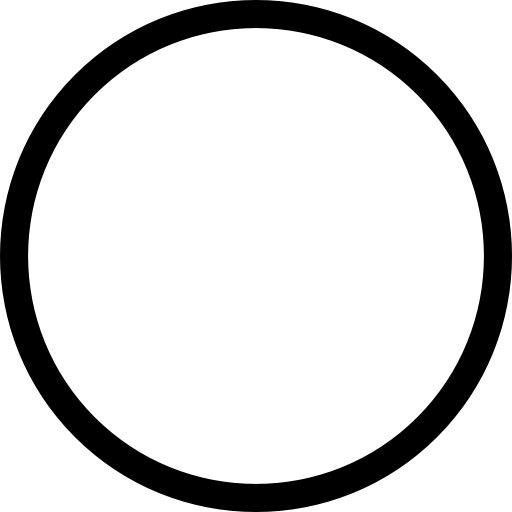 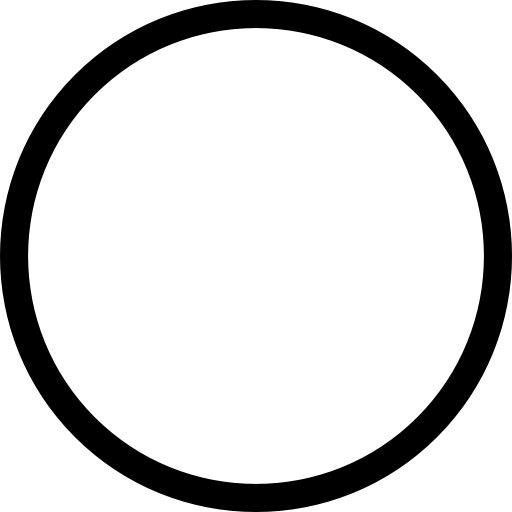 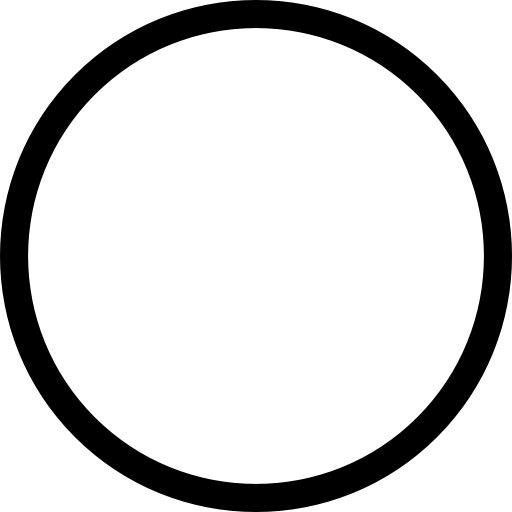 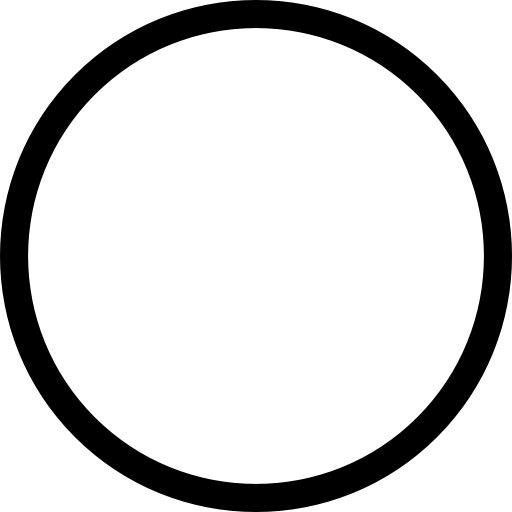 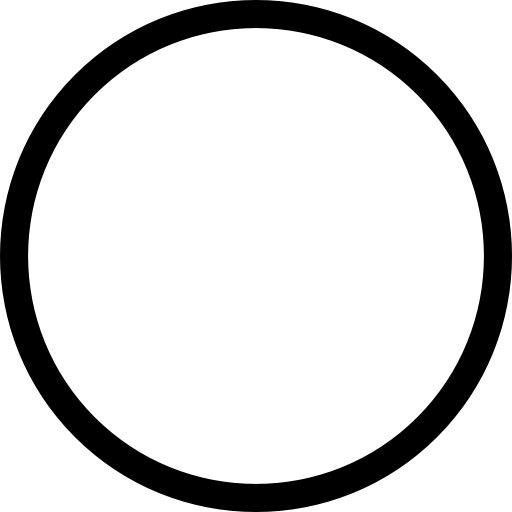 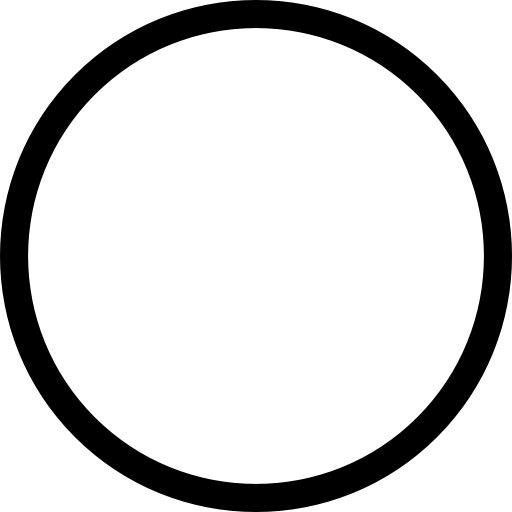 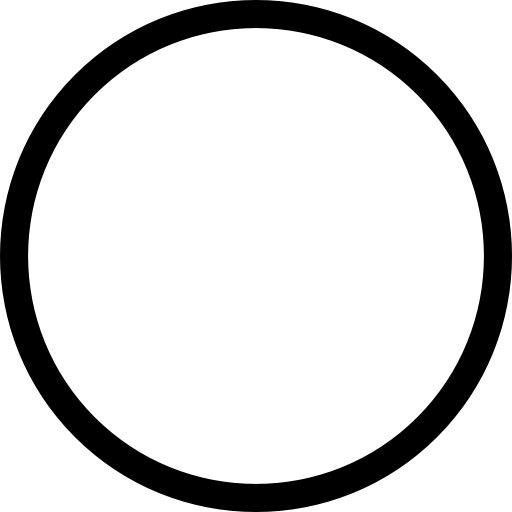 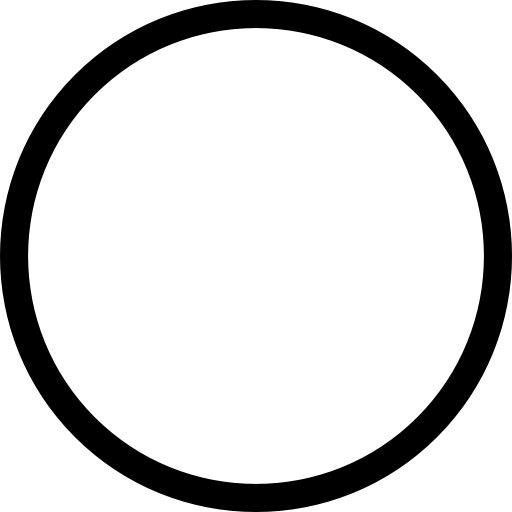 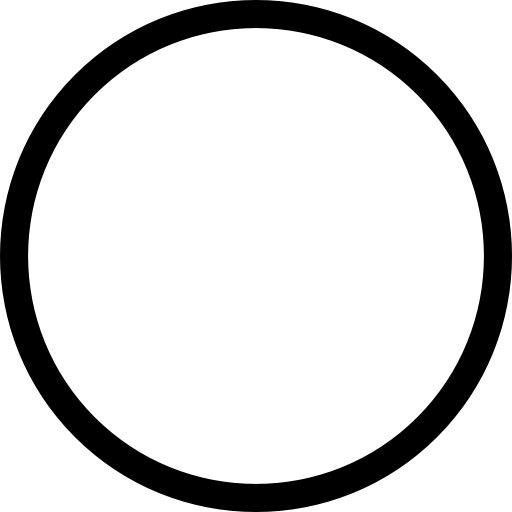 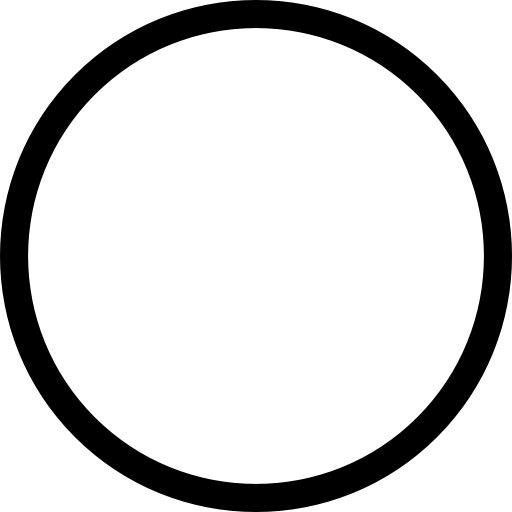 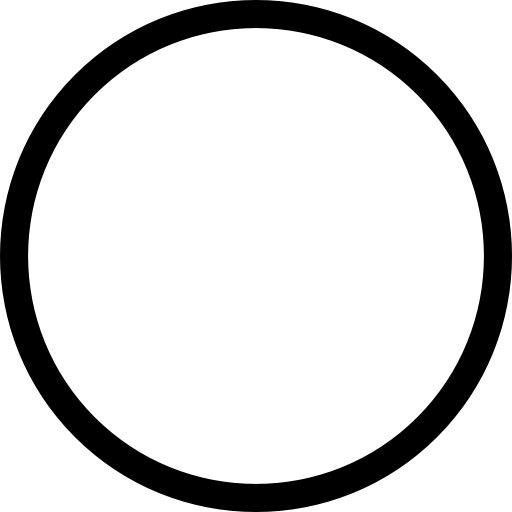 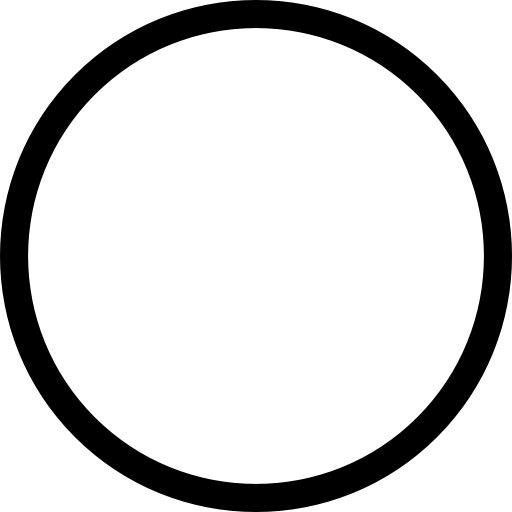 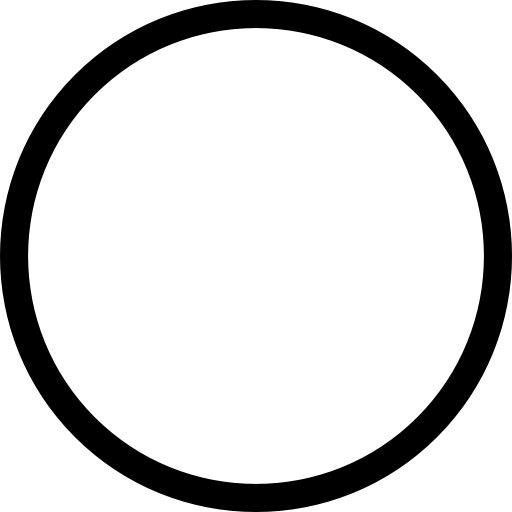 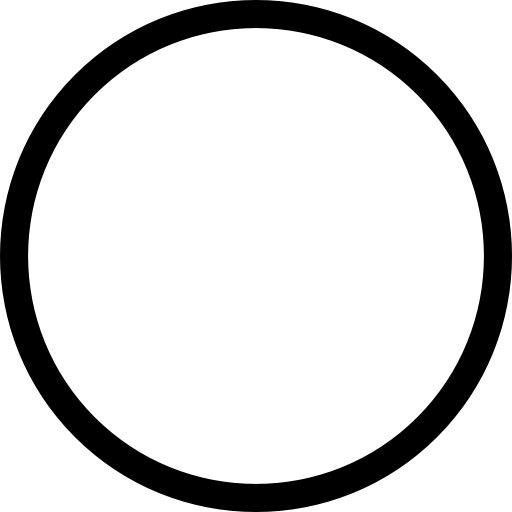 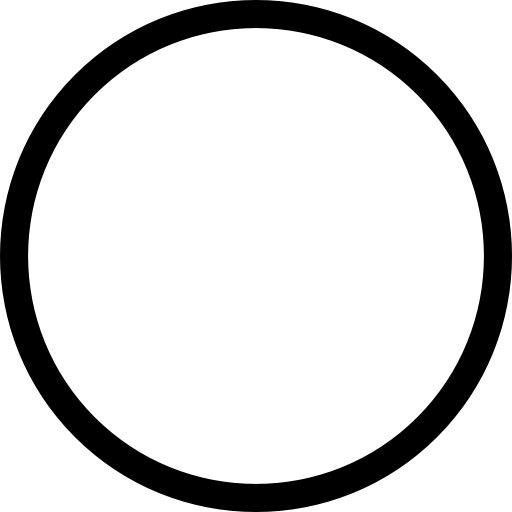 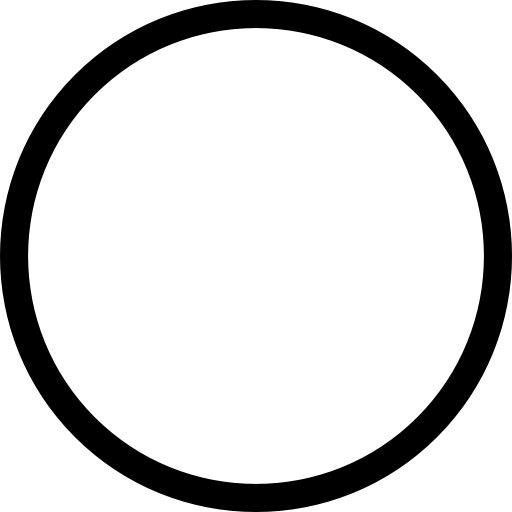 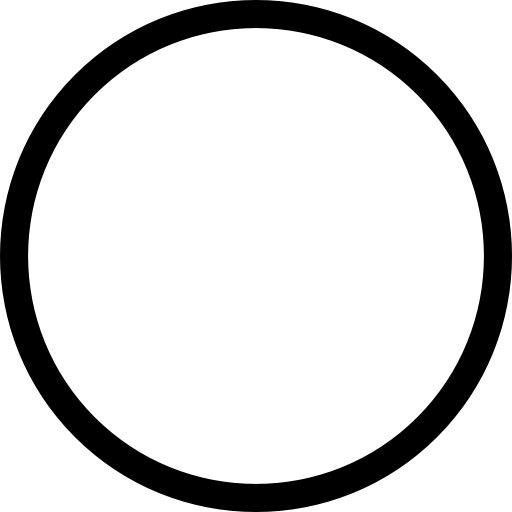 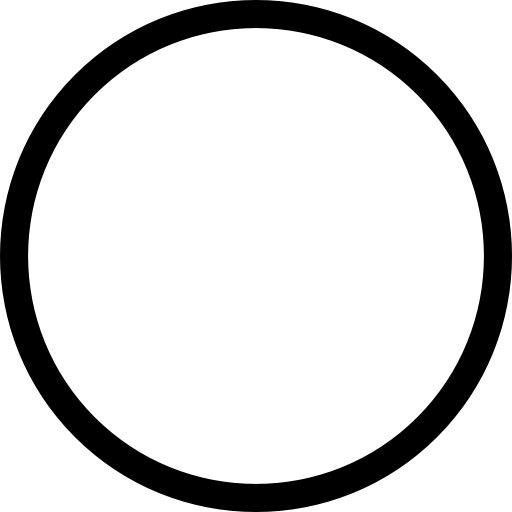 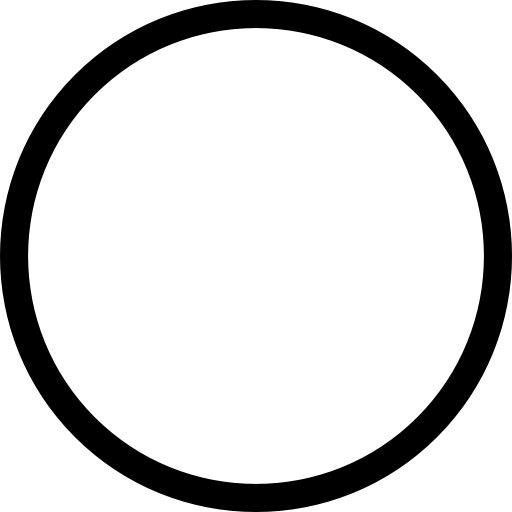 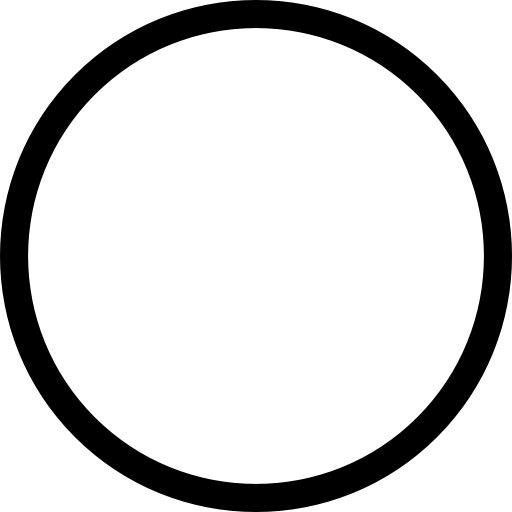 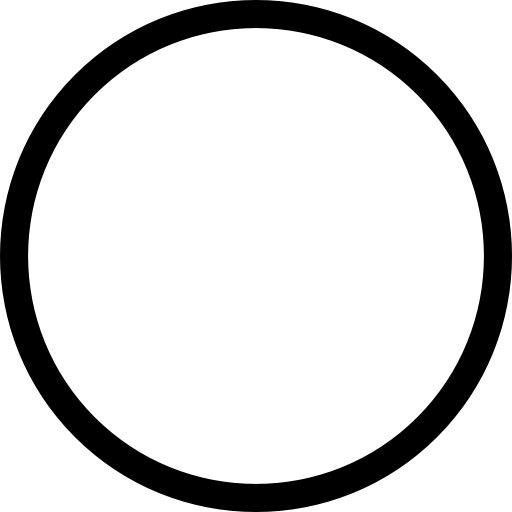 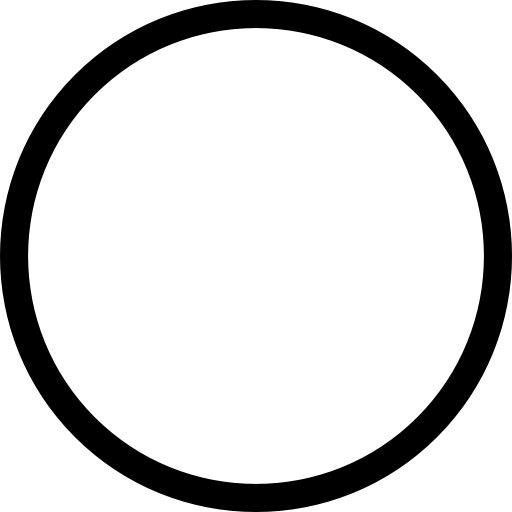 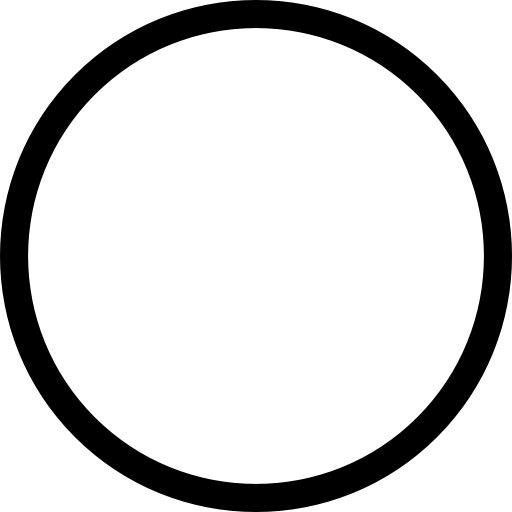 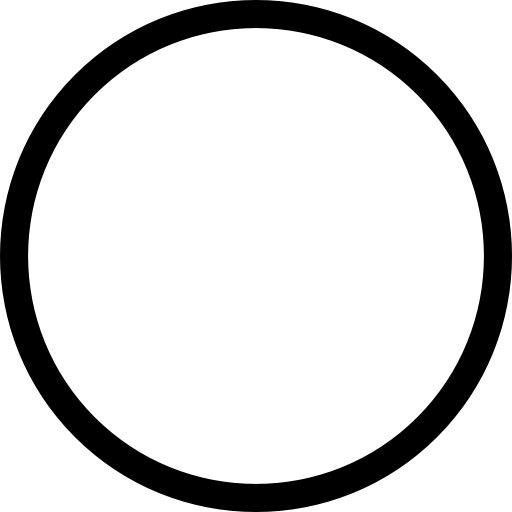 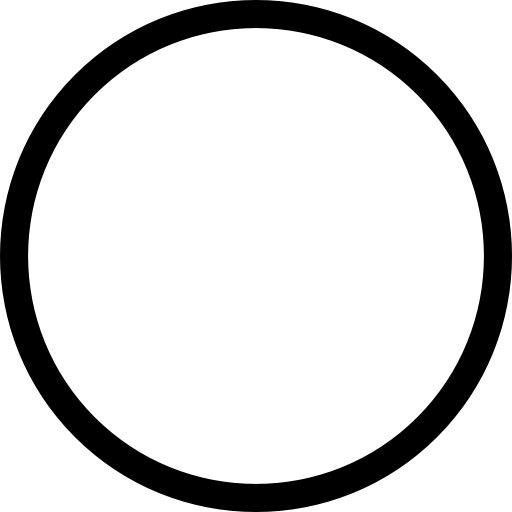 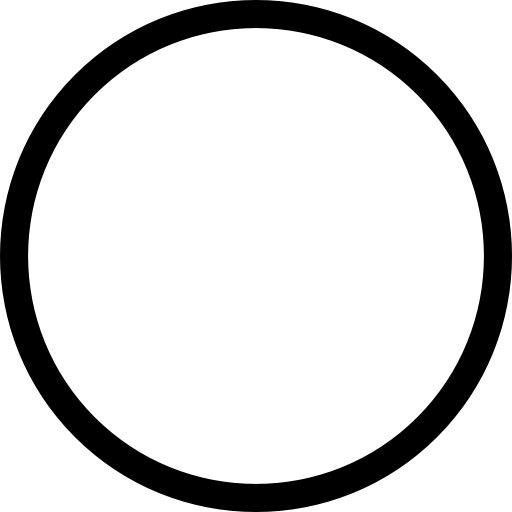 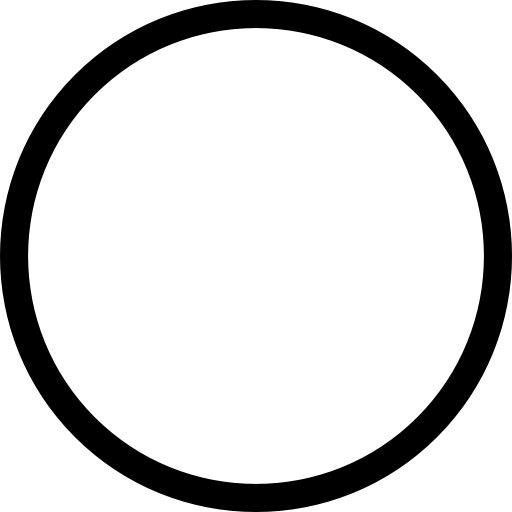 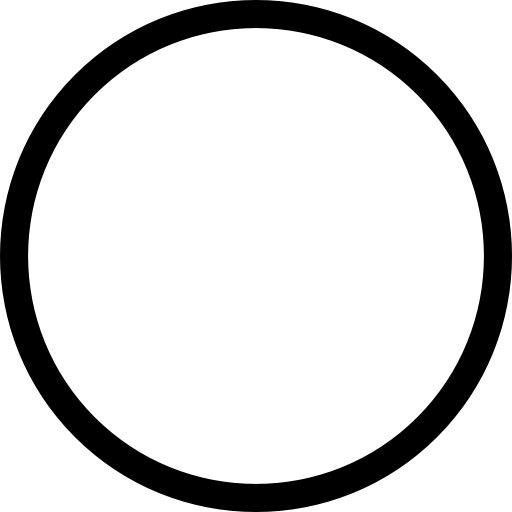 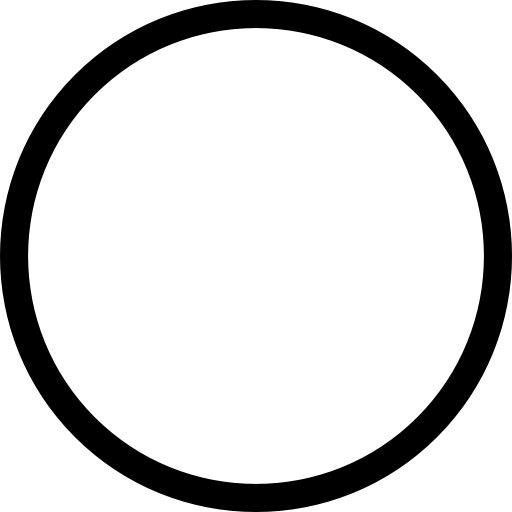 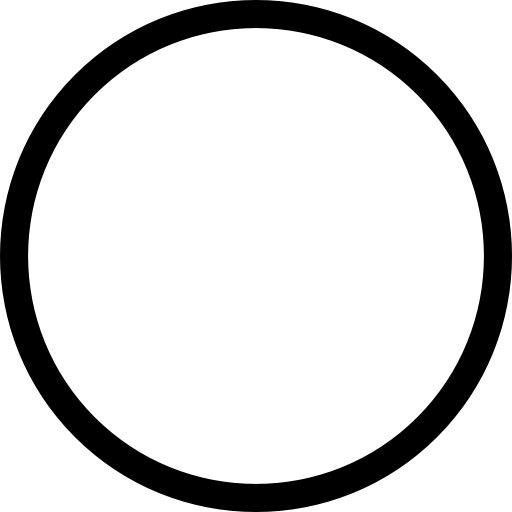 Reigate Squire (Puzzle) (Puzzle #8)
Reigate Squire (Puzzle) (Puzzle #9)